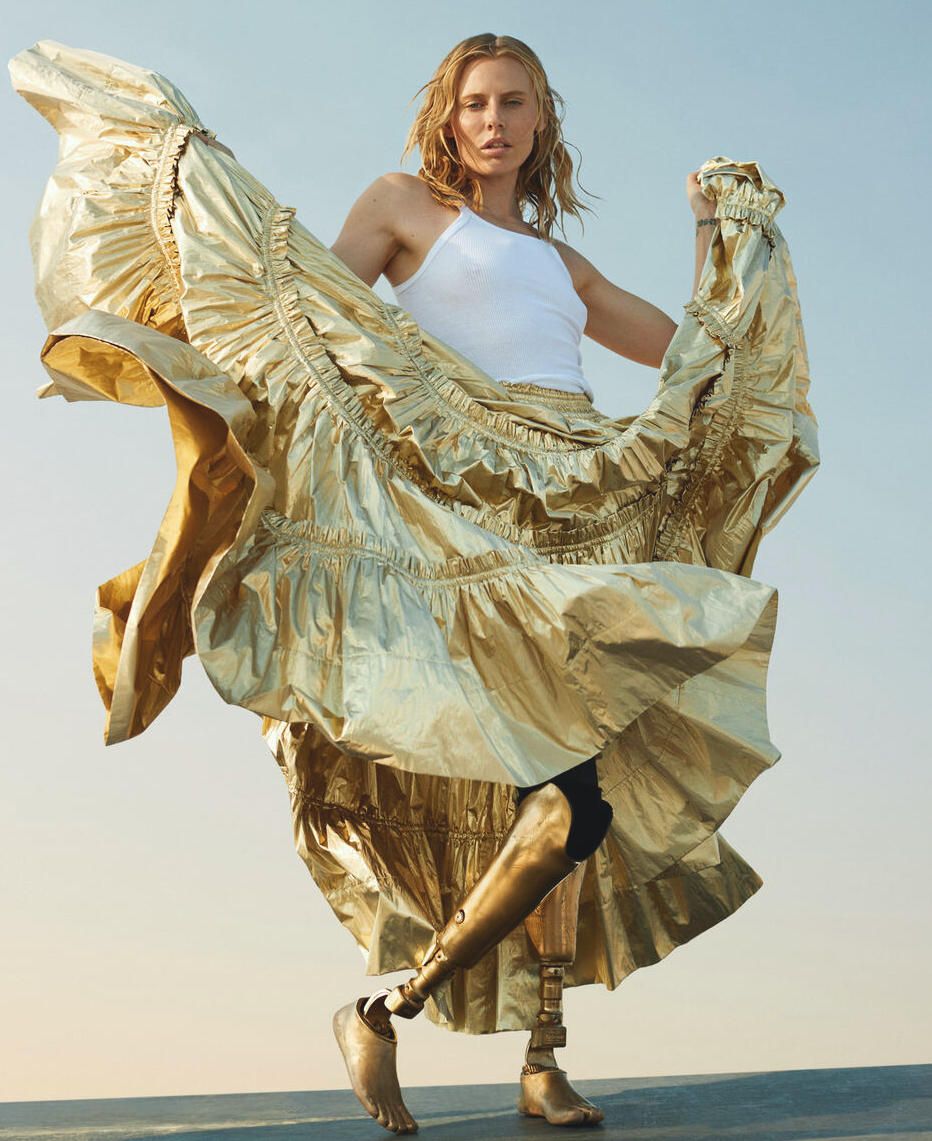 Adaptive Fashion How People with Disabilities Experience Clothing
Susan Rothman Kolko
Lauren Wasser 
Richard Phibbs / Trunk Archive
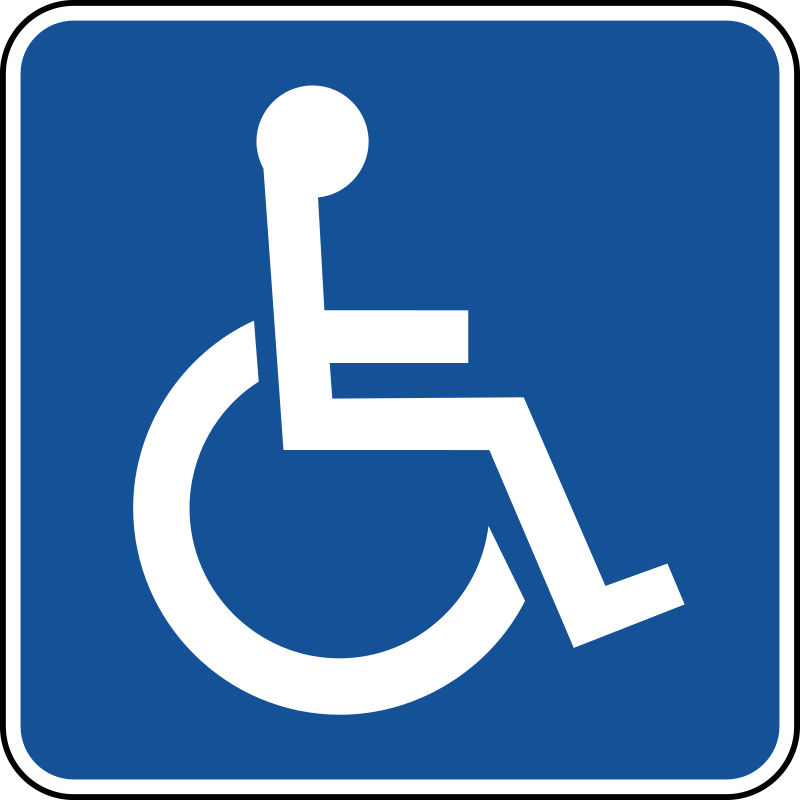 Module 1 The Disability Movement and Adaptive Clothing
Disability Rights Movement
 Court Cases
 Laws
Rights and Clothing
International symbol of access Susan Koefoed
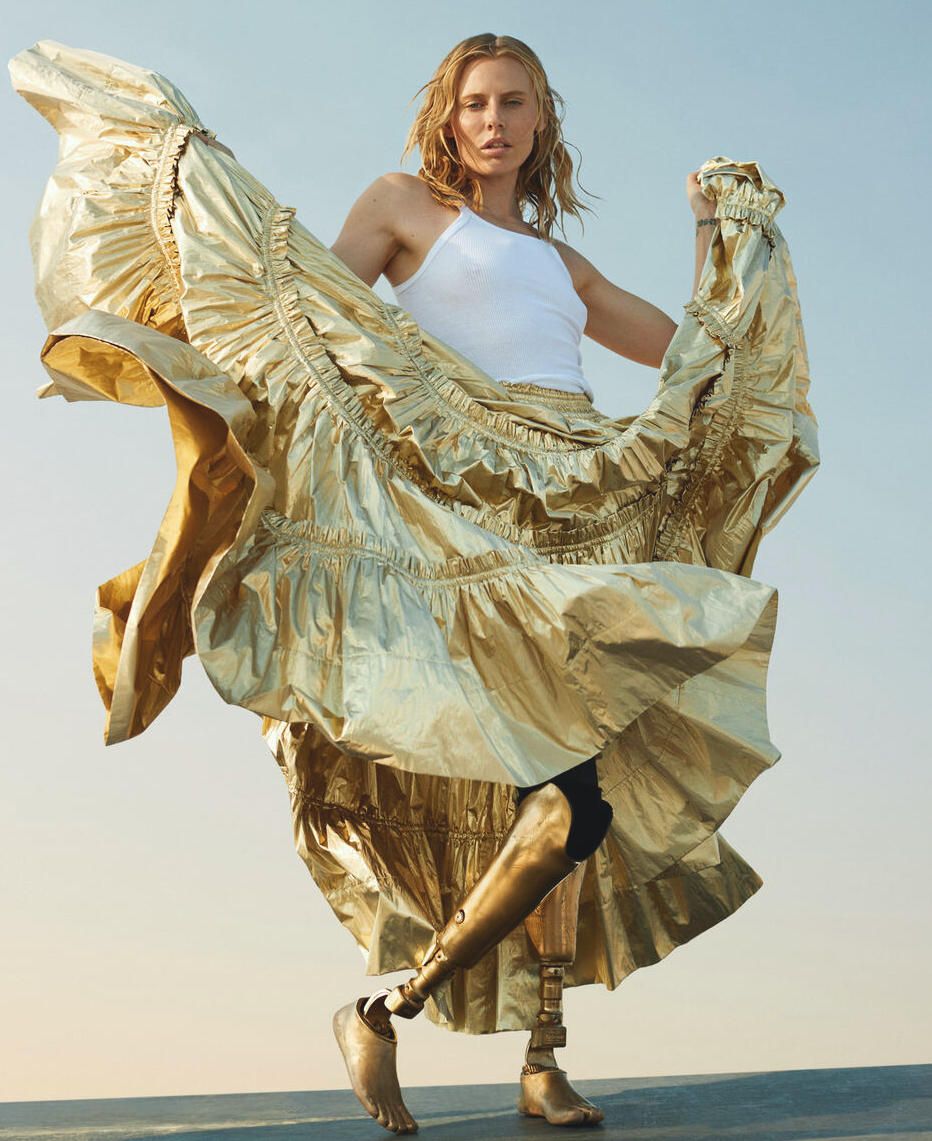 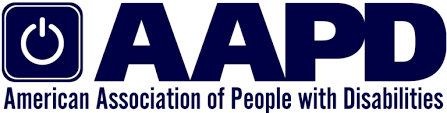 The Disability Rights Movement
Ed Roberts 
Justin Dart
Judy Heumann

World Institute on Disability 
American Association of People with Disabilities
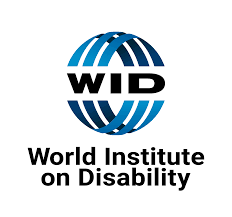 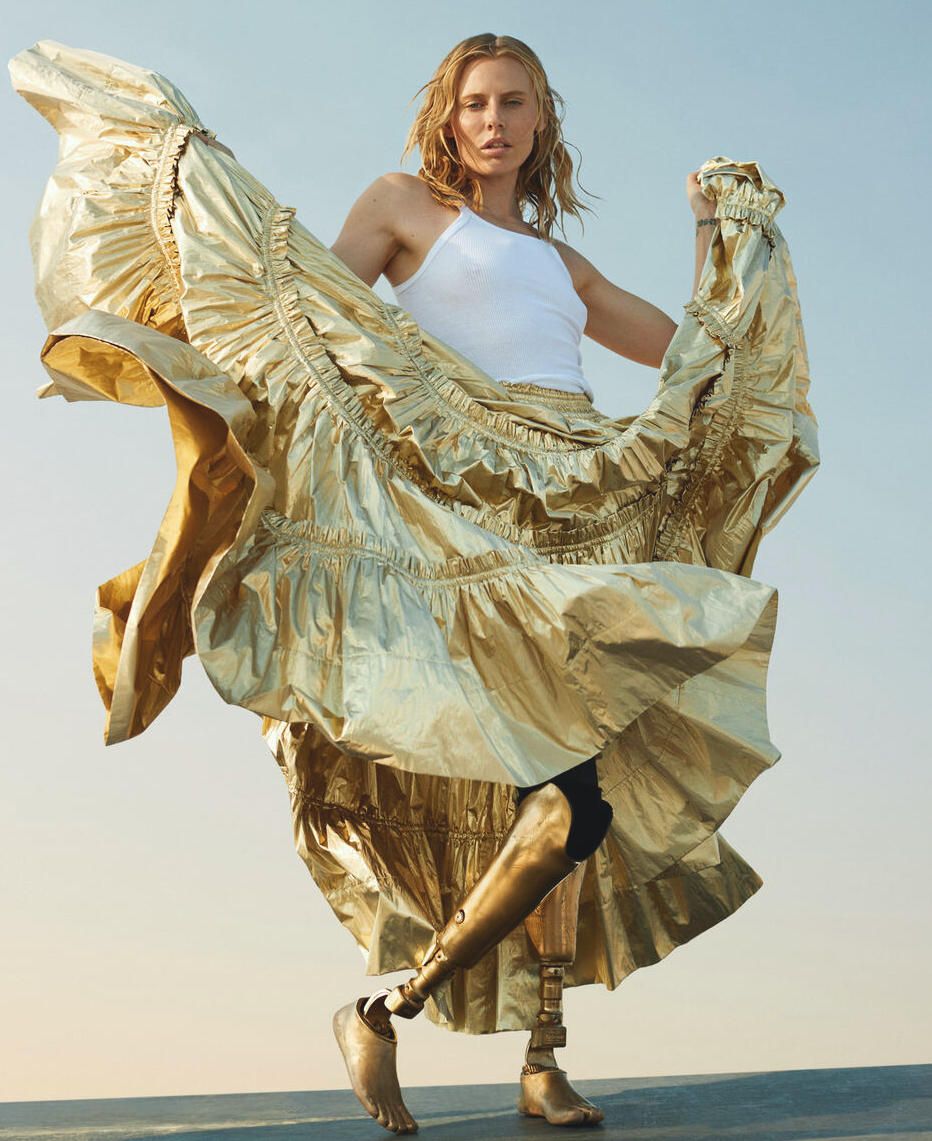 Brown v Board of Education 1954
Disability Rights Court Cases
Sutton v United Airlines 1999
Andrew F. v Douglass Country School District 2017
Mills v Board of Education of District of Colombia 1972
Southeastern Community College v Davis 1974
Olmstead v L.C. 1999
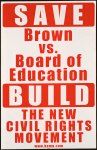 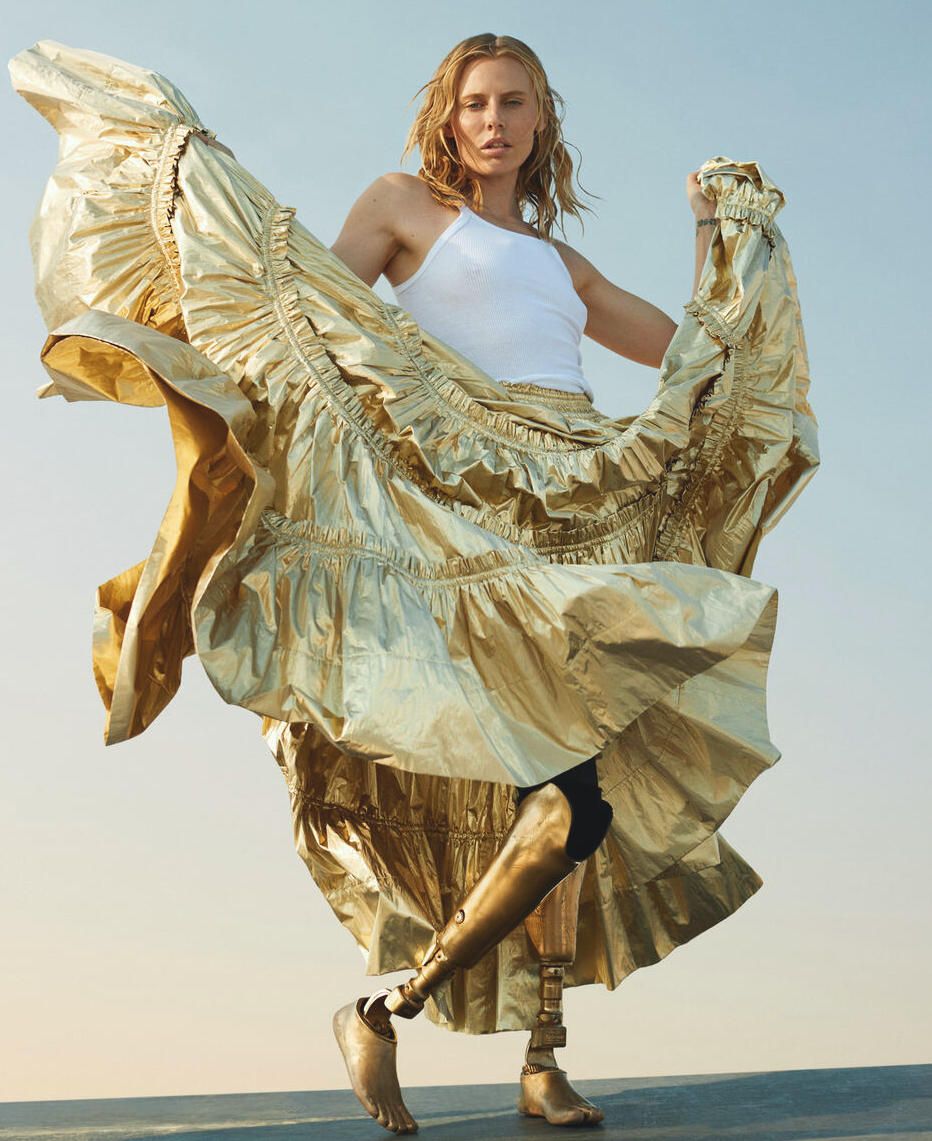 Rehabilitation Act 1973
Individuals with Disabilities Education Act 1975
Americans with Disabilities  Act
Disability Laws
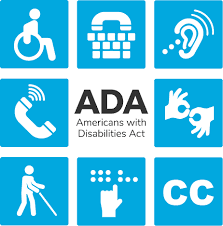 1975
1973
1990
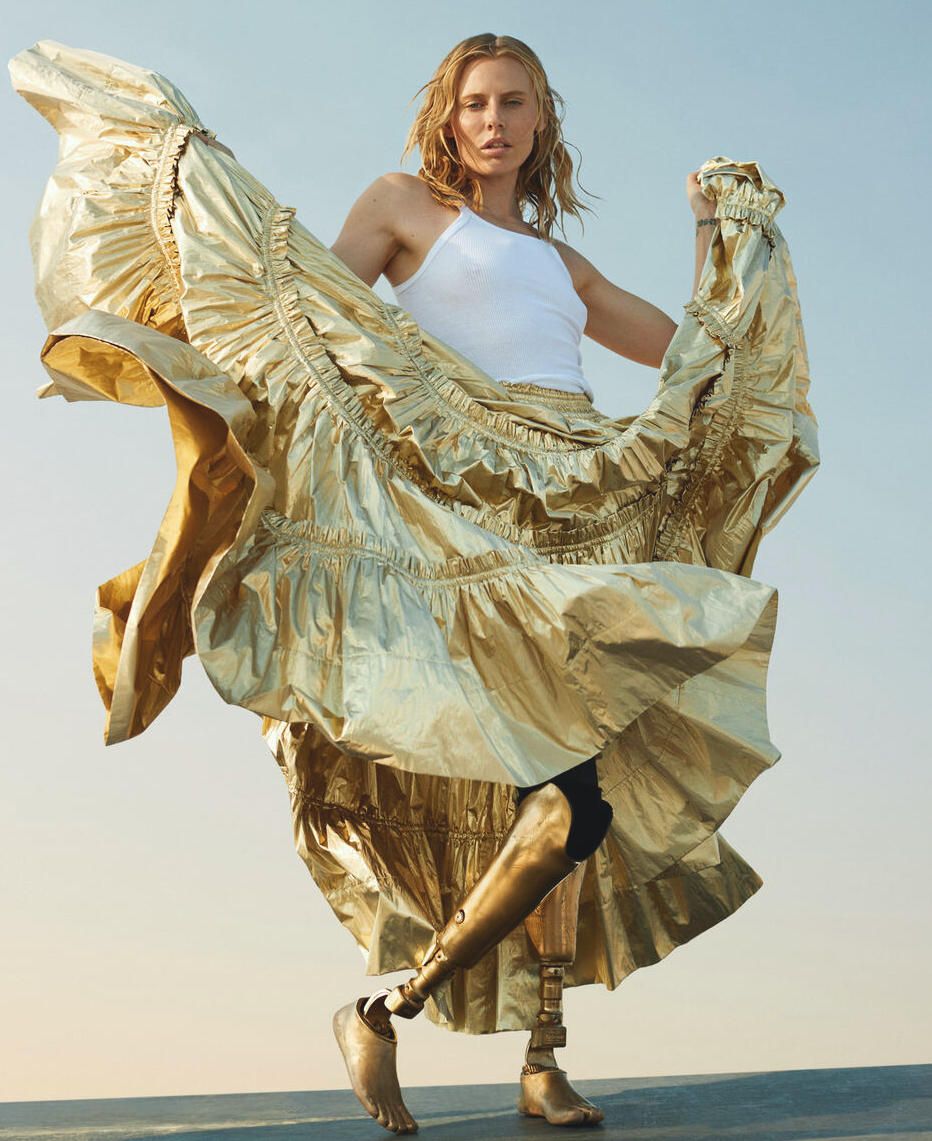 Functional Fashions for the Physically Handicapped
The Speed Suit The Rugby Suit
Disability Rights and Clothing
Indistrial Revolution
Vera Maxwell
Levi's
Mindy Scheier
Helen Cookman
Runway of Dreams
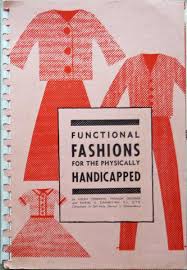 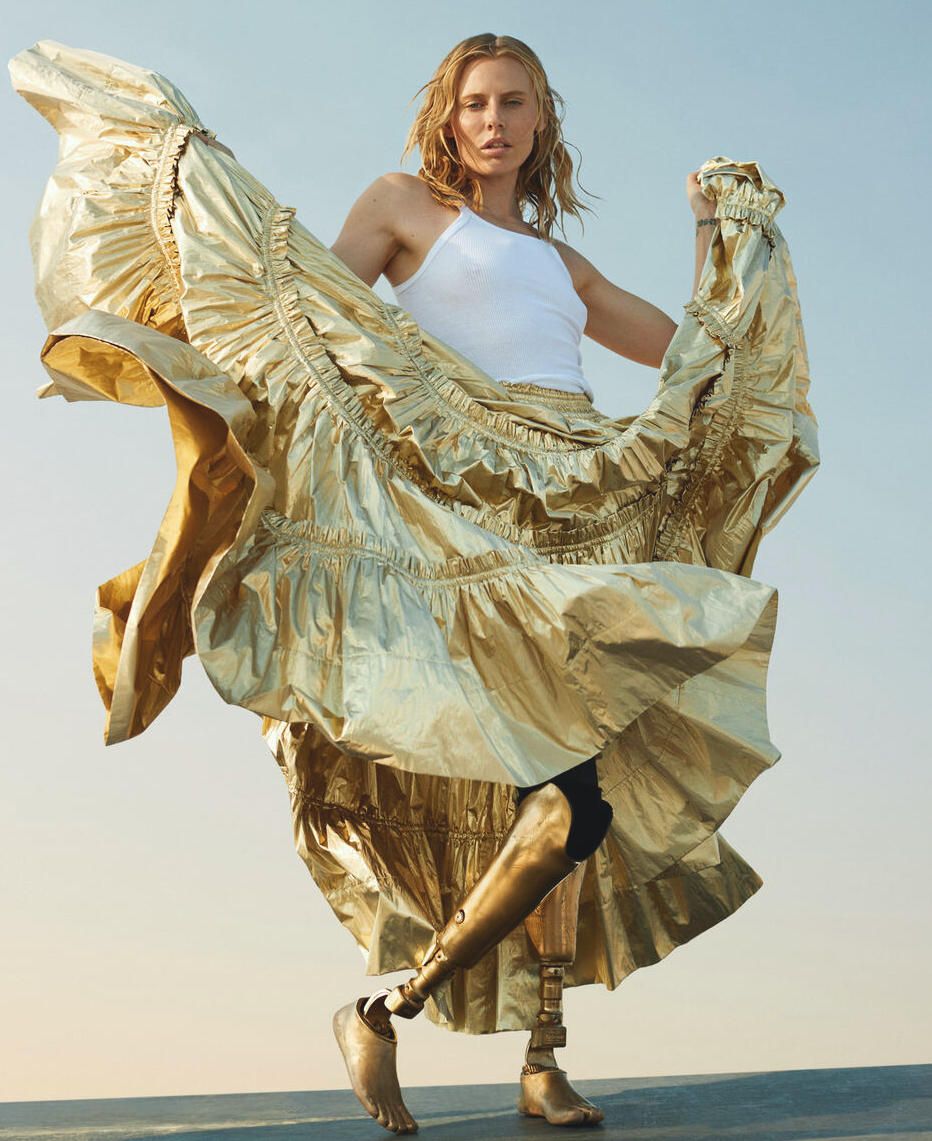 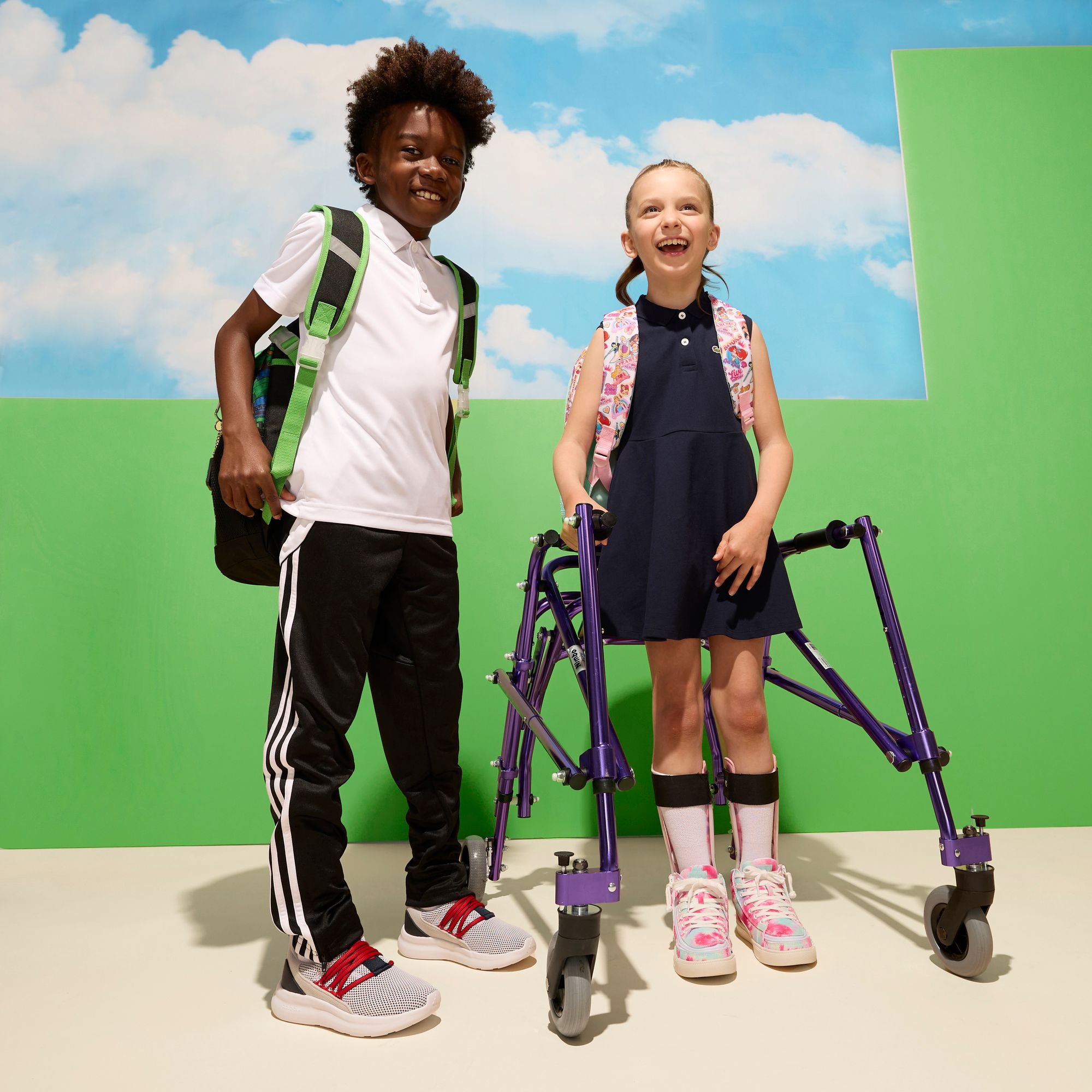 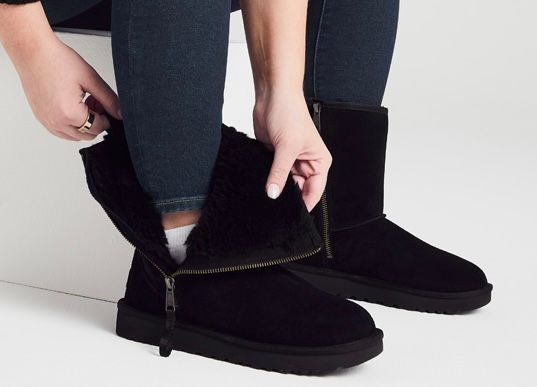 ZAPPOS

 Customer service
 Satisfying a consumer need
 Innovative technology
 Accessibility awareness
 Affordability
 Design technology
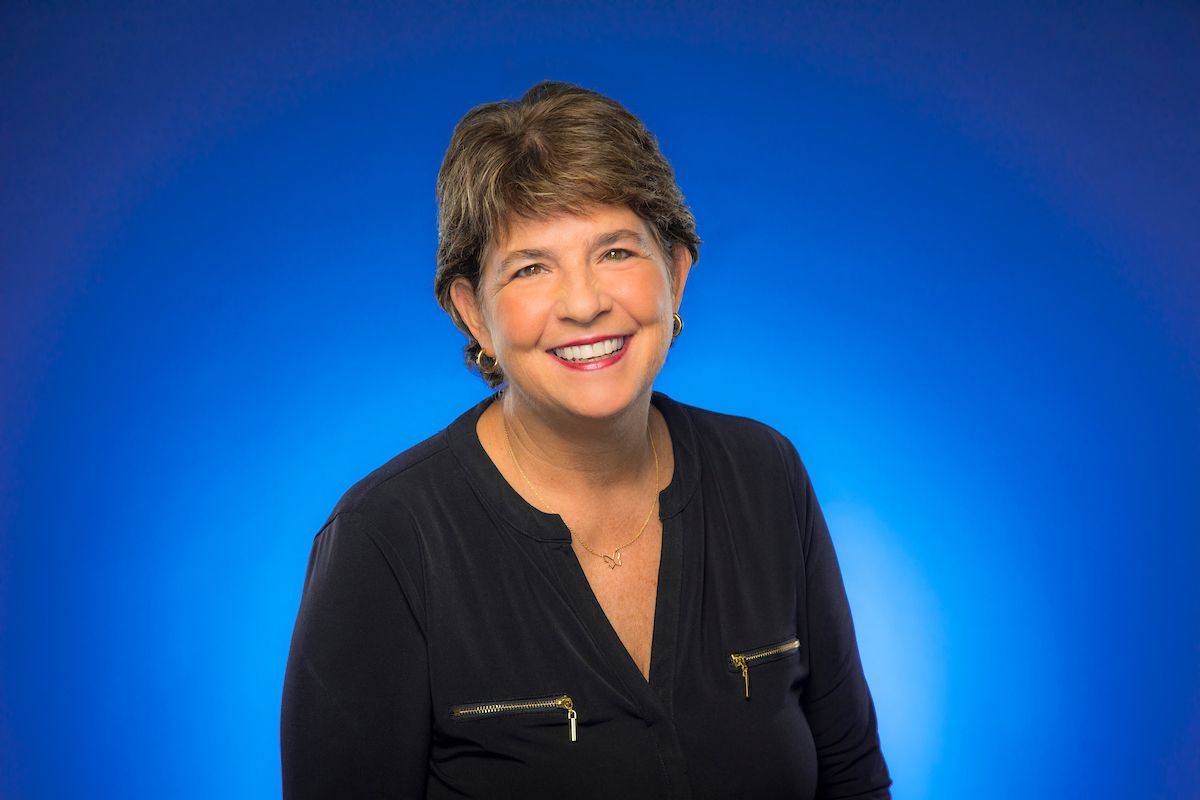 Dana Zumba  
Business Development
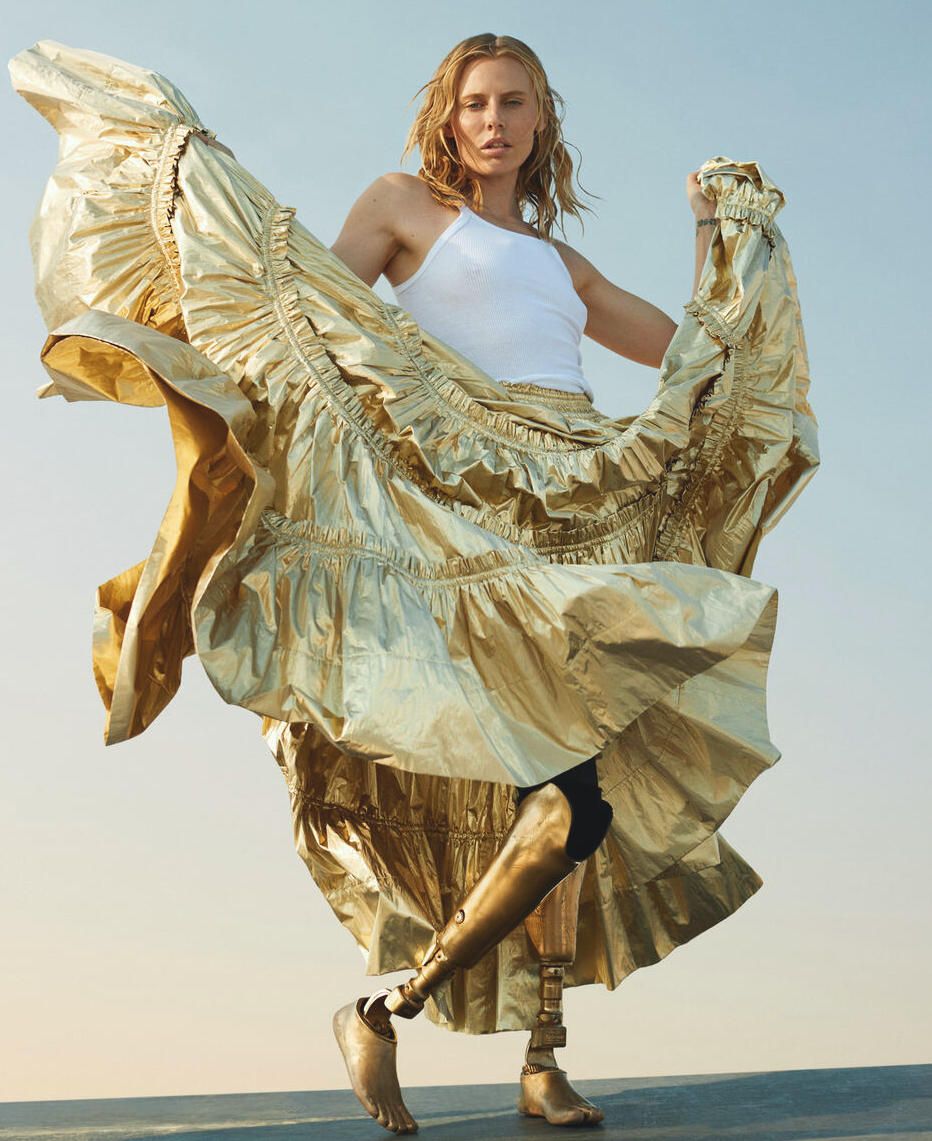 Zappos Adaptive & UGG
RUNWAY OR DREAMS | GAMUT MGT

 
 Adaptivewear Advocacy 
 Innovation in Design
 Resource for Education
 Apparel Industry Entrepreneur 
 Charitable 
 Category creator
 Fashion designer
 Change innovator
  Empowerment 
  Non-profit
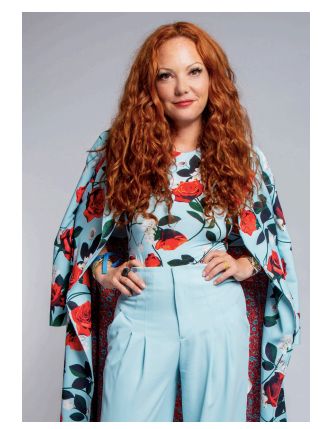 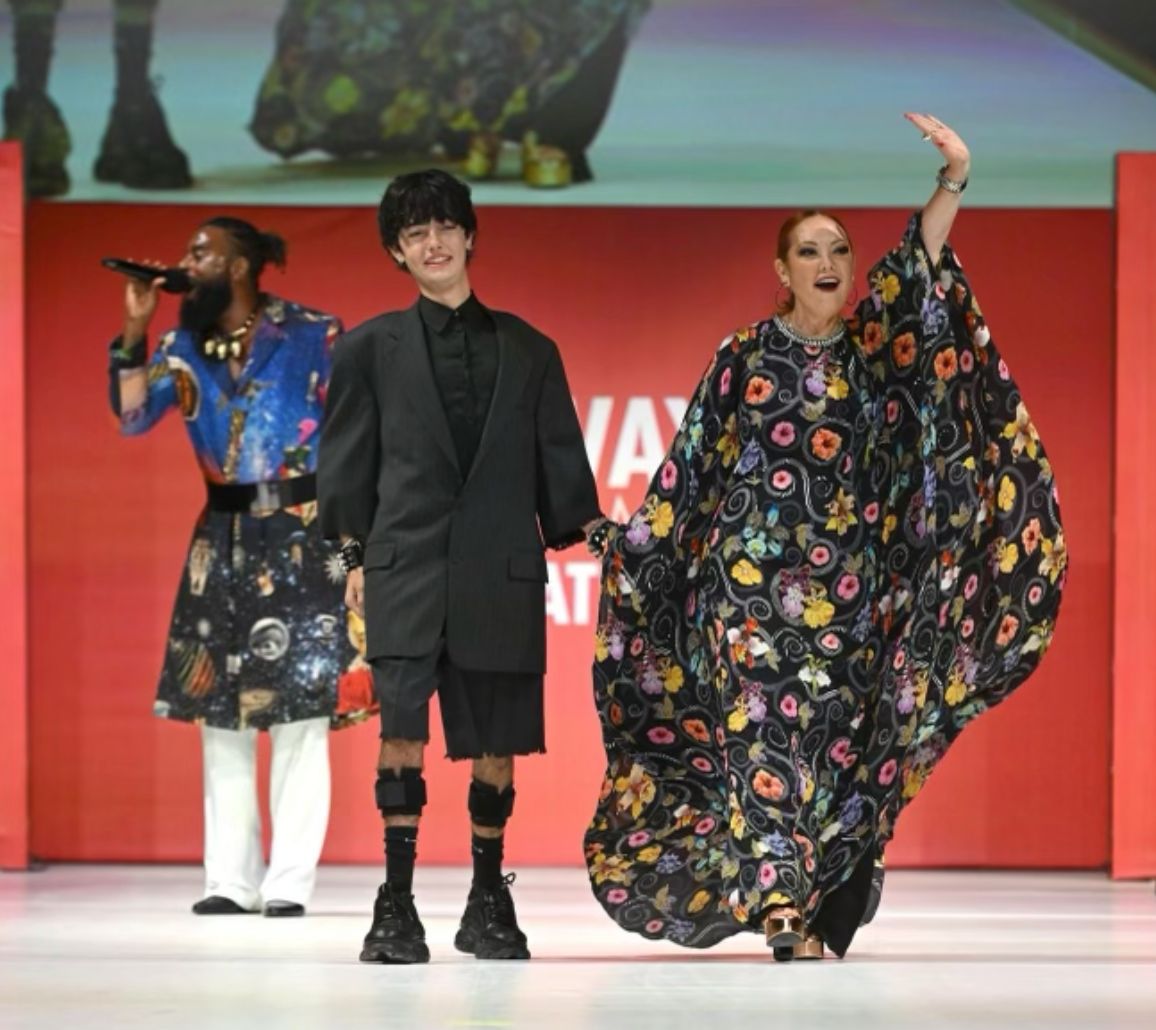 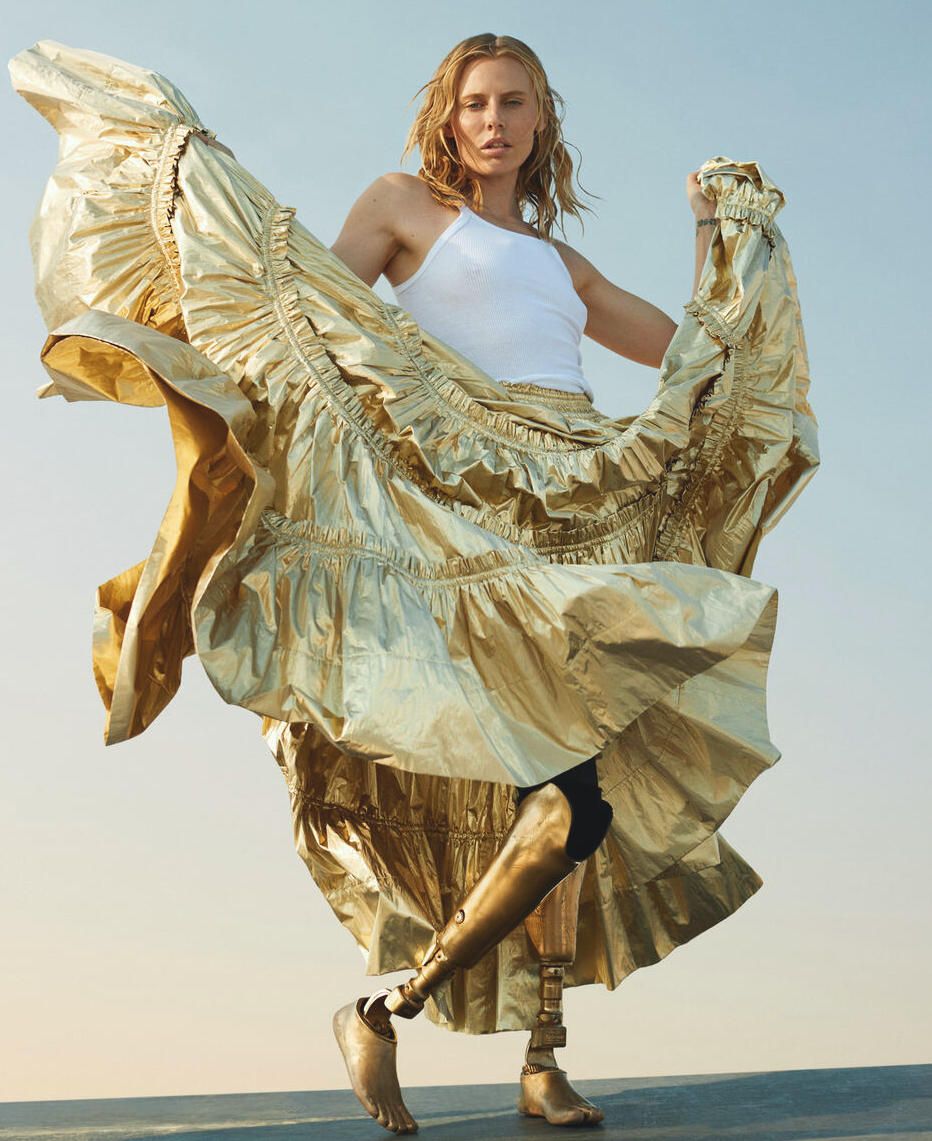 Module 2Defining the Adaptive Market
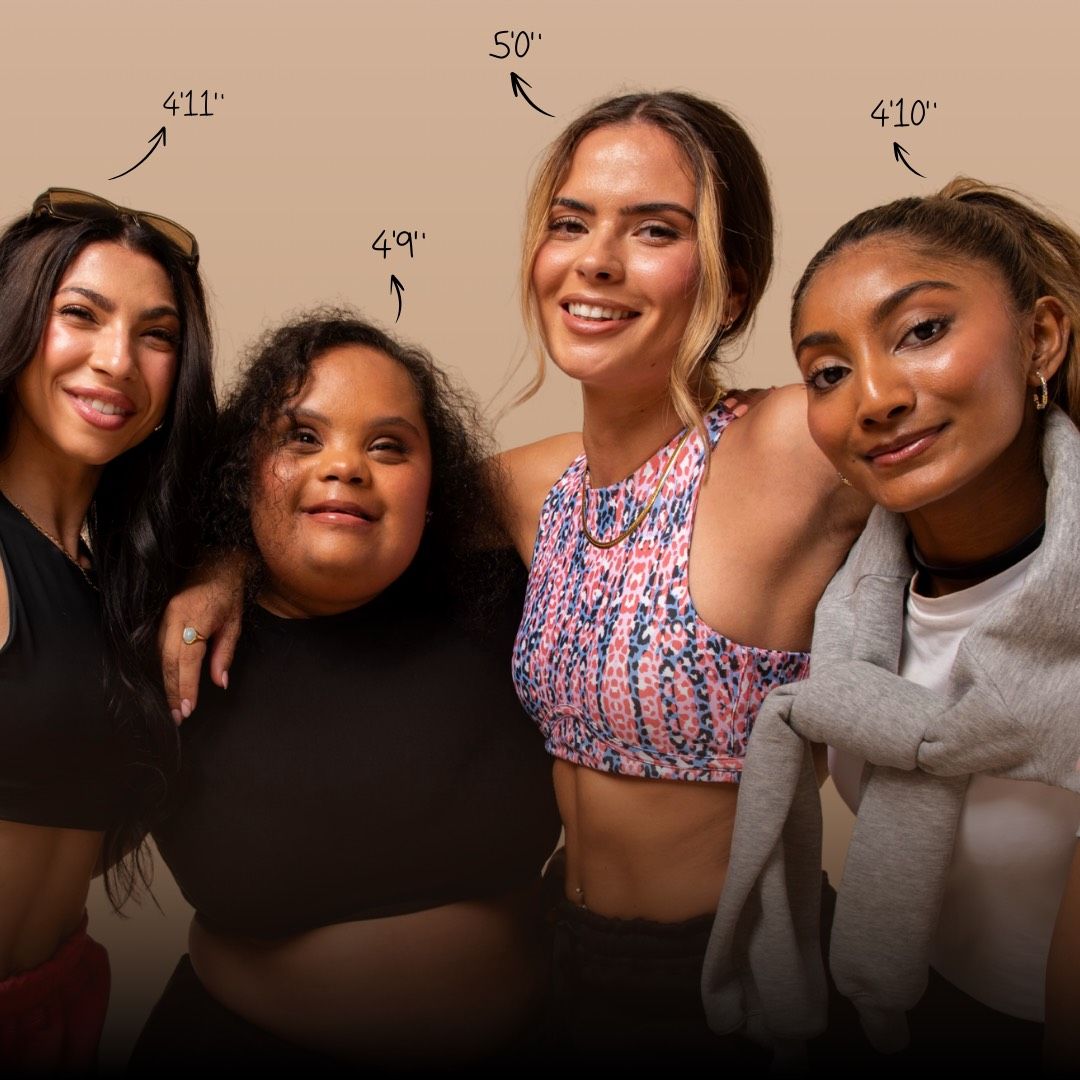 The market, fashion and disability
Typical product attributes
Market Research
DEWEY Clothing
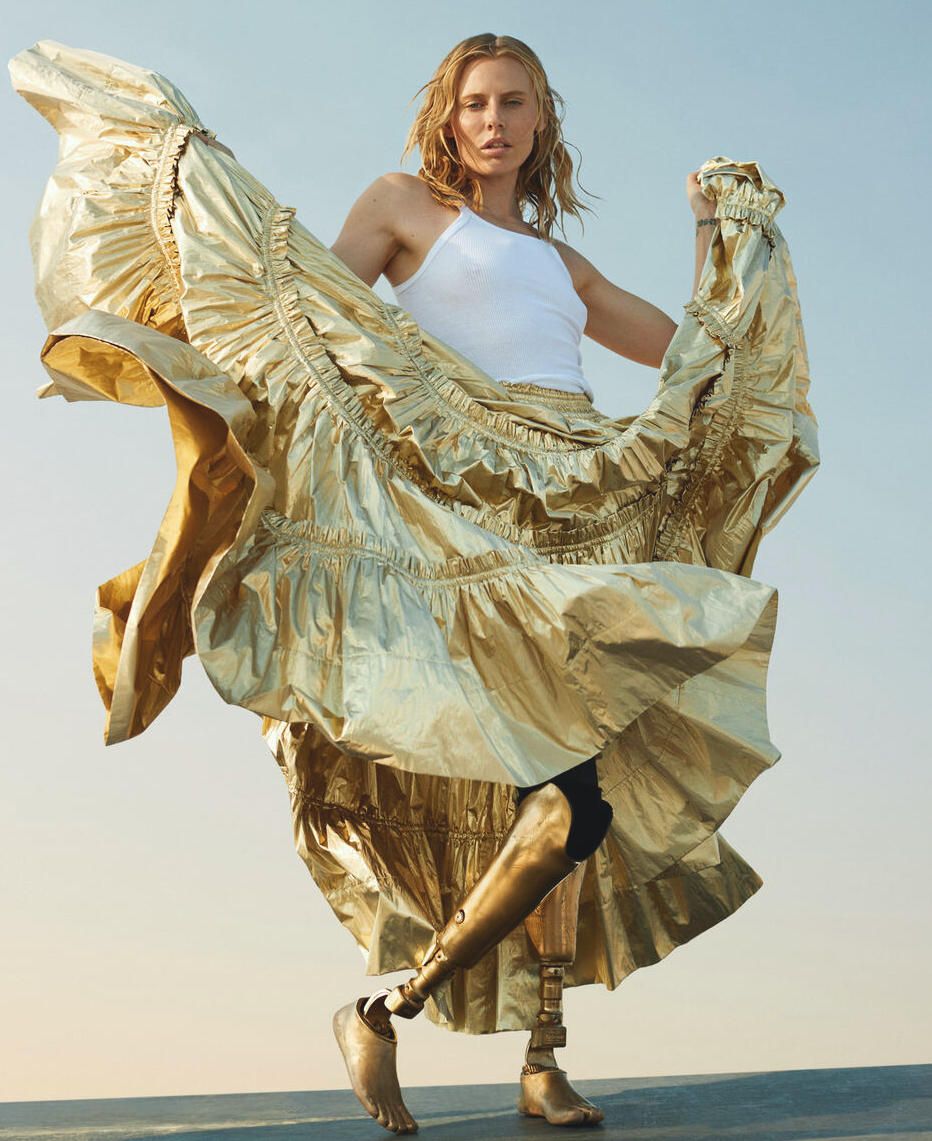 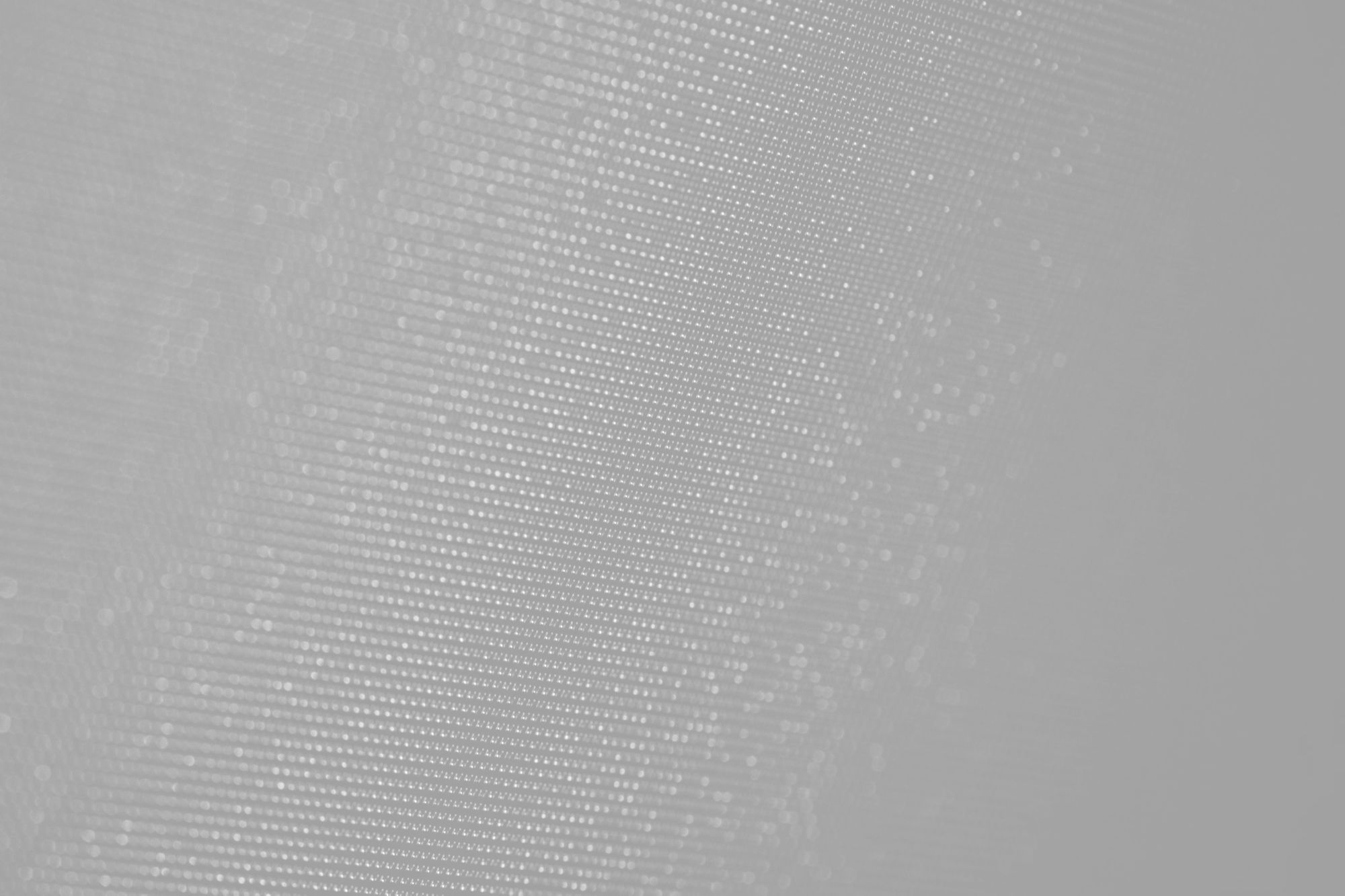 5% of children under the age of 14 have a moderate to severe disability
Regions with lower incomes have higher rates of disability
In the U.S., the labor force consists of 20% people with disabilities
People with disabilities are less likely to receive an education
People with disabilities tend to have short life expectancies
40% of adults aged 65 or older report having a disability
Women have more disabling conditions than men
Mobility impairments are the most common
Demographic Data on Disability
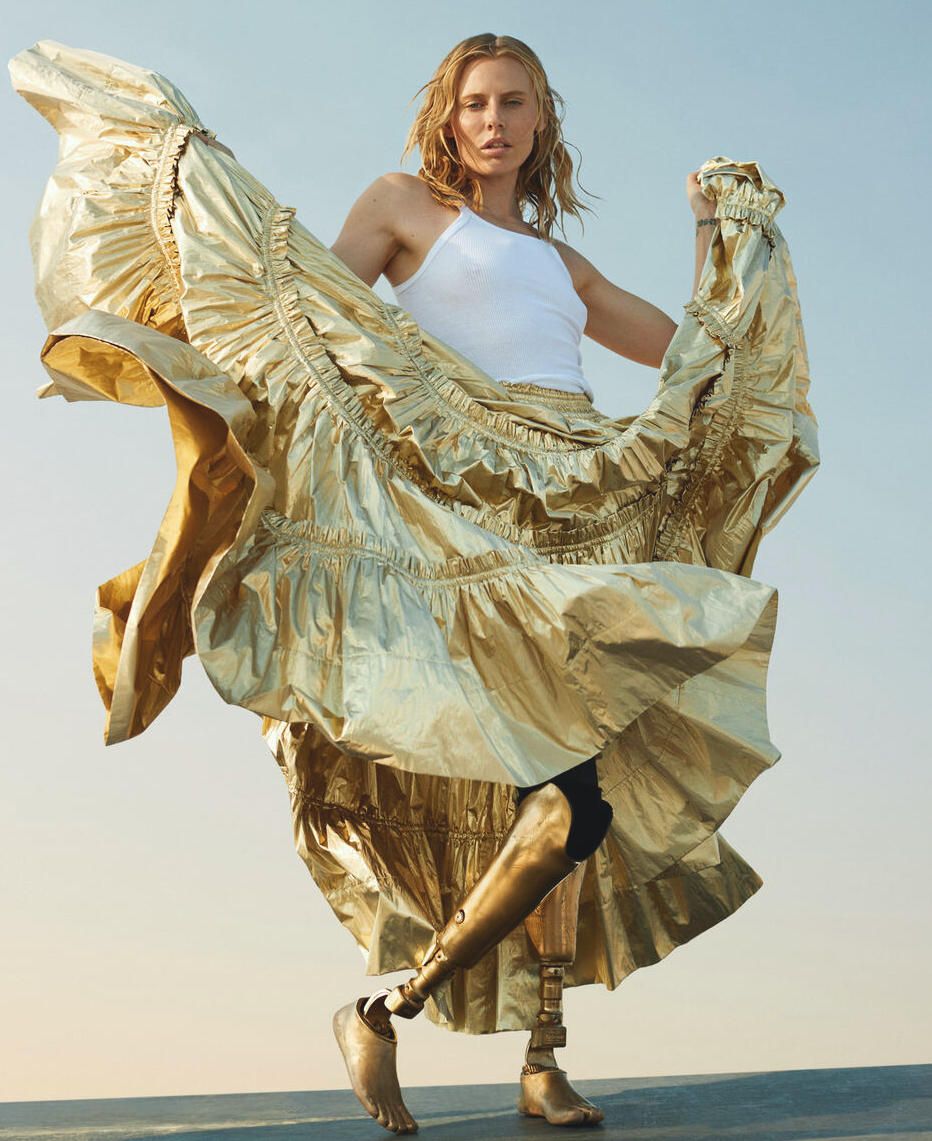 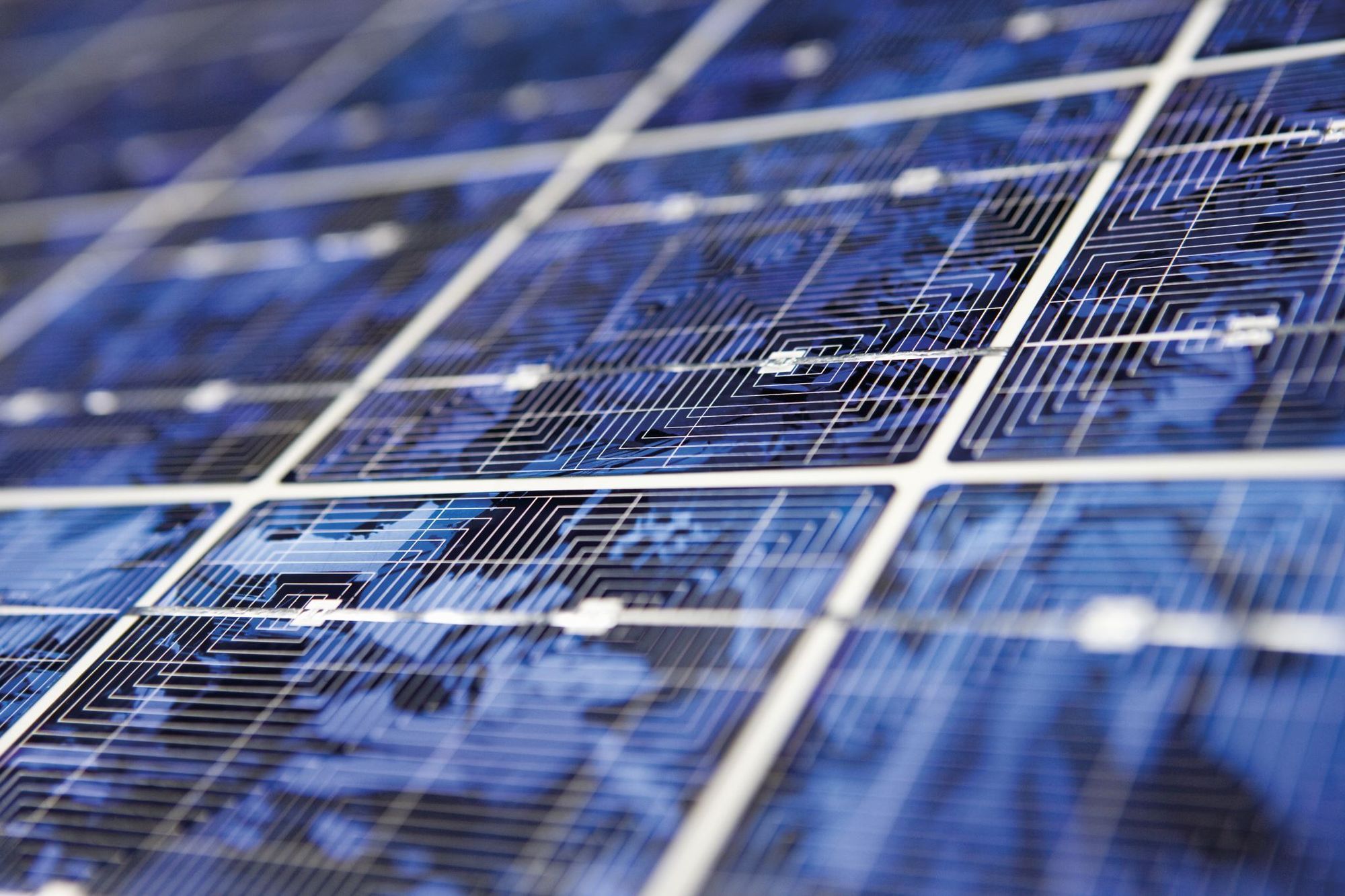 value accessibility, diversity, equal rights
struggle with mental health and esteem issues
obtaining higher education can be challenging
find that working remotely is agreeable
want to be independent
are very health conscious
value community support
appreciate disability activists
do not like to feel alone
desire to work and be creative
Psychographic Data on Disability
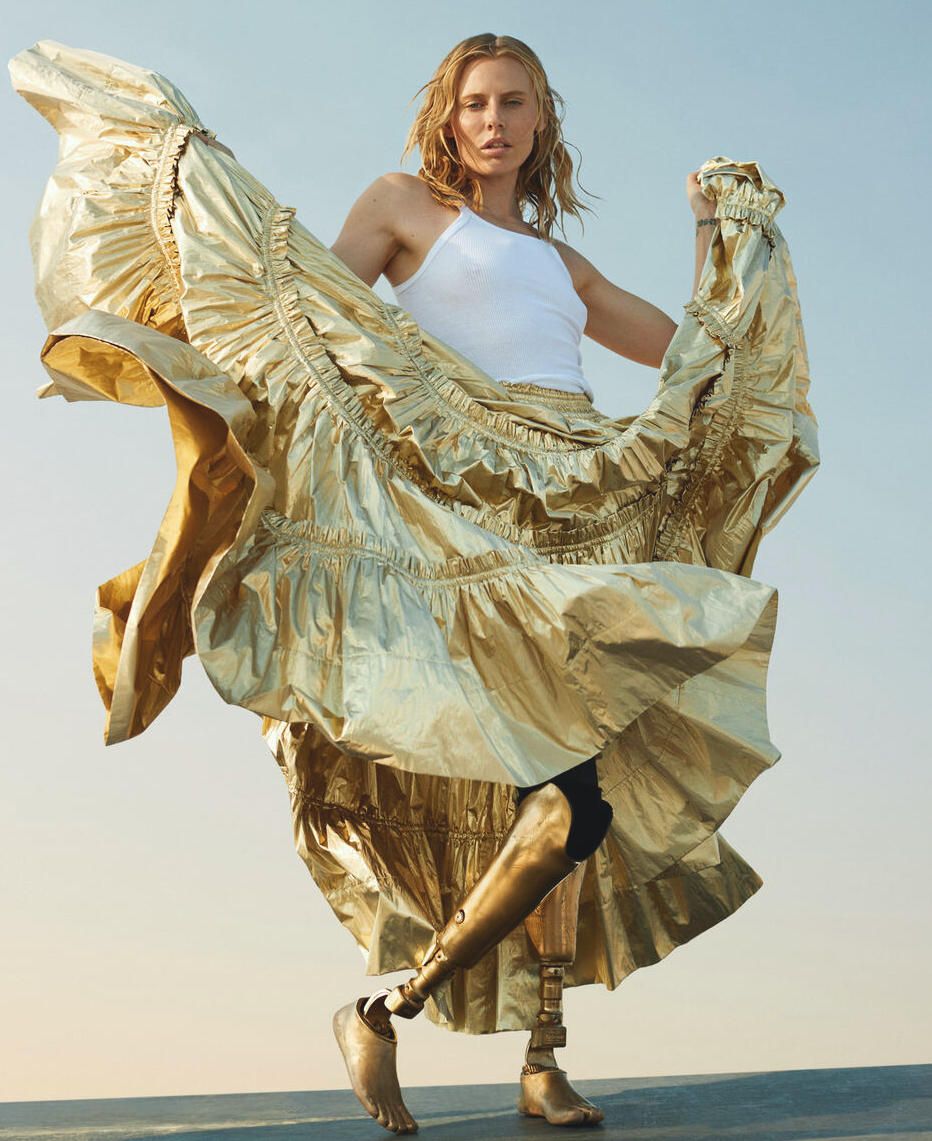 have accessibility challenges
are interested in the latest technology
are concerned about costs and budget
prefer brands and retailers that are inclusive
are concerned about health and tracking health
have sizing challenges
participate in sports
are concerned about safety
prefer online shopping
Behavioristic Data on Disability
enjoy outdoors
enjoy gaming
are brand loyal
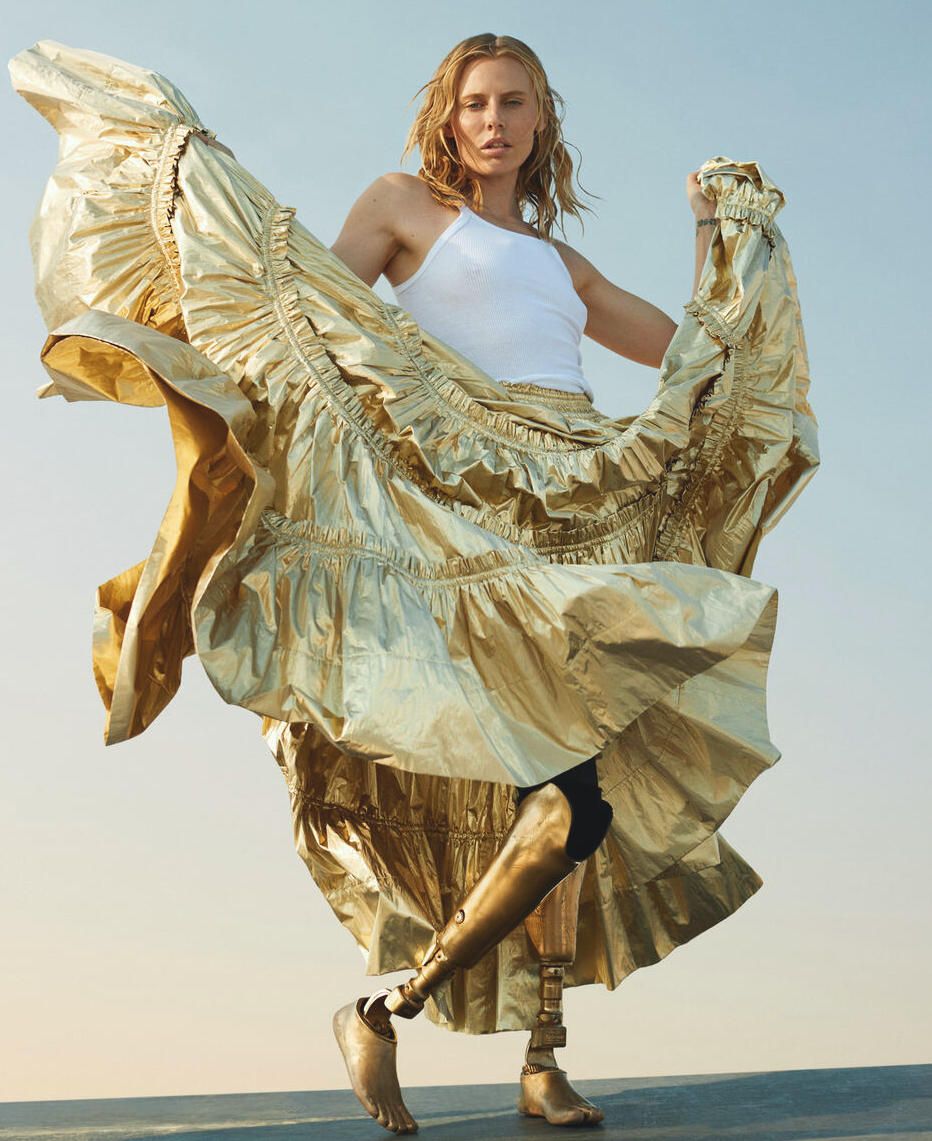 higher income countries can provide more access to transportation, education, employment, and support
Culture varies by region and the values that are attached to culture directly affect people with disabilities
Higher income regions have more laws, policies and legislation that supports people with disabilities
poorer nations have higher rates of disability (South Asia and third world Africa)
Latin America and the Caribbean 12% of the population has a disability
In lower income areas children with disabilities have a higher rate of not attending school
Employment varies by region but, lower income nations have higher rates of disability
wealthier nations have lower rates of disability (Europe and N. America)
Urban areas report higher rates of disability
Rural areas report lower rates of disability
Geographic Data on Disability
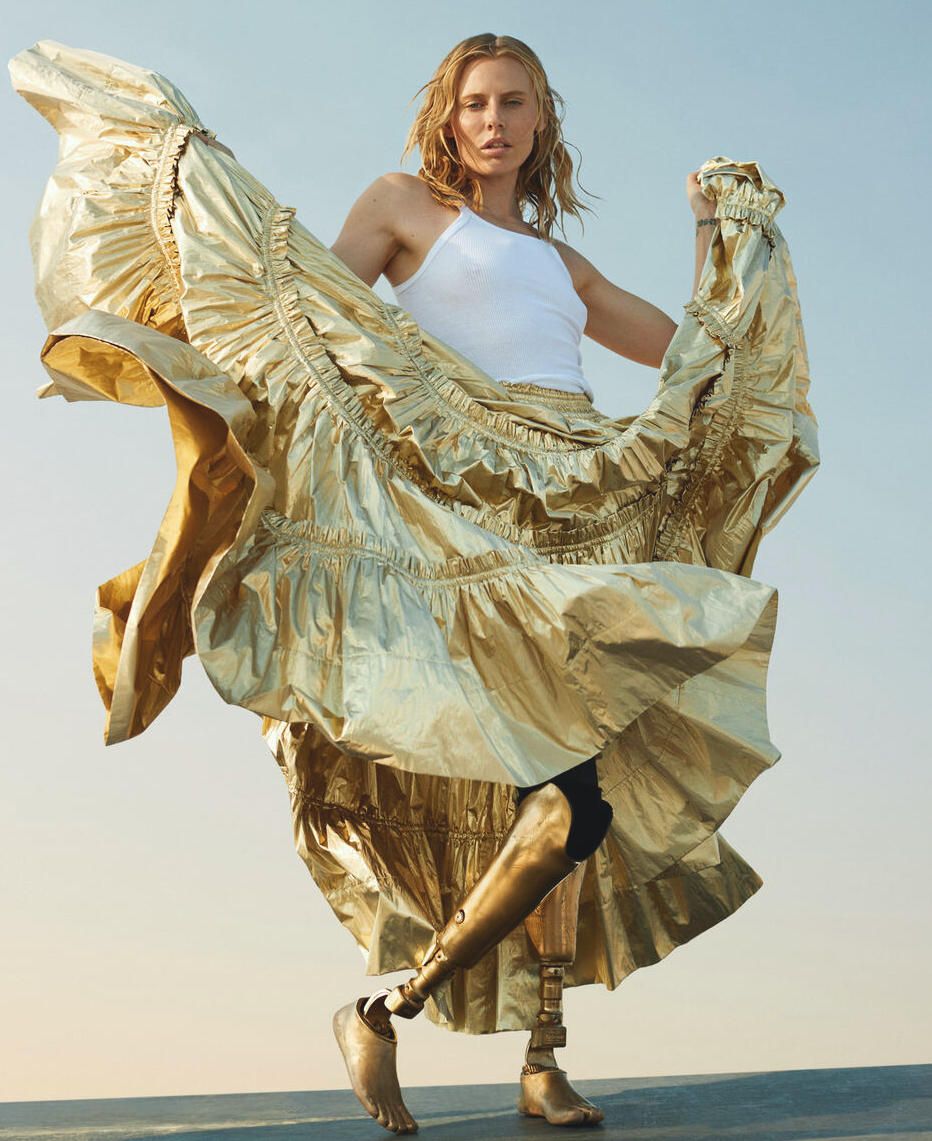 have higher income in nations that have laws and policies in place
lower income nations have a larger gap in earnings for people with disabilities
employment rate is lower due to lack of education
employment is more challenging due to lack of skills
poverty rate is higher for people with disabilities
20% of people with disabilities have jobs
have higher cost of living
unemployment rate is higher
Income Data on Disability
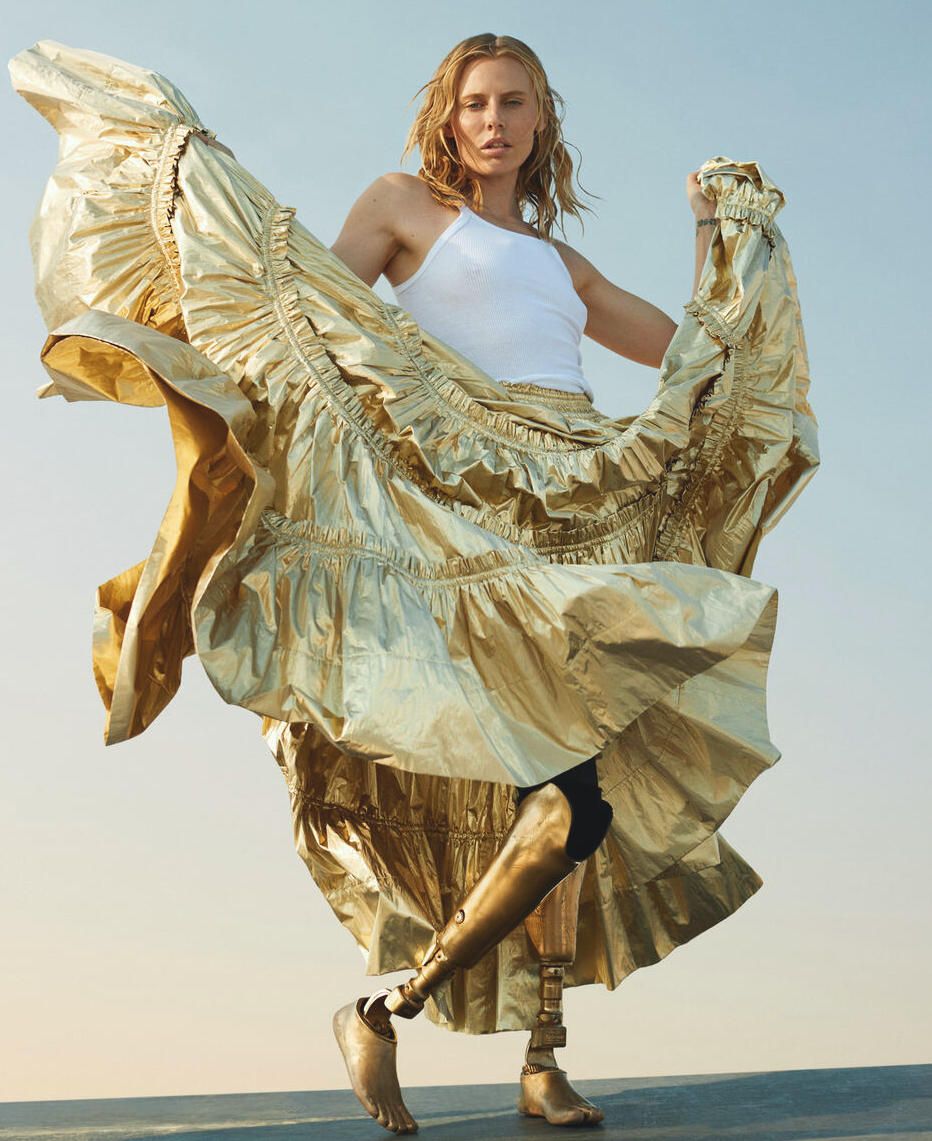 Market Research
Magazines
Fashion forecasters
Stylists 
Social Media 
Bloggers
Disability advocates
Inclusivity
Technology 
Sustainability
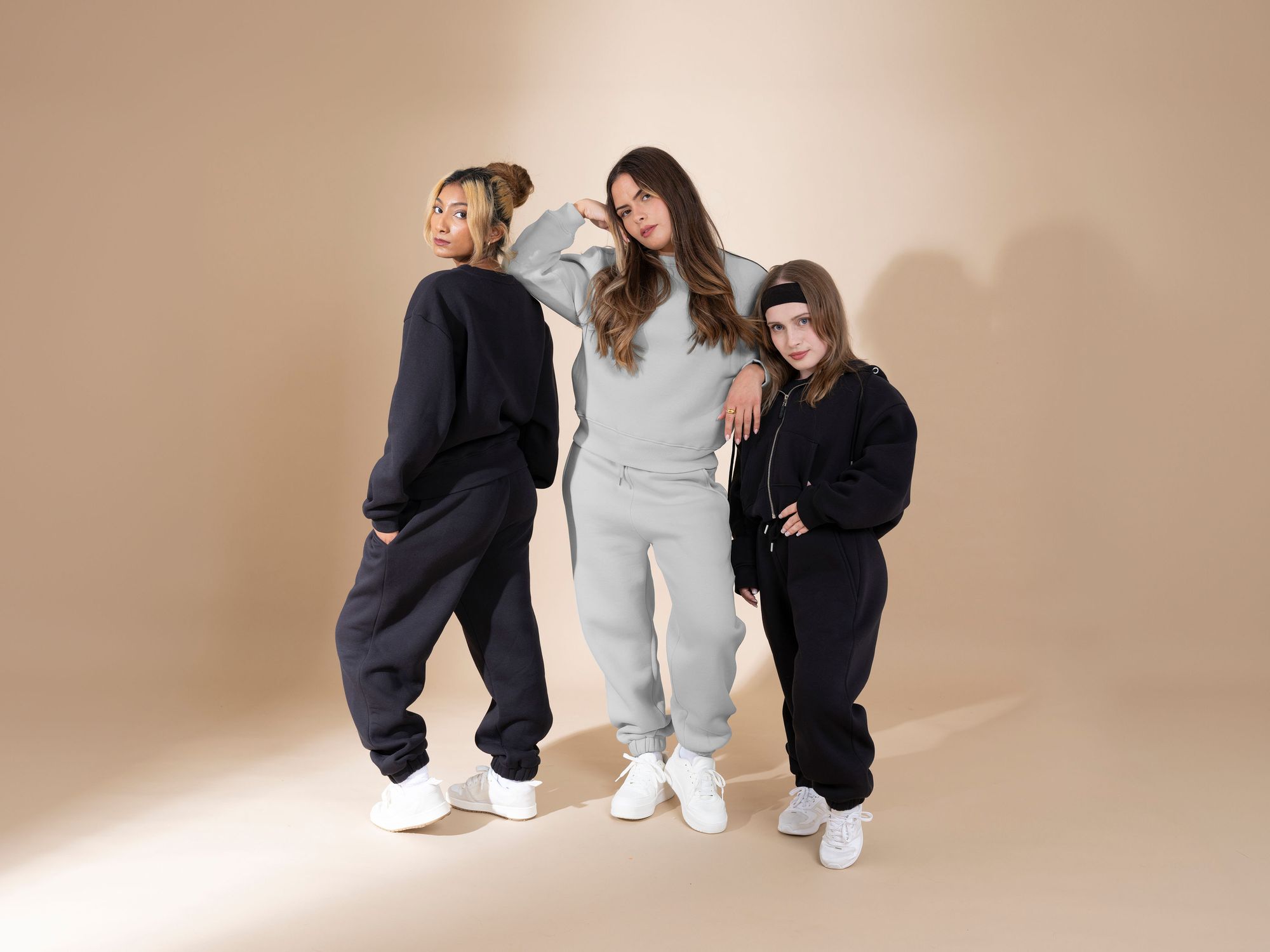 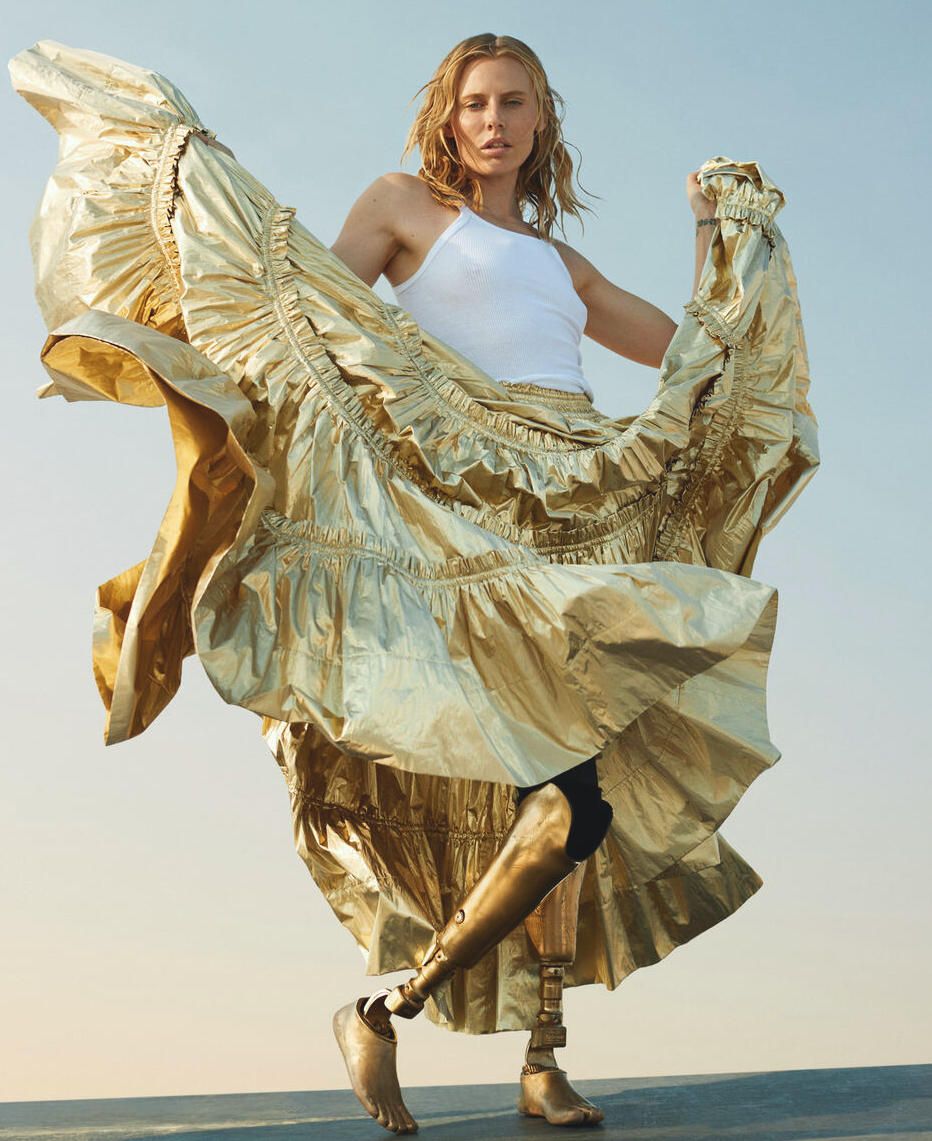 DEWEY Clothing
MELROSE TRADING POST
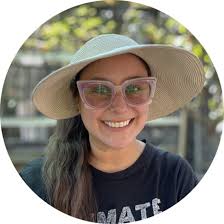 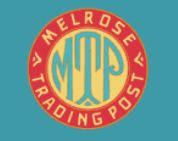 Disability advocacy
Business accessibility
Diversity
Accessibility 
Affordability 
Accountability
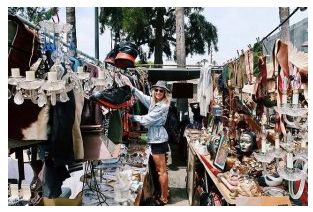 Natalie Iturbe Jackson
Curator & Marketing Manager
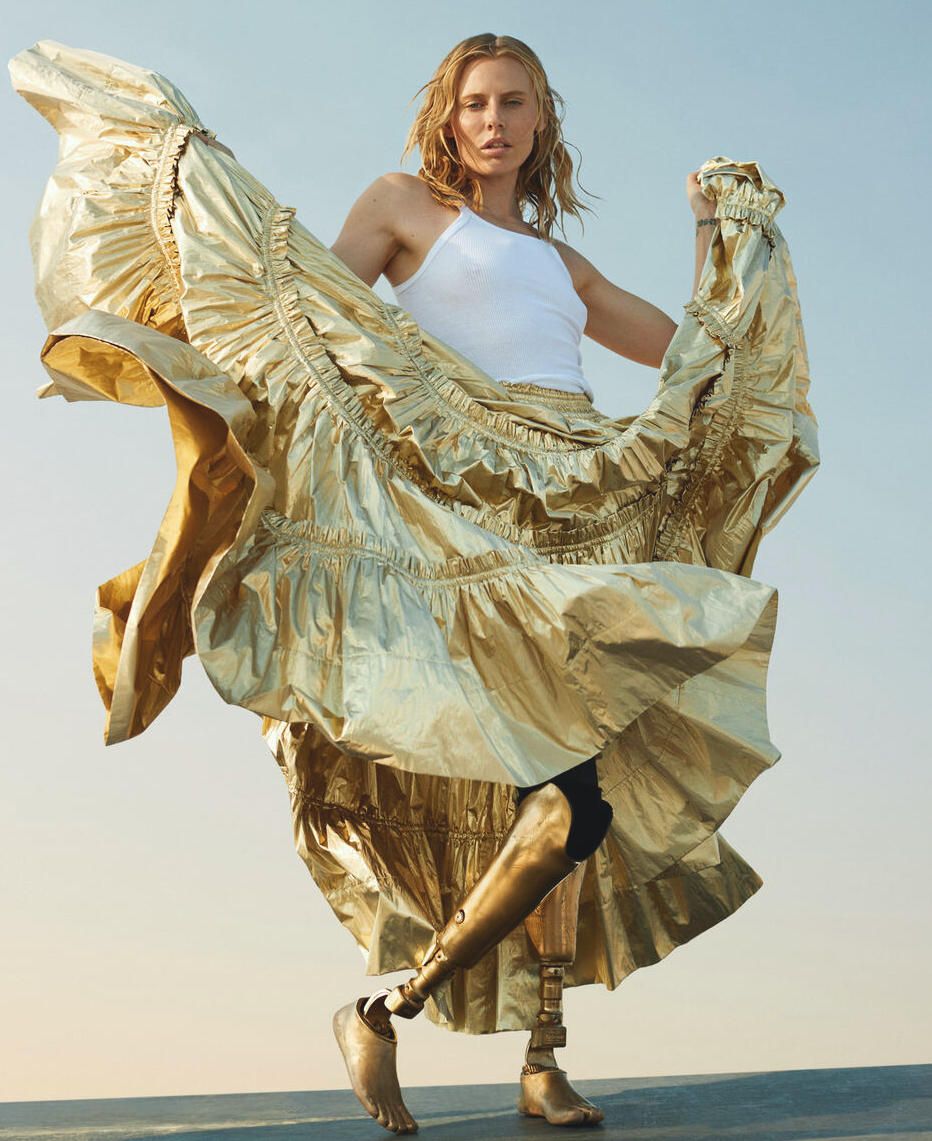 UNHIDDEN
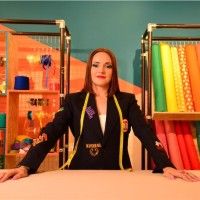 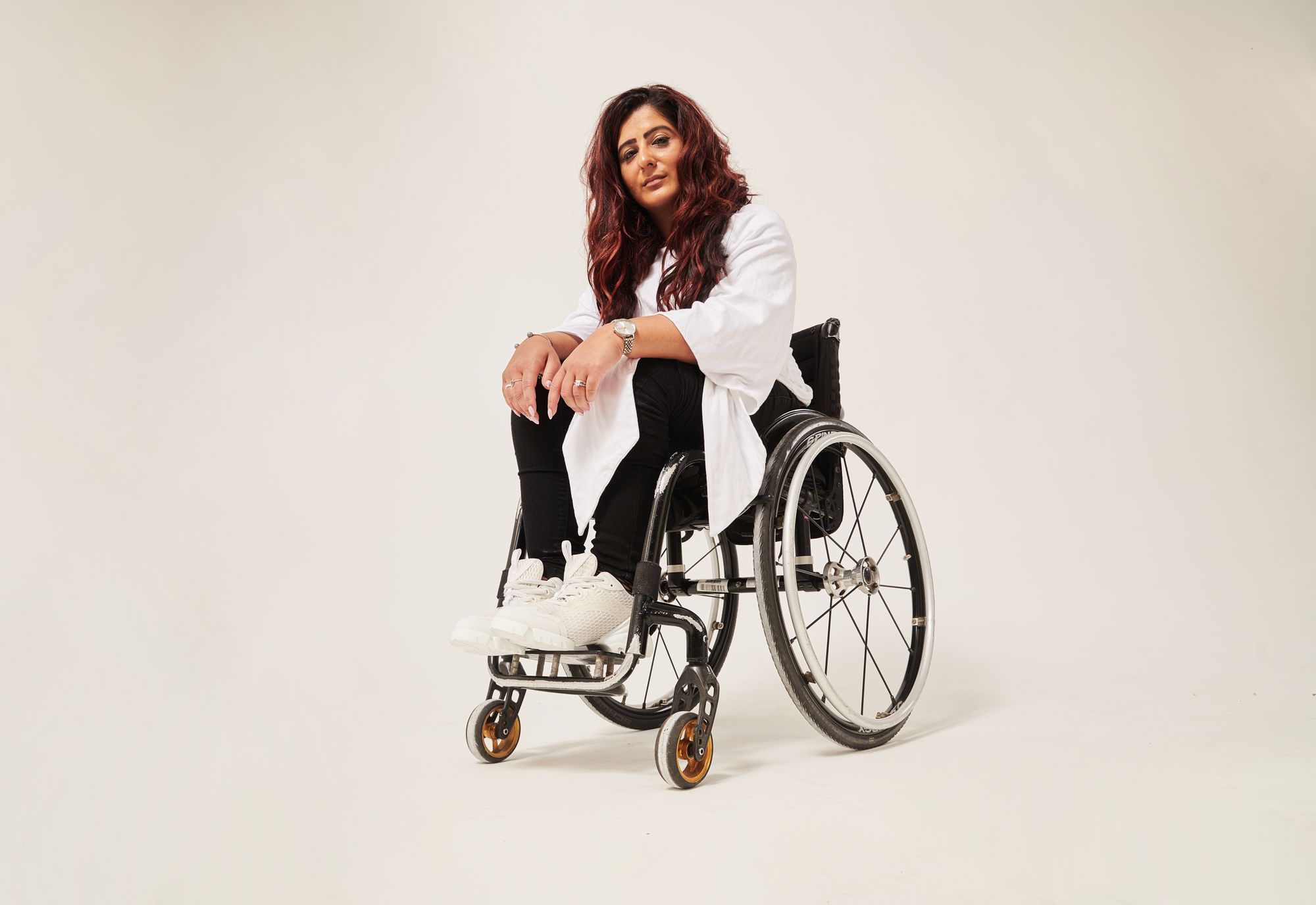 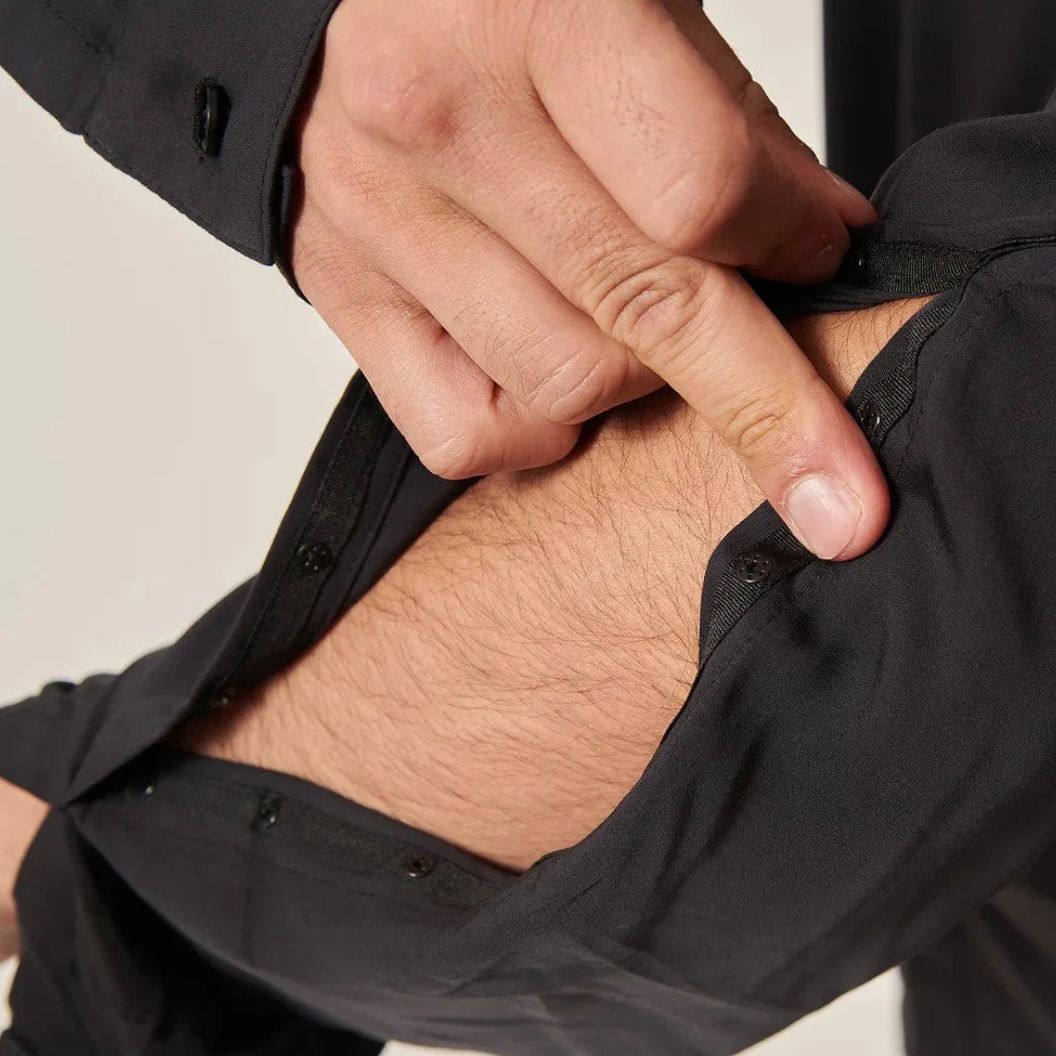 Advanced technology
Branding  
Marketing 
Consumer sensitivity
Disability advocacy
Business strategy 
Global impact
Victoria Jenkins – Founder/CEO
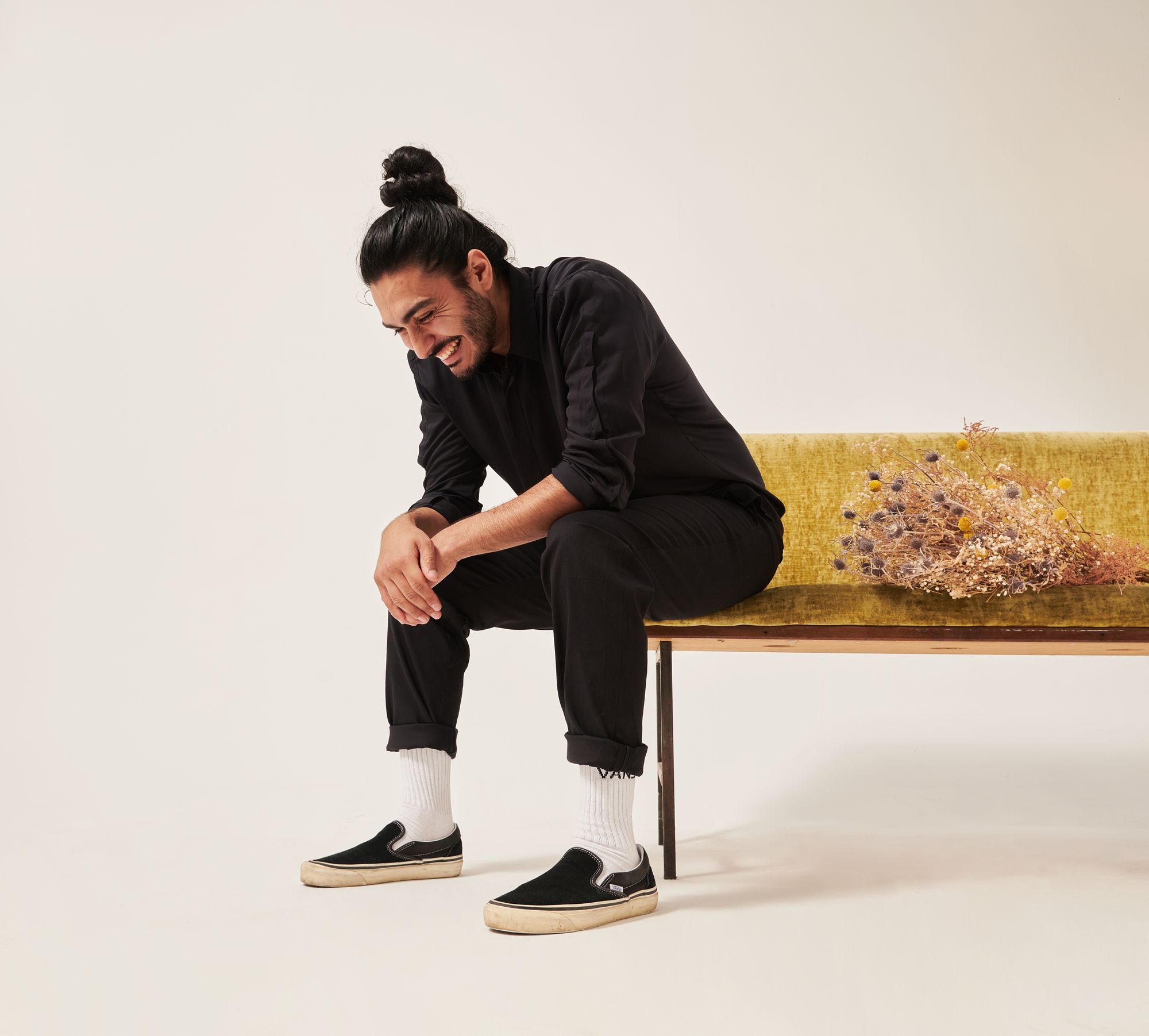 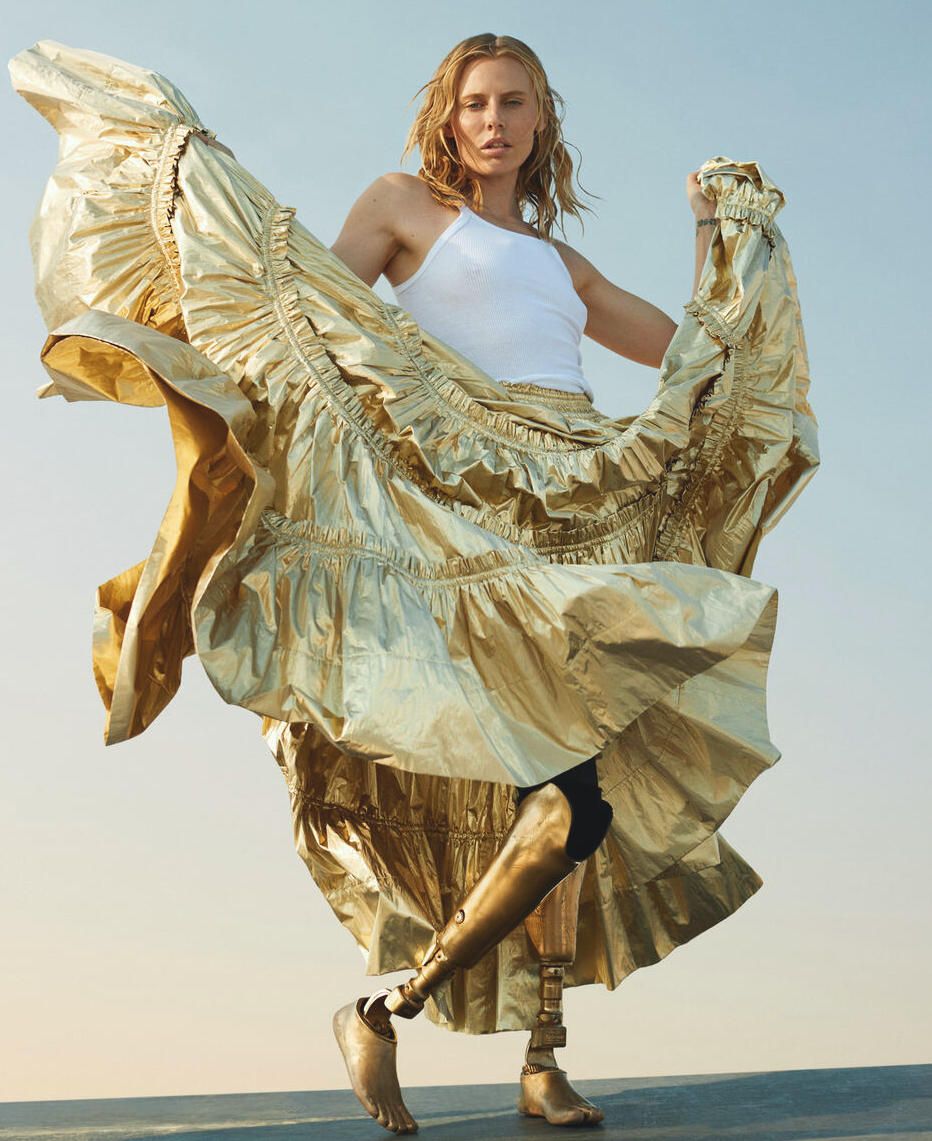 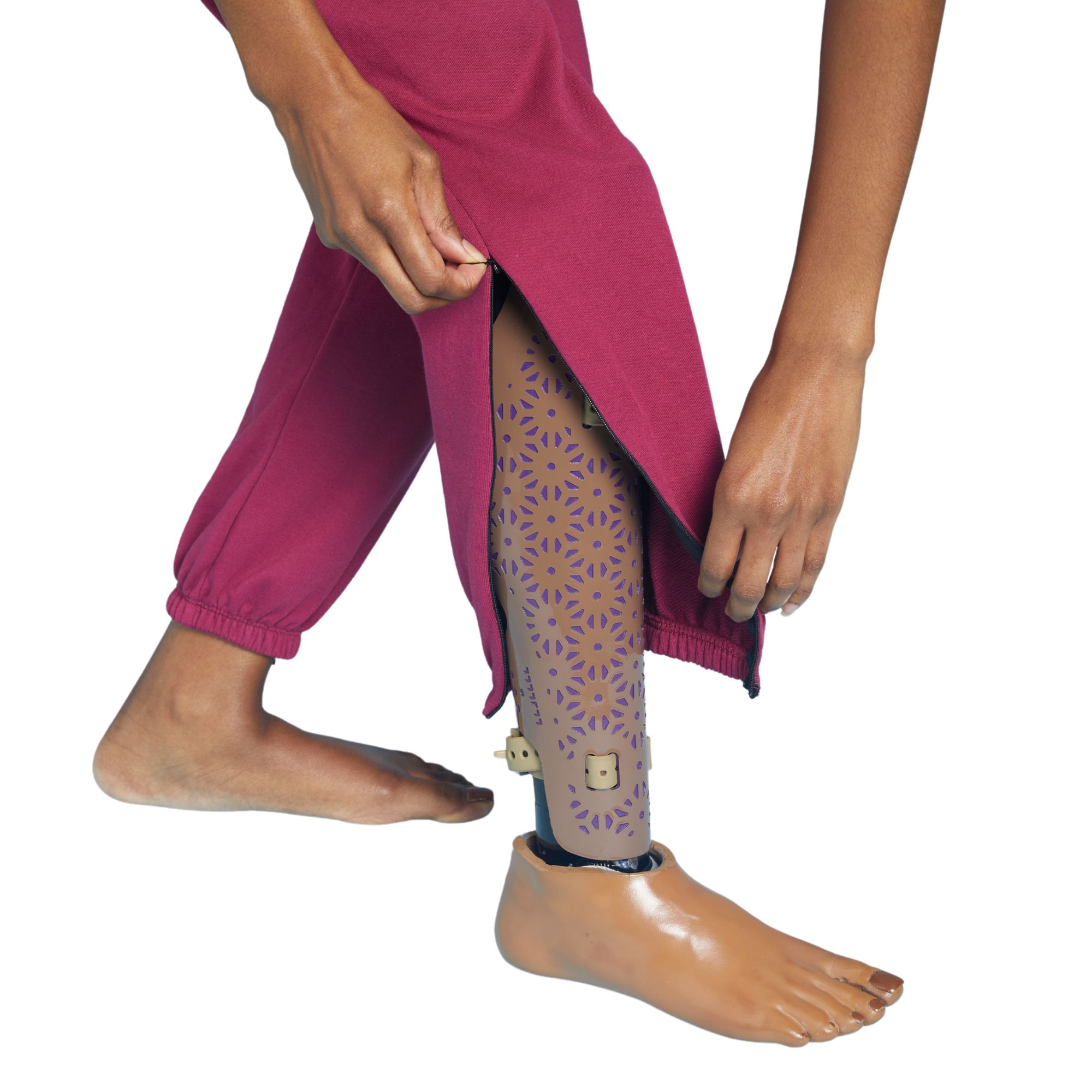 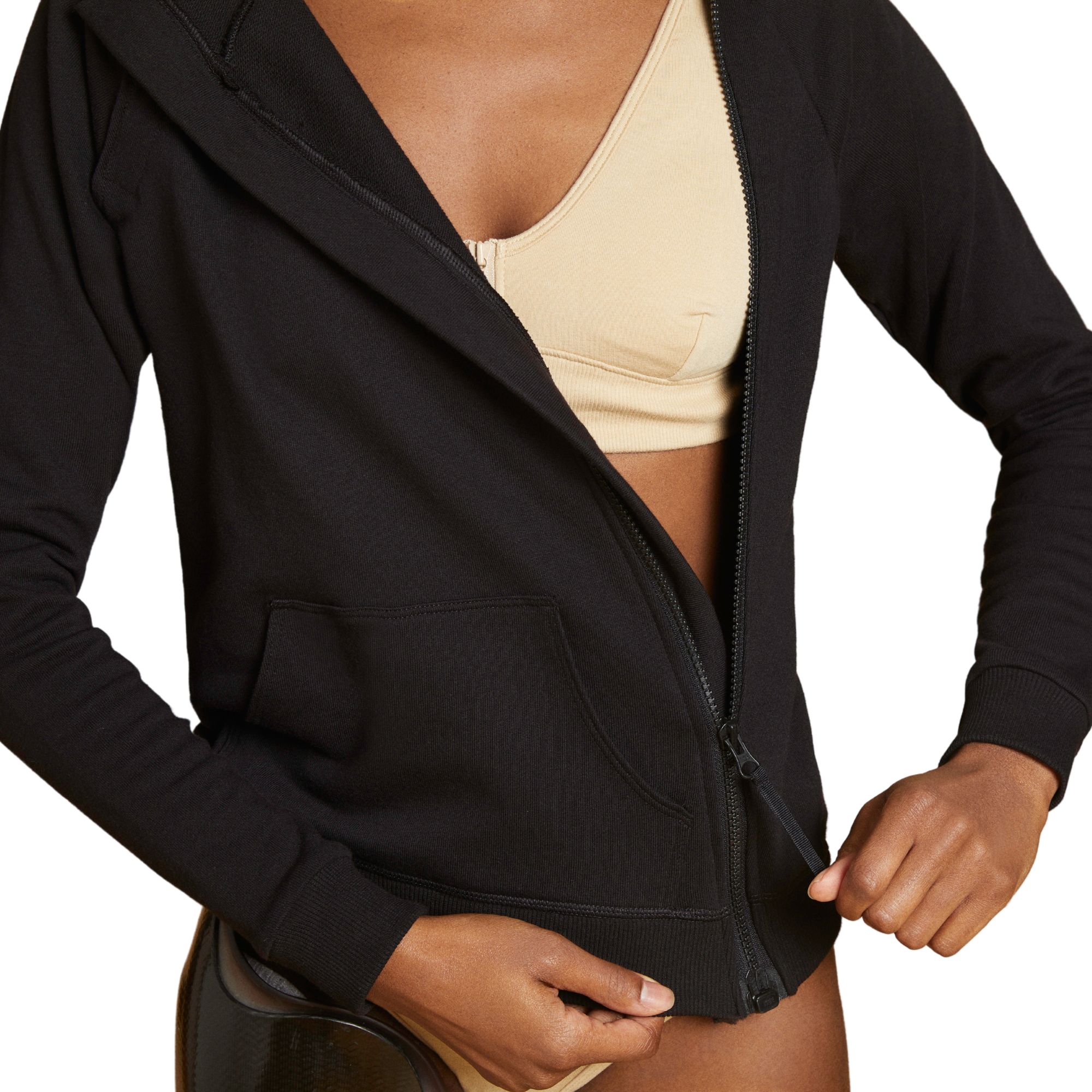 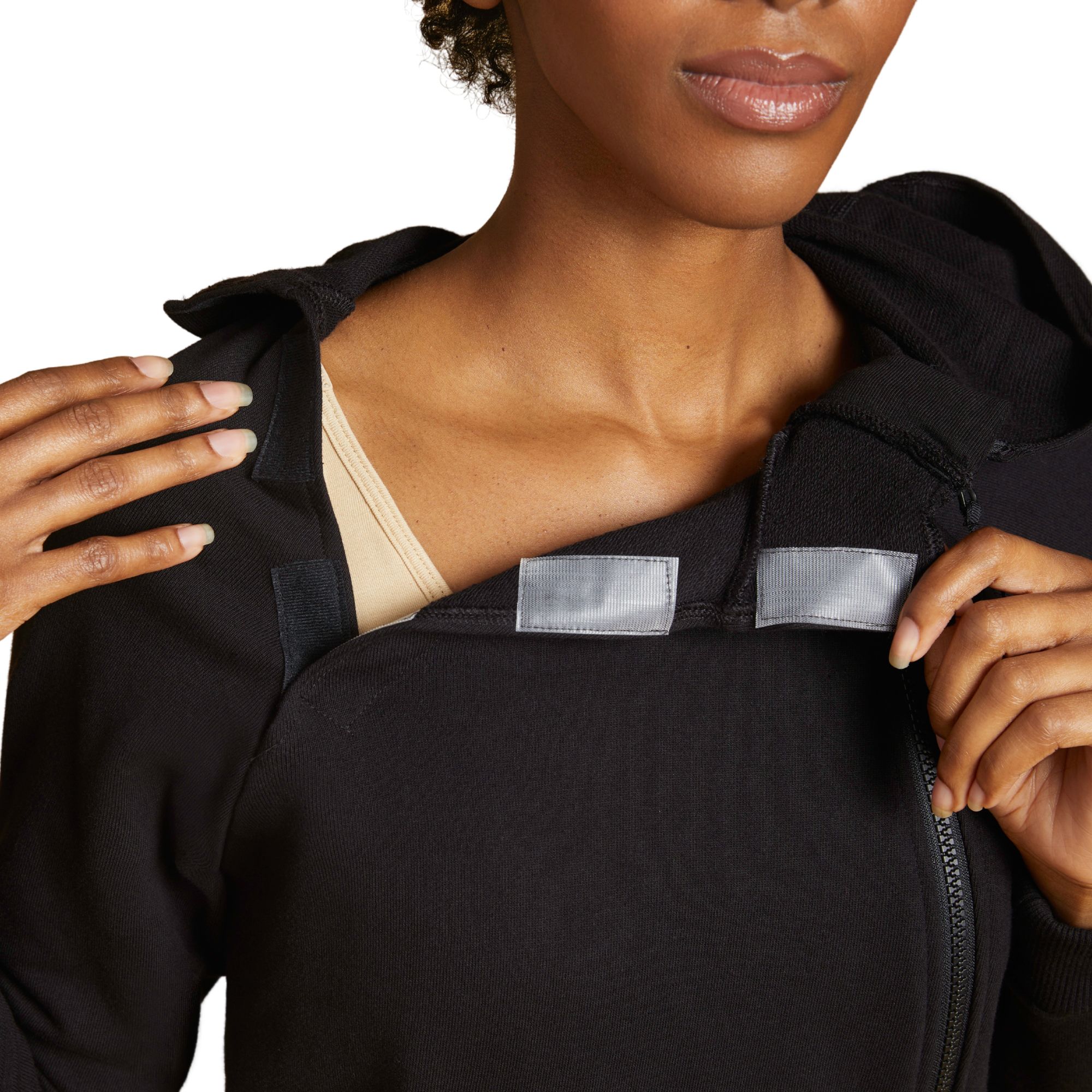 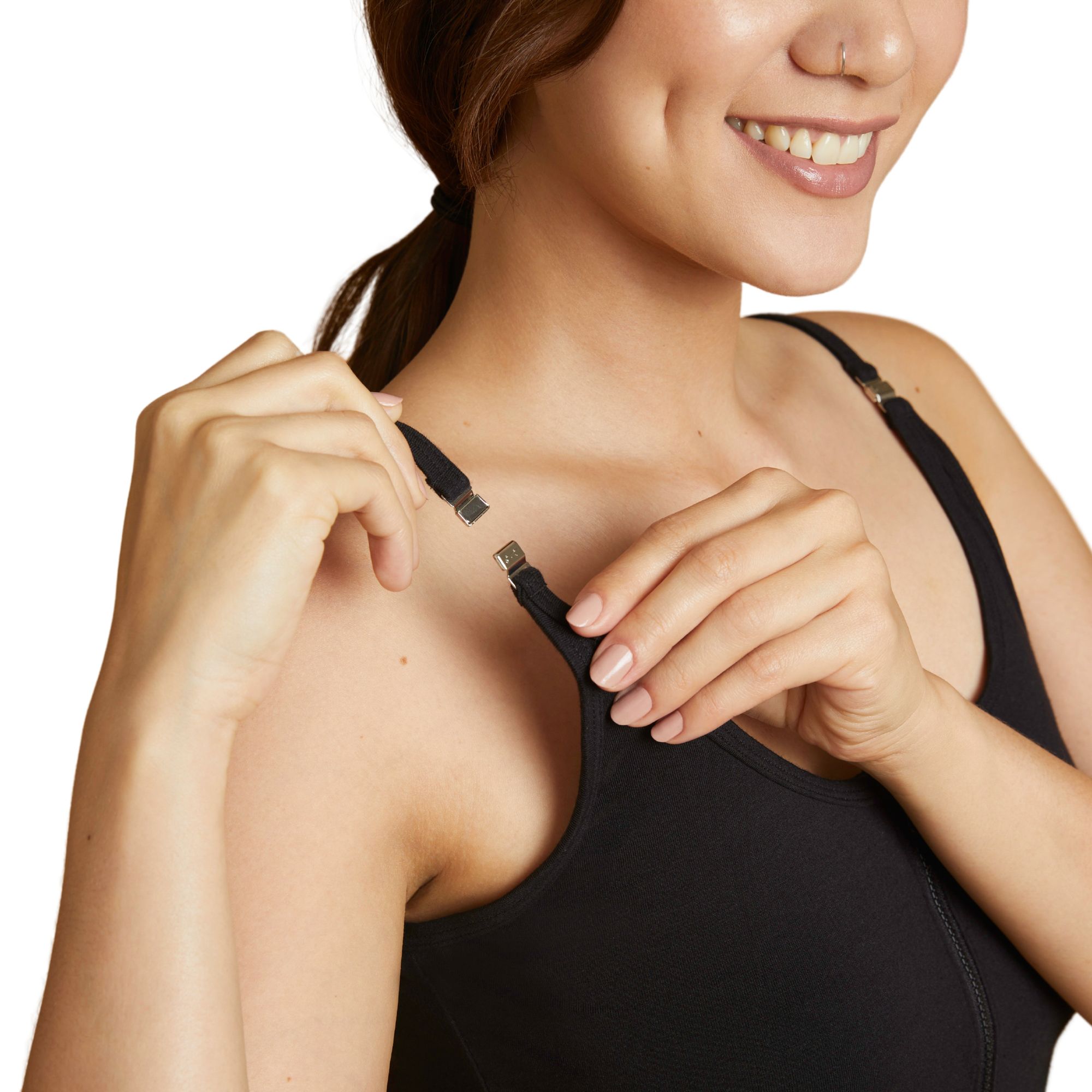 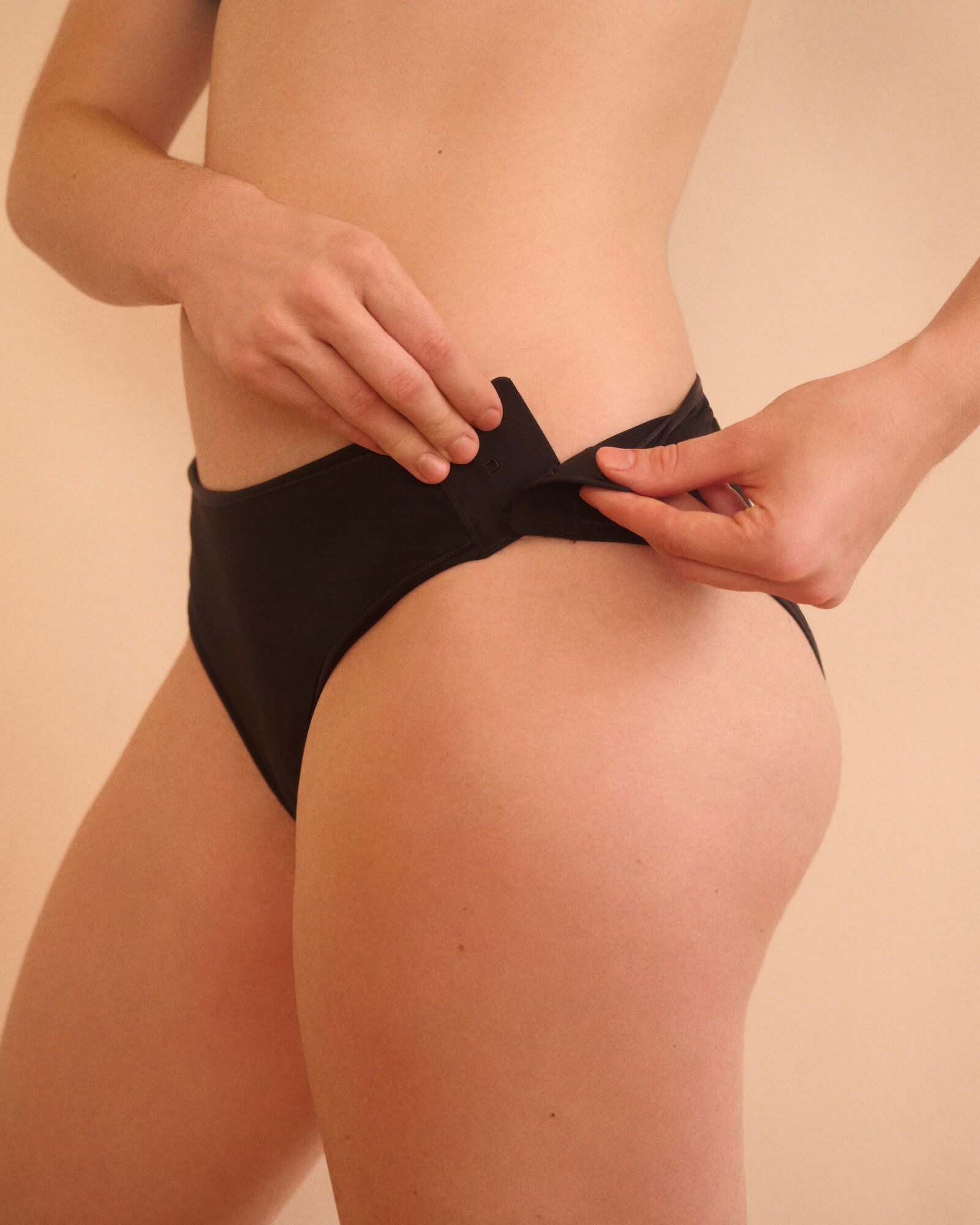 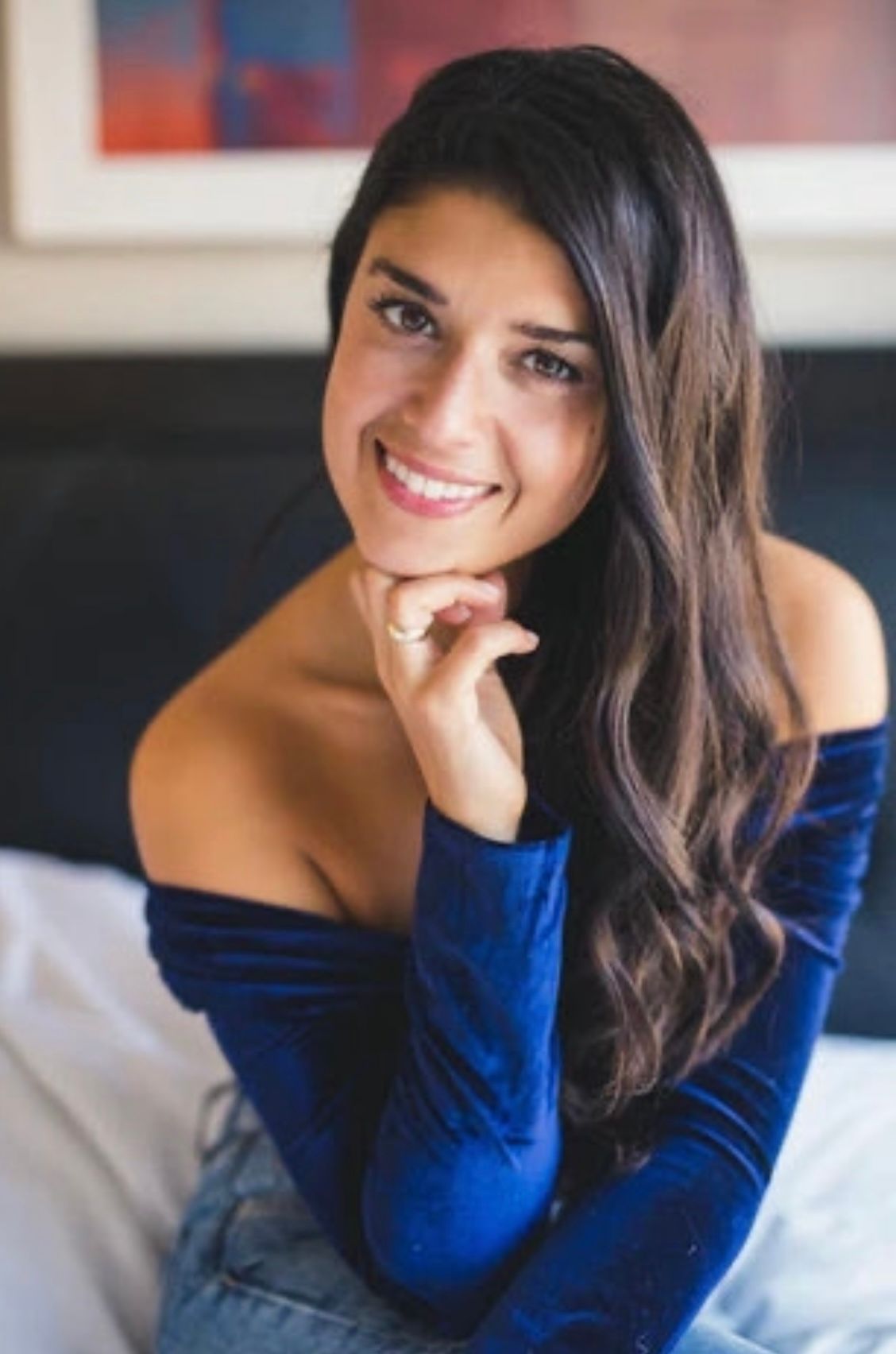 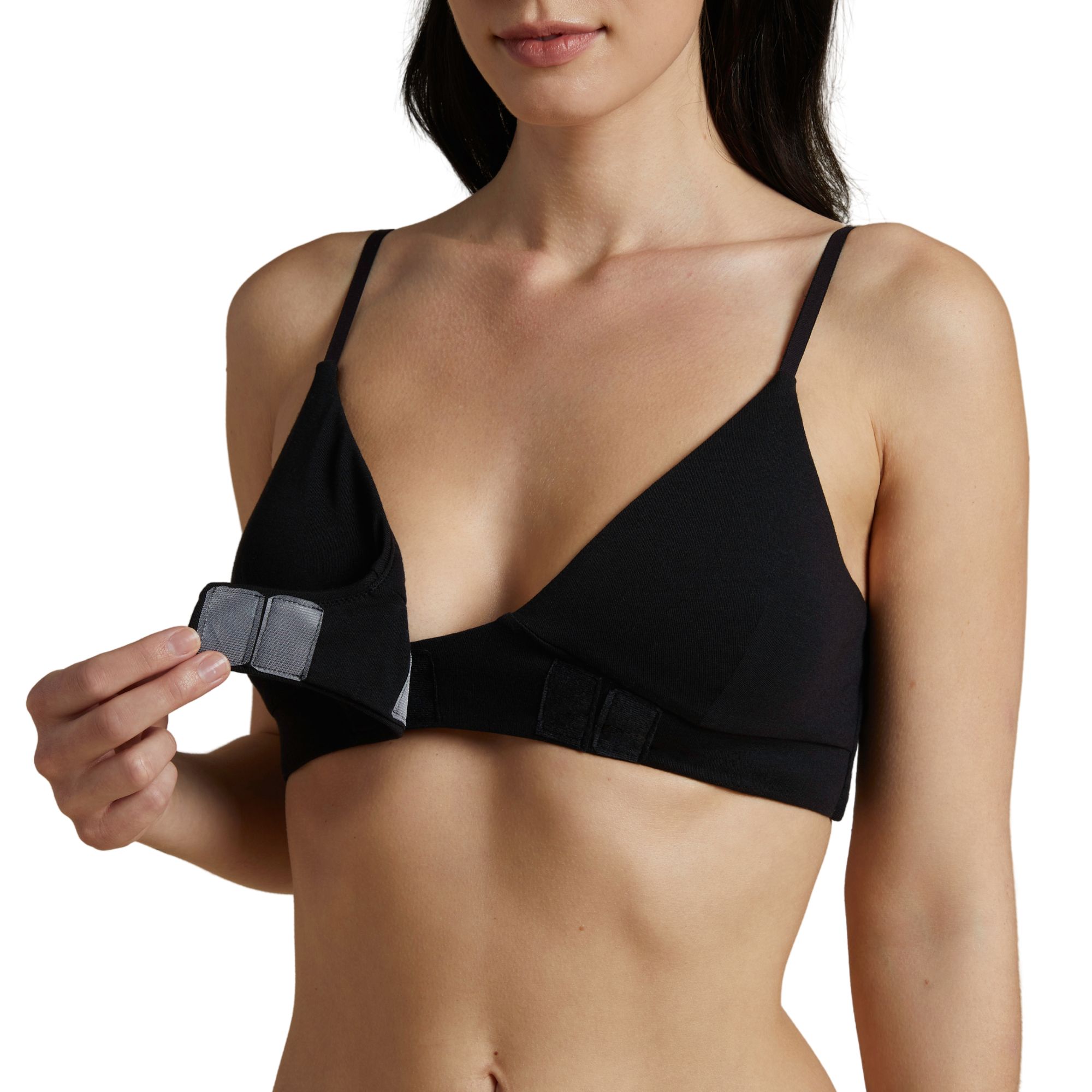 SLICK CHICKS
Category specialist
Accessibility 
Sustainability
Marketing 
Consumer awareness
Design
Velcro
Diversity
Helya Mohammakian
Founder/CEO Slick Chicks
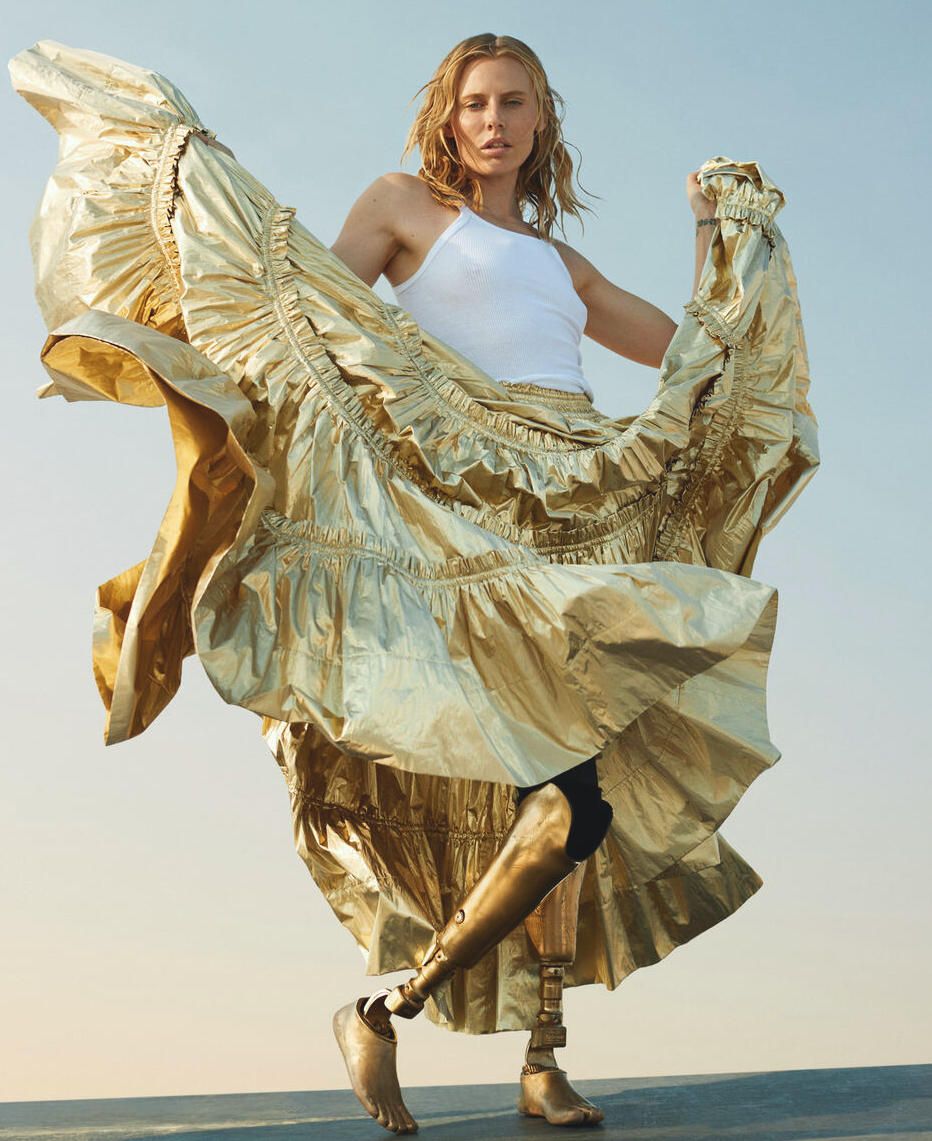 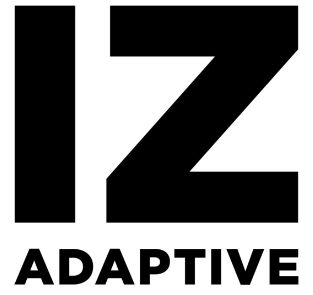 IZ ADAPTIVE
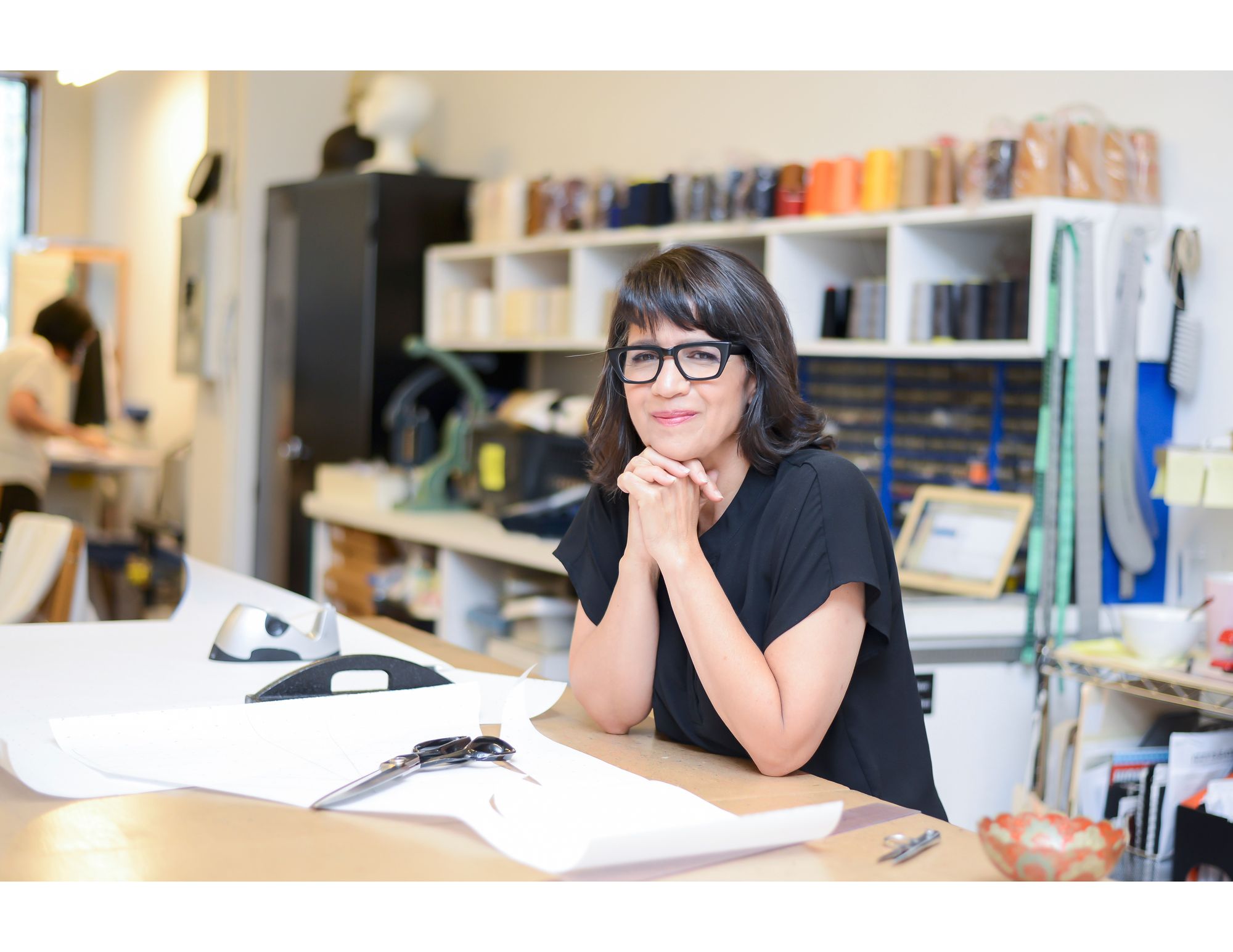 Seamless technology
International
Inclusive design
Branding  
Accessibility strategy
Non gender
Design pioneer 
Revolutionary
Izzy Camilleri – Founder/ Chief Designer
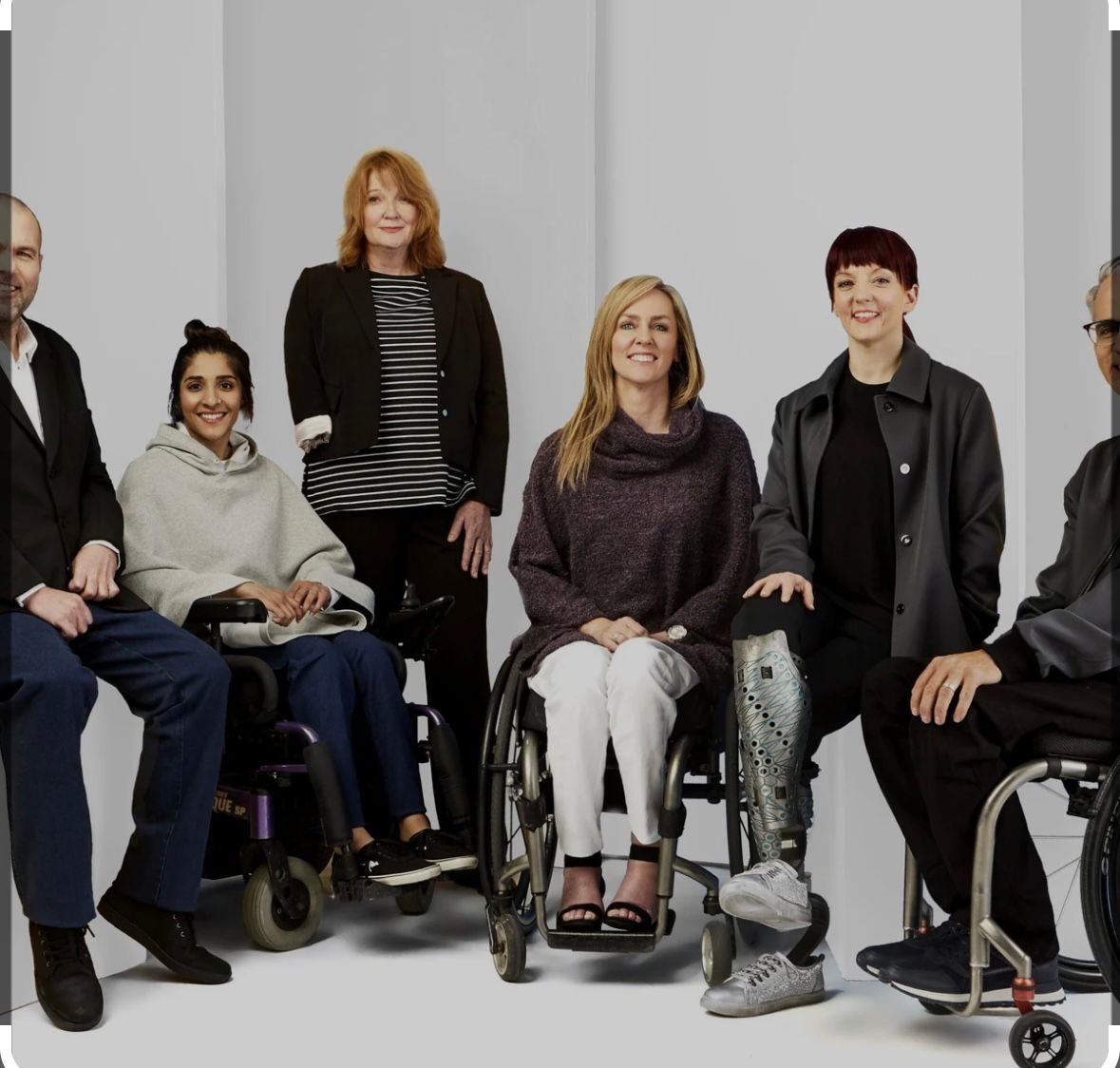 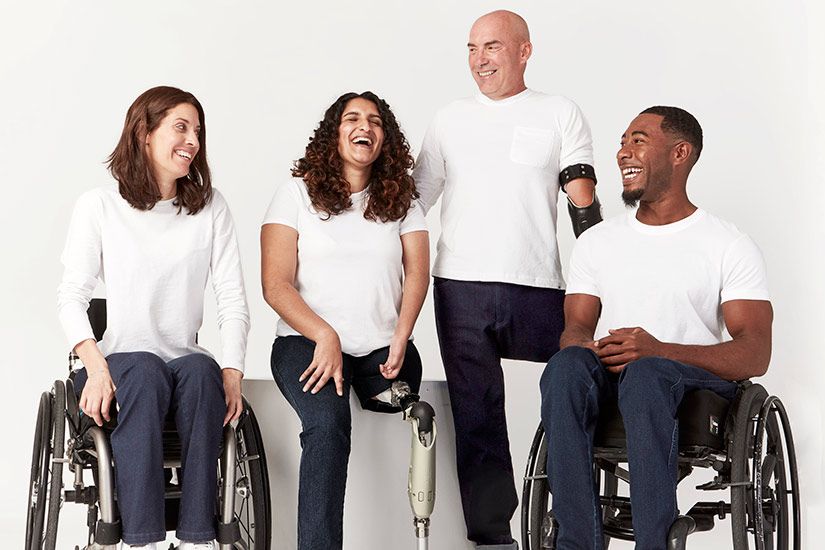 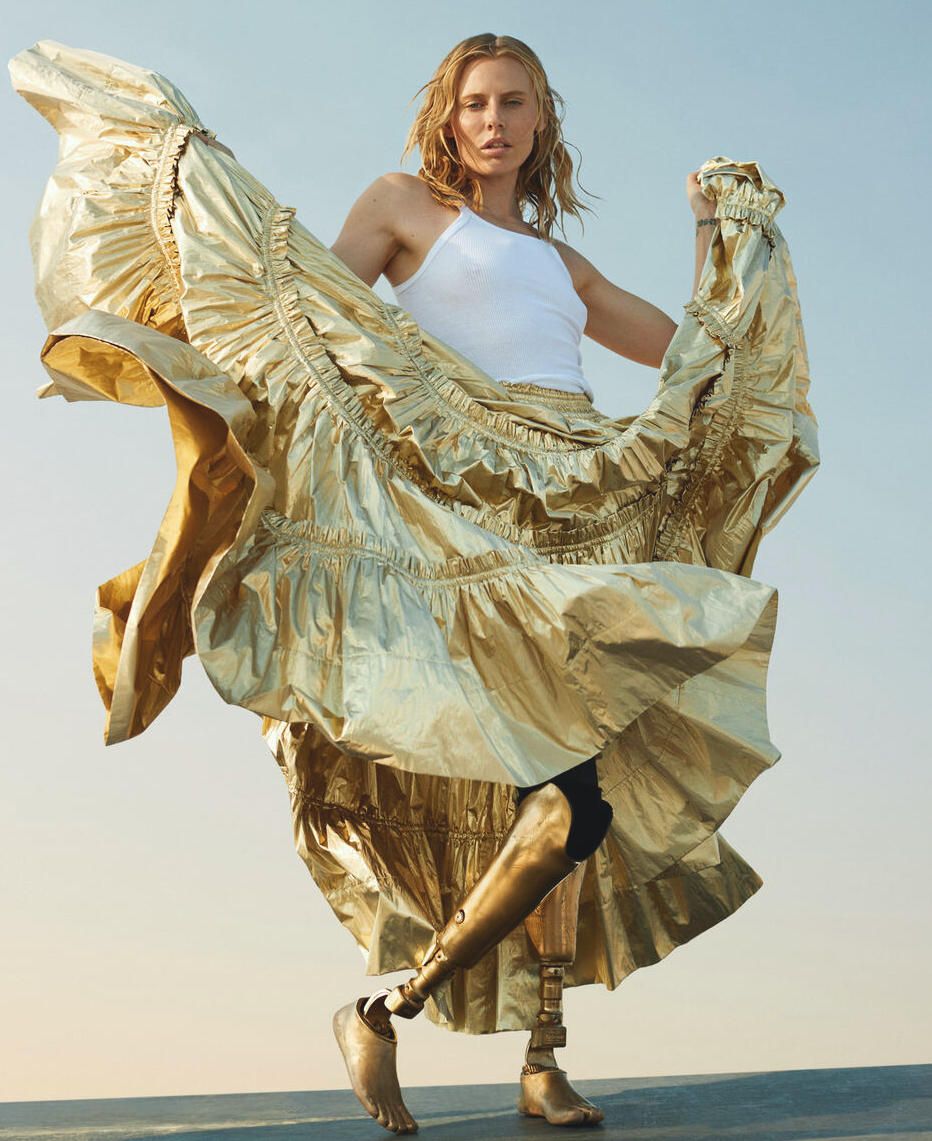 Module 3Understanding Disabling Conditions
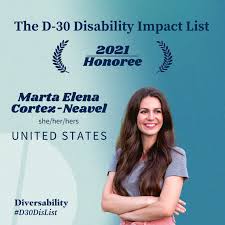 Three basic groupings
Medical groupings
World Health Organization 
U.S. Department of Education
Paralympic Committee groupings
Rolland's three courses of disability
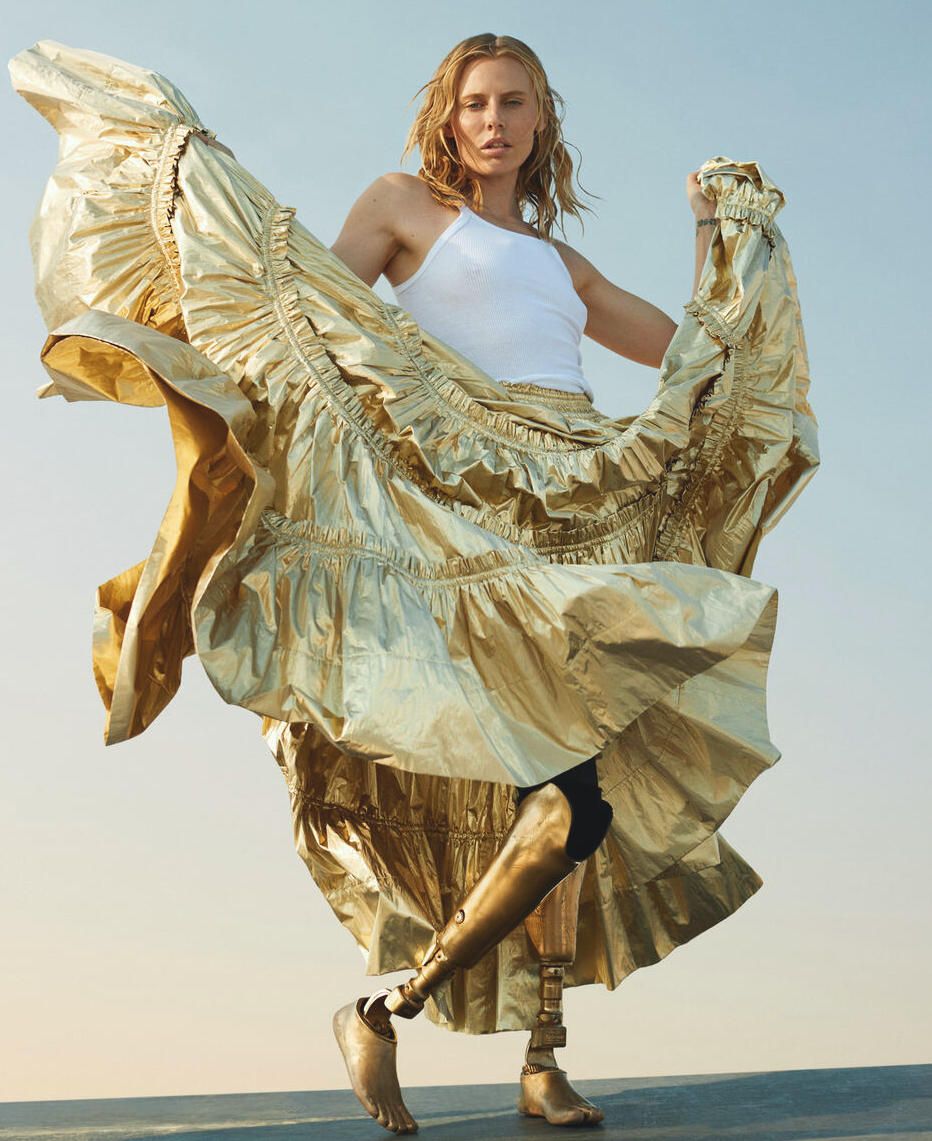 Three Basic Groupings
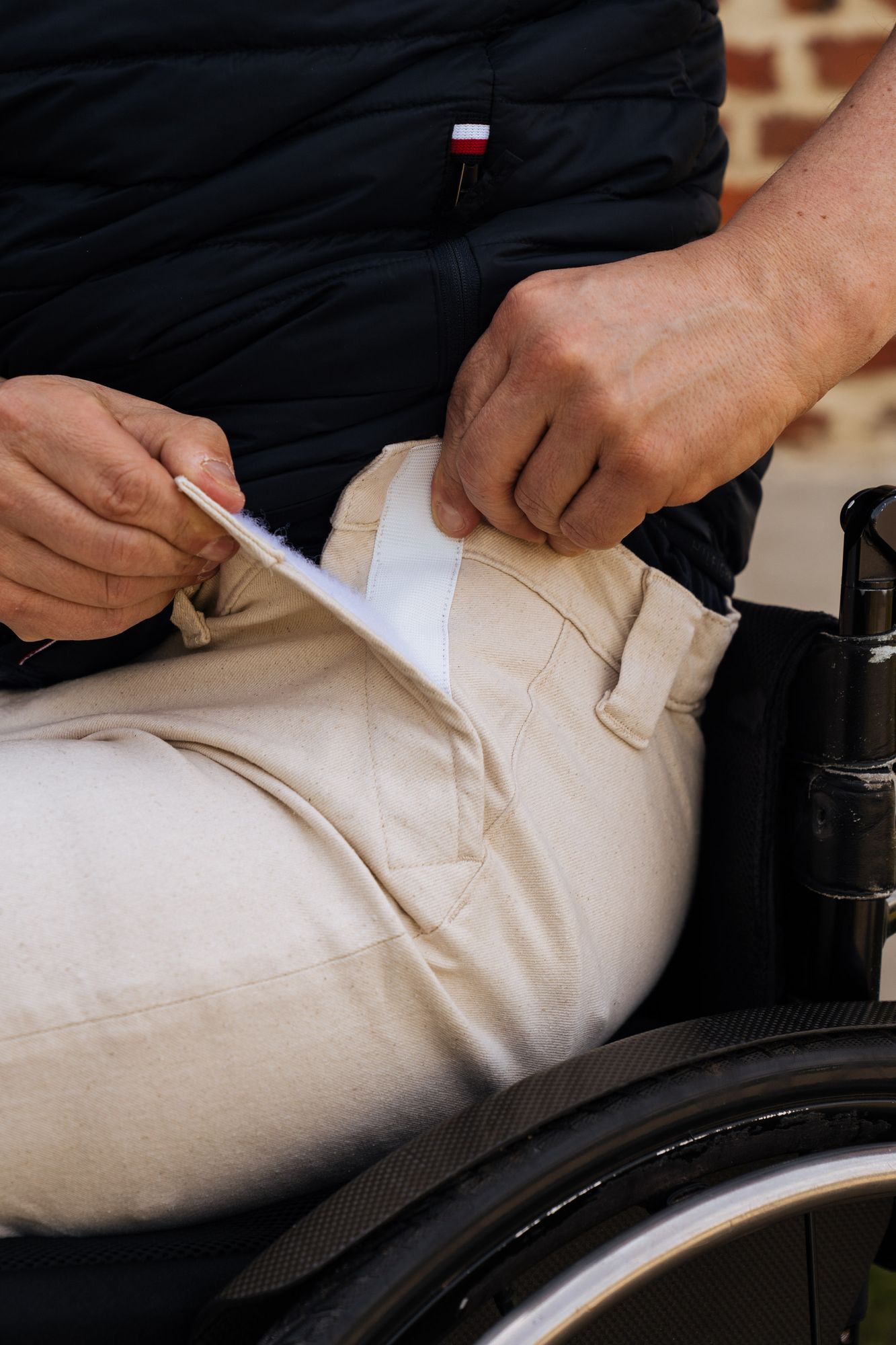 Physical
Cognitive
Sensory
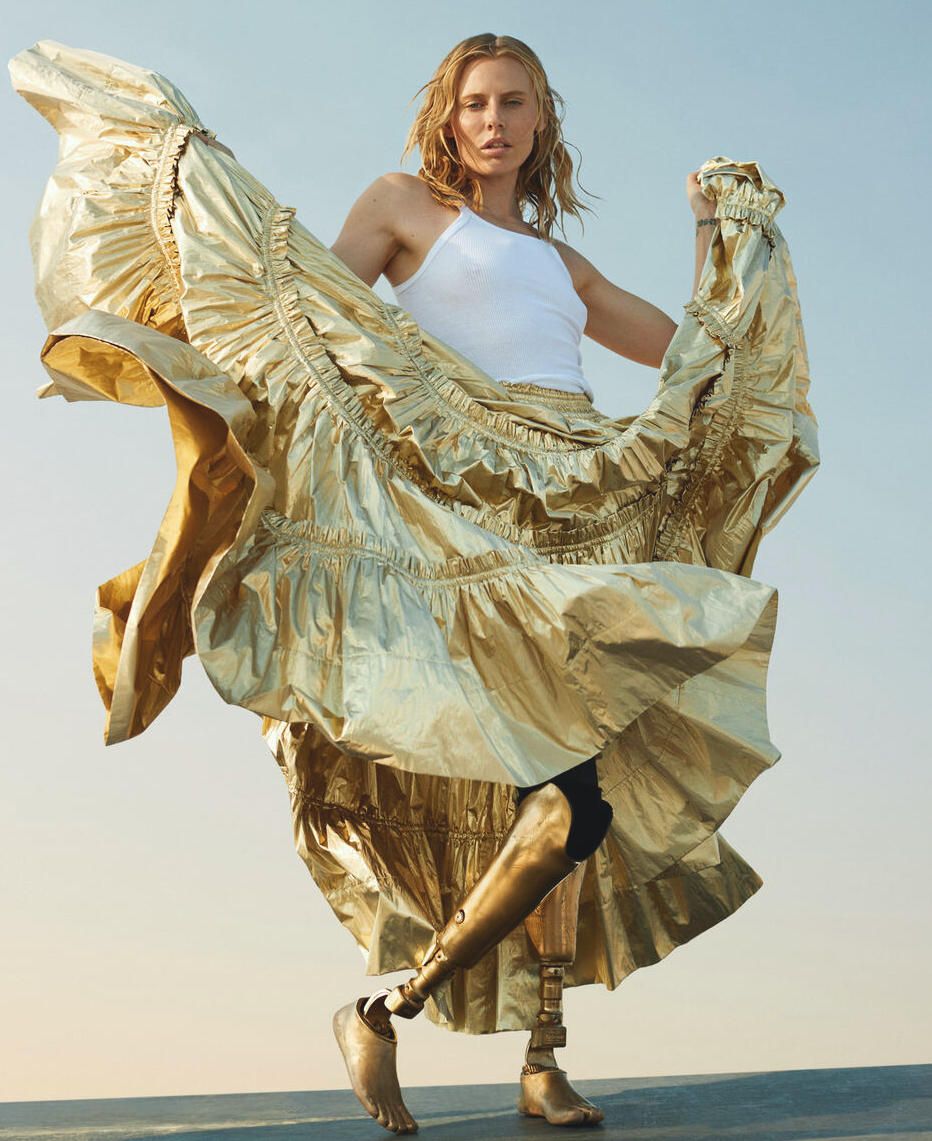 So Yes
Visual and hearing impairments
Learning disabilities
Orthopedic impairments
Paralysis
Deformities
Absence of a limb or other body part
Speech impairments
Medical Groupings
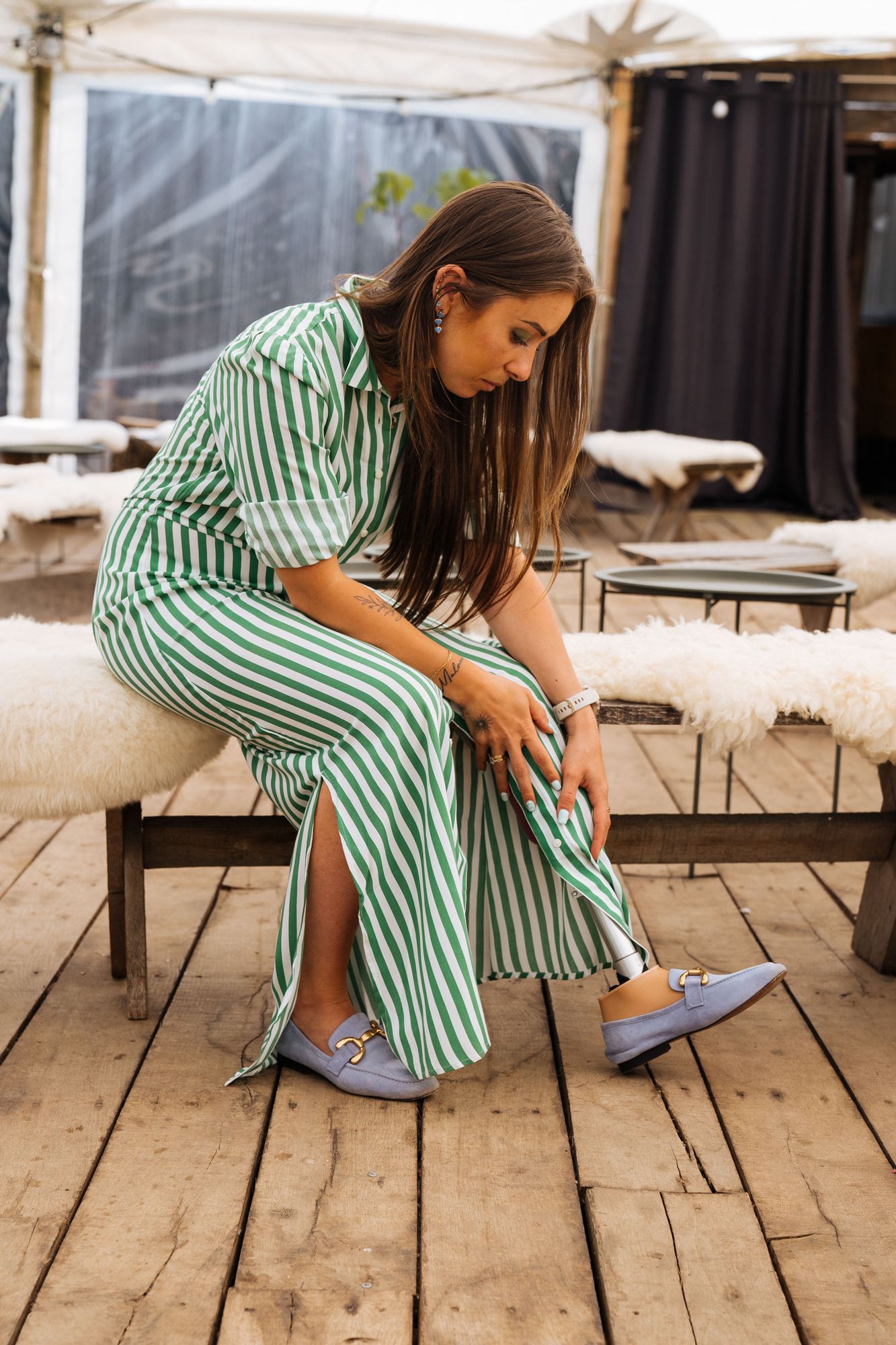 So Yes
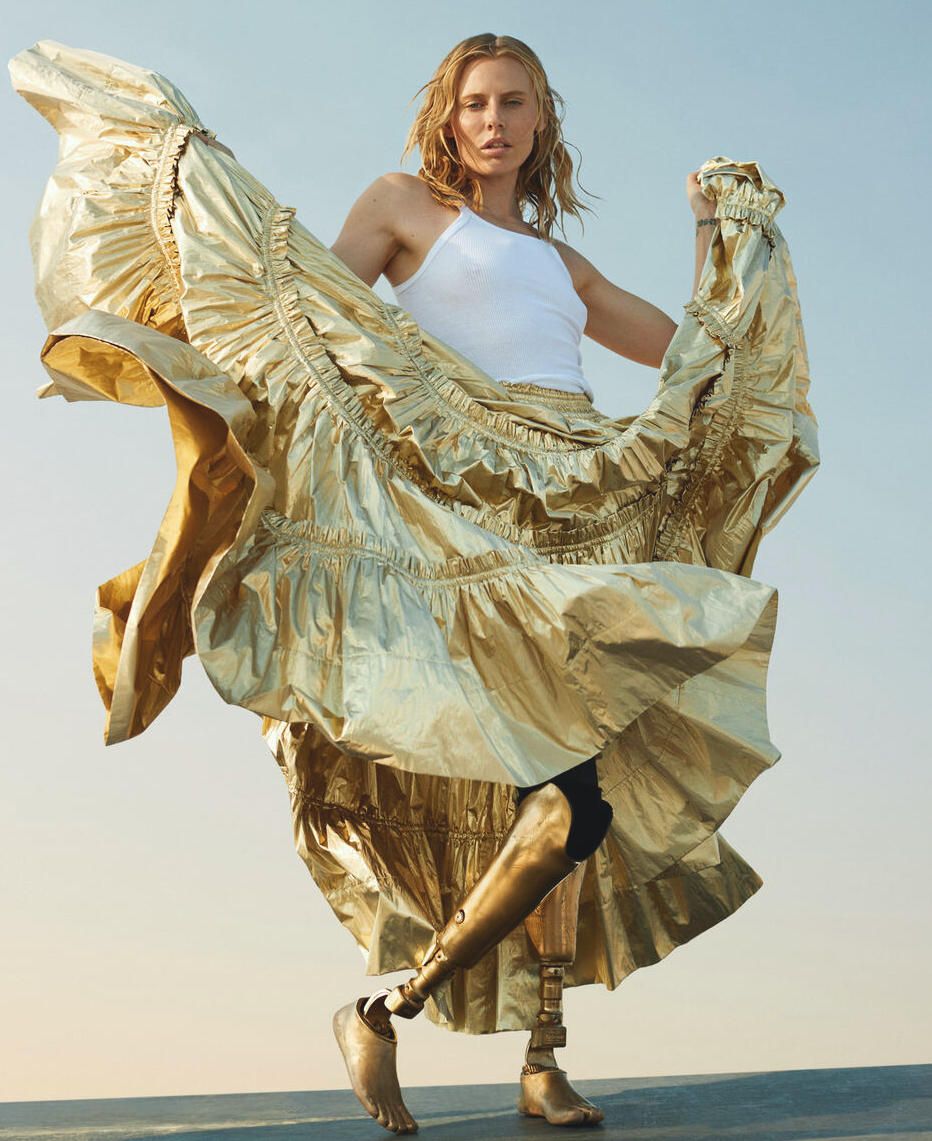 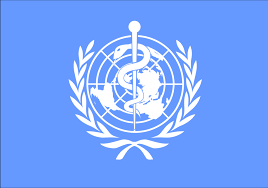 World Health Organization Groupings
Body functions and structure                                                 
Tasks and actions by individuals and participation and involvement                                                
Severity and environmental factors
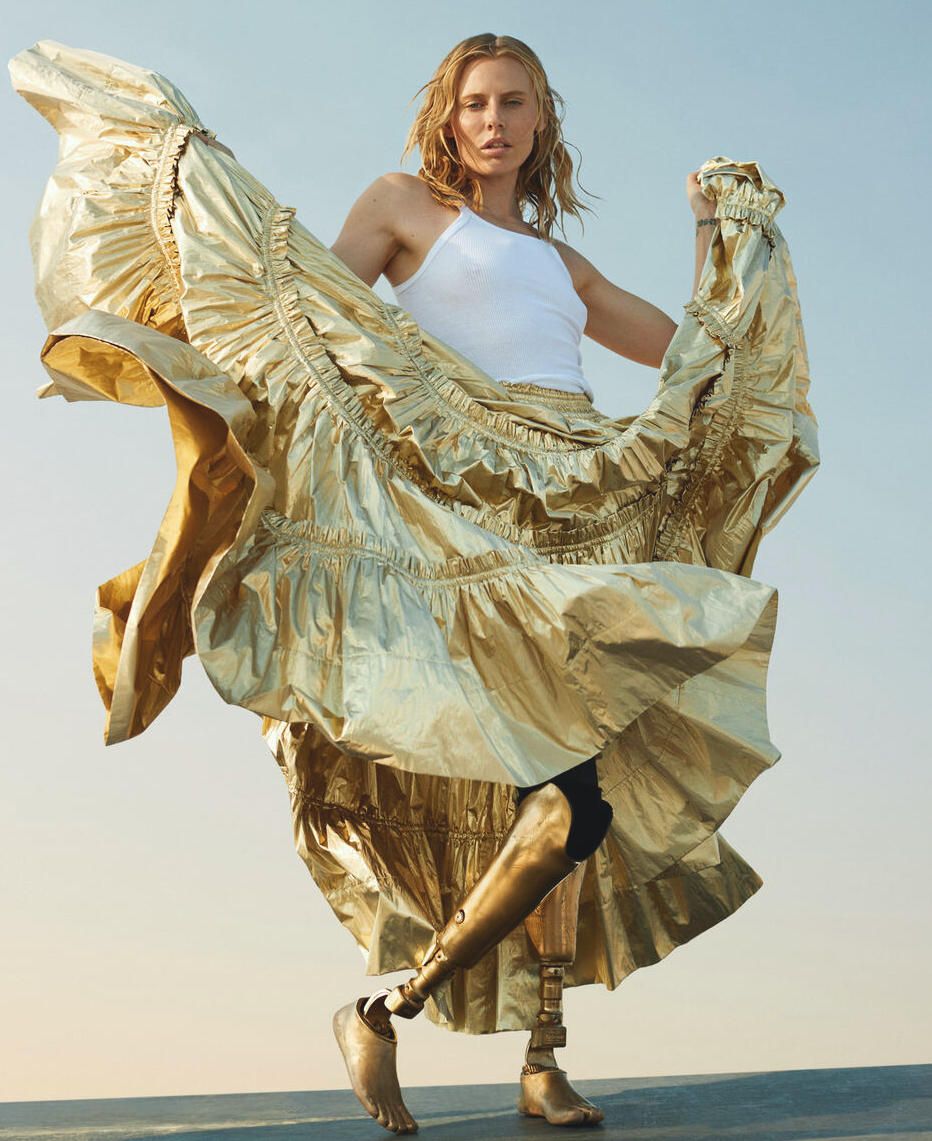 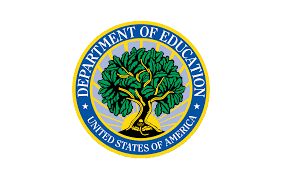 U.S. Department of Education Groupings
Learning disabilities                                                                                                                        
Autism                                                                                                                                                    
Visual impairments                                                                                                                
Orthopedic impairments                                                                                                                     
Traumatic brain injury                                                                                                             
Emotional disturbances
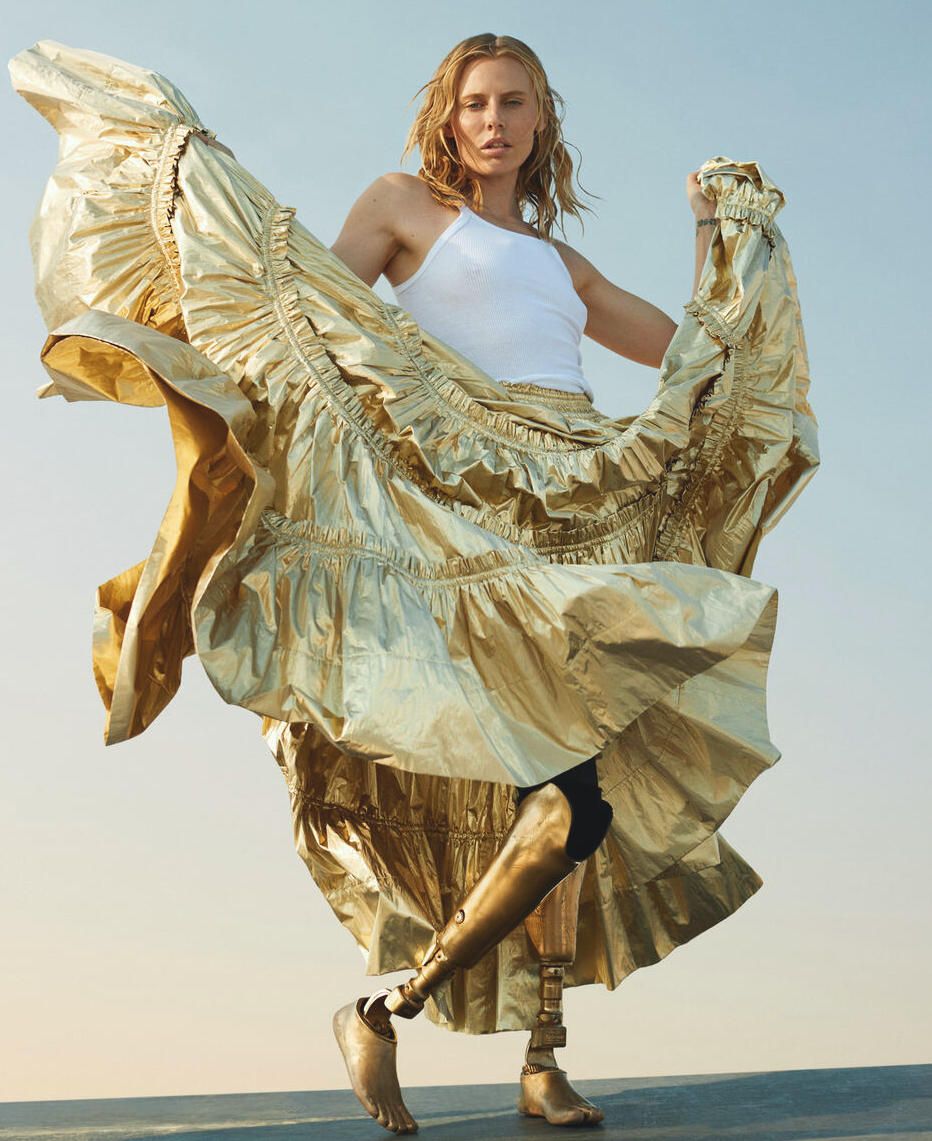 impaired range of movement, as from arthritis
limb deficiency, total or partial absence of limbs
leg length, the shortening of a bone
hypertonia, the inability of a muscle to stretch
ataxia, lack of coordination such as in CA and MS
visual impairment
impaired muscle power, such as from a spinal injury
short stature
Paralympic Committee Groupings
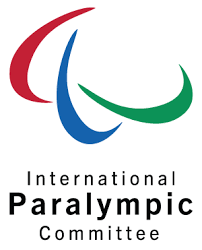 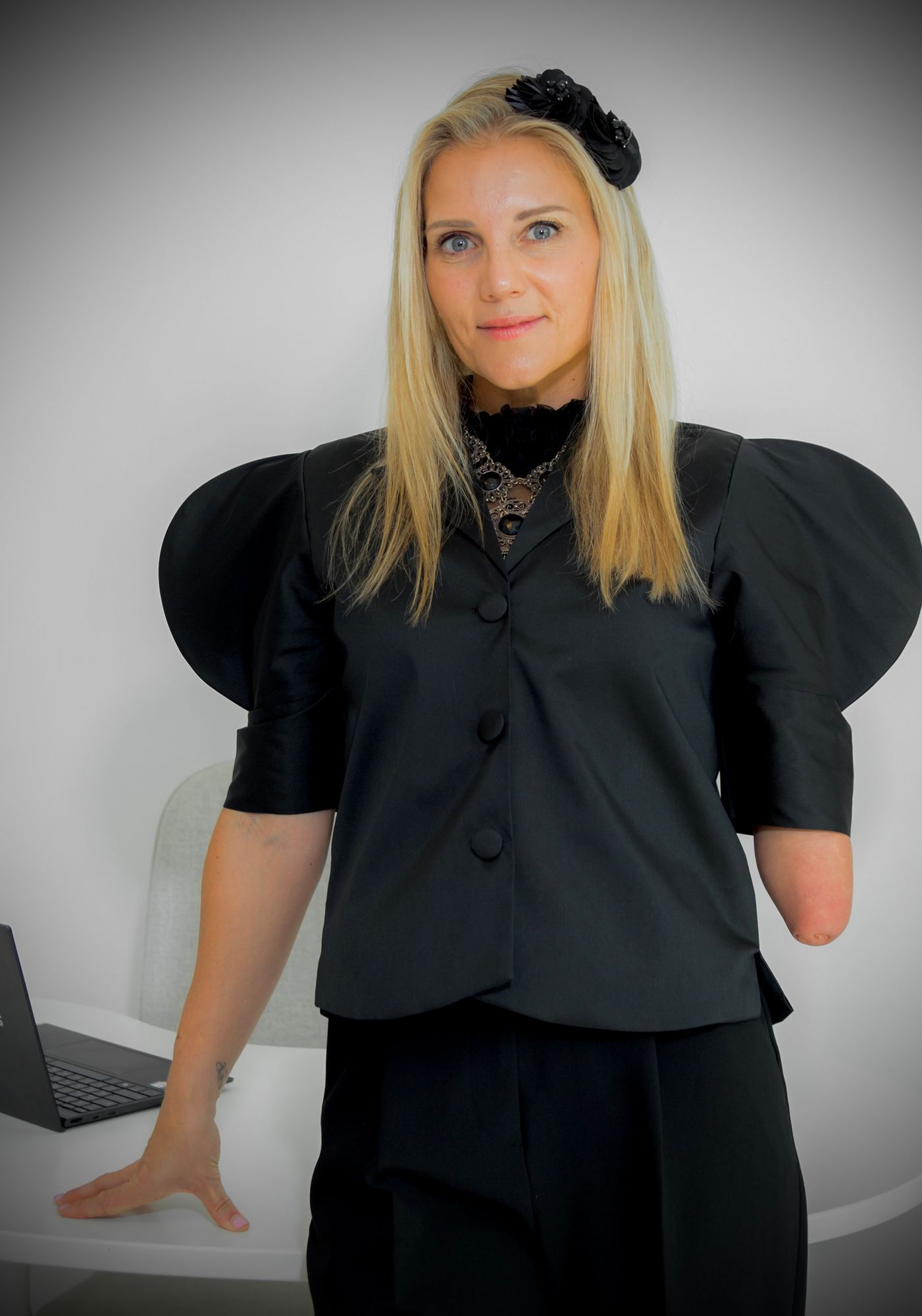 Jessica Smith
Australian Paralympic swimmer
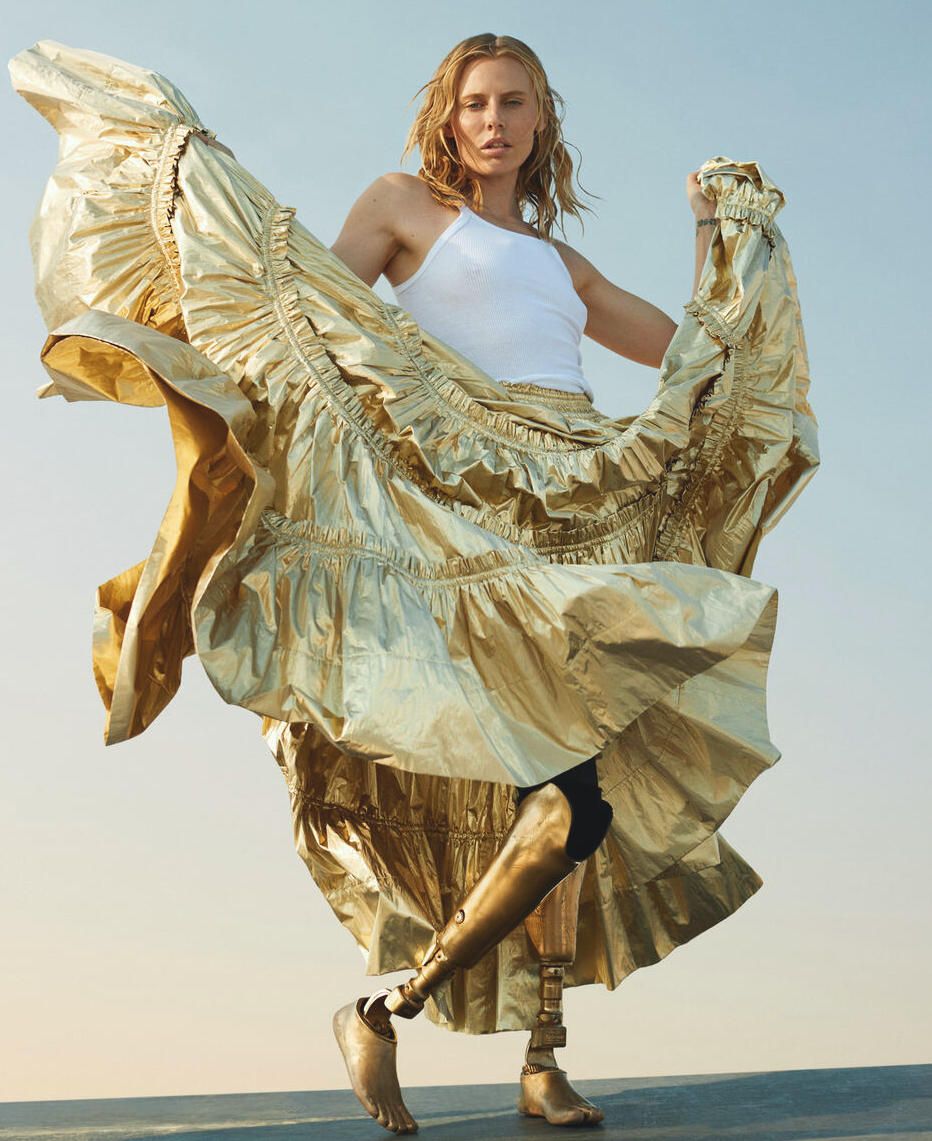 Elevate Multi Sport & Elevate Women 4 Tri
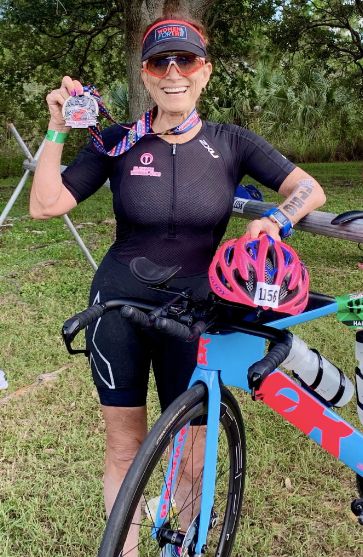 Paratriathlon and cycling
Coaching
Training
Nutrition
Gear
Community
Competition
Inclusion
Diversity
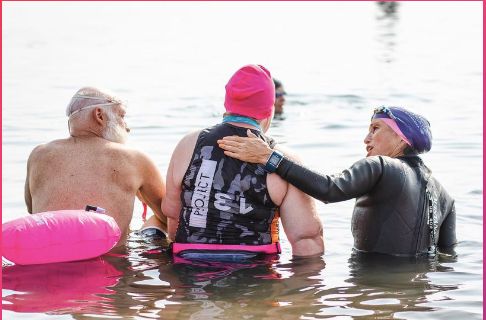 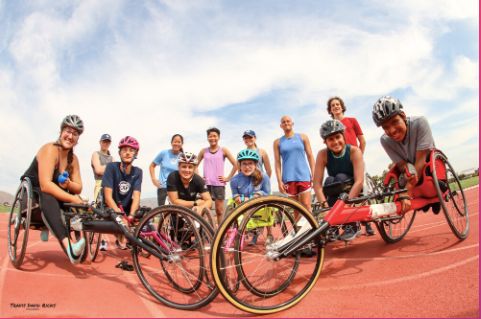 Deborah Carabet
 Founder/Coach/Owner
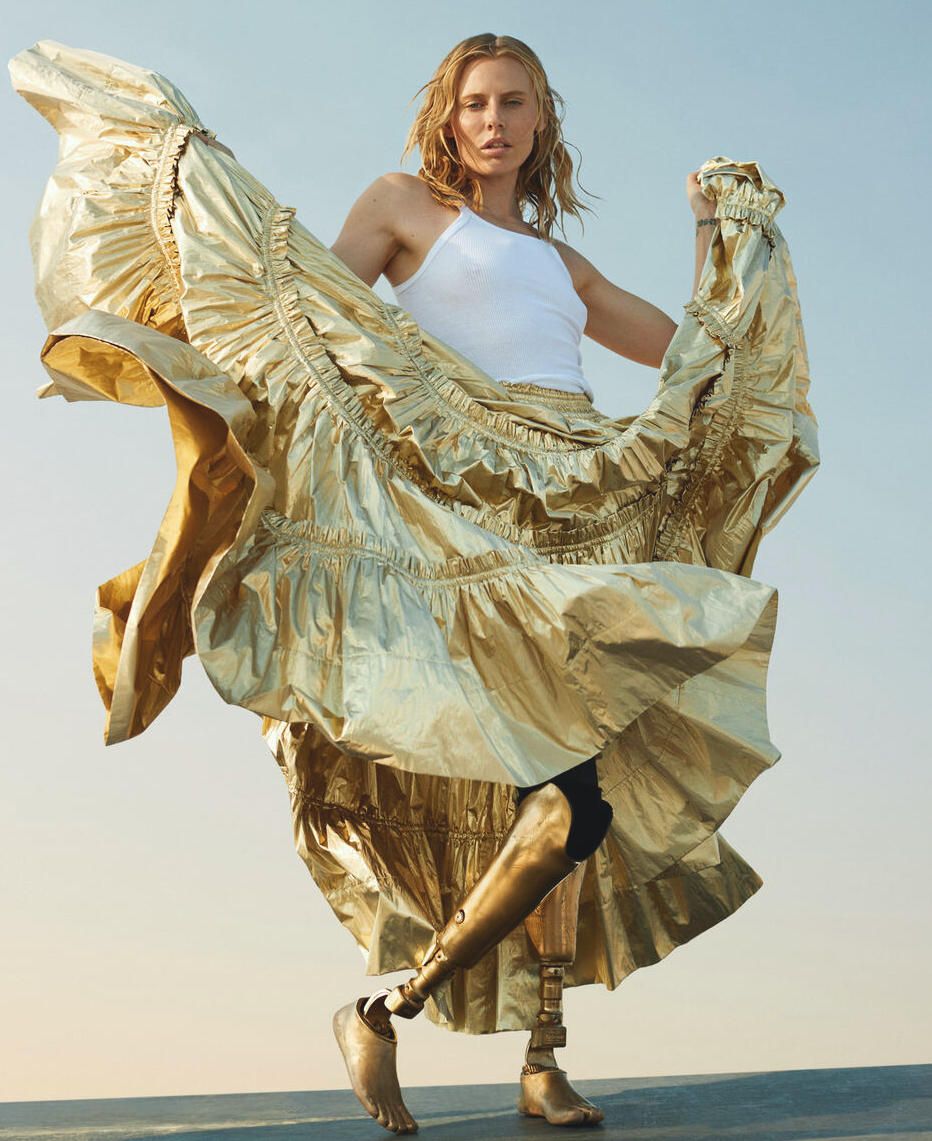 Rolland's Three Categories
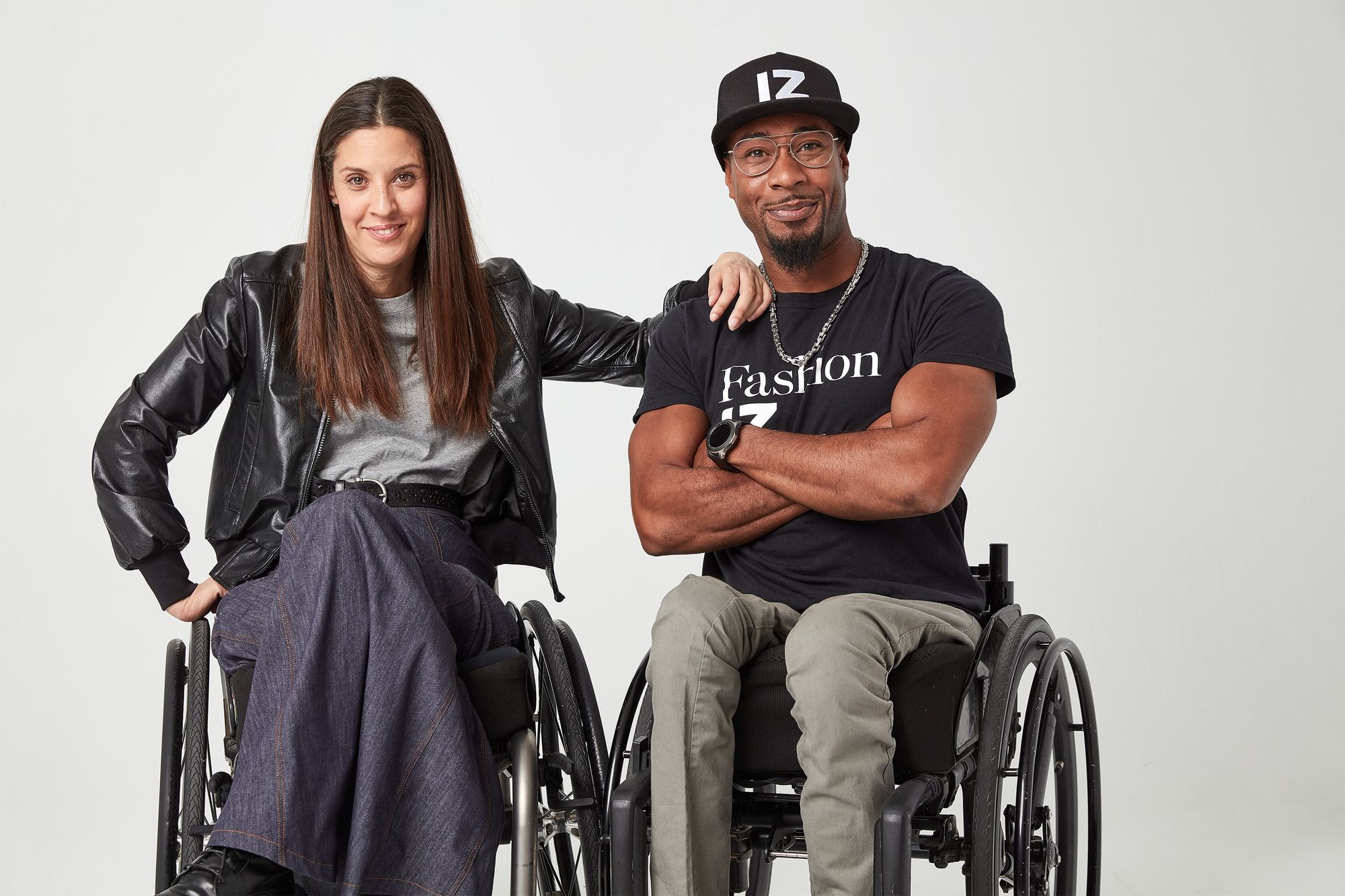 Three Courses of Disability 
Progressive
Constant
Intermittent or Episodic
IZ Adaptive
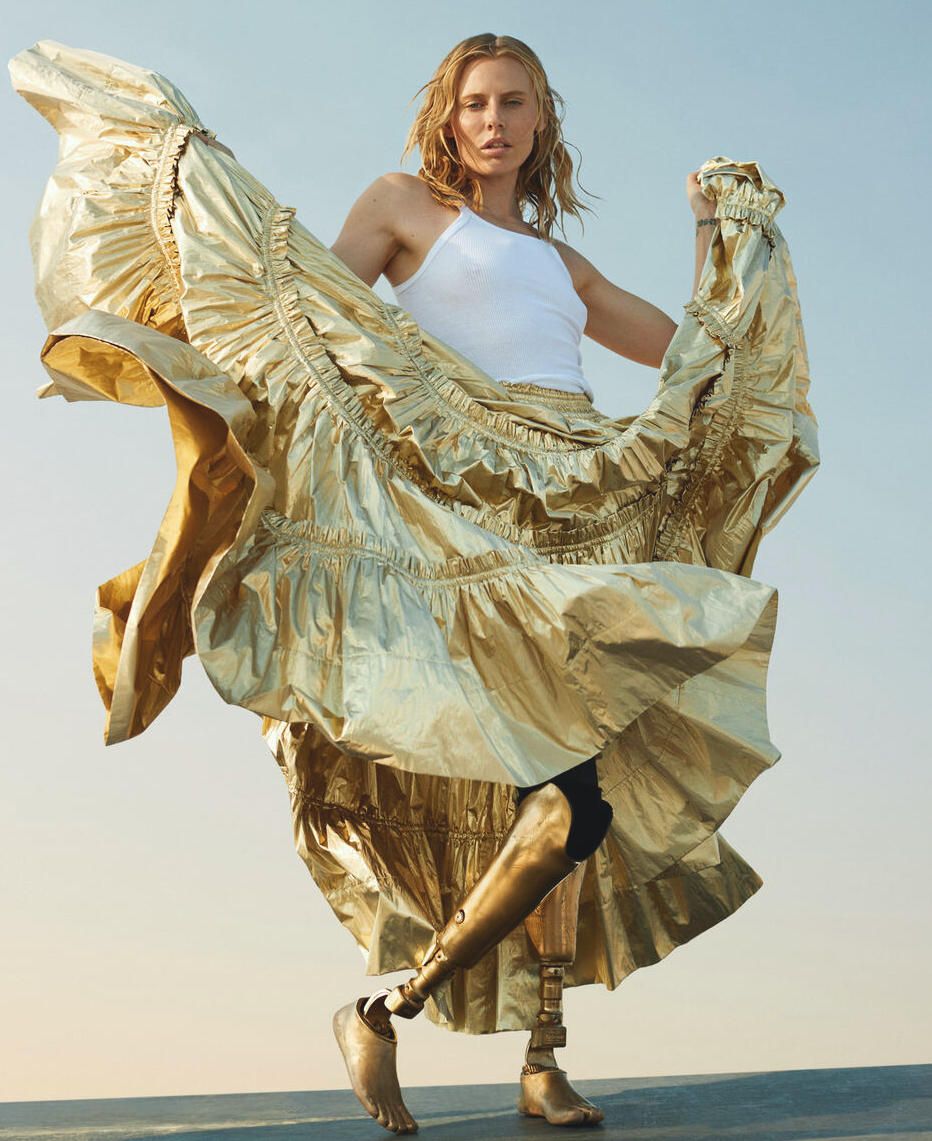 BUCK & BUCK
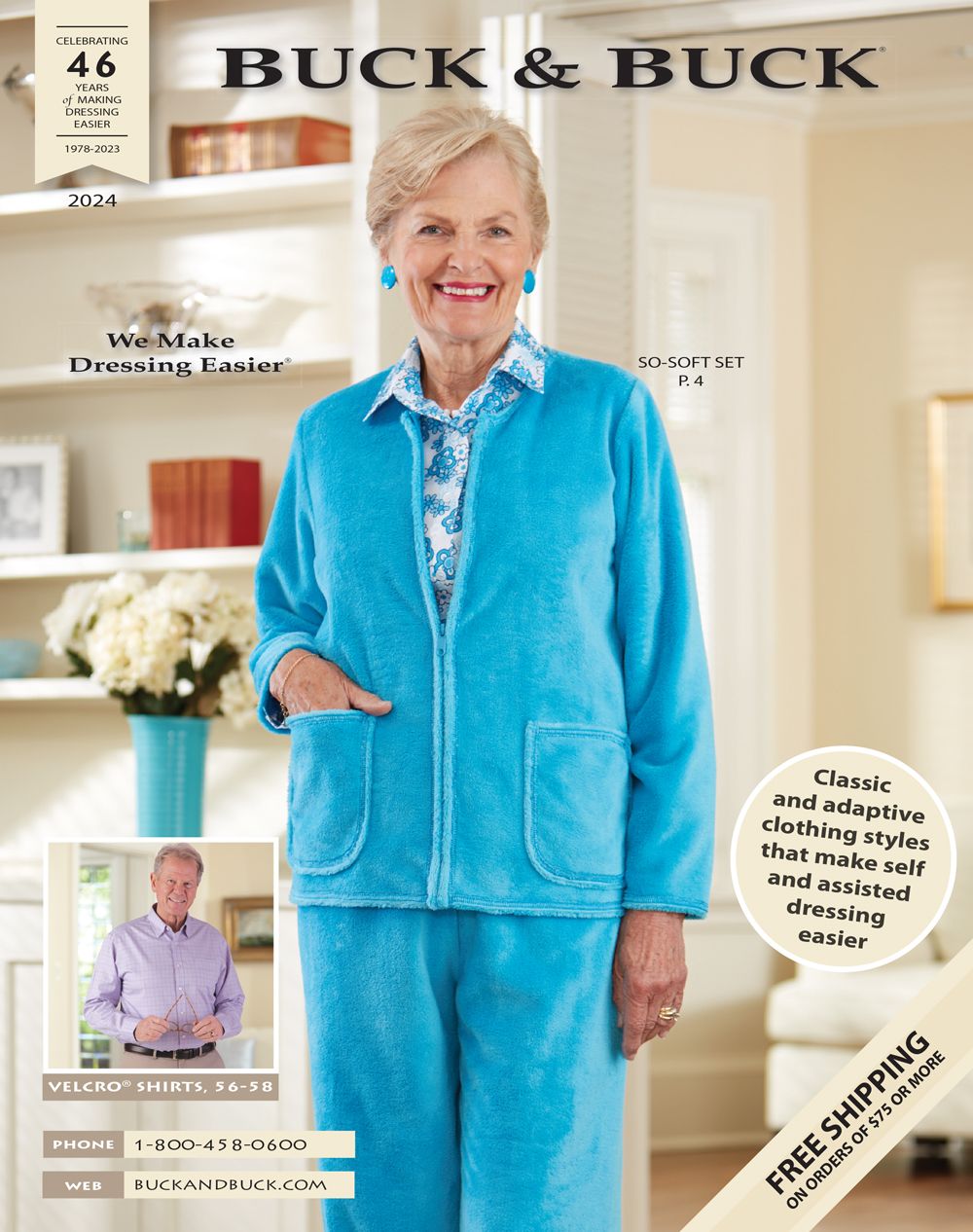 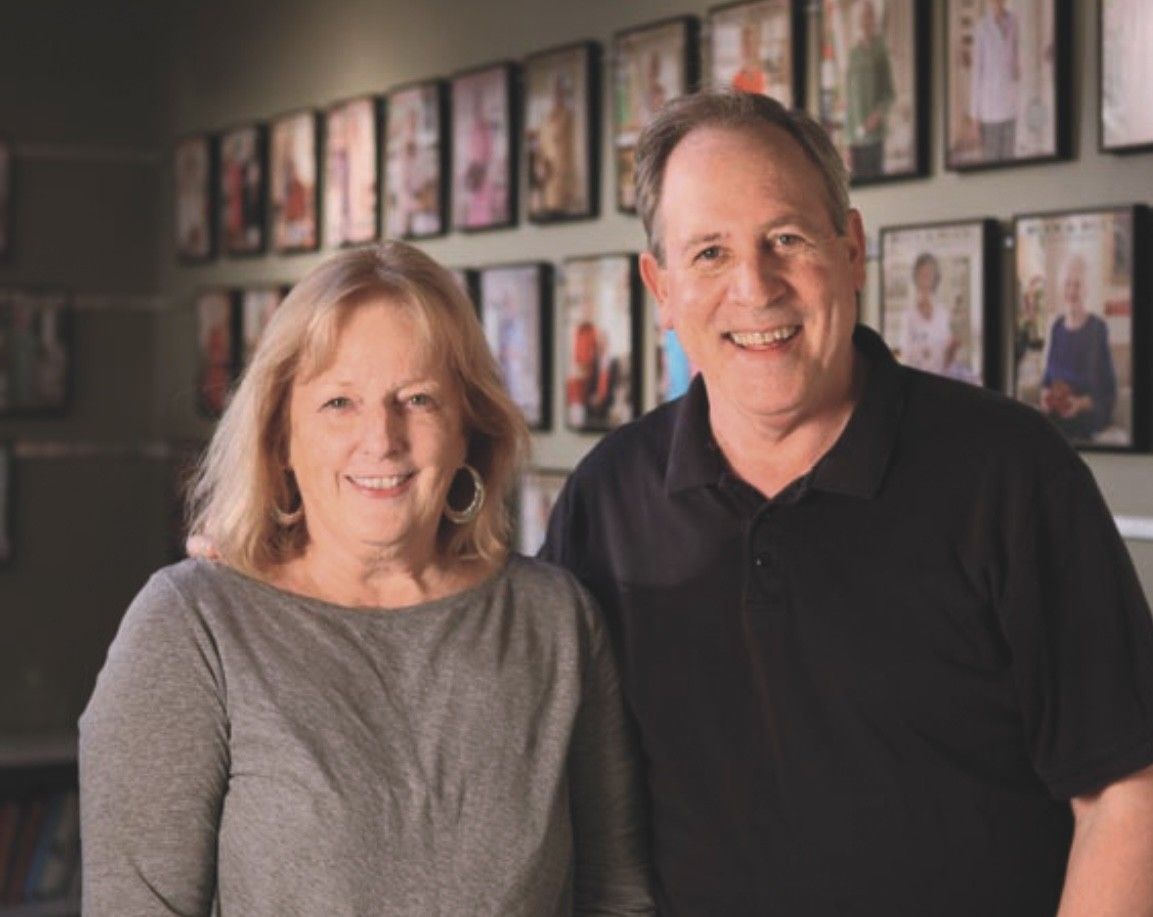 Seniors
Ease of dressing 
Customer service
Made in USA priority
Delivery
Custom orders
On site  sewing
Accessible 
Affordable
Julie & Bill Buck
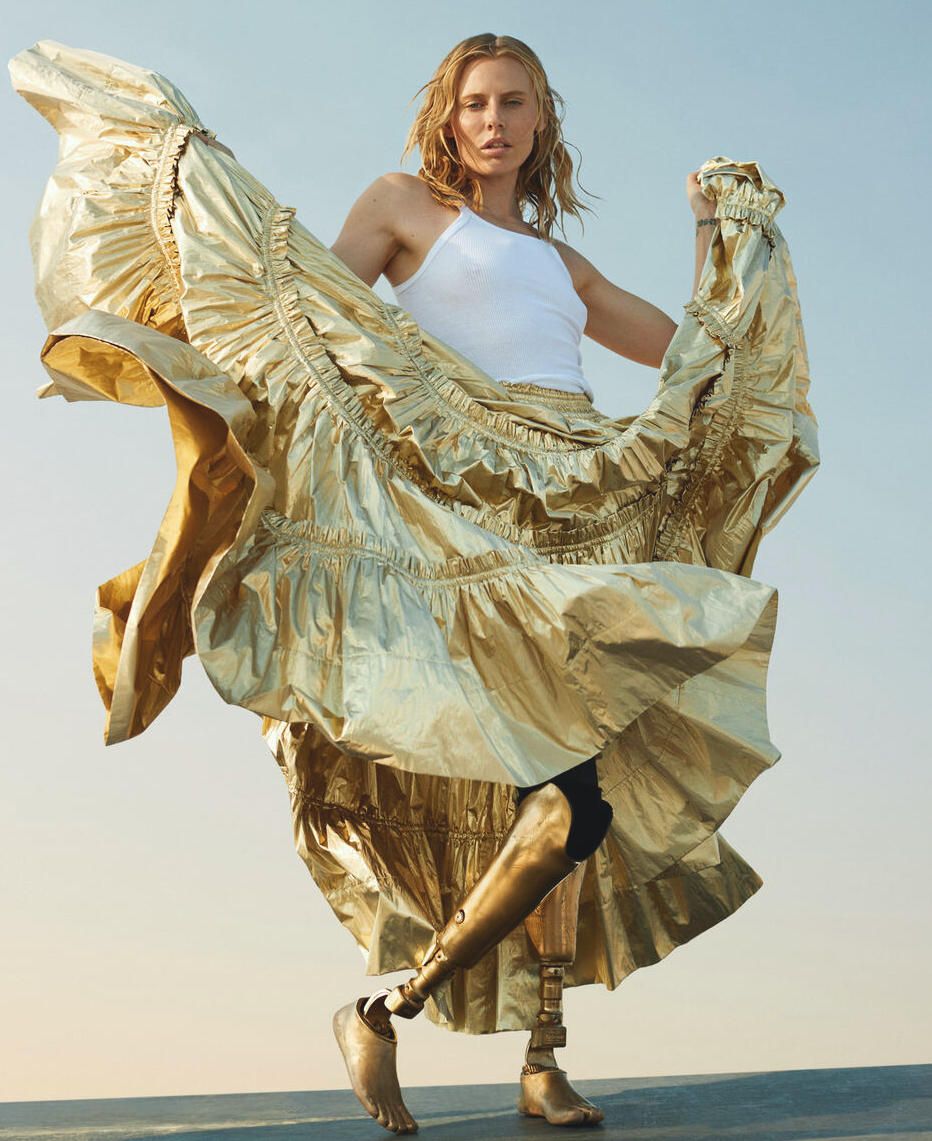 DEWEY Clothing
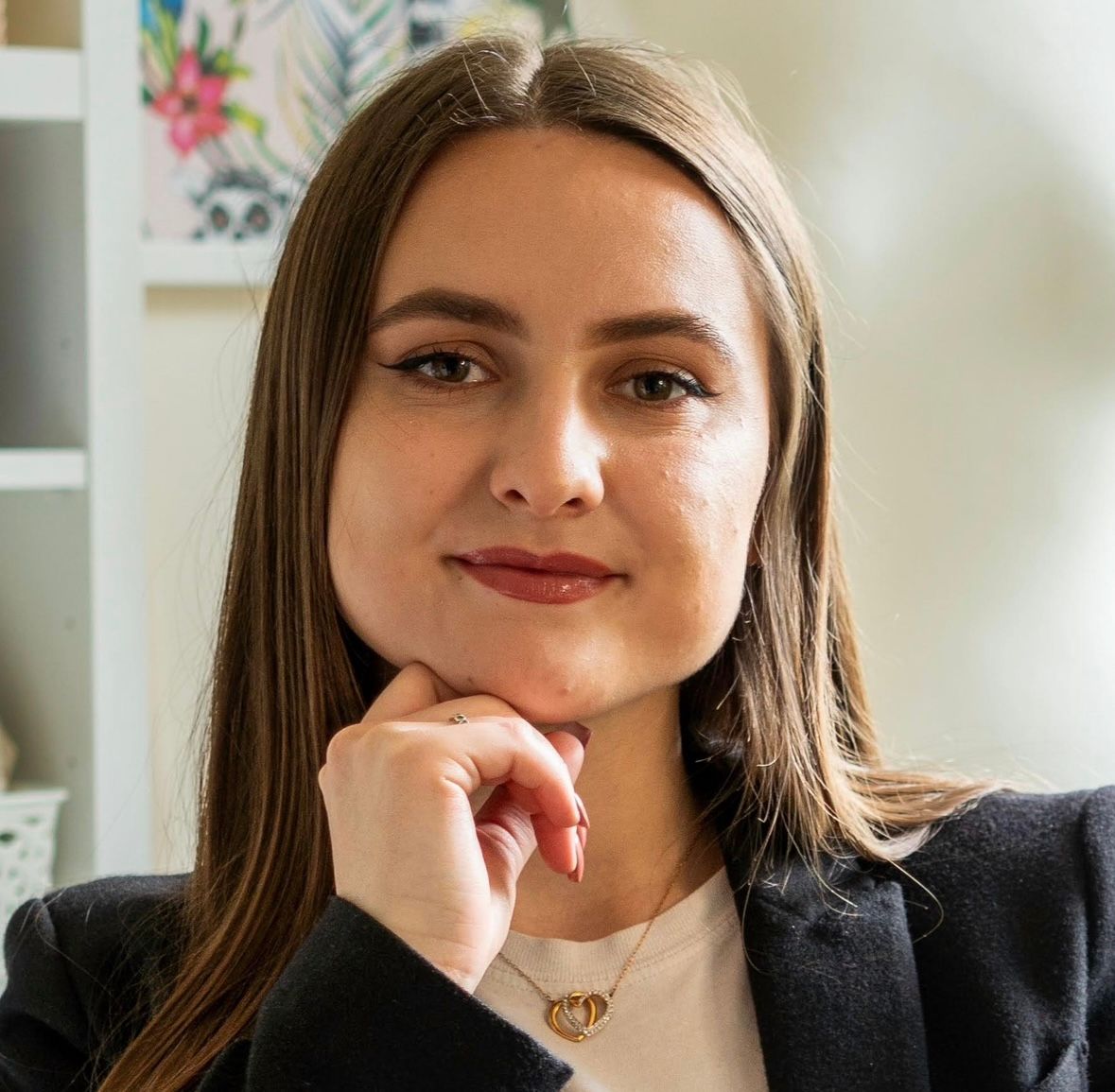 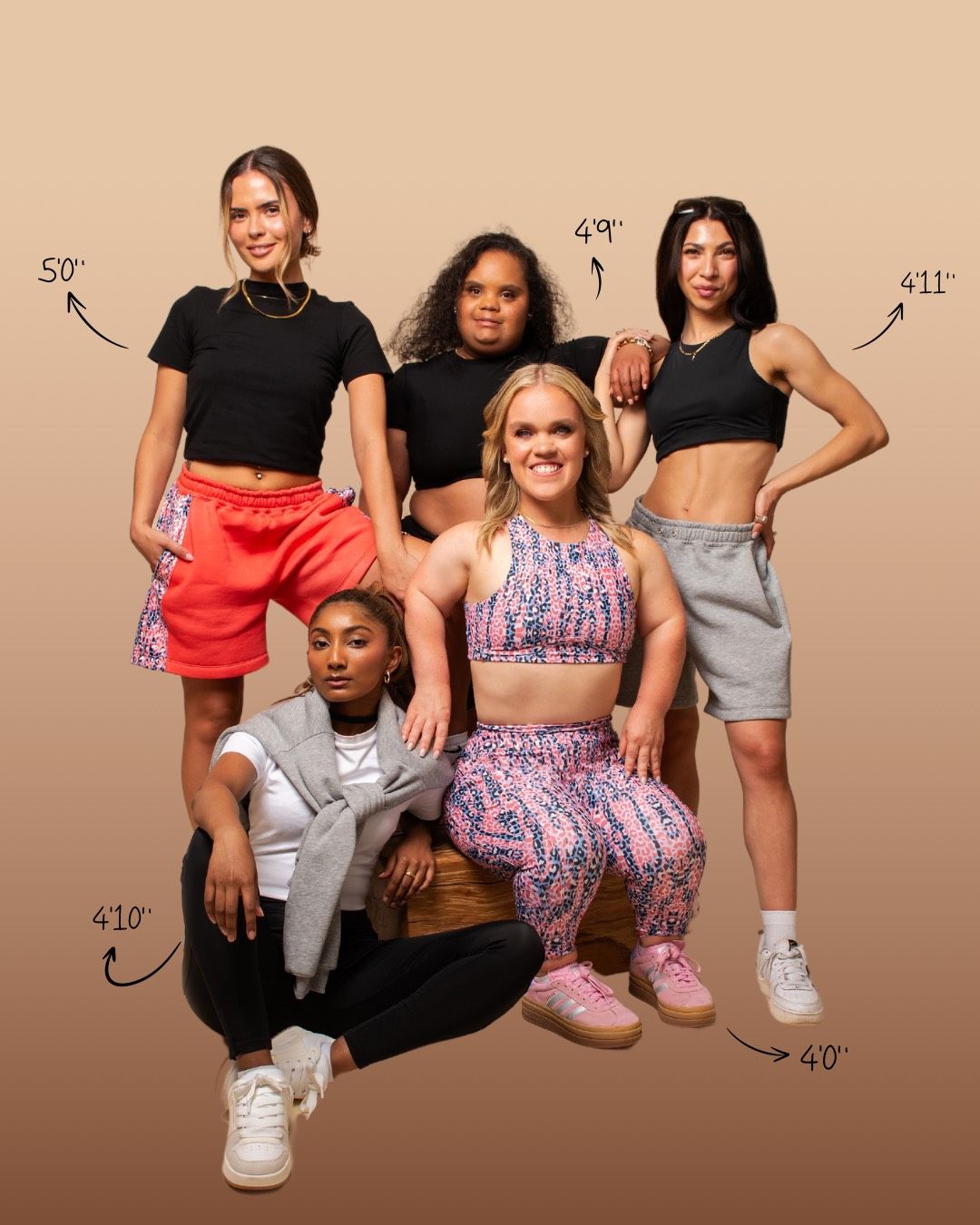 Inclusivity 
Sustainability
Unisex
5 ft and under
Customer service
Community
Design
Chamiah Dewey Founder/CEO
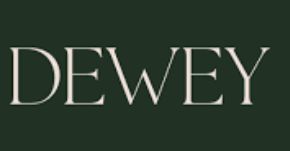 DEWEY Selfridges campaign
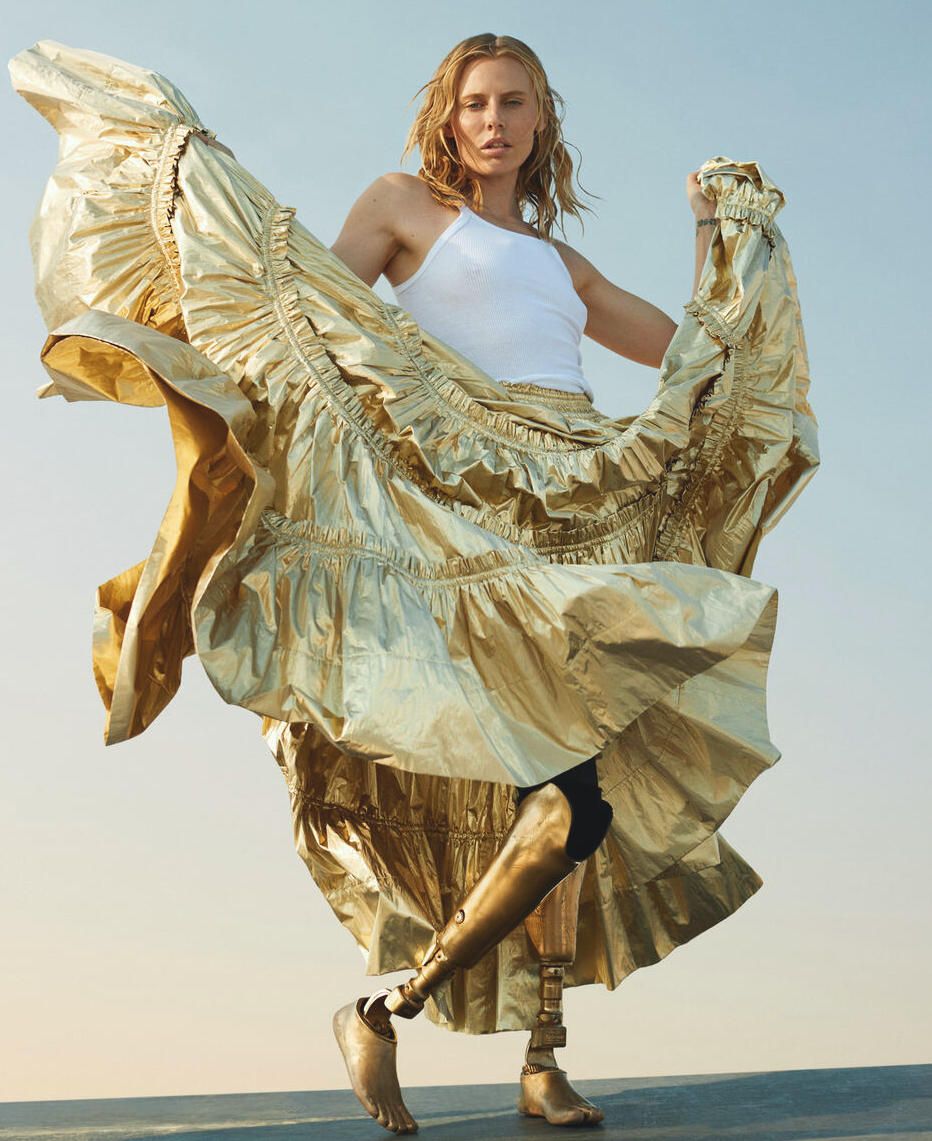 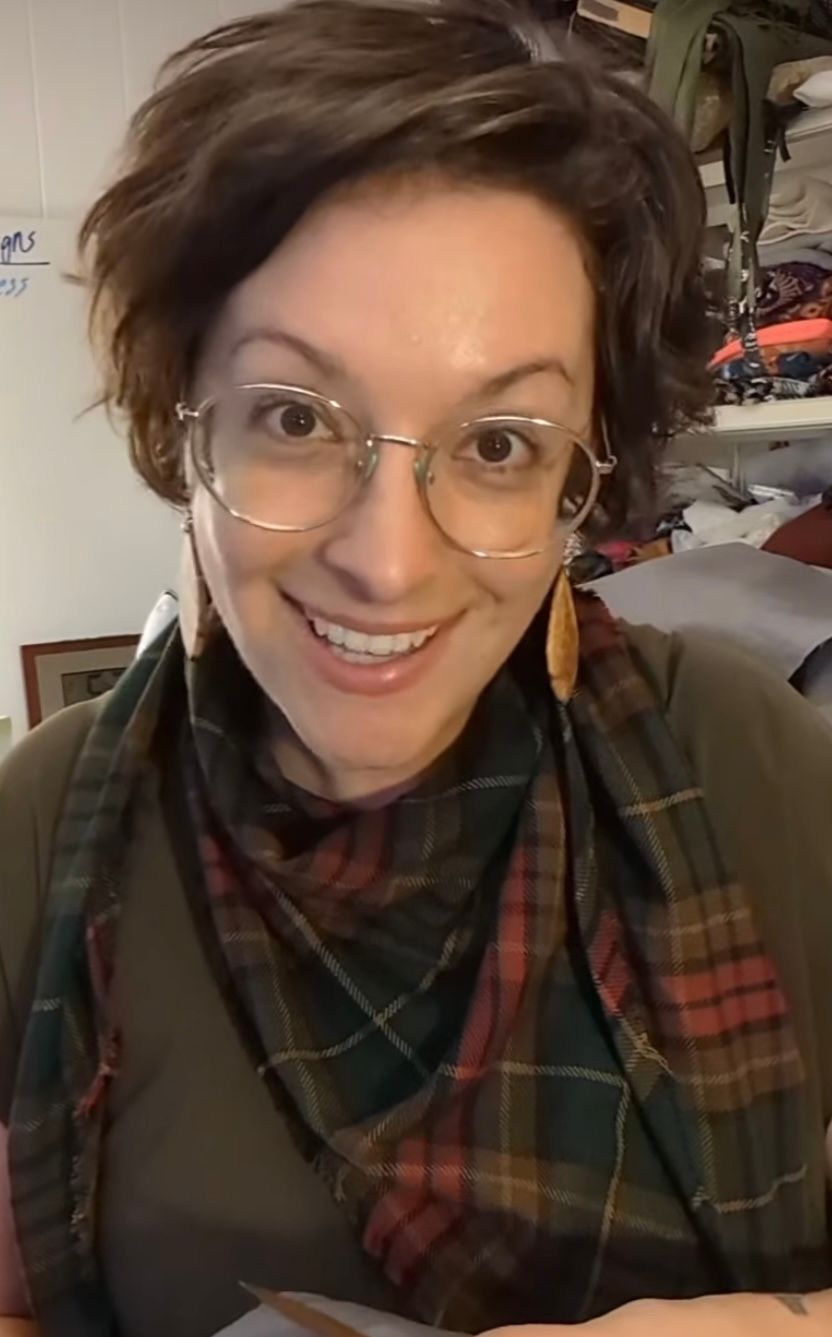 EIGHTFOLD FOX
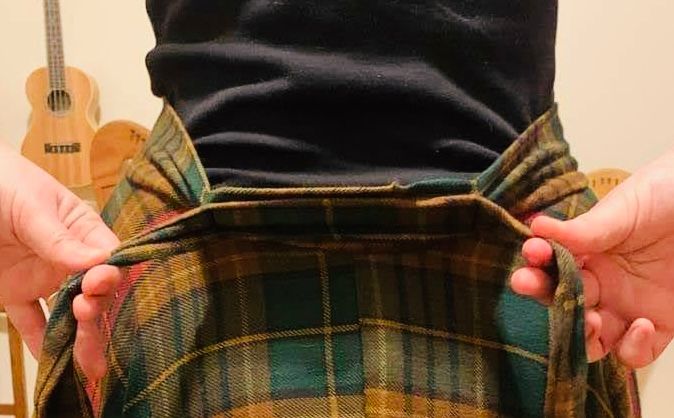 Comfort
Expressive
Accessible
Ease of use
Creativity
Customer service
Expandable waist
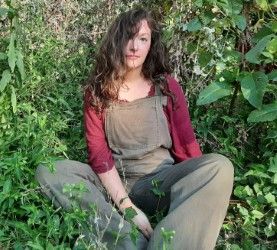 Fox – Founder Eightfold Fox
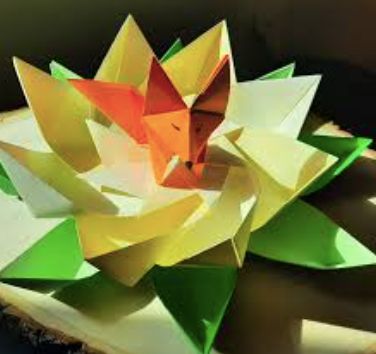 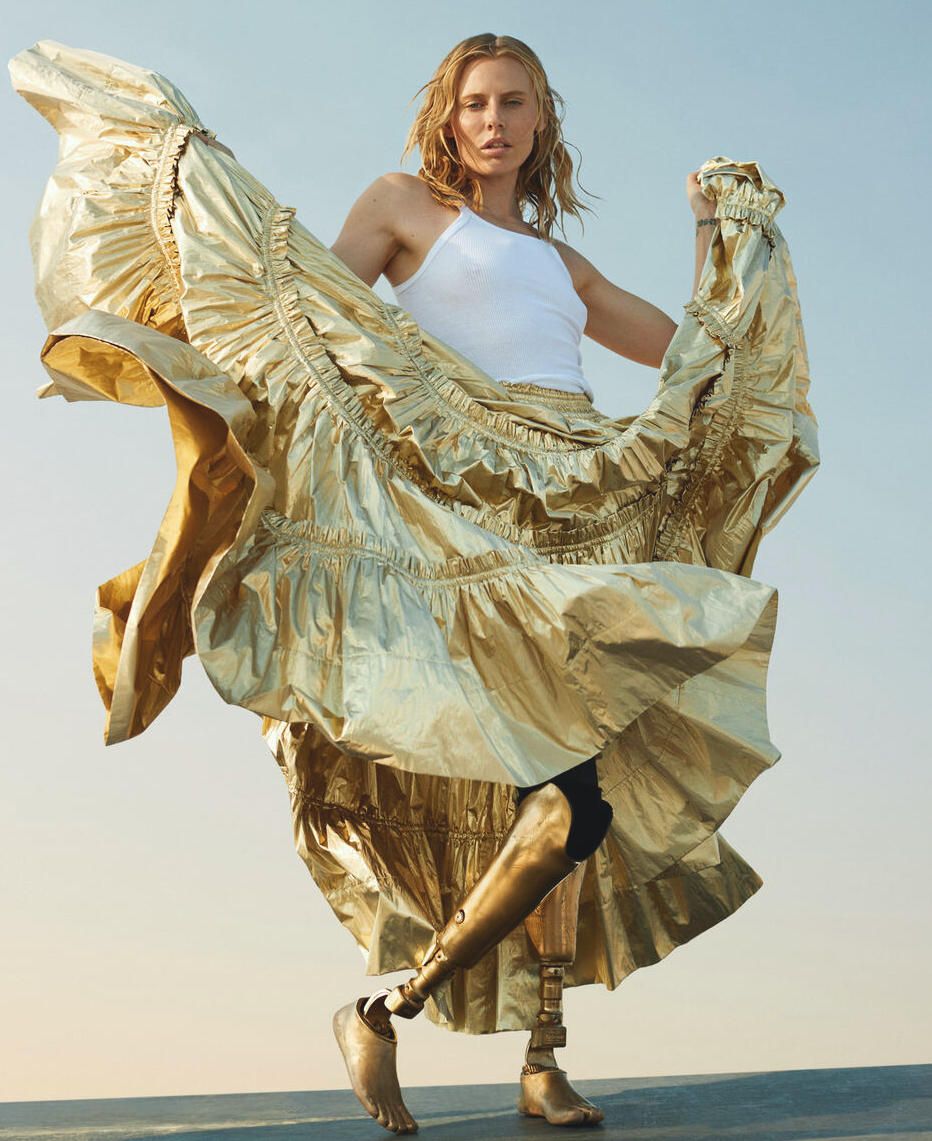 FFORA
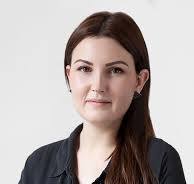 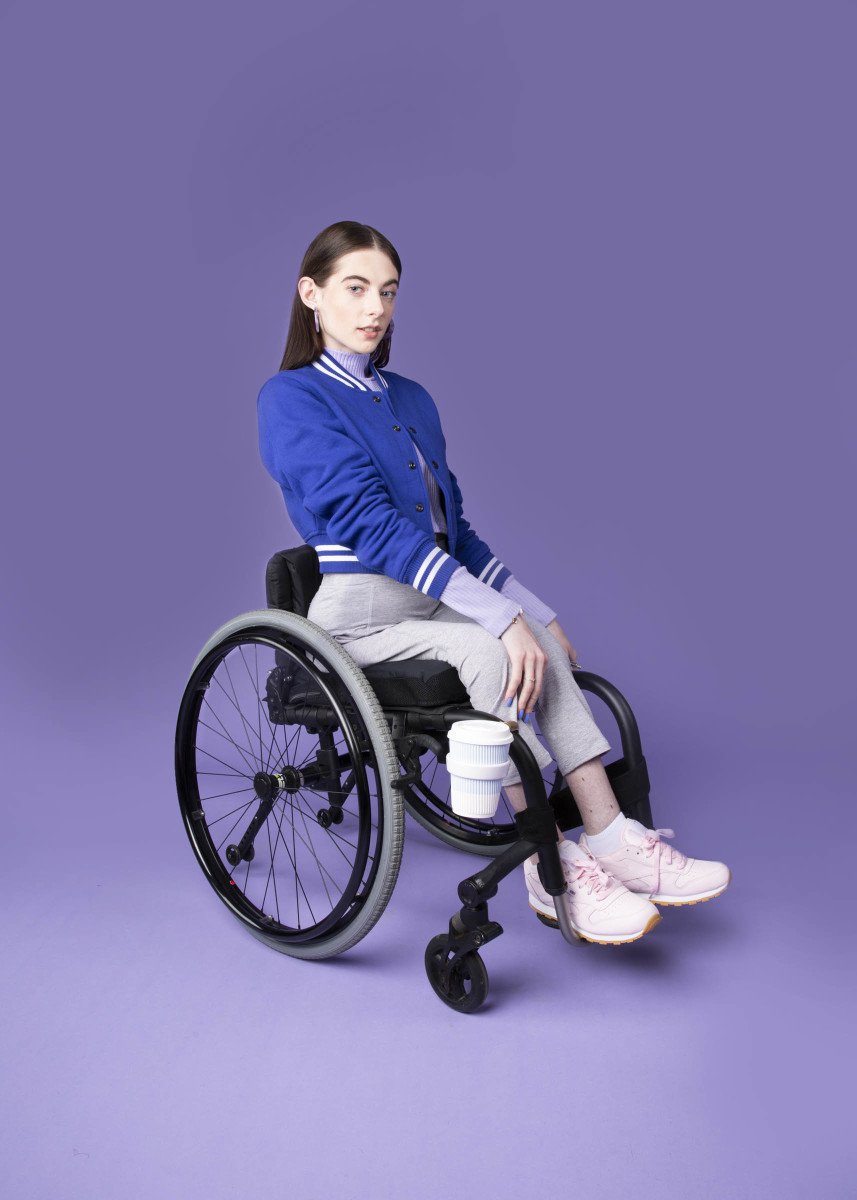 Wheelchair attachments
Lifestyle branding 
Functional
Accessible 
Design
Breaking barriers
FFORA Founder/CEO Lucy Jones
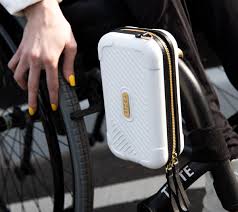 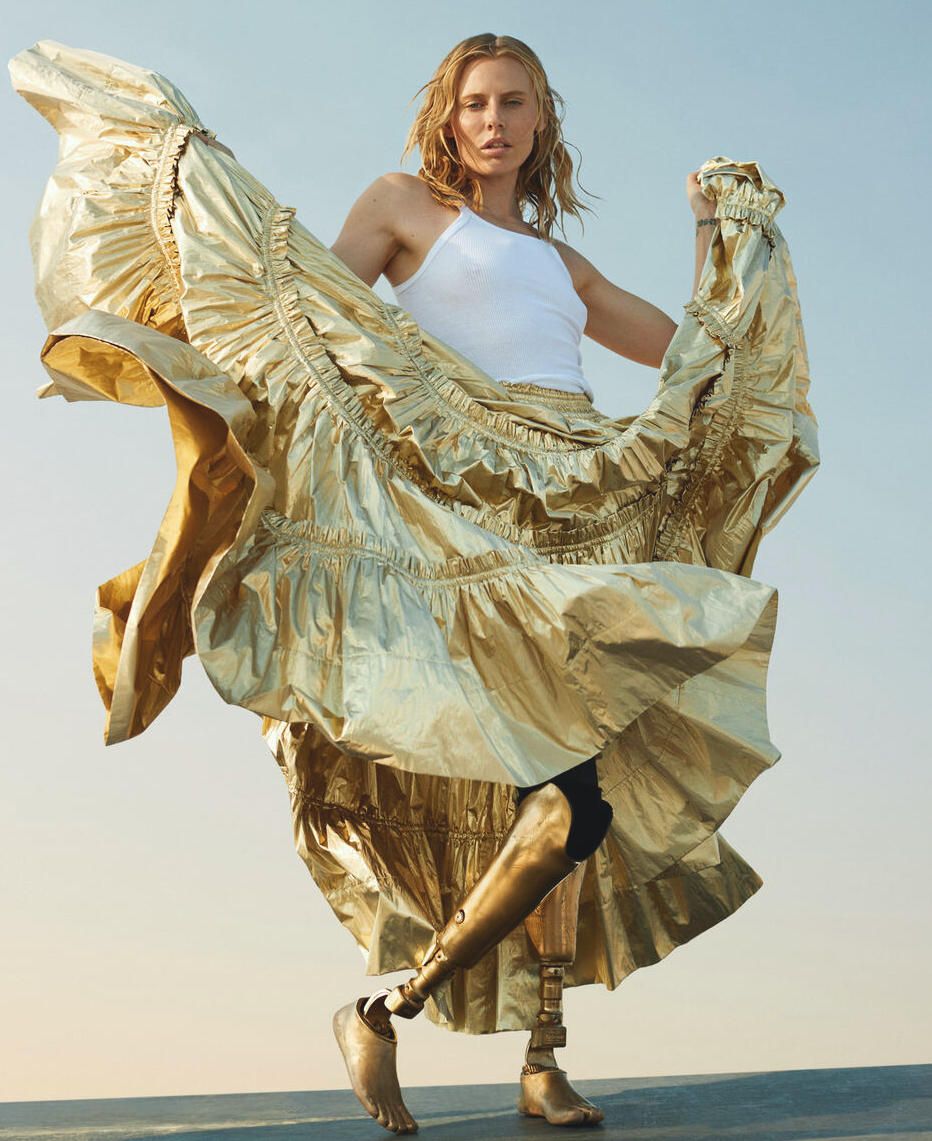 Module 4Disabilities &Clothing Adaption
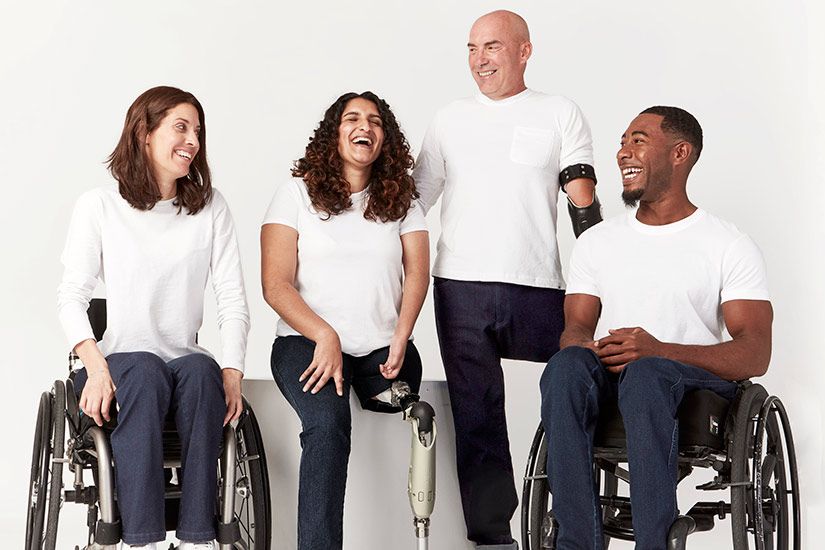 Clothing for people 
 Wheelchairs
Limited dexterity
Access needs
Amputees and braces
Varied bone structure
Visually impaired
Developmental
IZ Adaptive
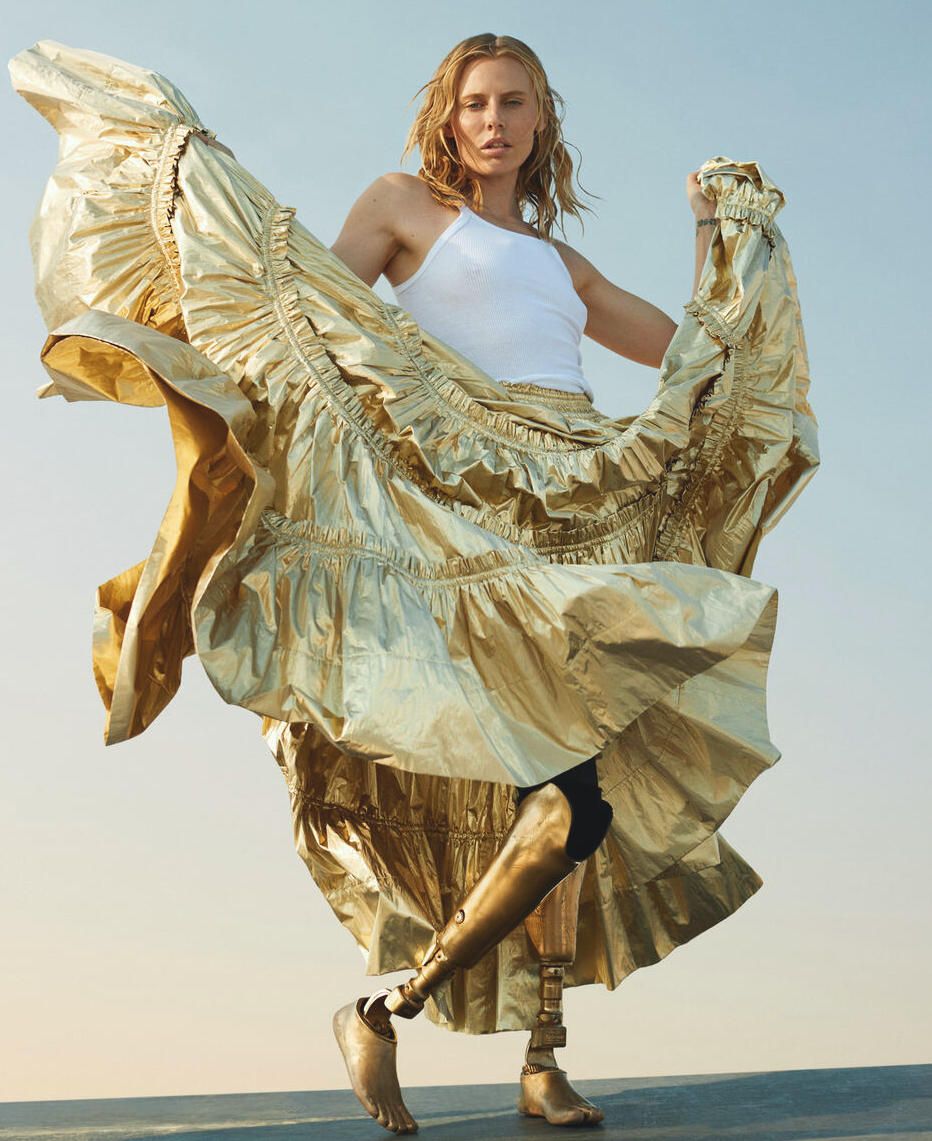 Clothing for People in Wheelchairs
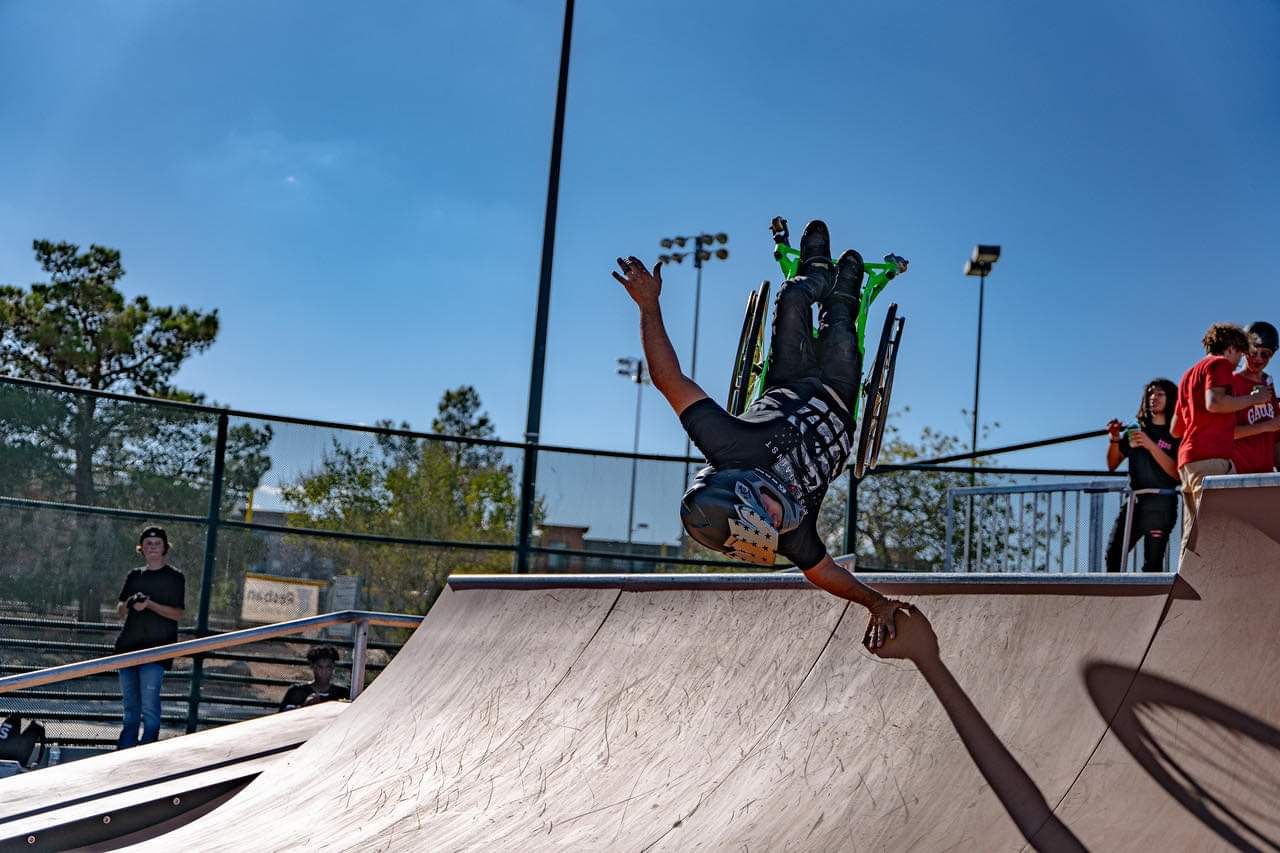 Considerations in design
Extended periods of time in a seated position 
Pant proportions must accommodate sitting
Fabrics should be soft, non-binding and moisture wicking
Easy on/off
Comfortable textures
Access for personal needs
Attractiveness matters
Aaron Fotheringham extreme wheelchair athlete
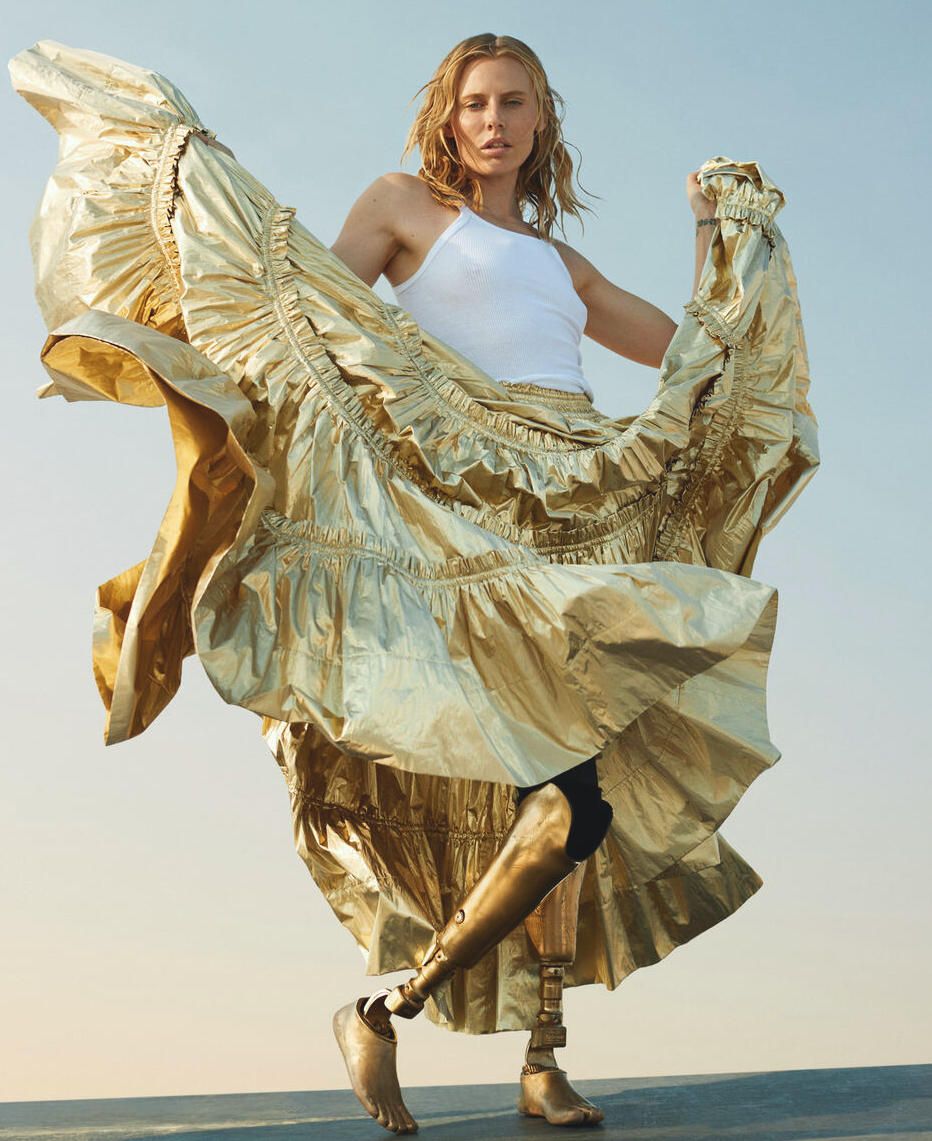 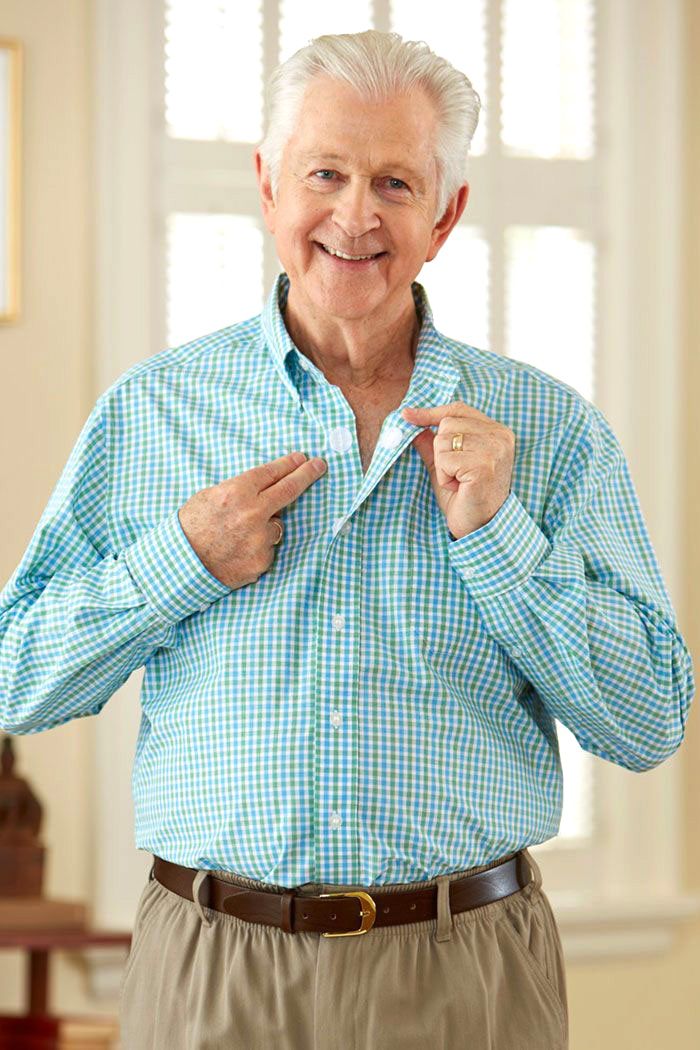 Clothing for People with Limited Dexterity
Children, elders and people with physical disabilities
Fingers and arm movement effect dressing
Velcro and magnets 
Assistive devices for easy on/off shoes and jewelry
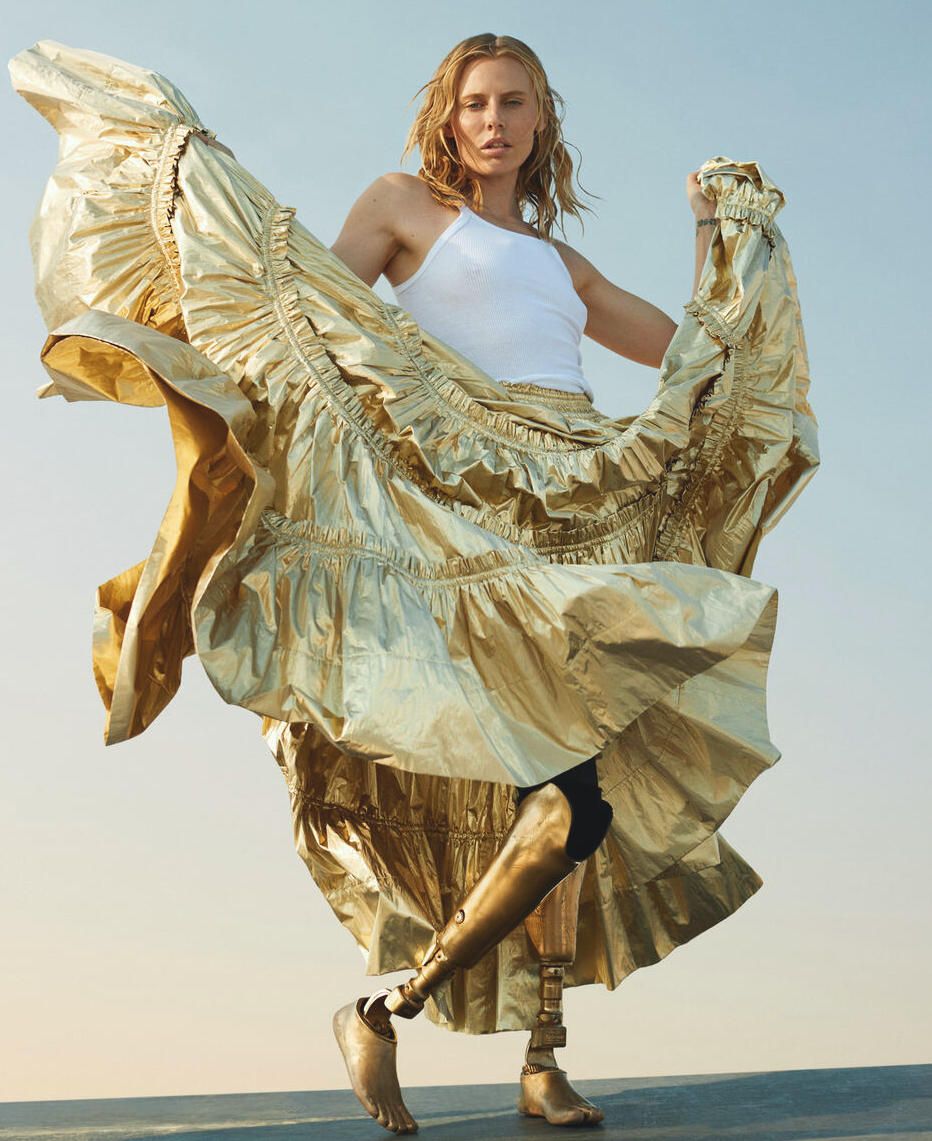 Buck & Buck
Clothing for People with Access Needs
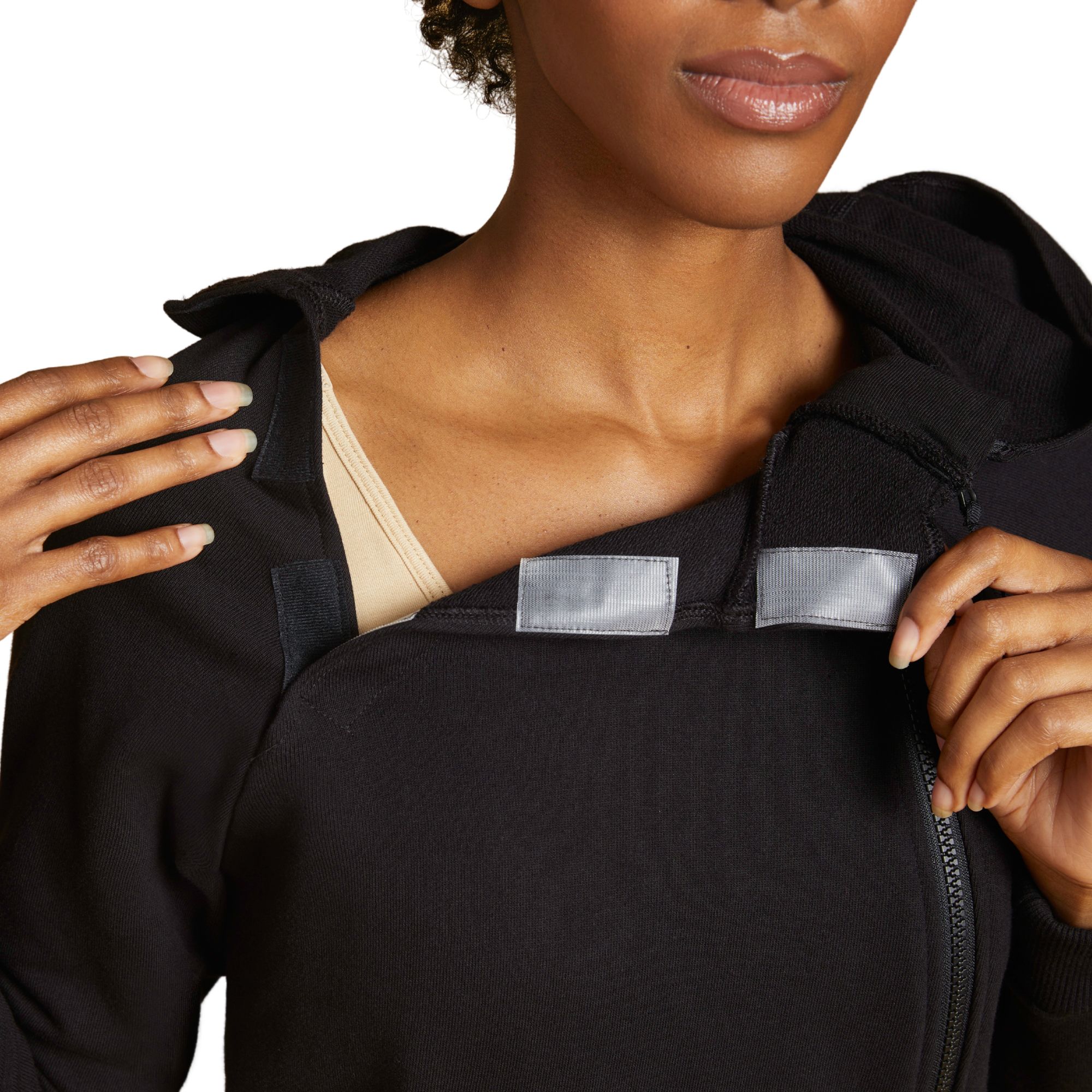 Access to arms, necks, chest, and other parts of bodies may be necessary for ports and intravenous medications and treatments, either constantly or periodically.  
Sleeves and pants with openings for easy access
Toileting considerations
Slick Chicks
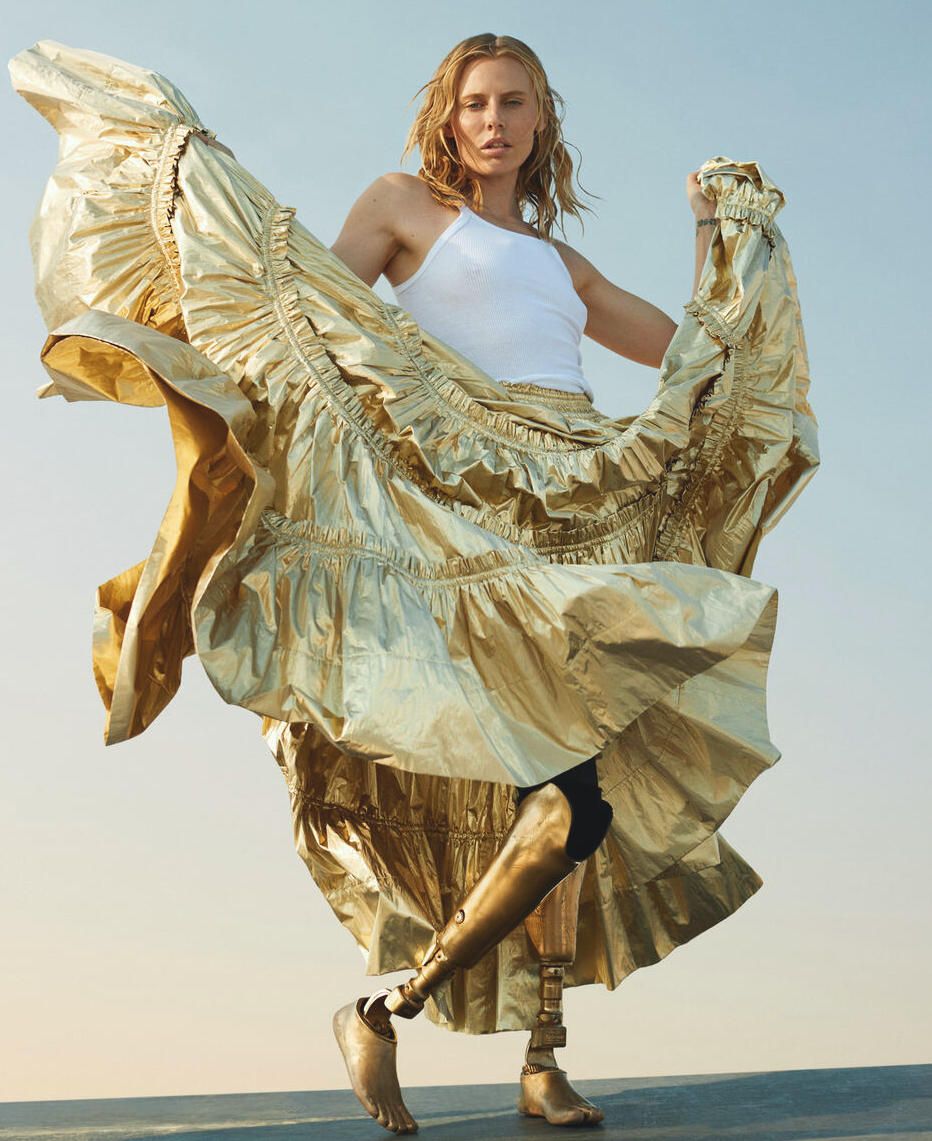 Amputees, Braces, and Varied Bone Structure
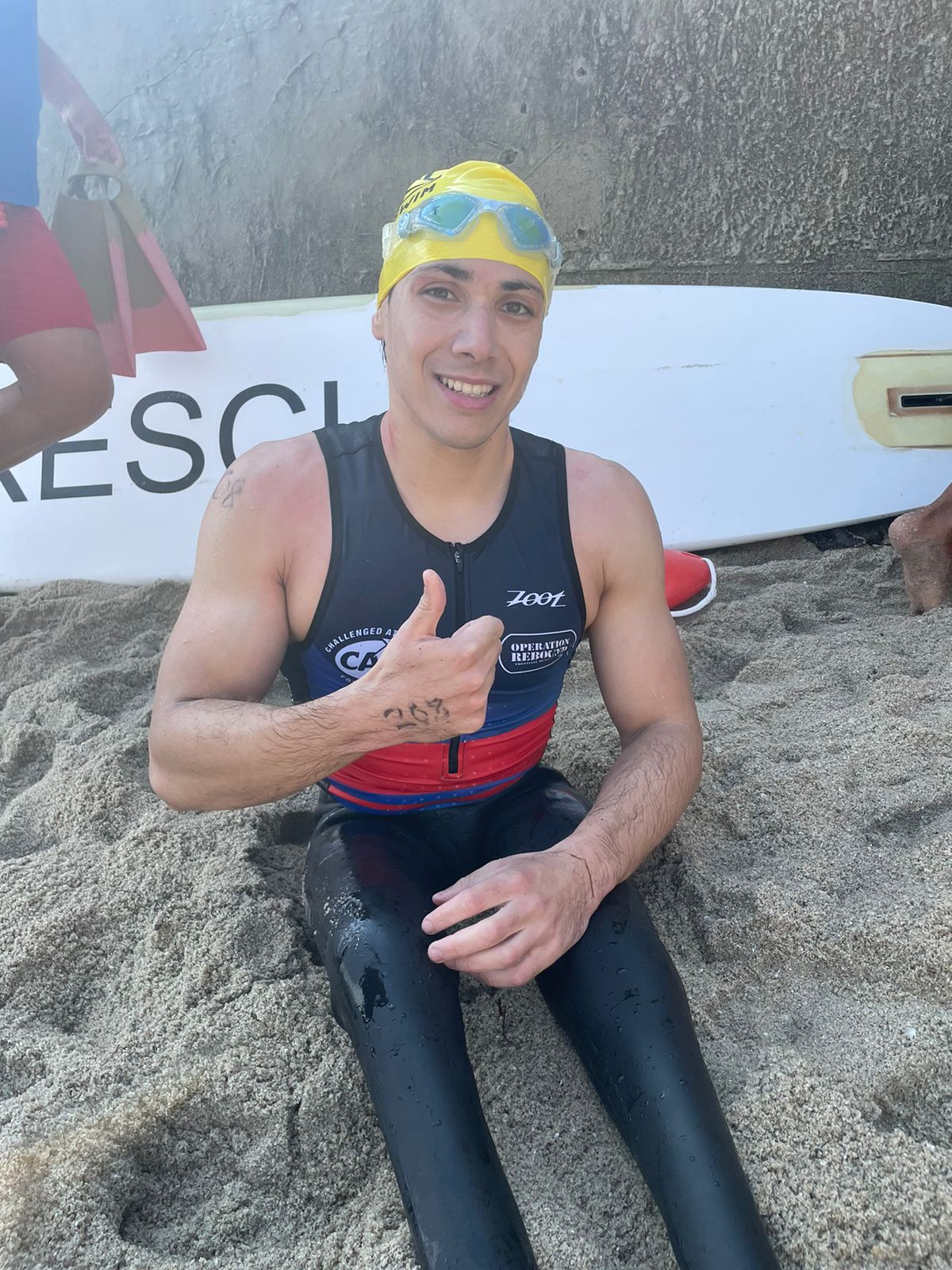 Considerations in Design
minimize attention and blend in
broader pant legs or sleeves
Easy on/off access

 design and fitting and may be                                                           challenging for mass market applications.
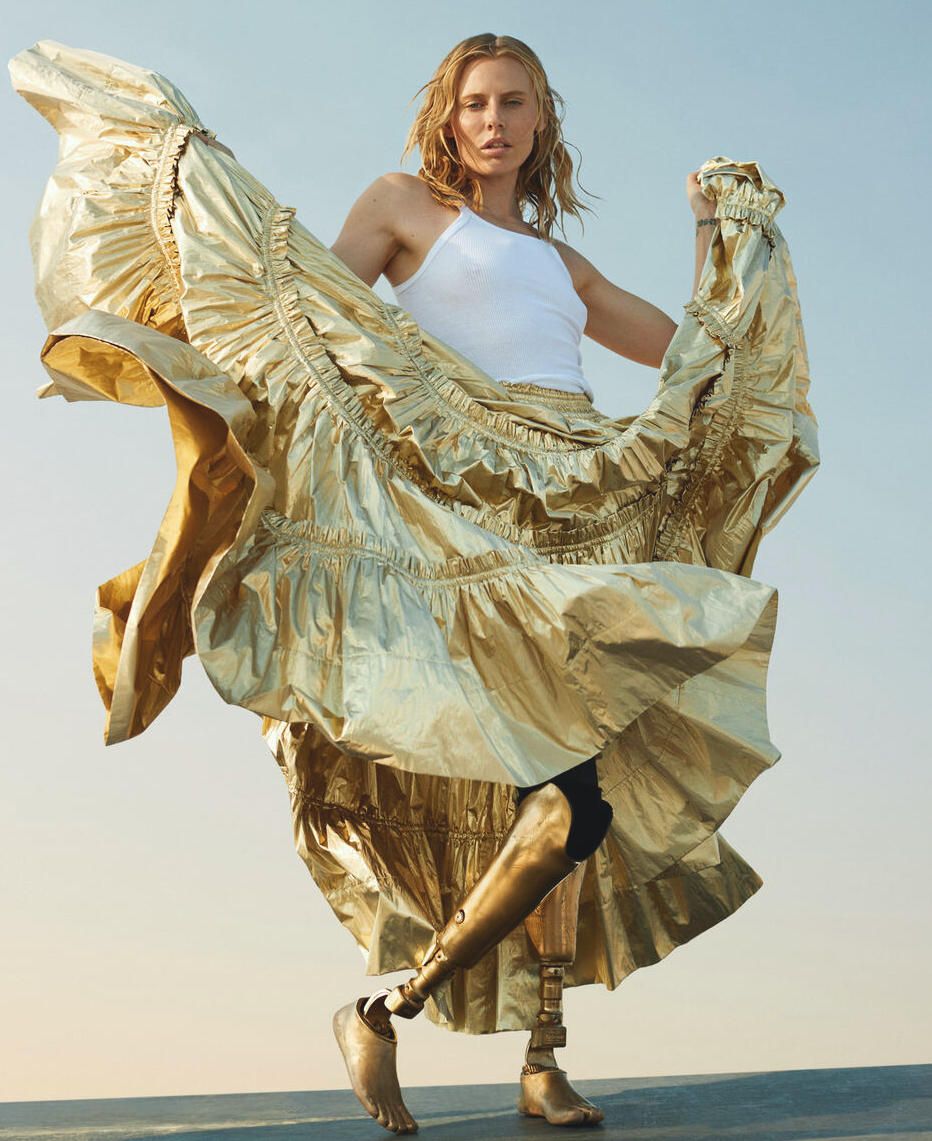 Francisco Postlethwaite Munoz Competitive triathlete
Clothing for Visually Impaired and/or Blind
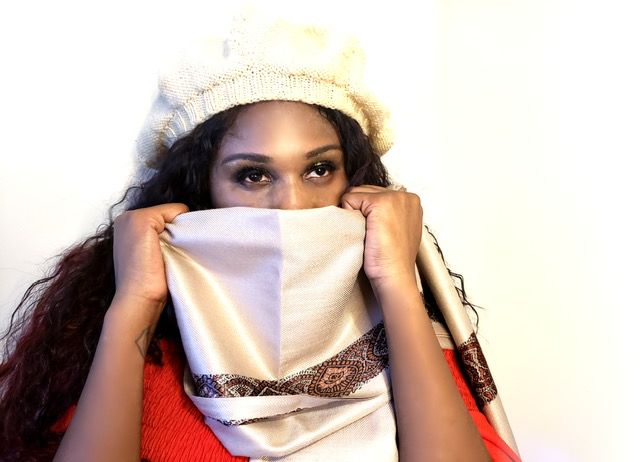 Considerations in design
Limited or no ability to see 
Colors
labeling and care instructions
Braille 
Shopping considerations
LACHI blind music artist 
Asthma stole – Adaptive by Asiya
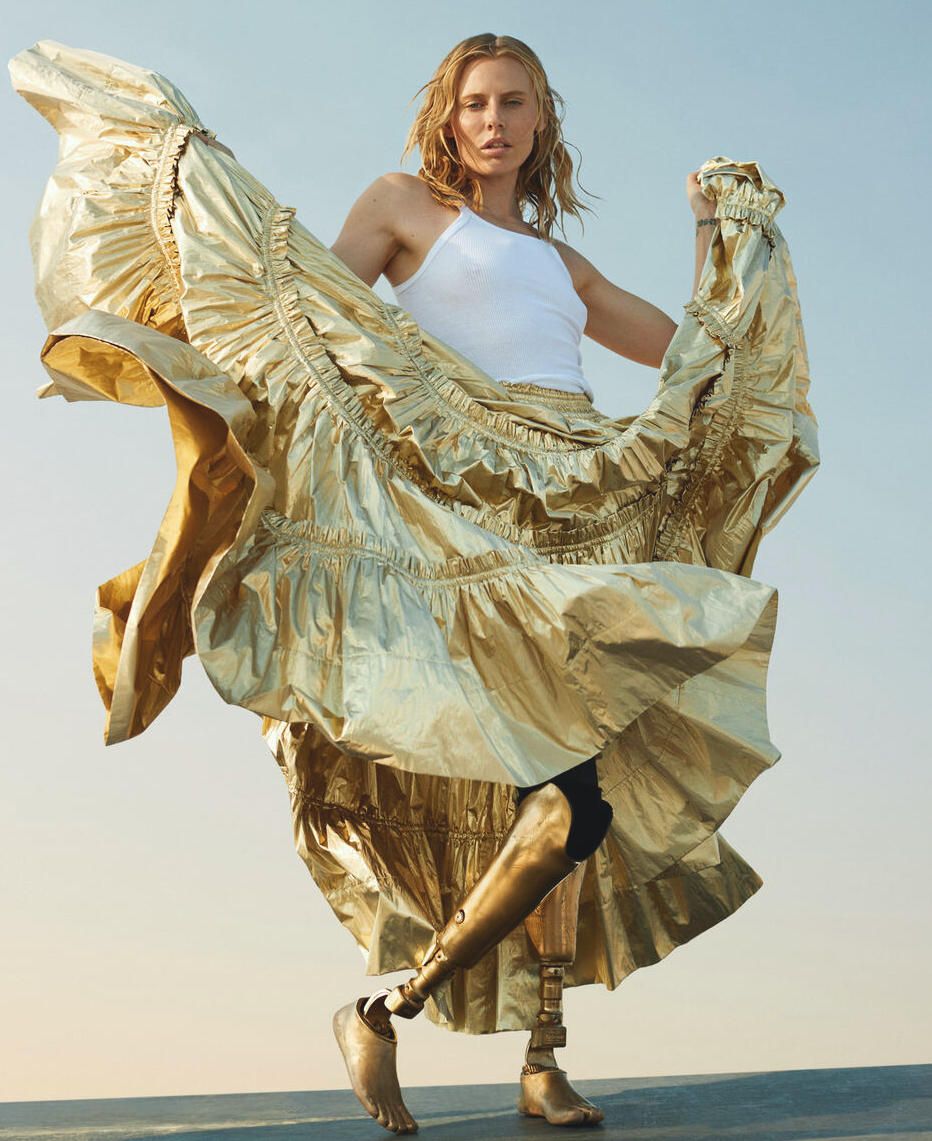 Developmental Disabilities
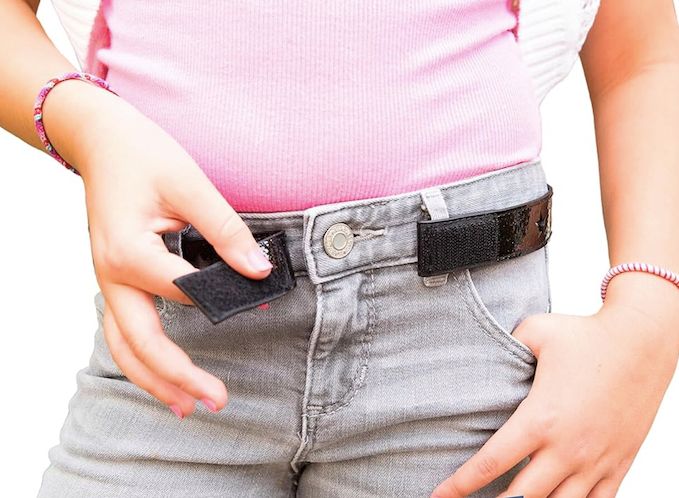 Considerations in Design
Desire for independence 
Ease of dressing and undressing 
Ease of fasteners
Soft, smooth textures in fabric
Colors, weight of fabrics
Sound sensitivity
Myself Belts
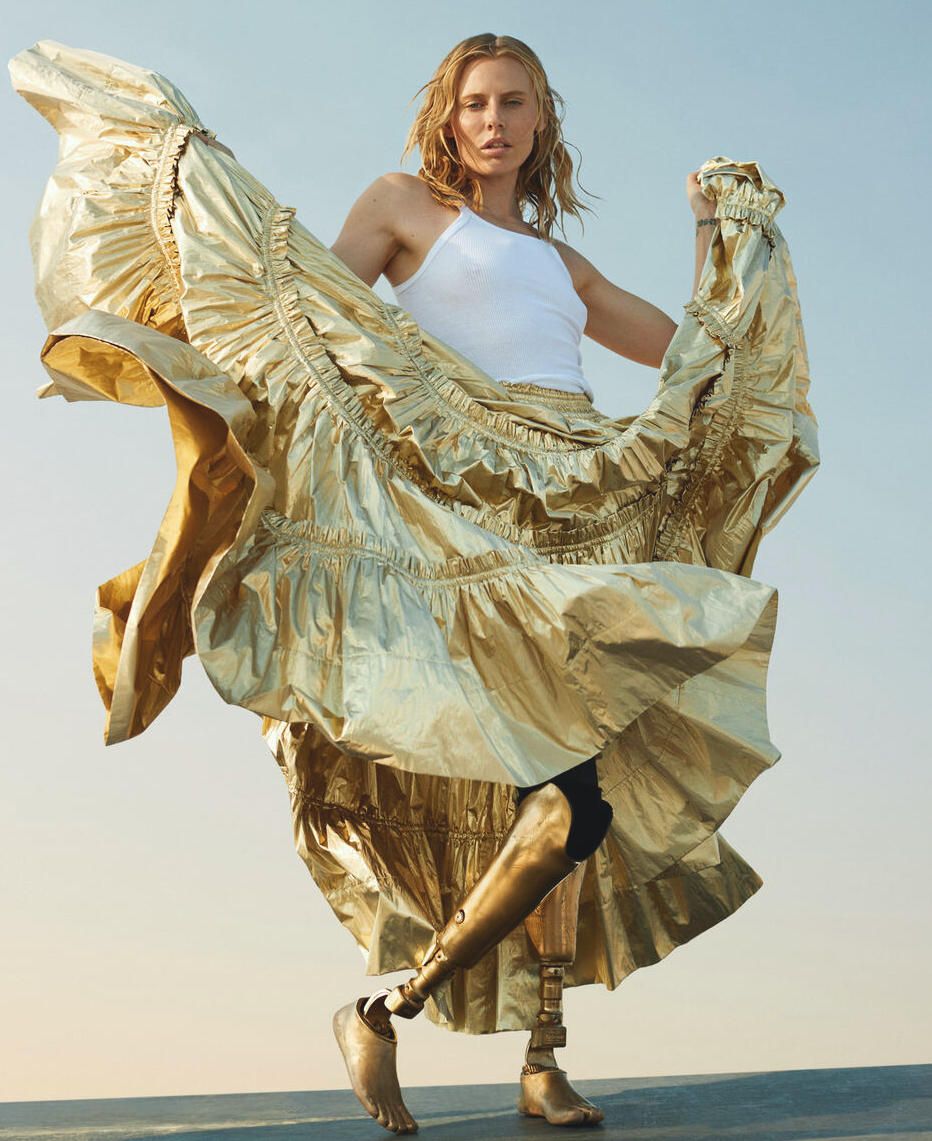 ROLLETTES
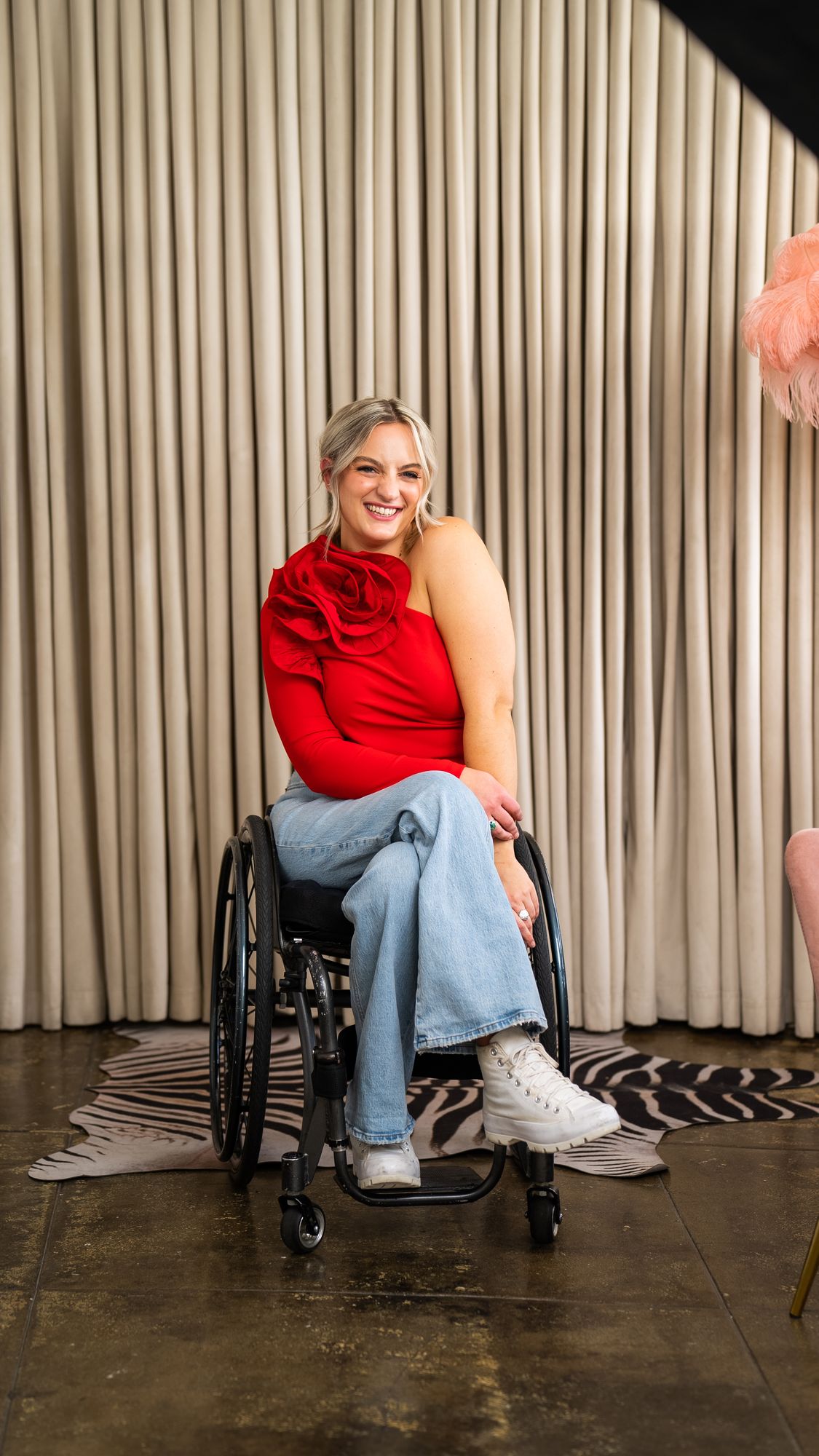 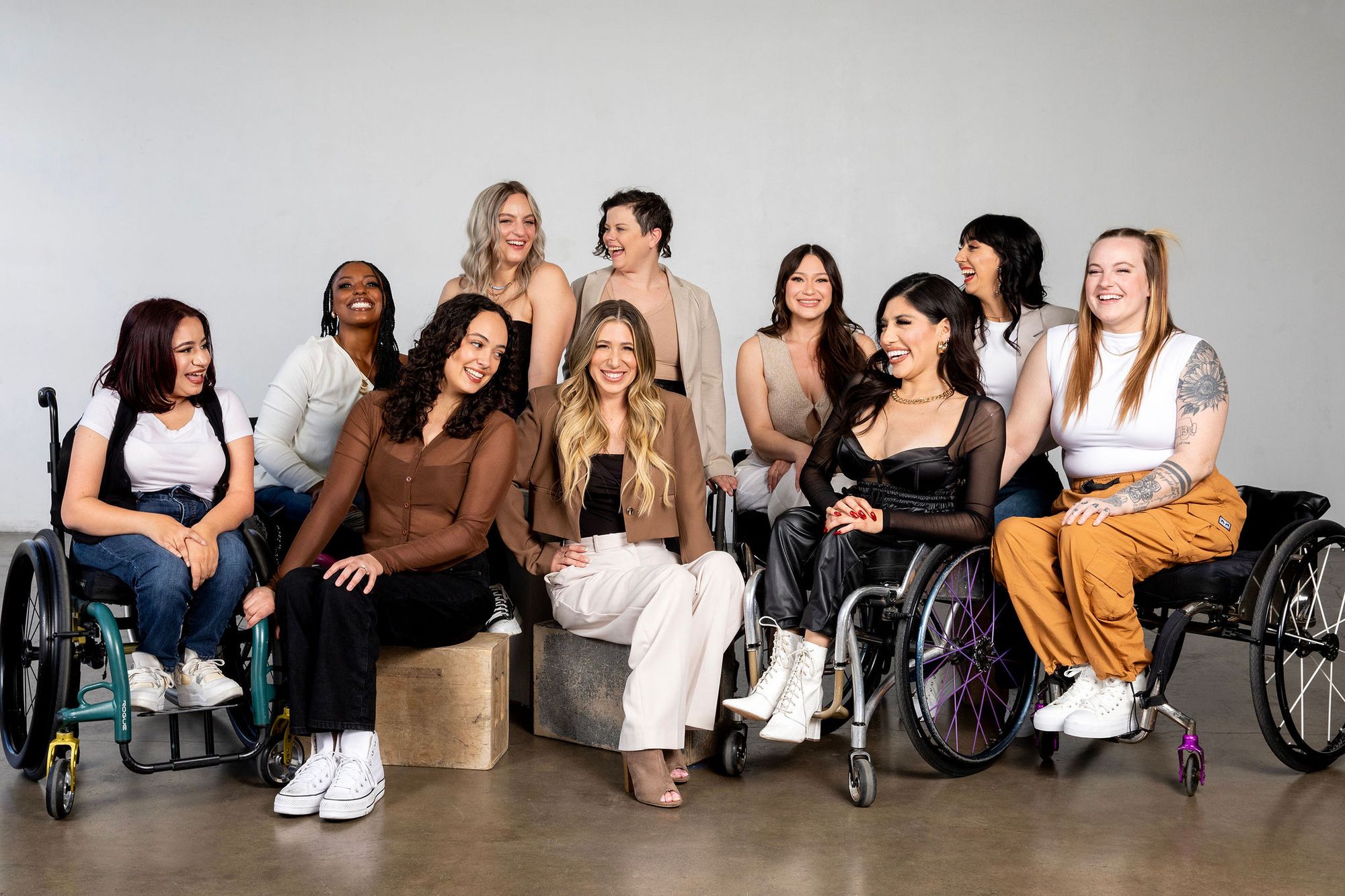 Wheelchair
Athlete
Dance
Empowerment
Creativity
Community
Fundraising
Performance
Physical fitness
Beauty
Fashion
Conner Lundis
Marketing Director
Team Rollettes
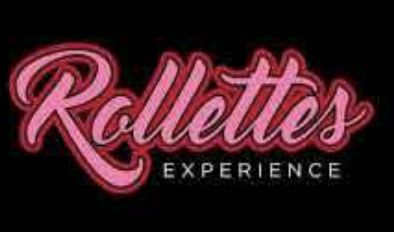 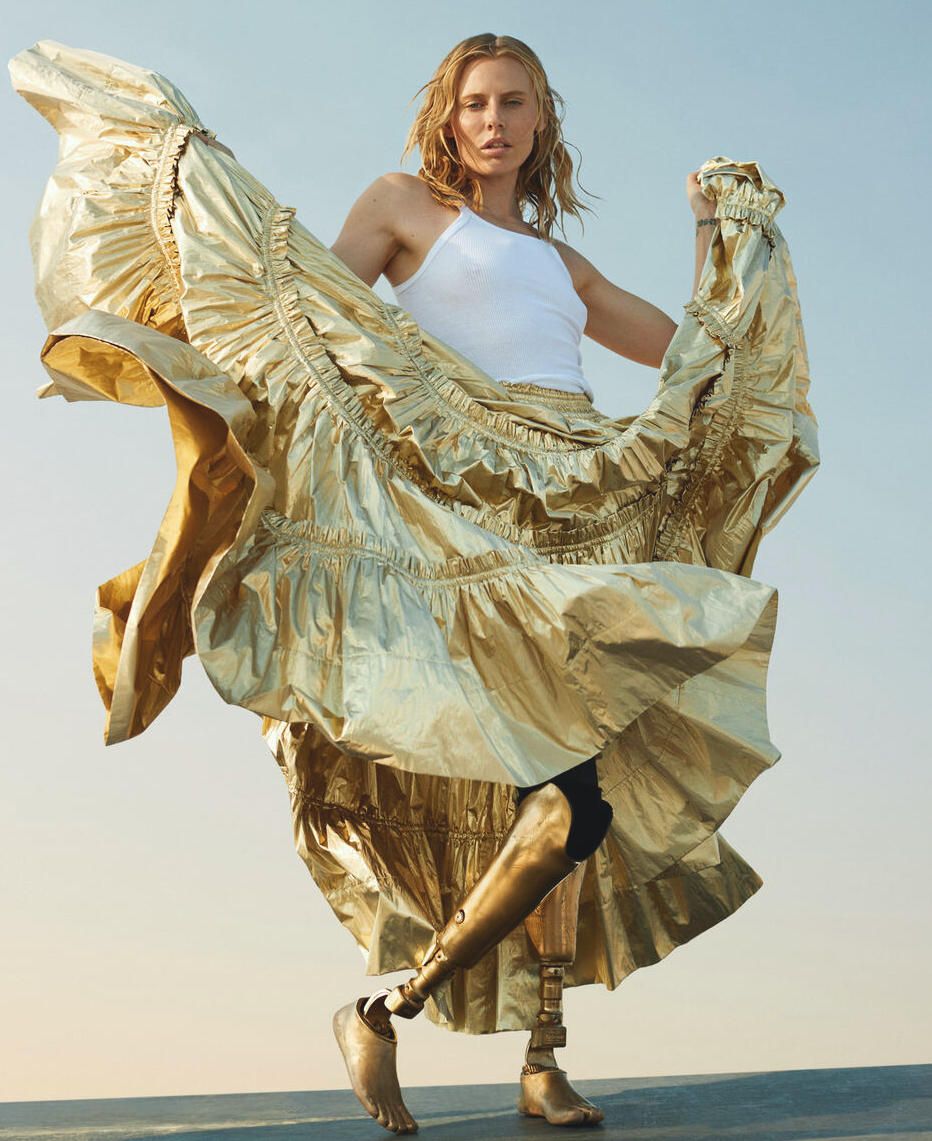 MAGZIP-ANKHGEAR
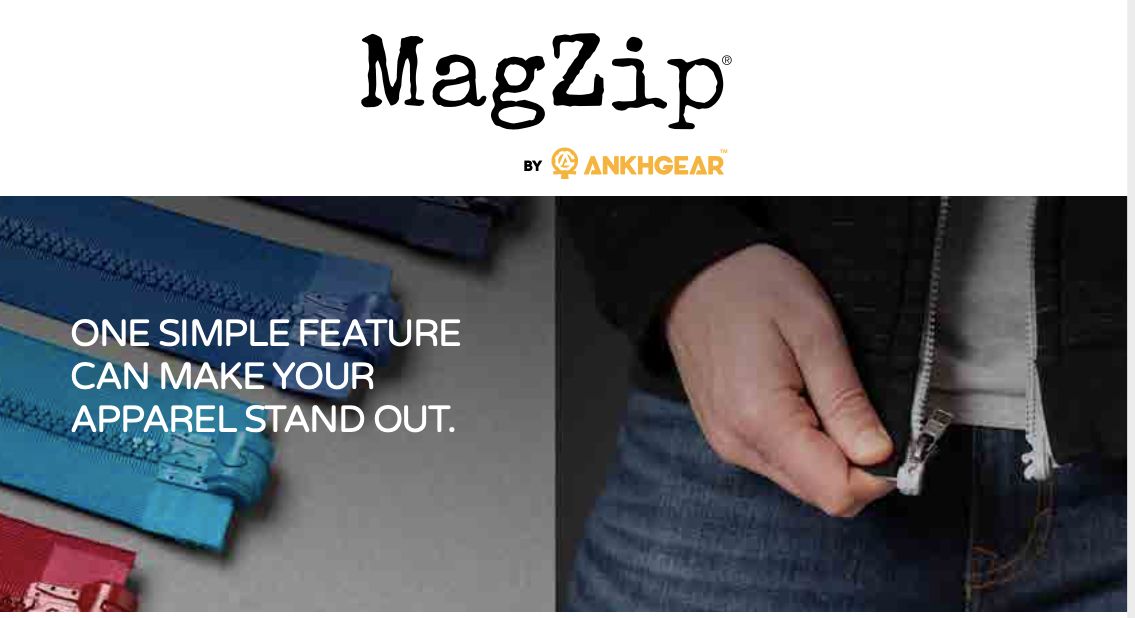 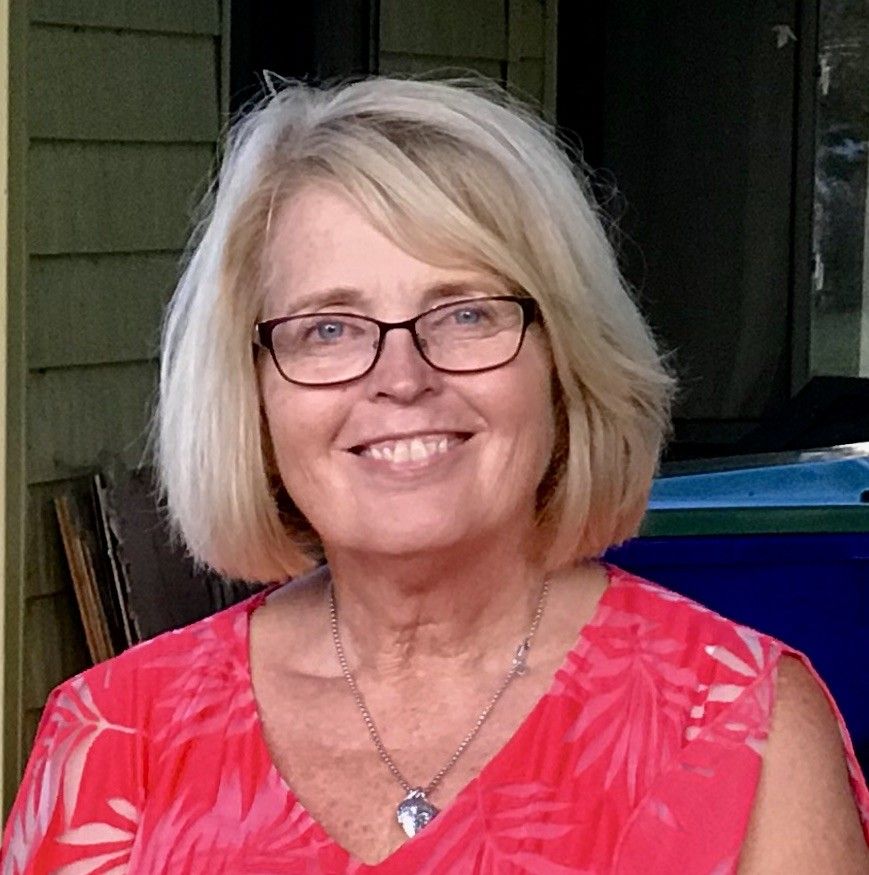 Magnetic
Innovation
Research
Design
Quality
Technology 
Simplicity
Nancy Peters OTR/L
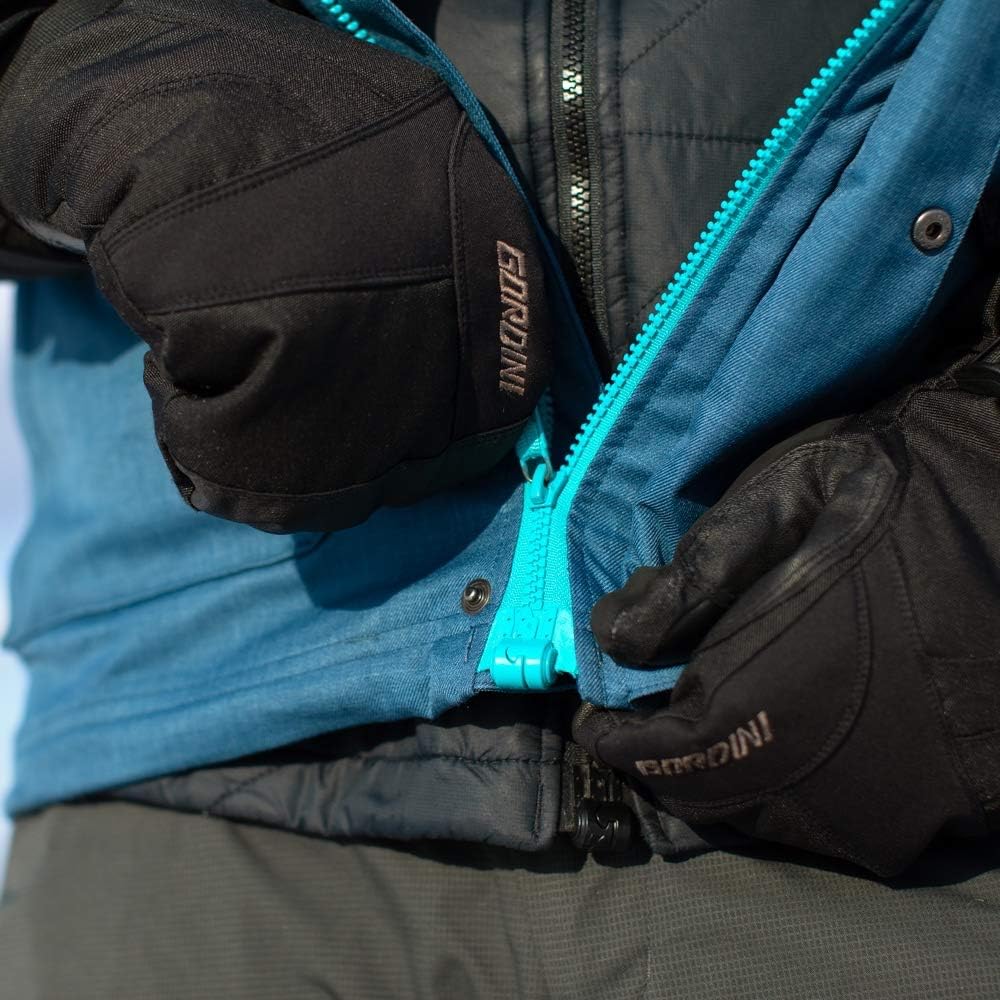 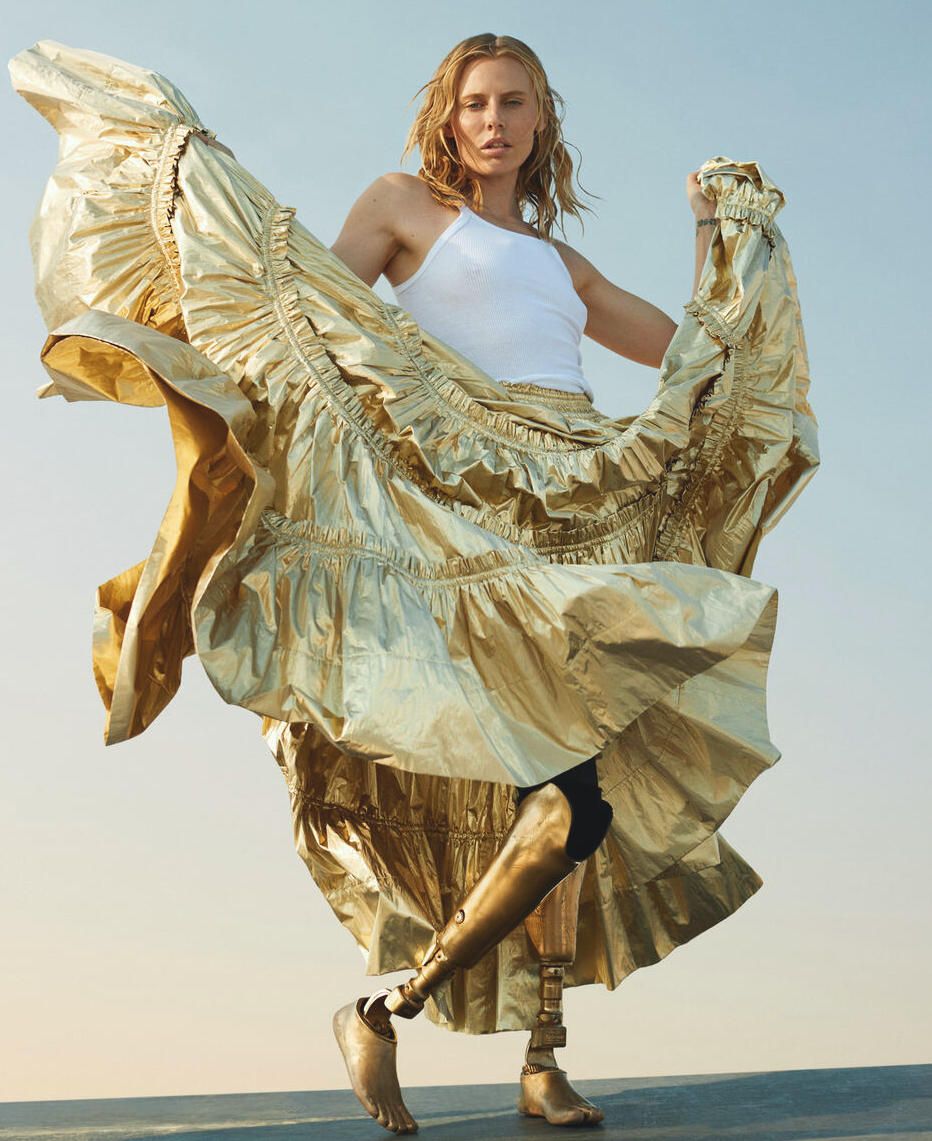 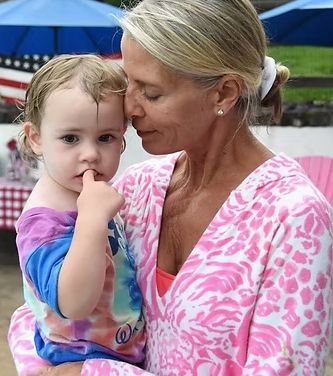 KOZIE CLOTHES
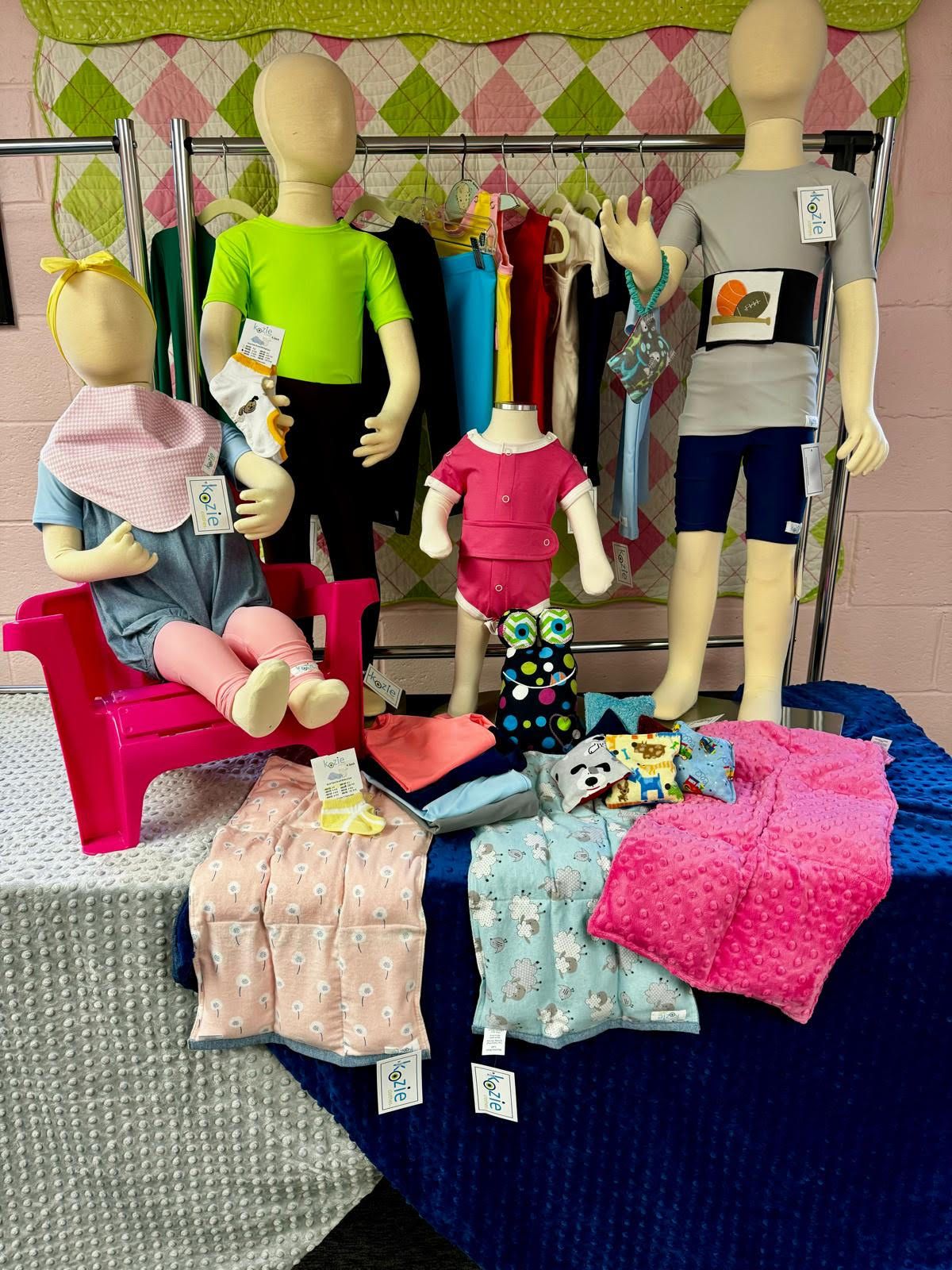 Sensory
Children/Infants
Compression
Ease of care
Weighted
Design
Customer Service
Innovation
Susan Donohoe Founder
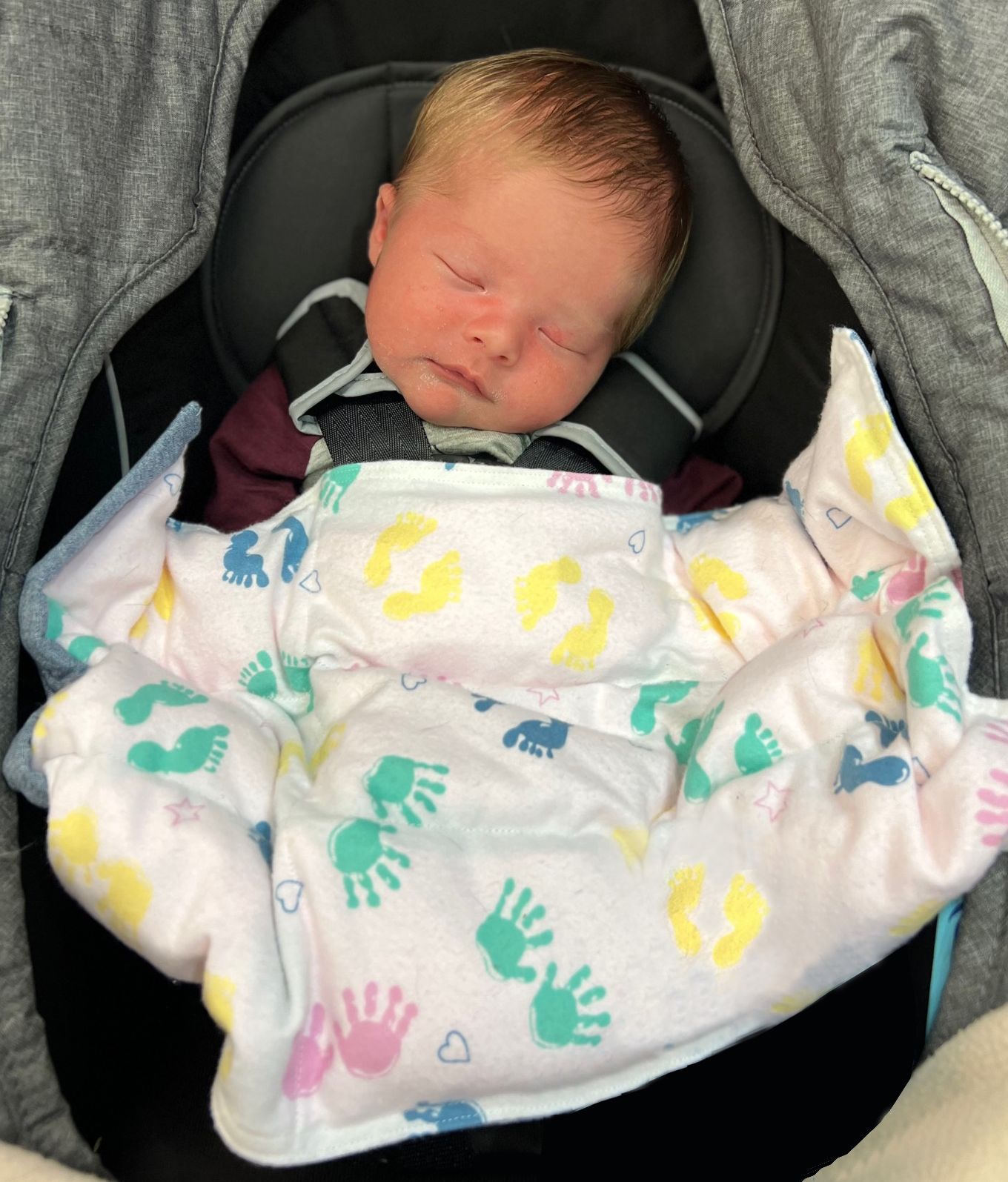 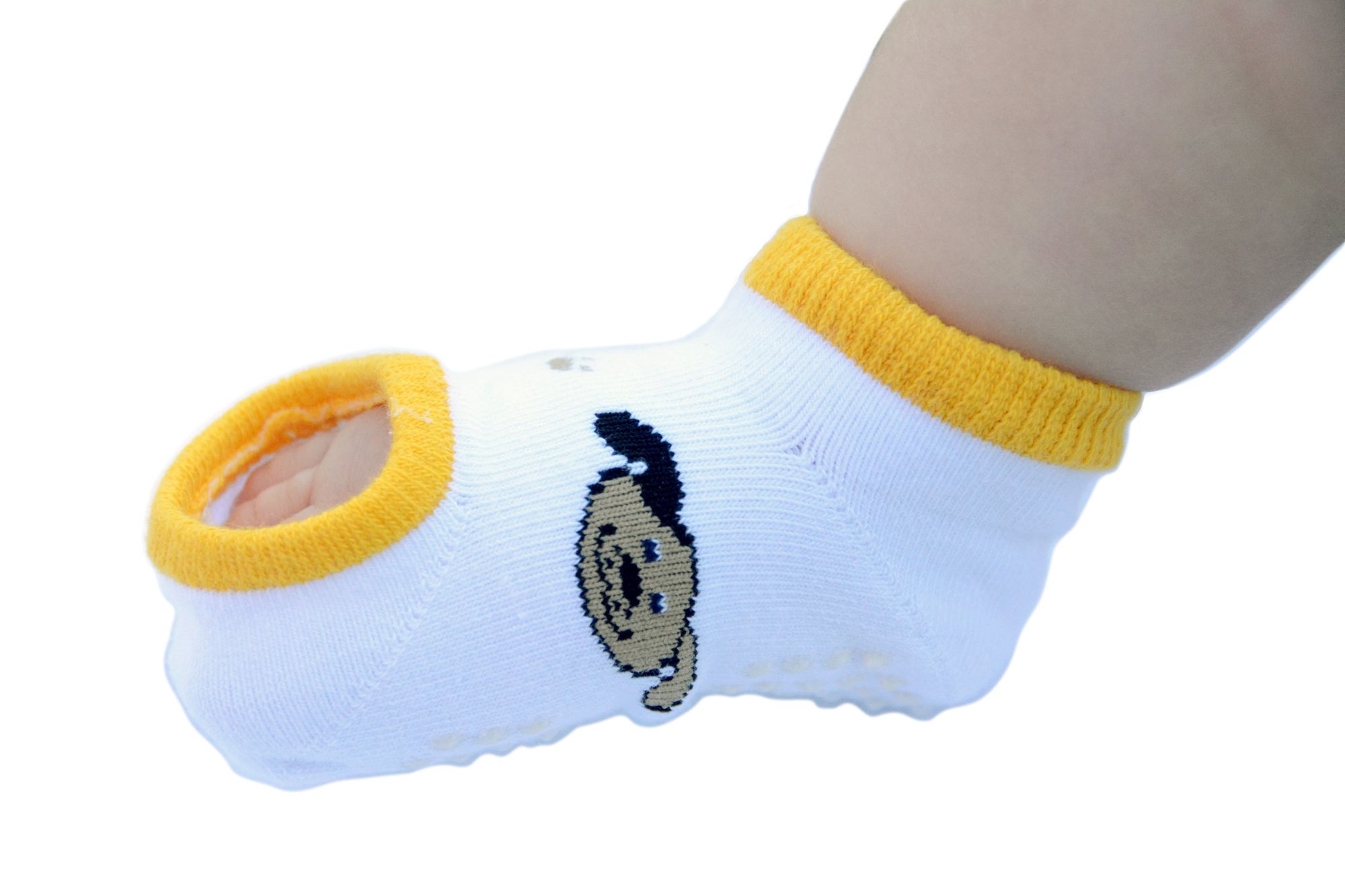 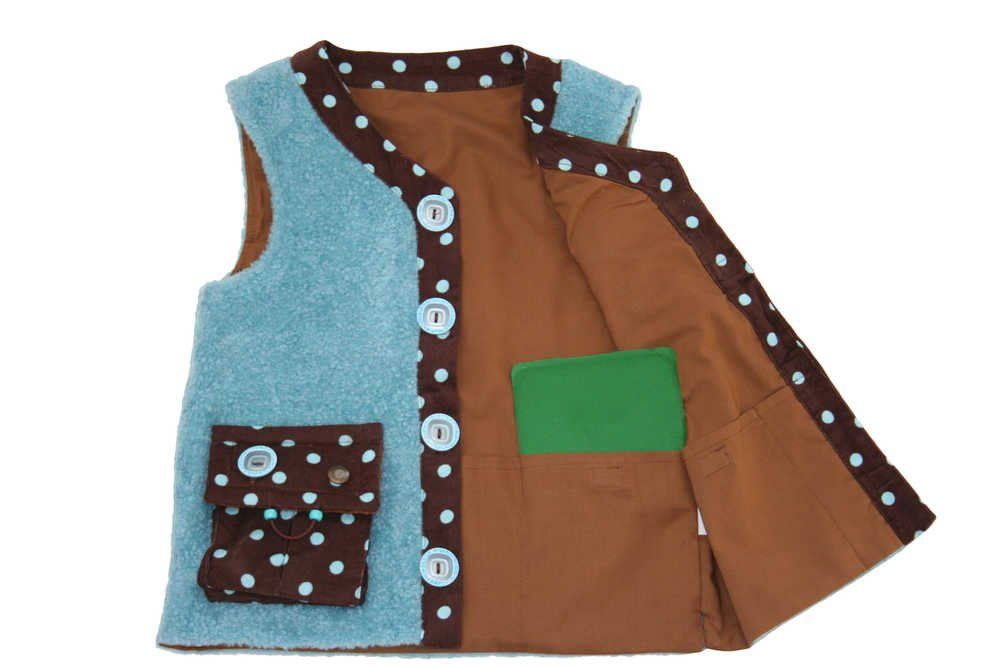 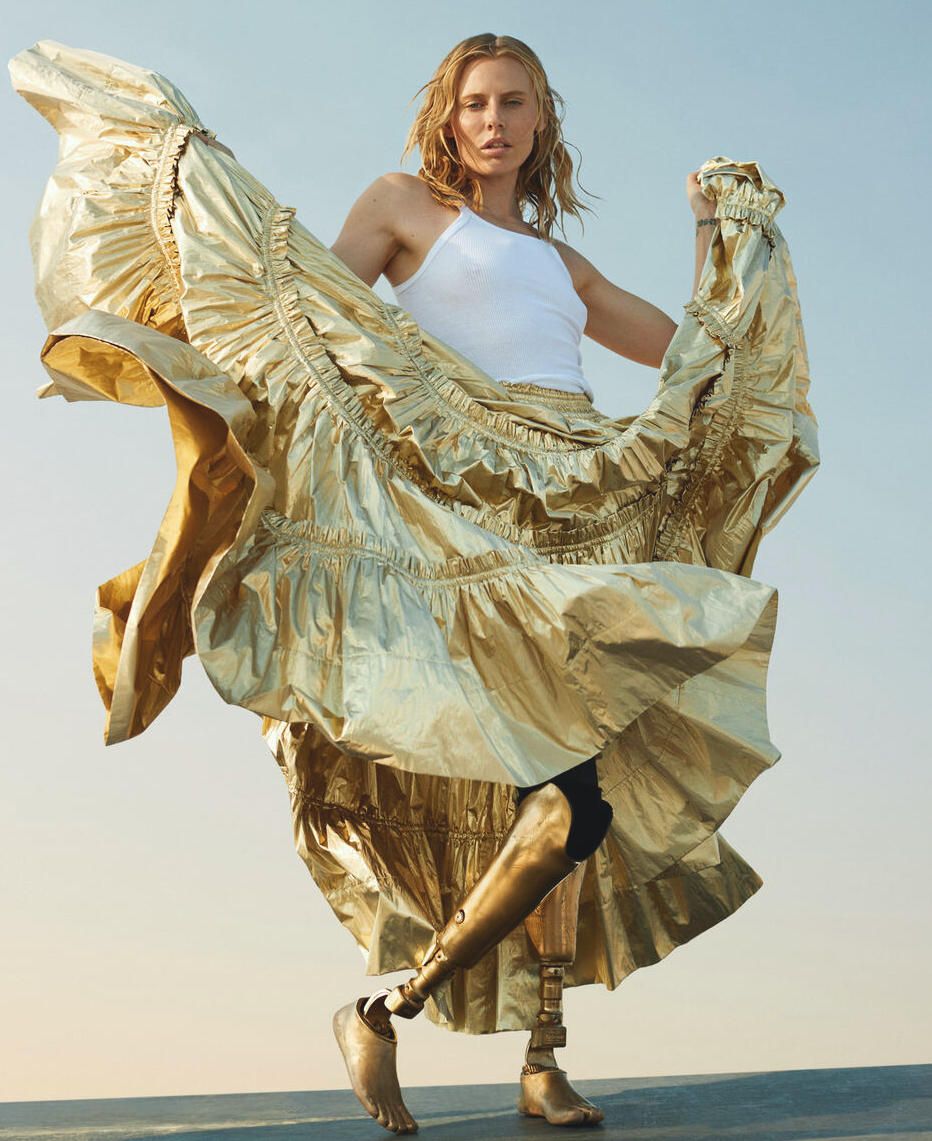 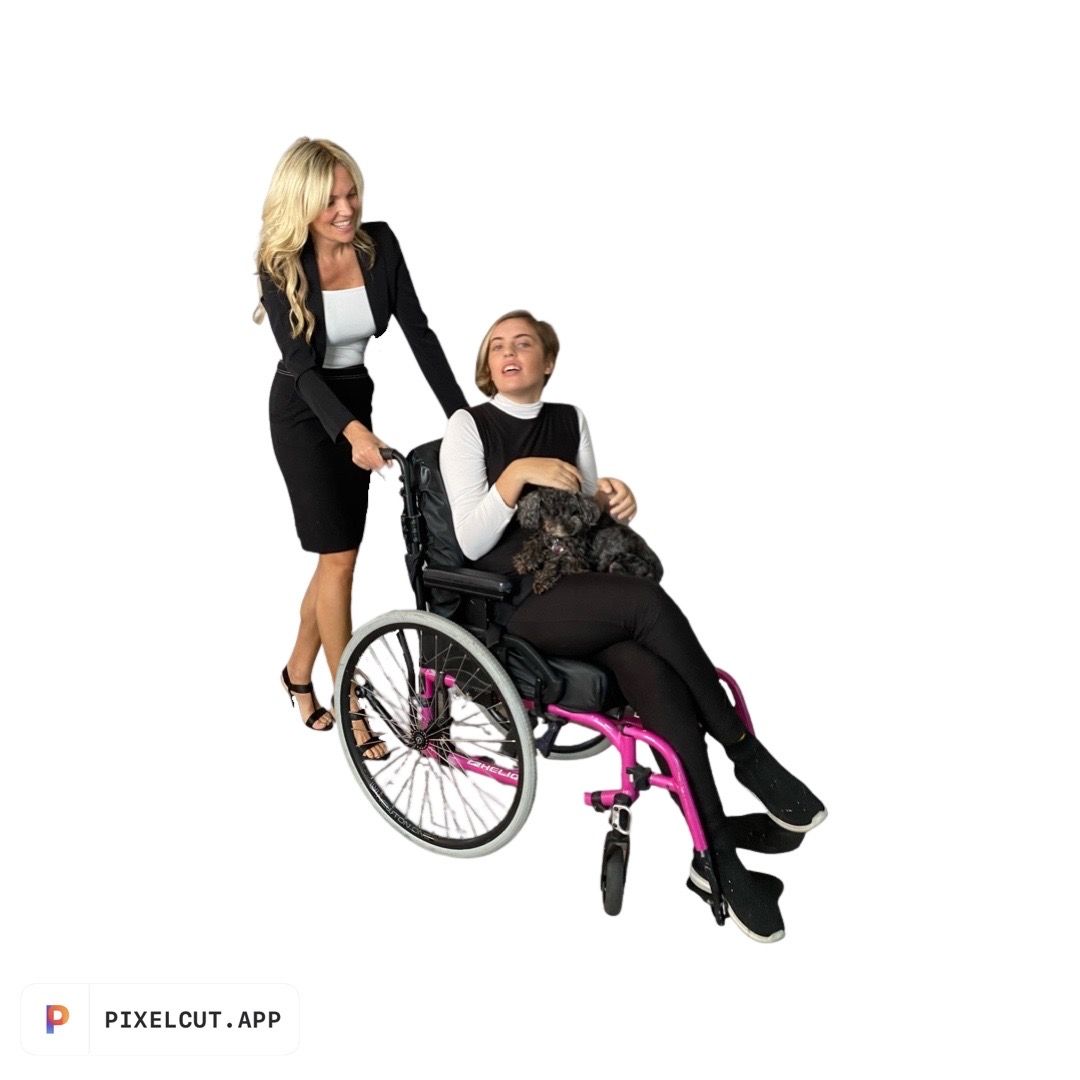 PREVENTAWEAR
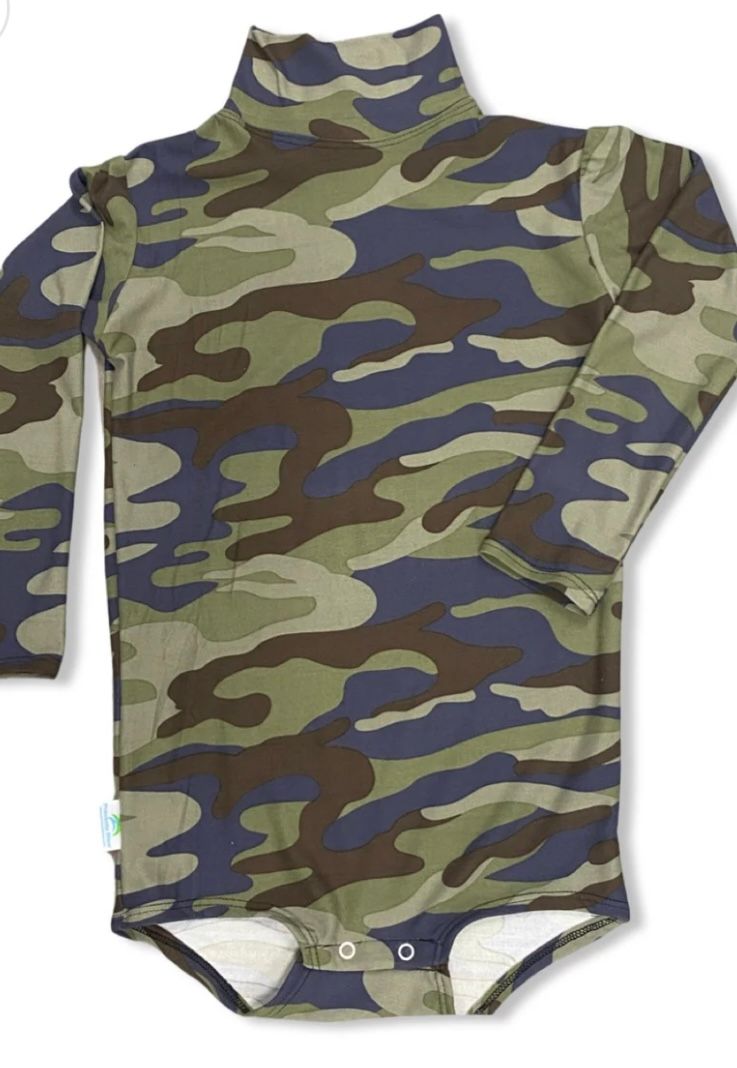 Body suits
Waterproof
Incontinence
Special needs
Customer service
Onesies
Furniture protectors
Waterproof spray
Design
Technology
Cindi Seifert Founder/CEO
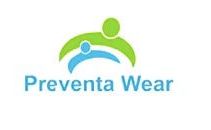 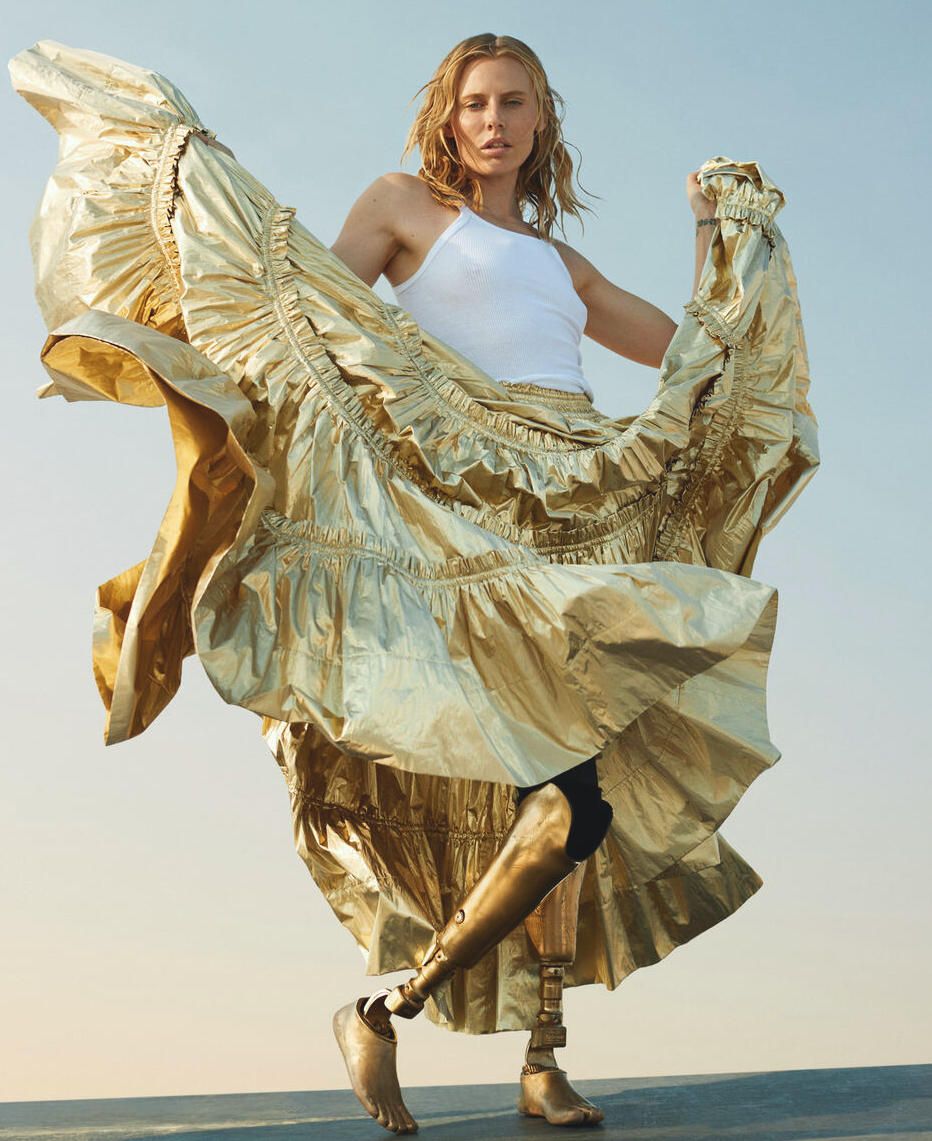 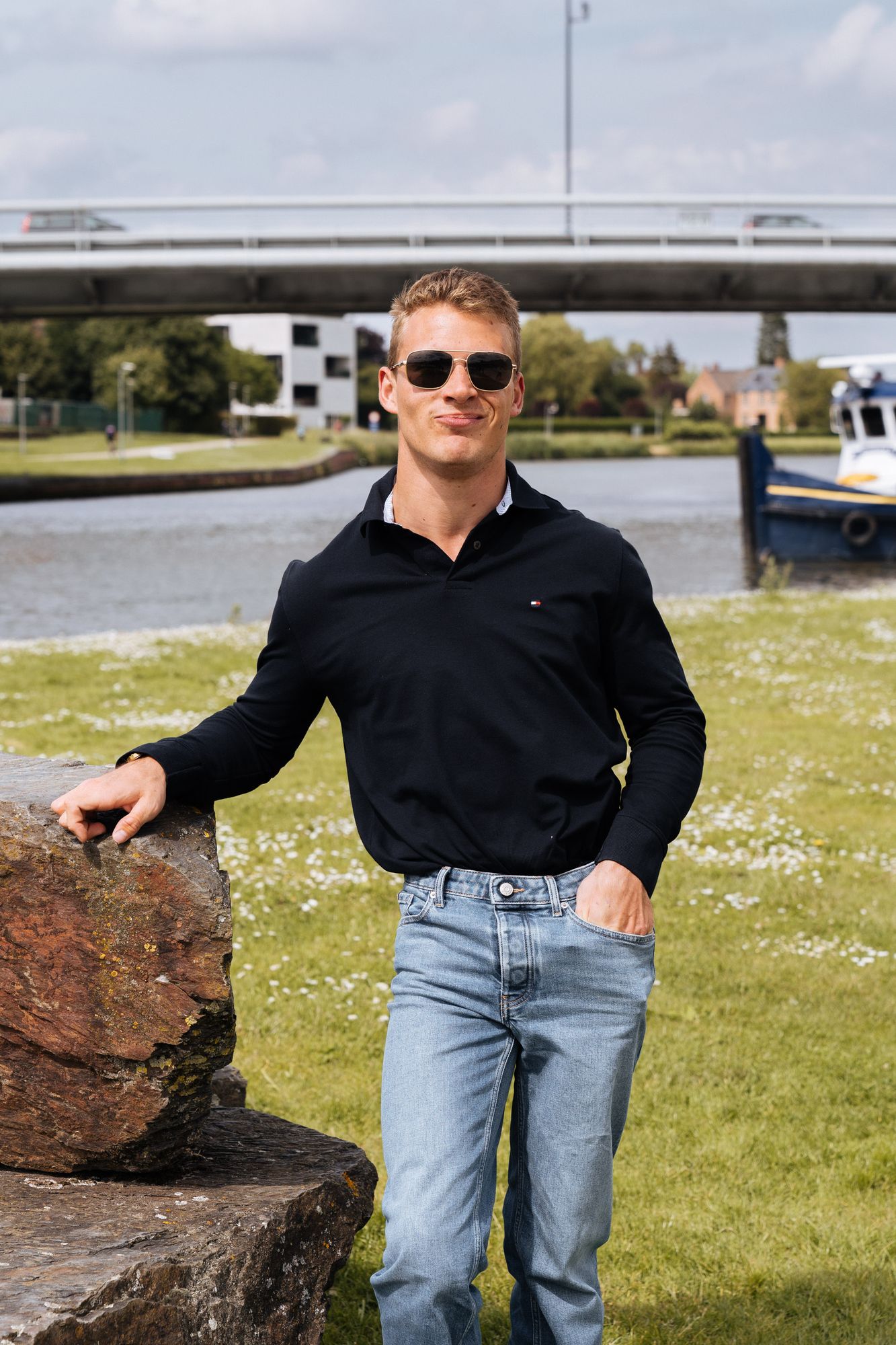 Module 5Self Image and Disability
Maslow's Hierarchy 
Esteem and disability 
Ableism 
Costumes 
Swimwear
SO YES
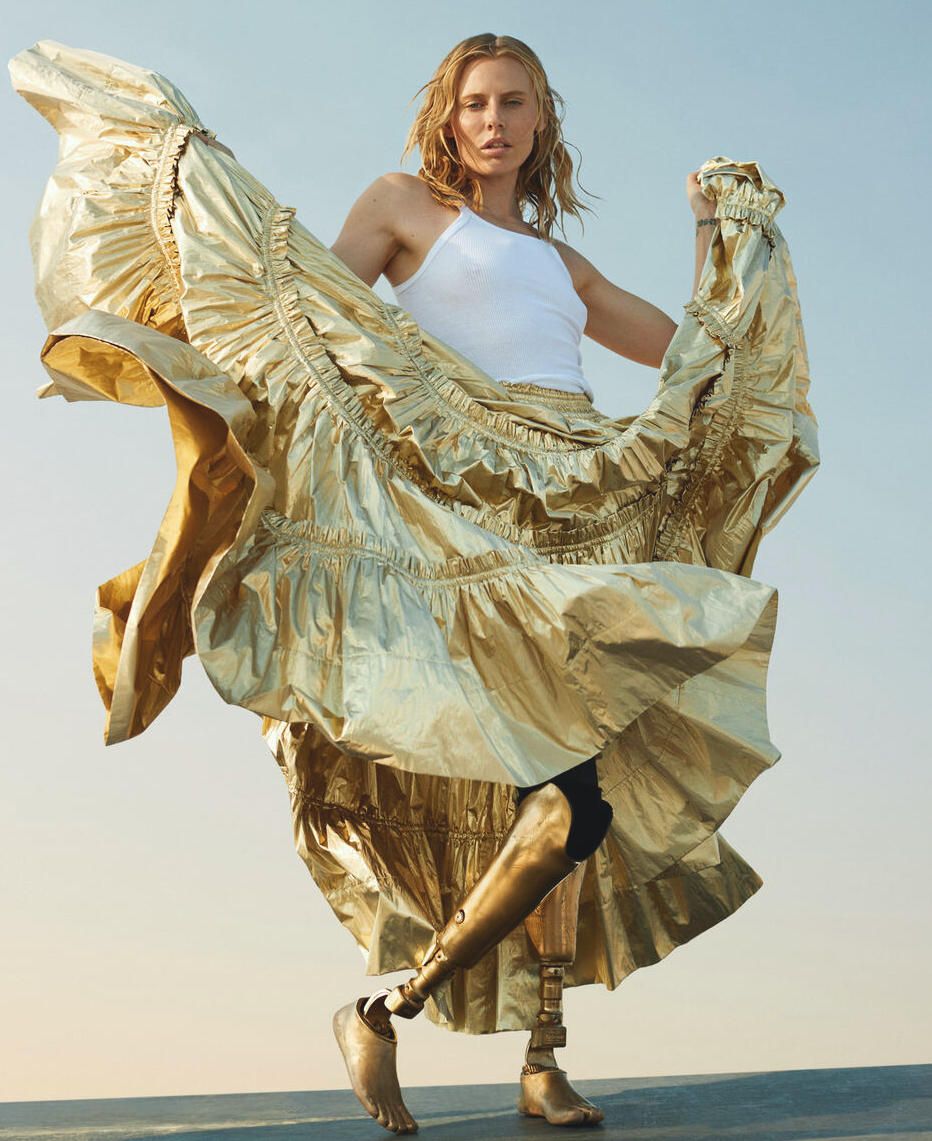 Maslow's Hierarchy of Needs
Physiological 
Safety 
Love / Belonging
Esteem
Self-Actualization
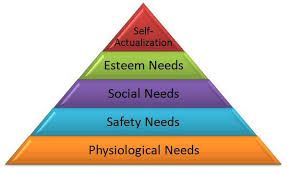 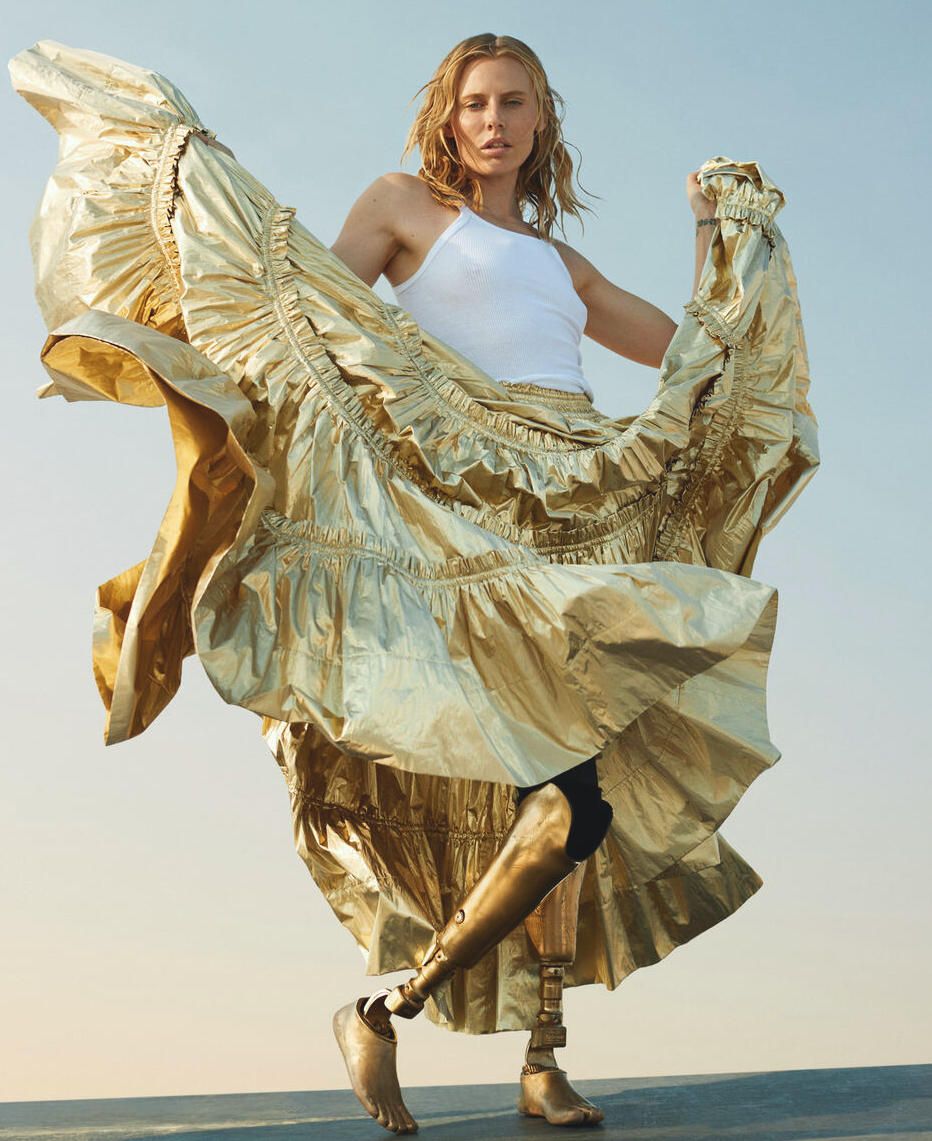 Childhood
Adolescence 
Maturity 
Older age
Esteem and Disability
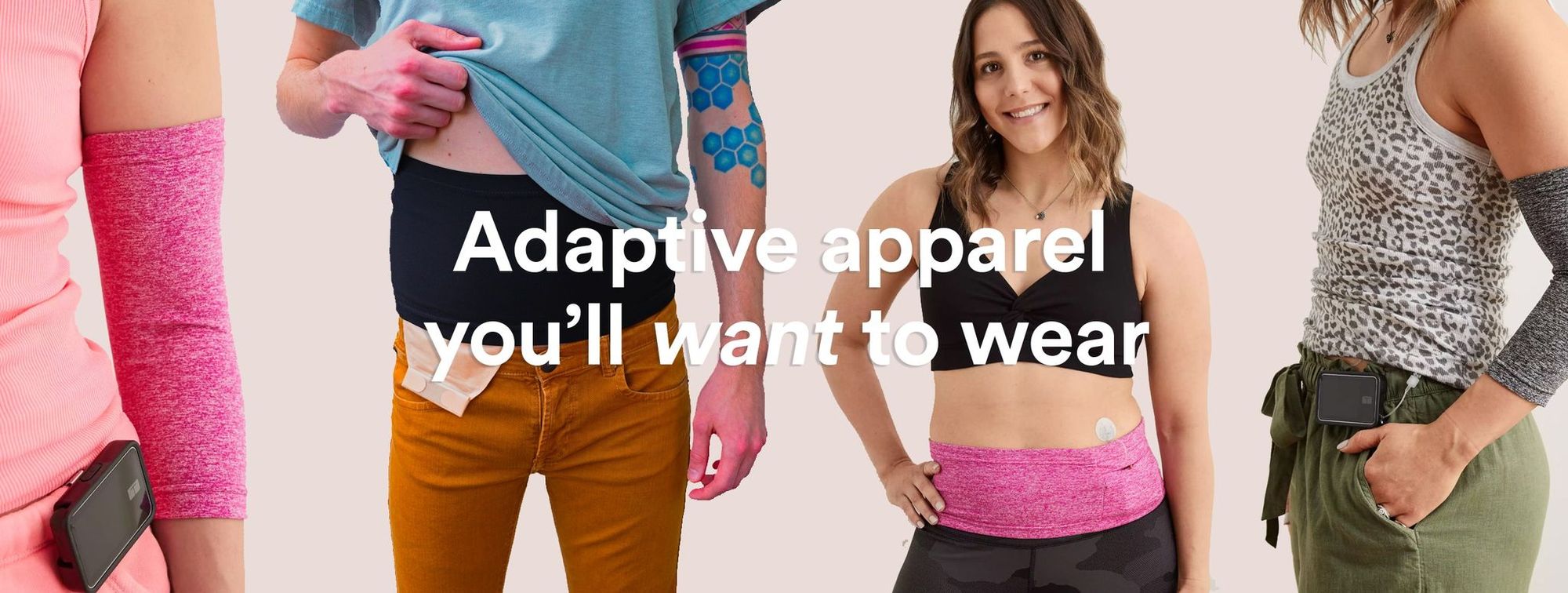 Abilitee
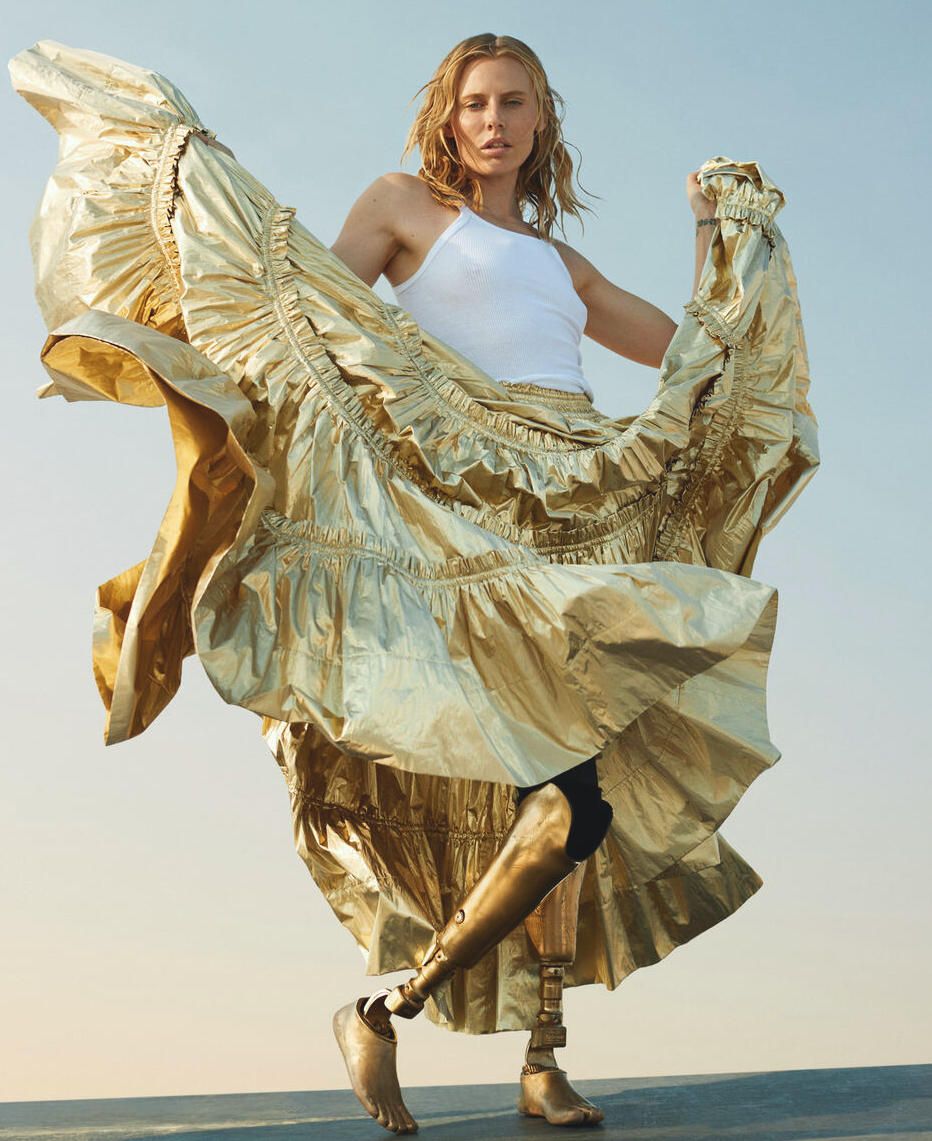 When ableism dominates, people with disabilities feel rejected, as though they are a burden to society. They are fearful of being judged when speaking up for what they need and deserve and simply accept society’s conditions.
It suggests that people with disabilities are less competent due to their disabling condition, and that there is no way that they can live meaningful, productive lives without being a burden on society.
Cultural Ableism
Ableism exists when there is a negative prejudice towards people with disability
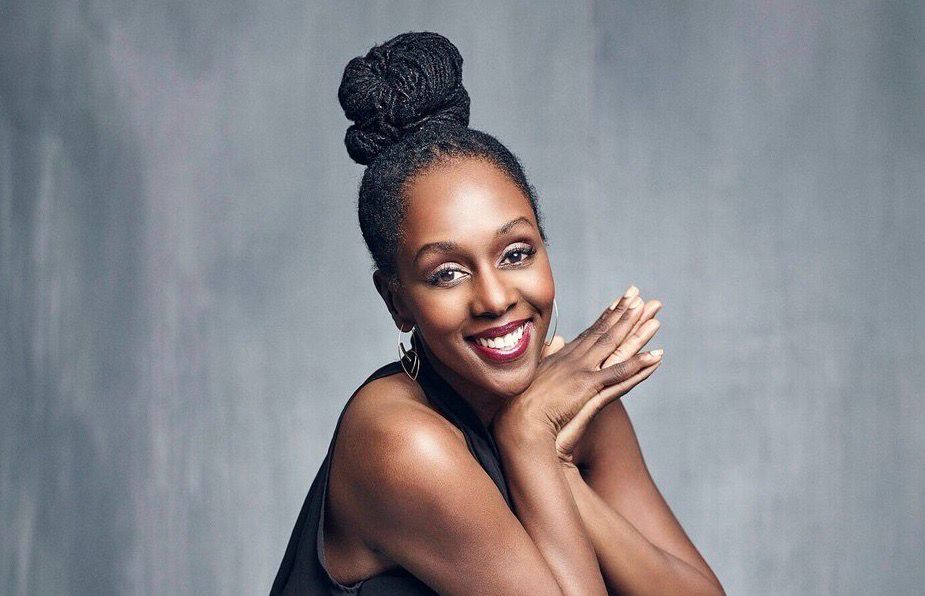 Stephanie Thomas Cur8able
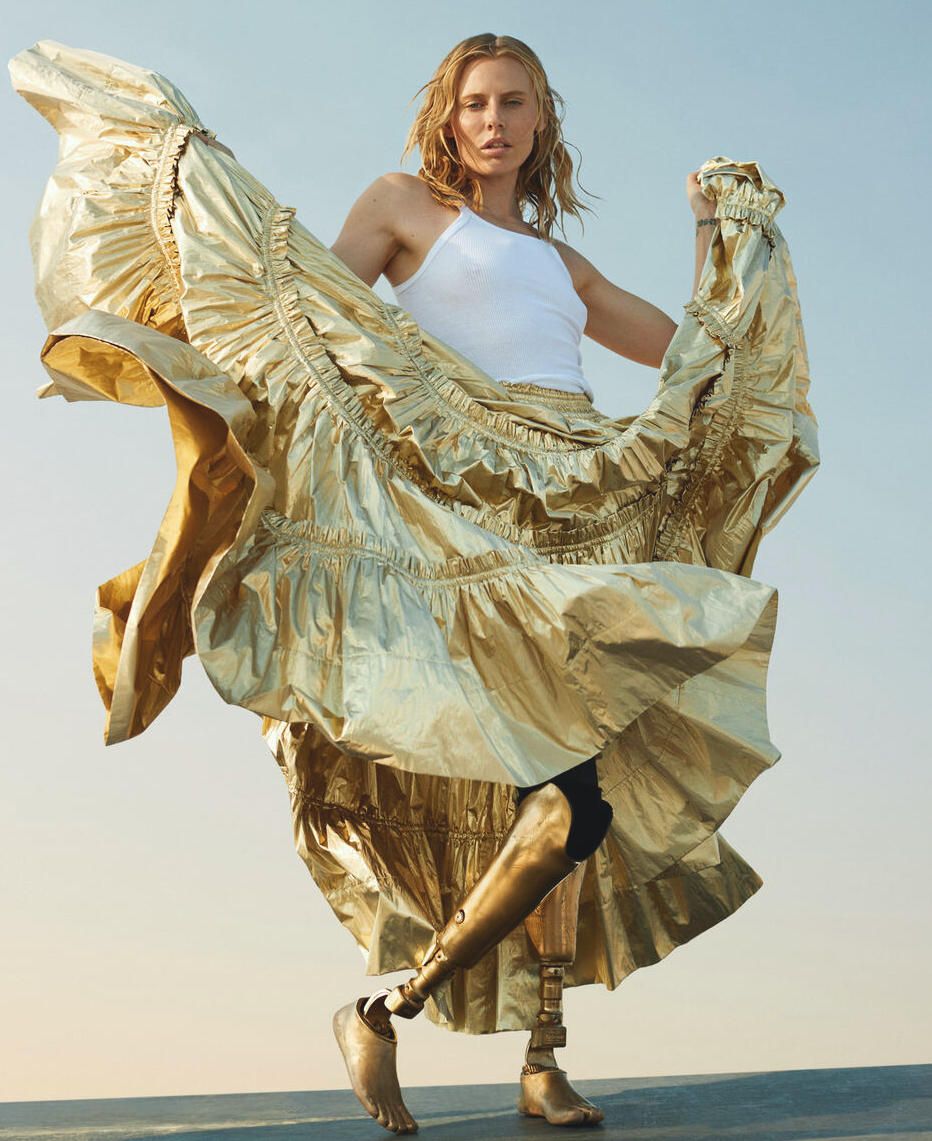 Costumes and Esteem
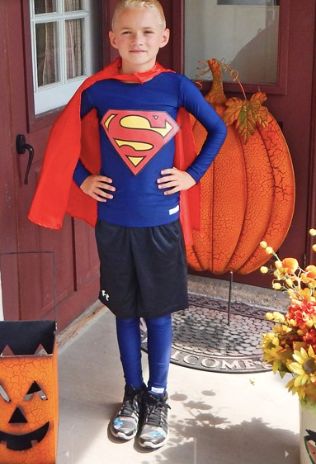 Opportunity for fantasy
     Effects on self esteem 
     Restrictions in schools
     Considerations in characters 
     Halloween, dress up parties, make-believe
     Adults and children
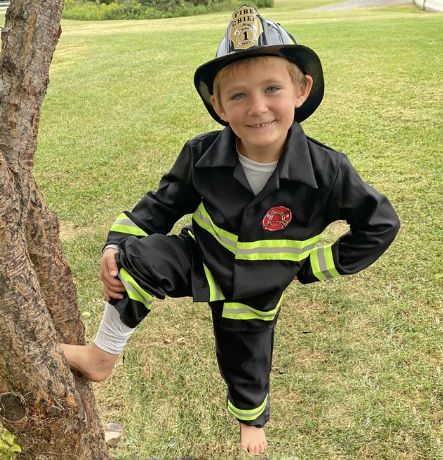 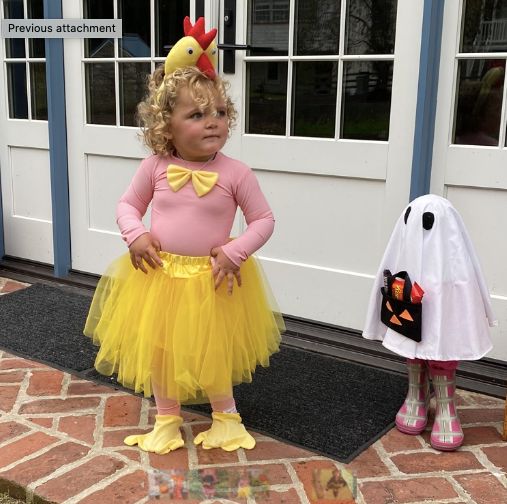 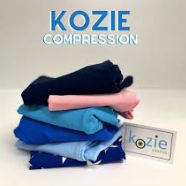 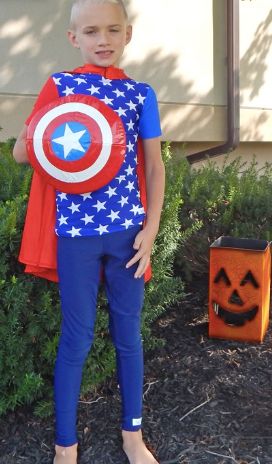 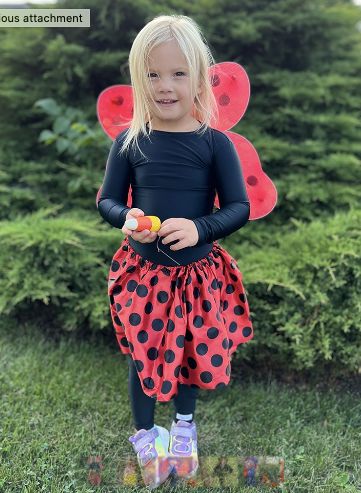 Kozie compression
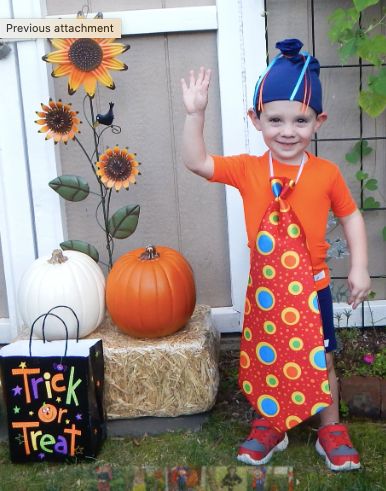 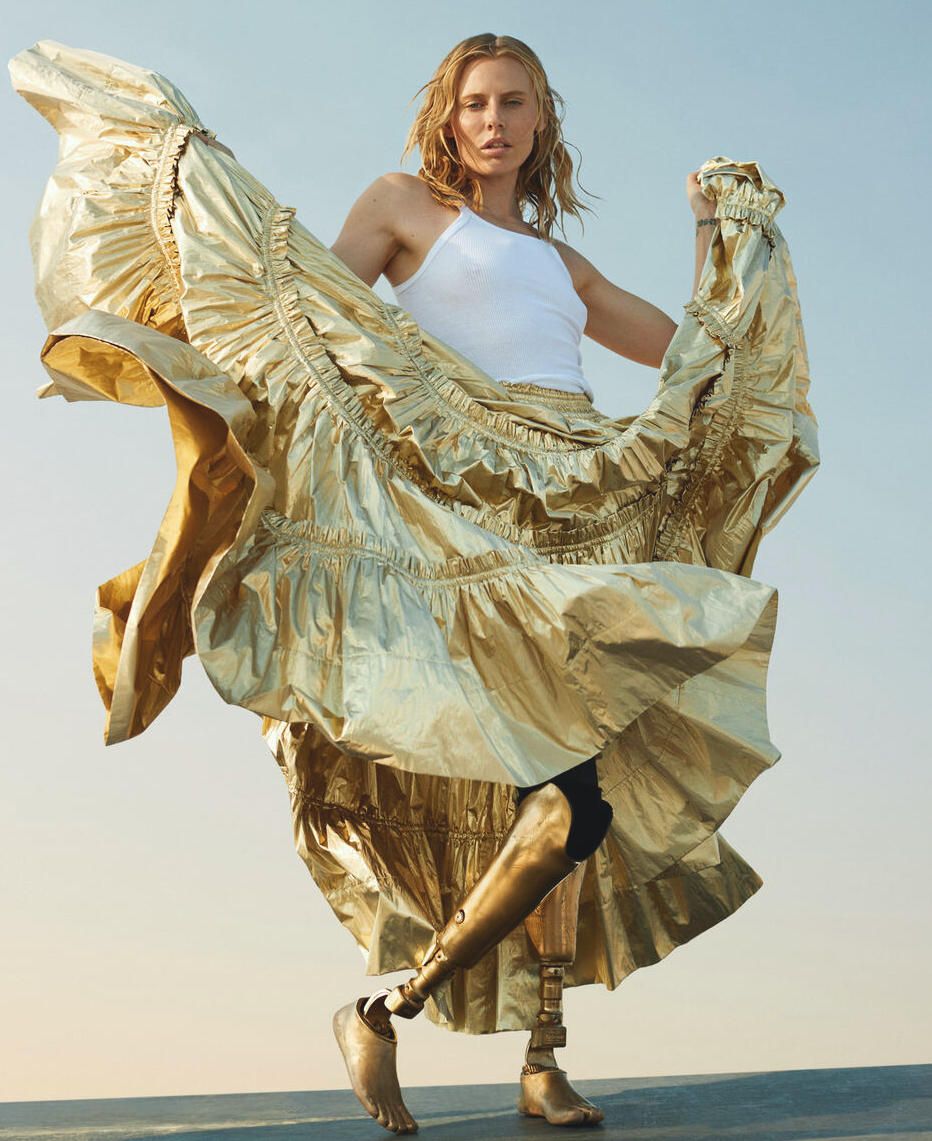 Swimwear and Self-Image
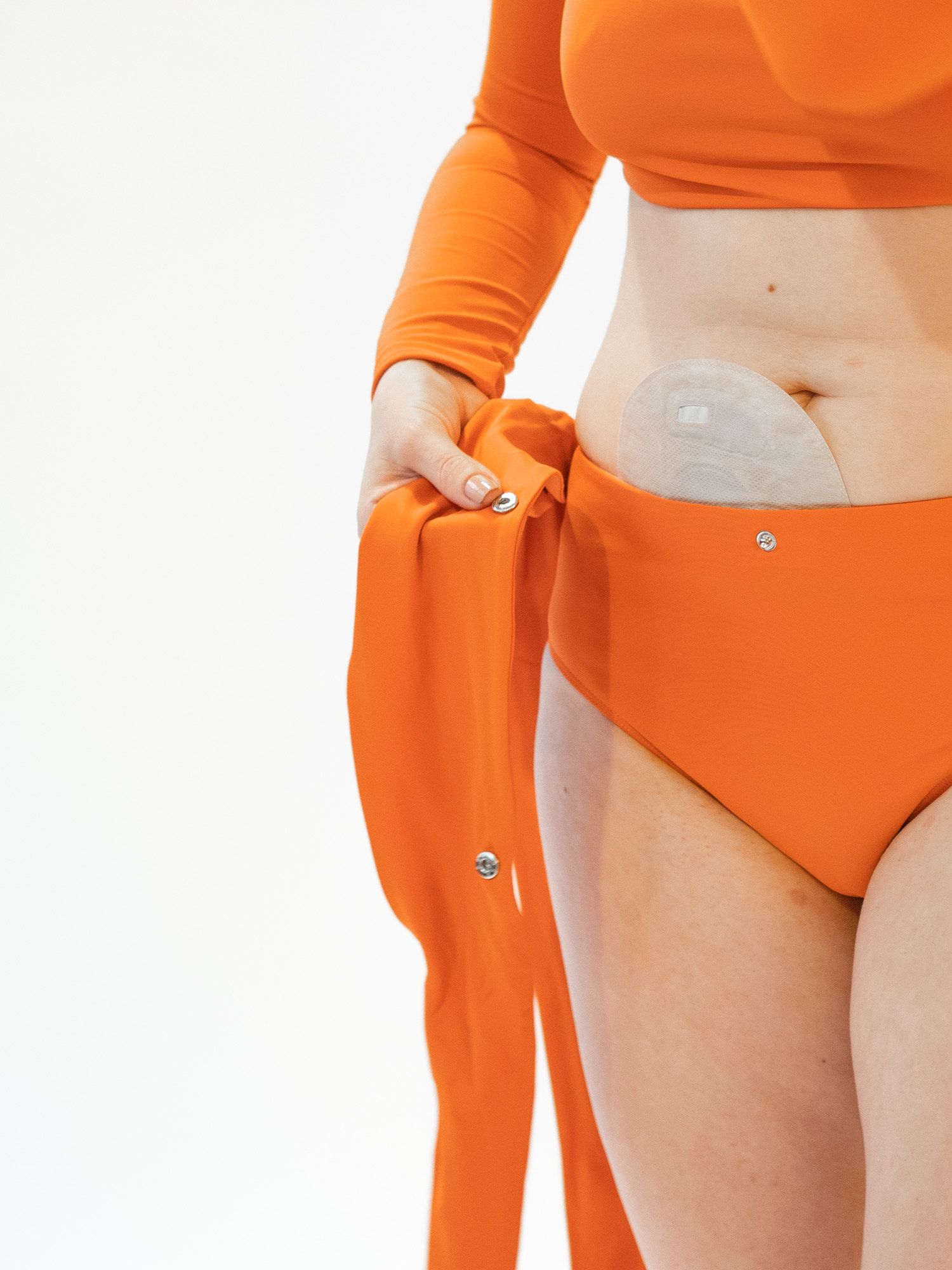 Swimwear exposes everything 
Considerations in Design
Body shapes
Sizes
Dexterity
Toileting 
Easy access
Mental health 
Anxiety
Depression
MIGA Swim
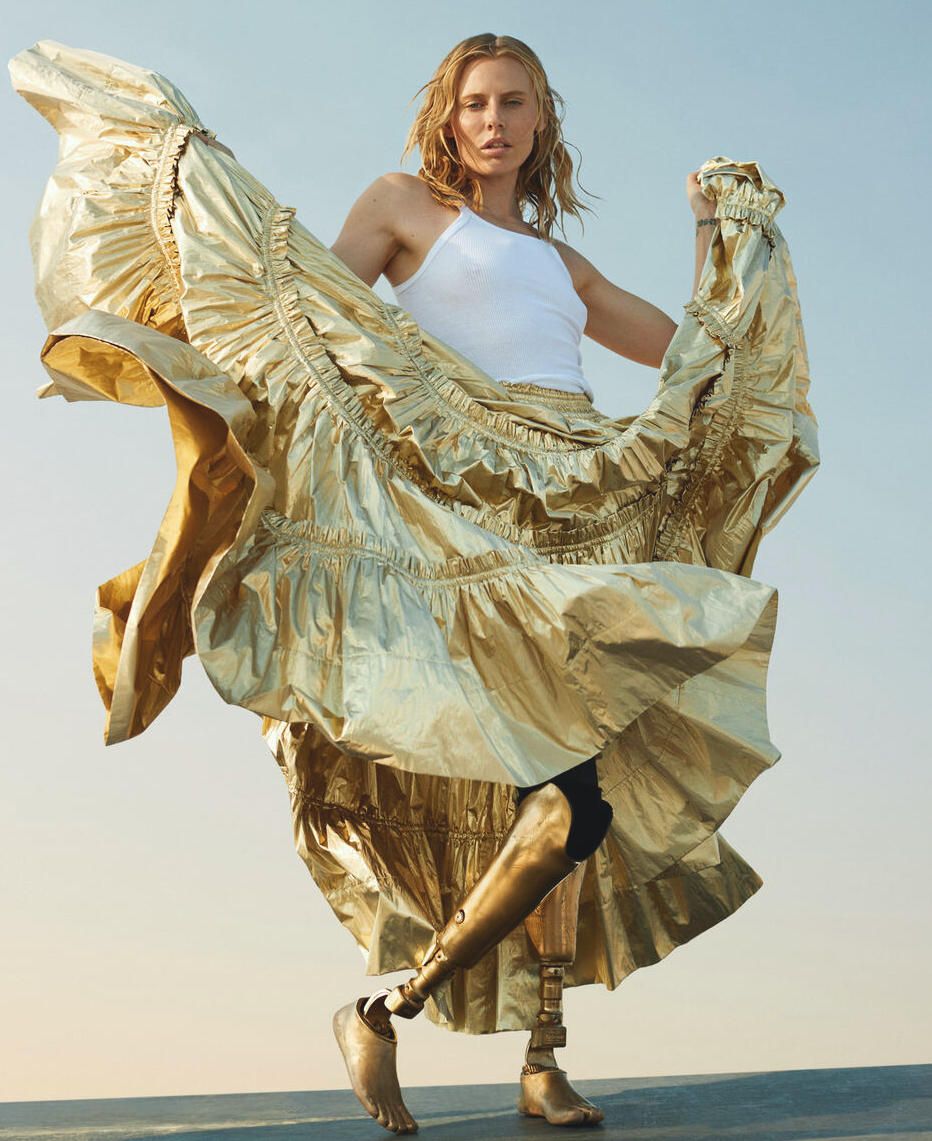 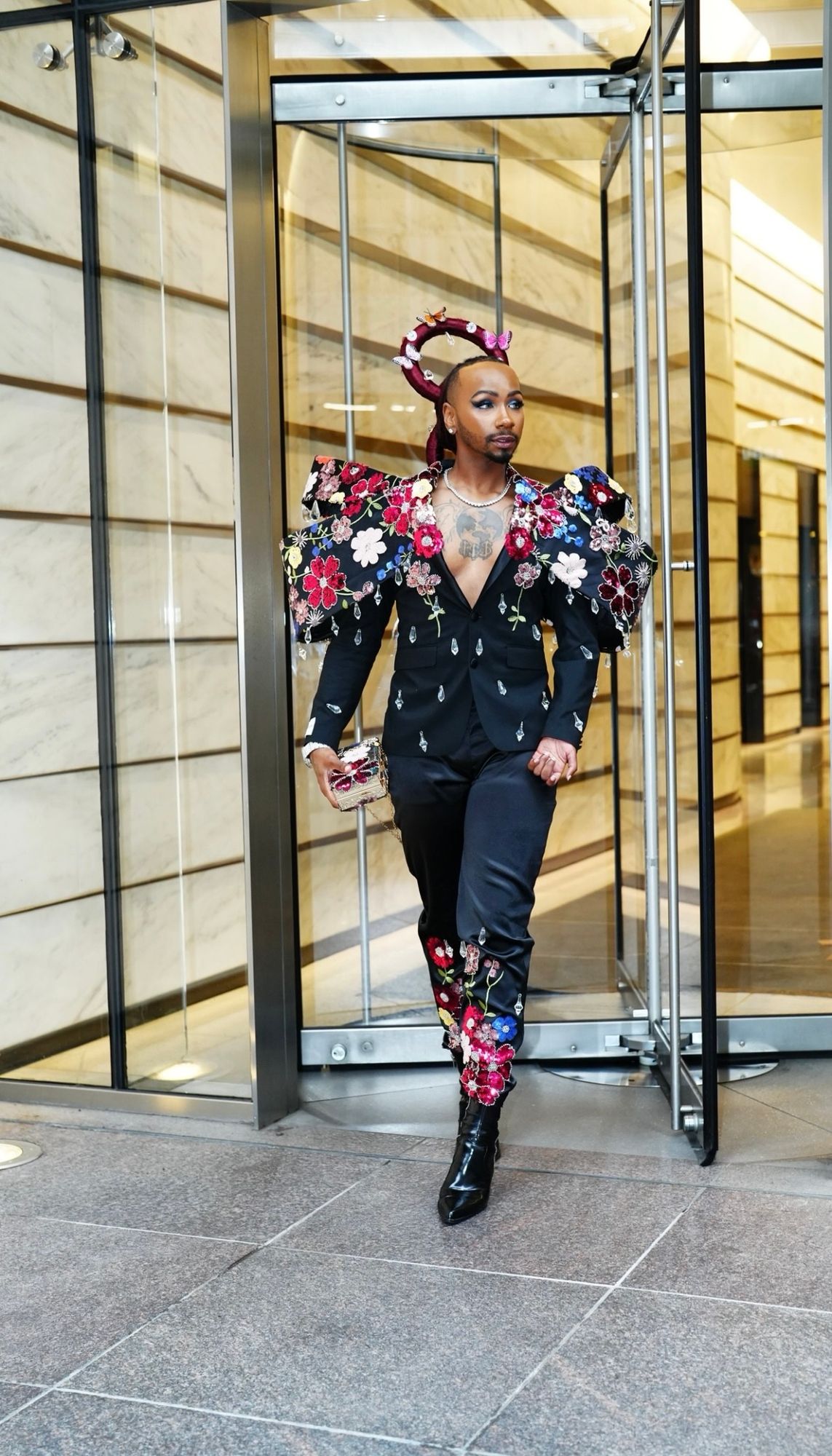 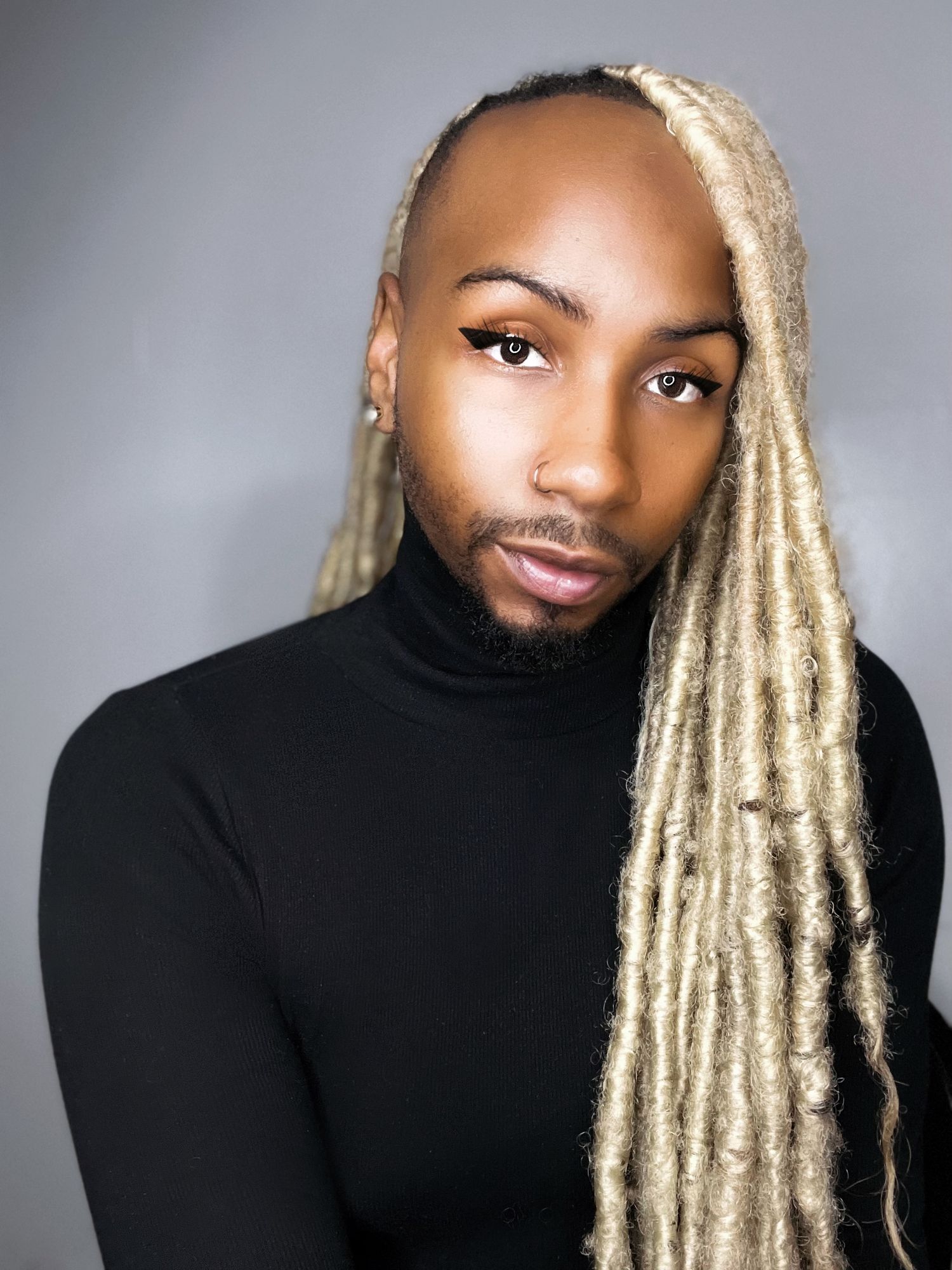 MANIKIN
One Hand Sewing Man
Erbs Palsy 
Quality
Glamour 
Empowerment
Inspiration 
Confidence
Branding 
Next in Fashion
Qaysean Williams
Fashion and costume designer
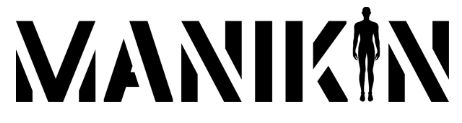 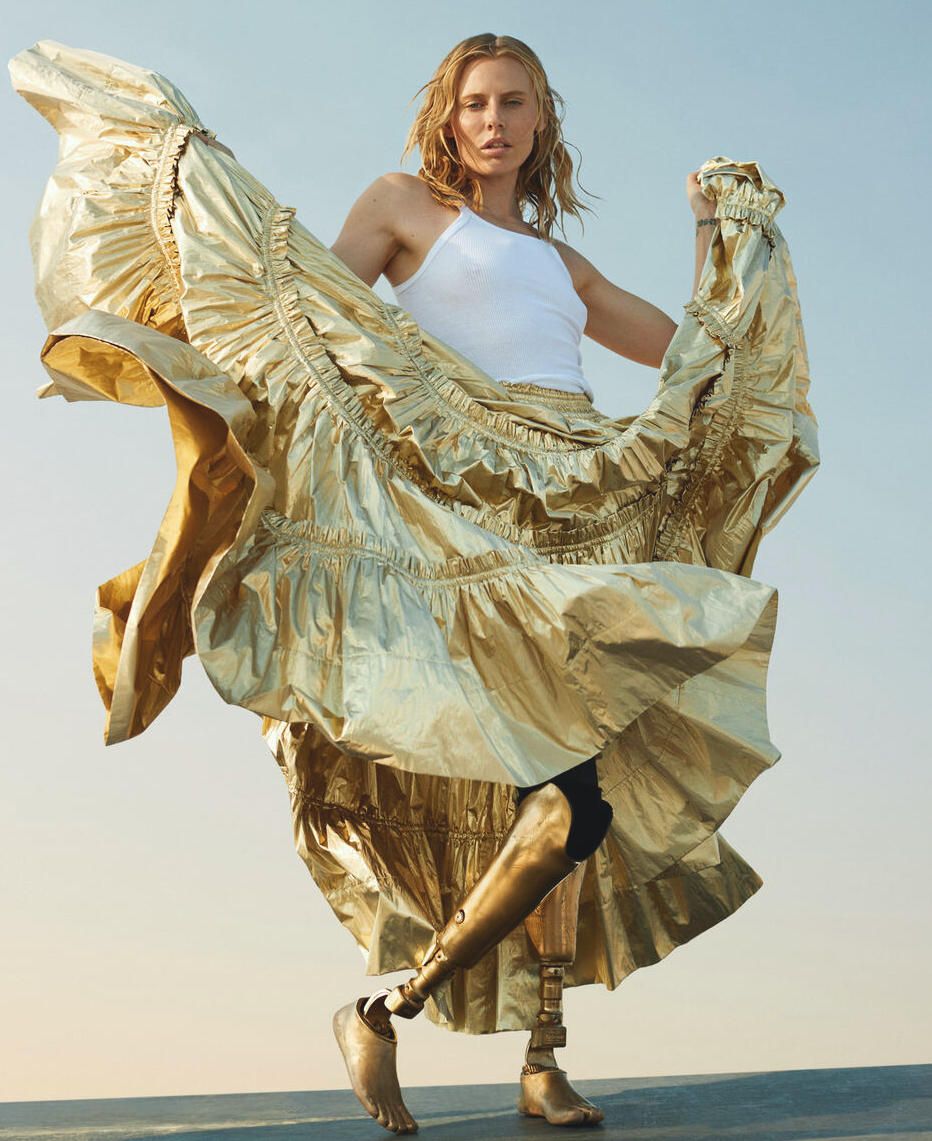 MIGA SWIM
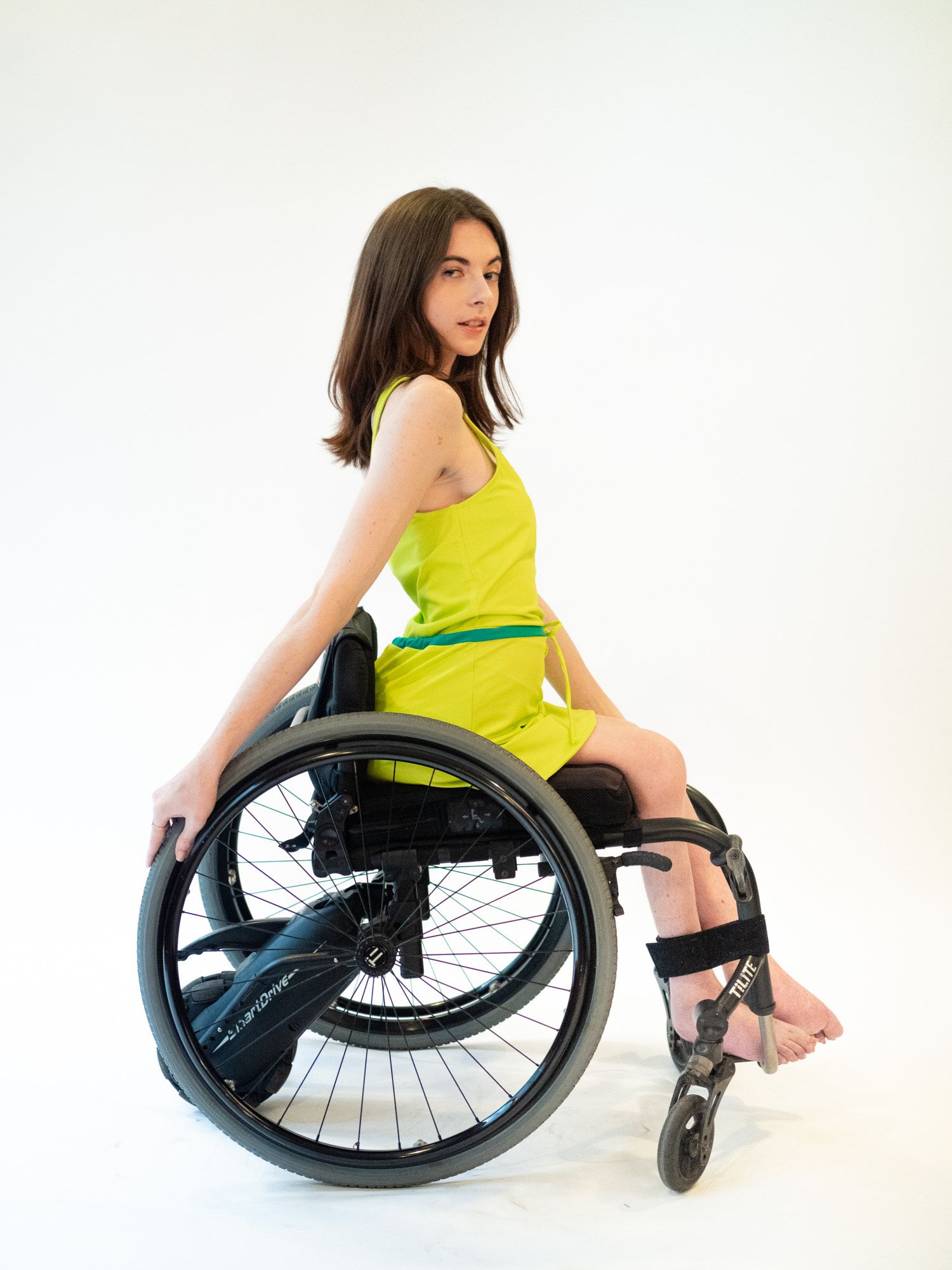 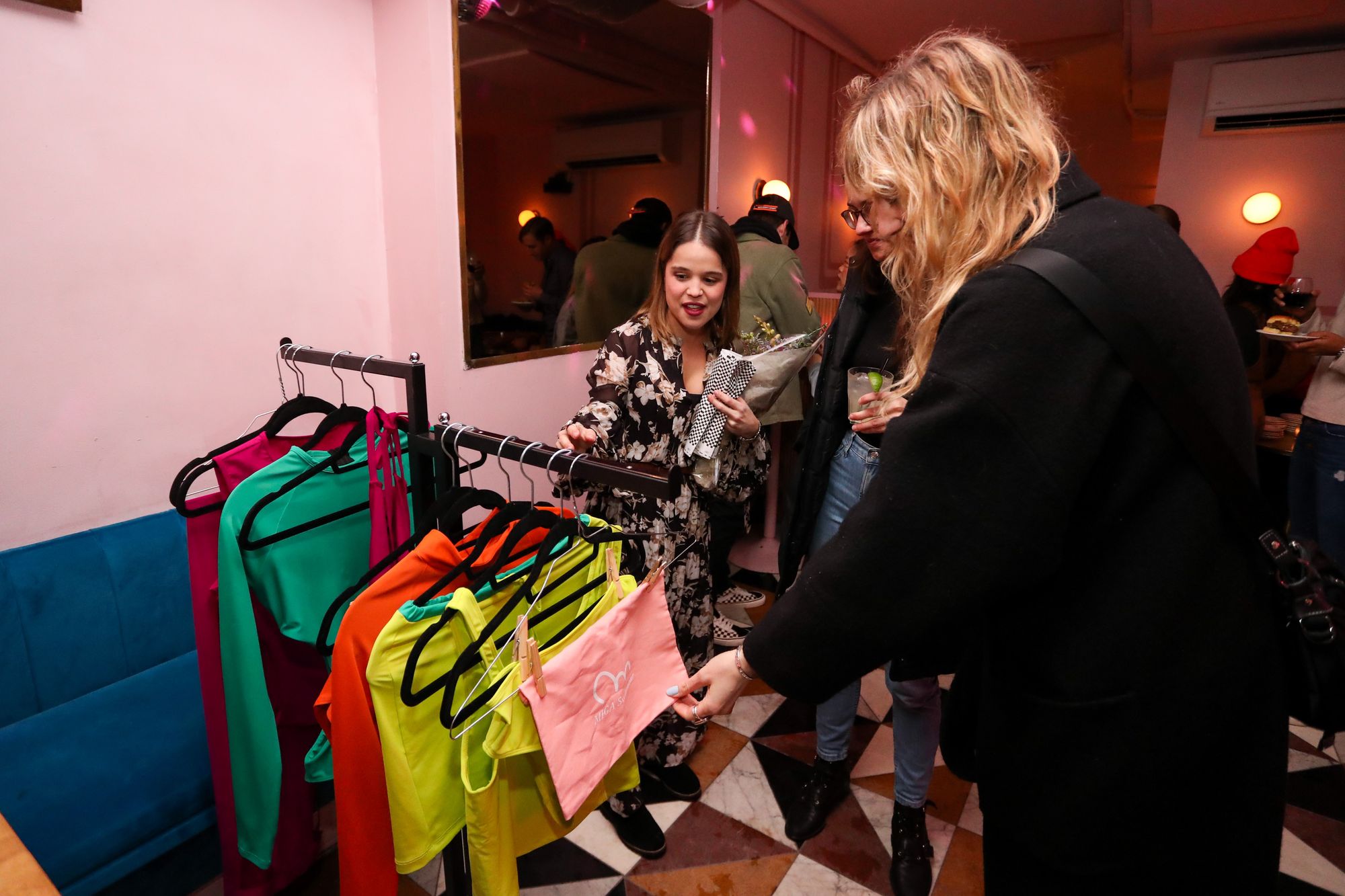 Made in USA
Sustainability 
Swimwear
Community
Body Image
Poly-bags
Longevity
Inclusion 
Equality
Disfigurement
Maria-Lousia Mendiola 
Founder / CEO
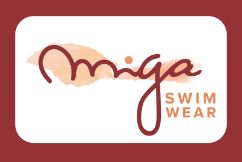 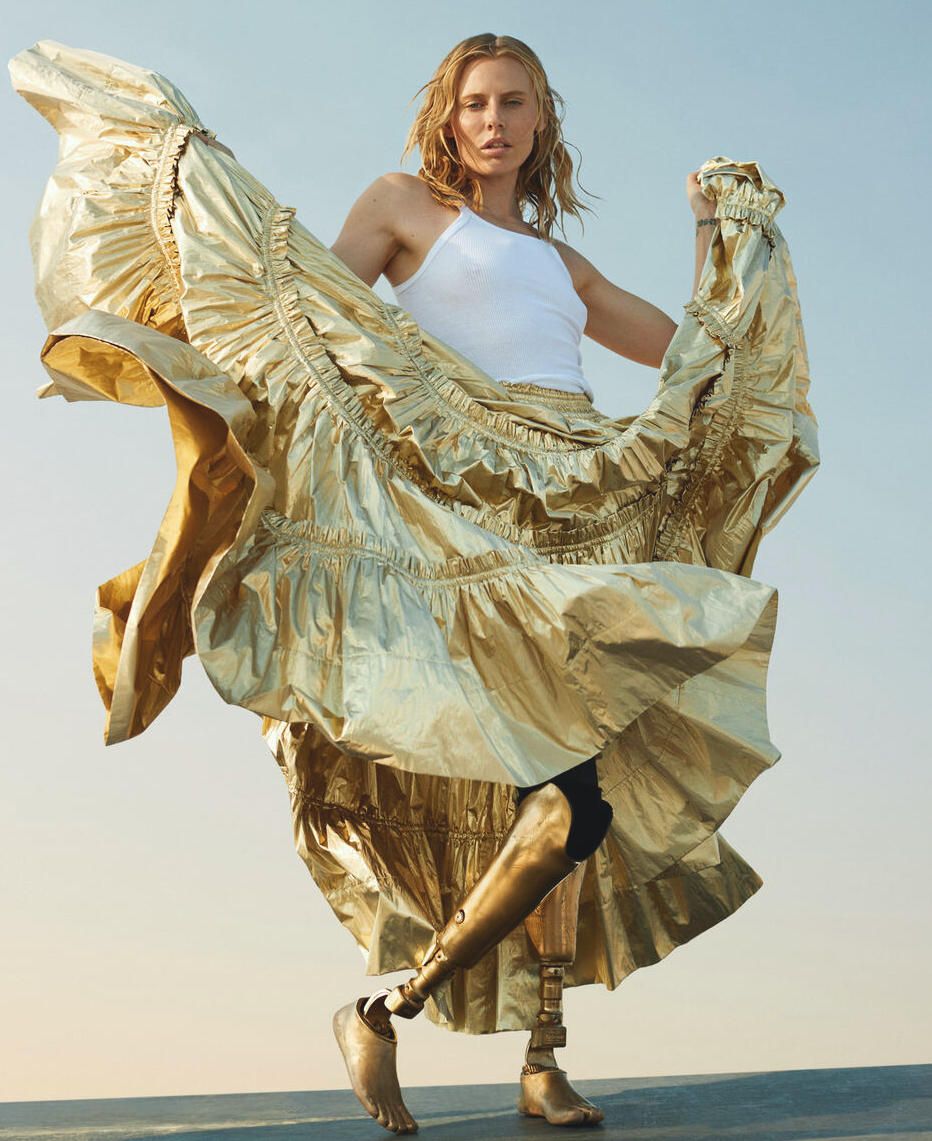 Module 6Inspiring Confidence, Communication and Connection: Apparel for Enhancing Self Esteem
Self-Image
Global awareness 
Social media
Health and fitness
Universal design
Paralympics
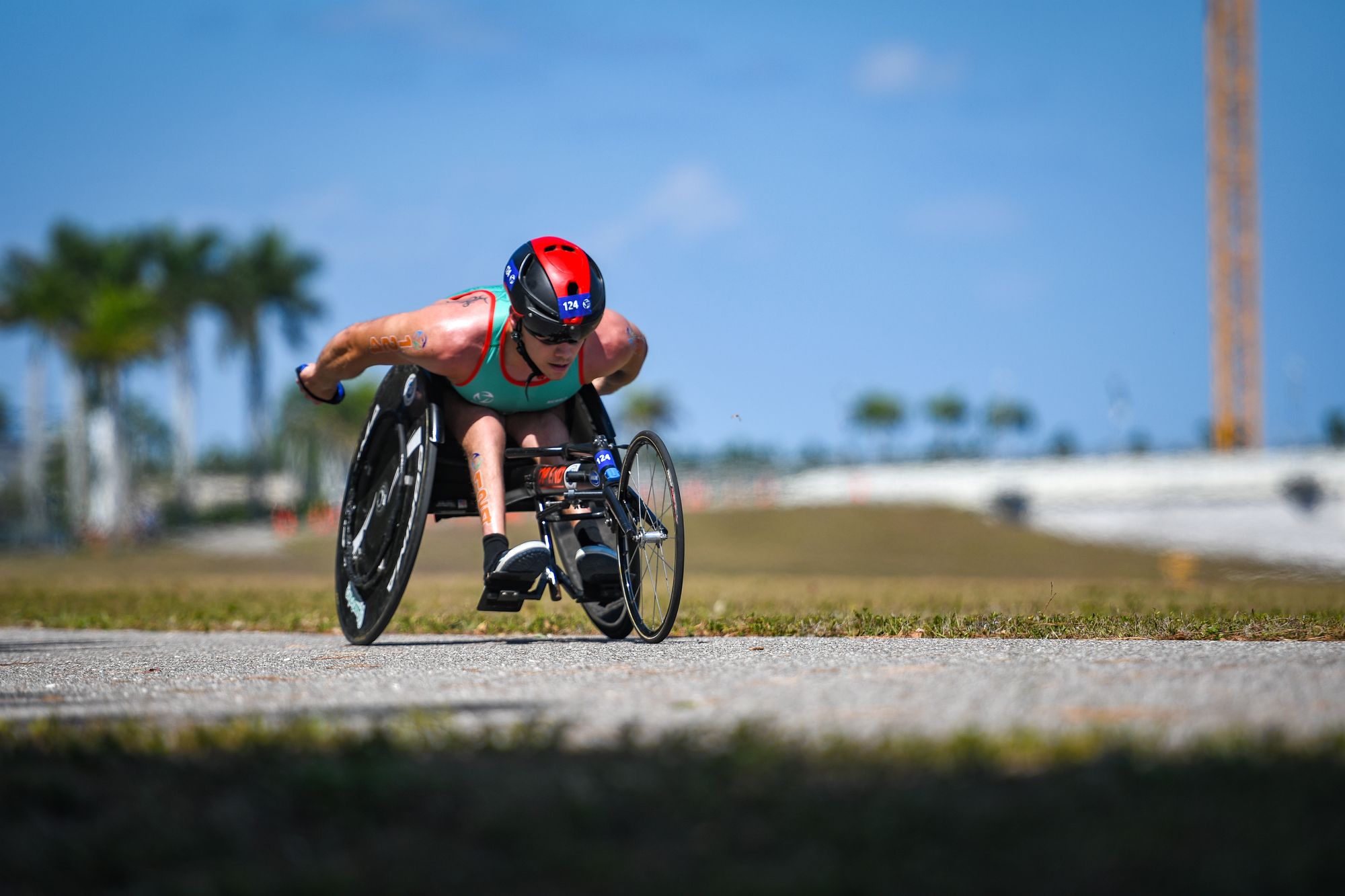 Competitive athlete Francisco Postlethwaite
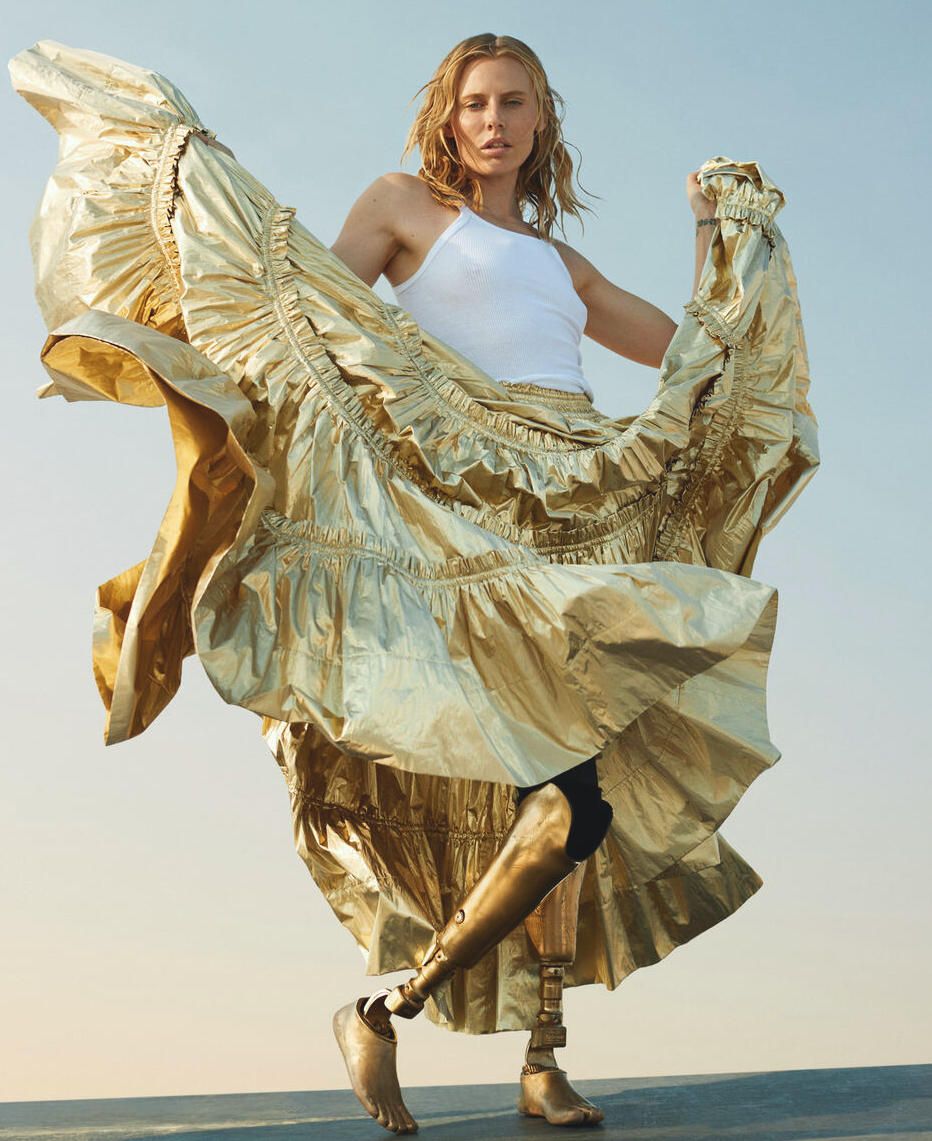 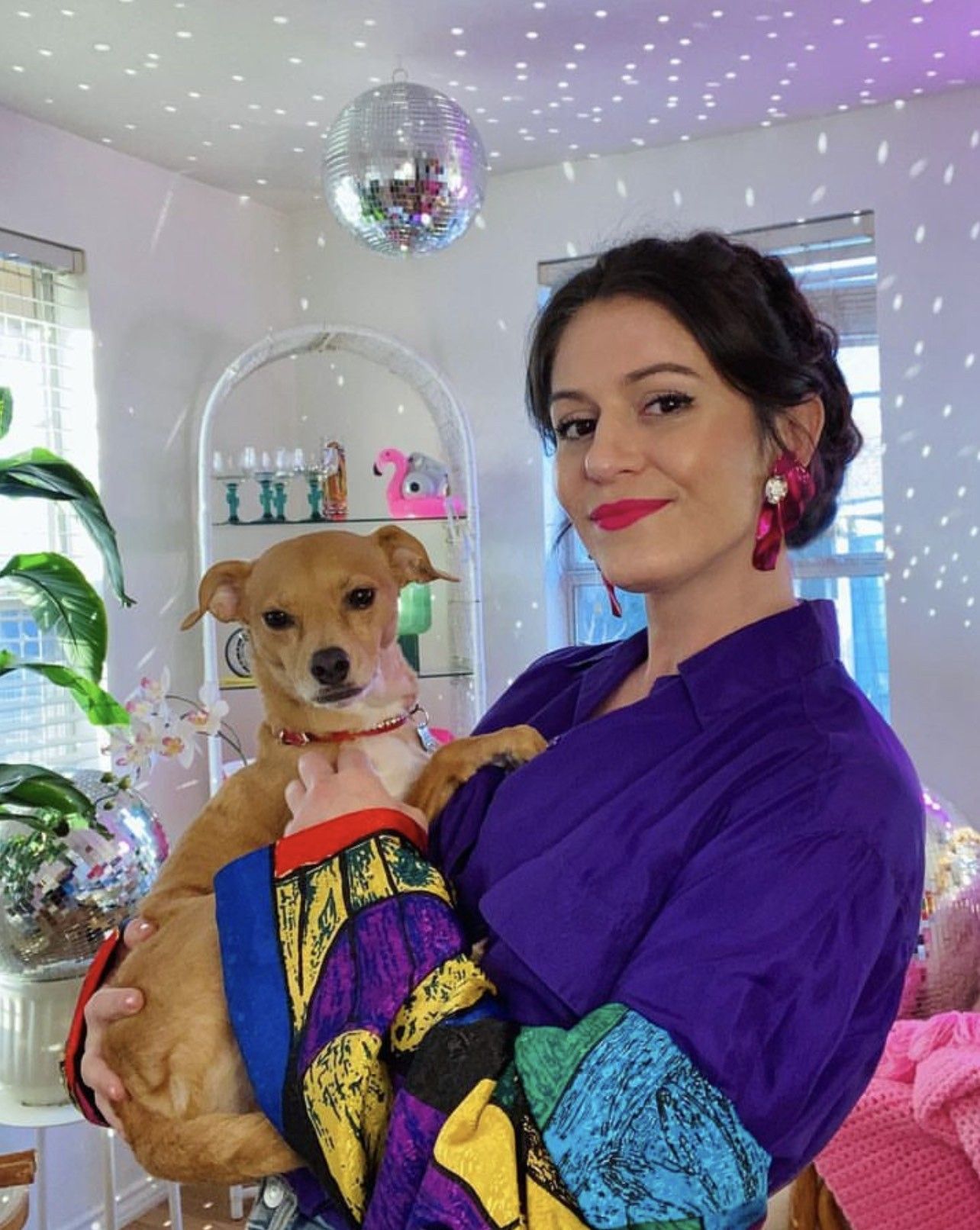 ABILITEE
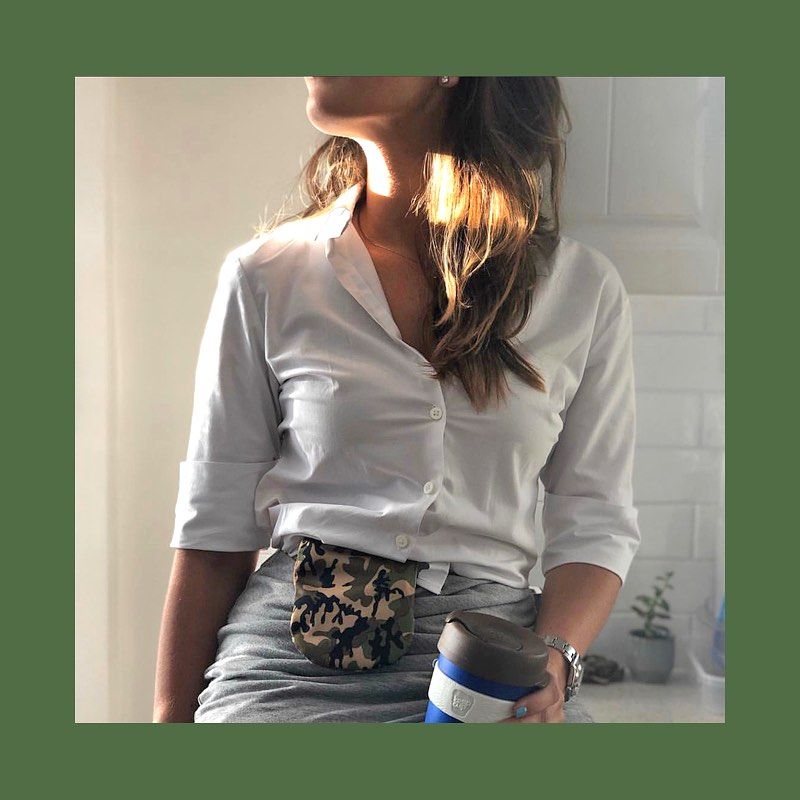 Advocacy 
Sustainability
Community 
Inclusive
Functional 
Ethical 
Sustainable
Chronic illness
Ostomy
CEO/Founder
Marta Elena Cortez-Neavel
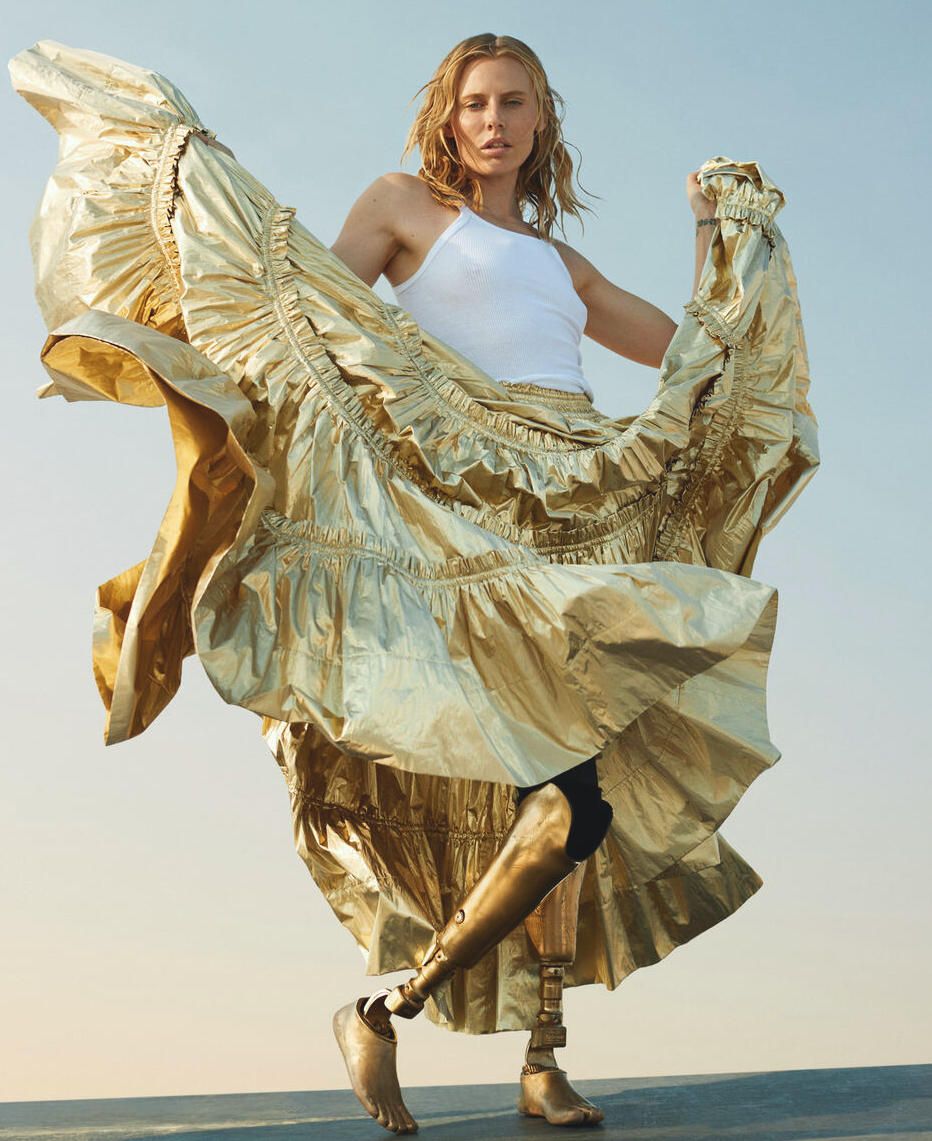 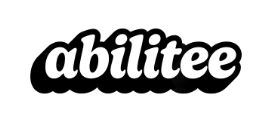 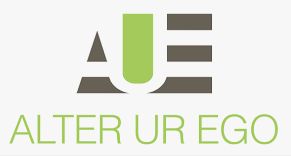 ALTER UR EGO
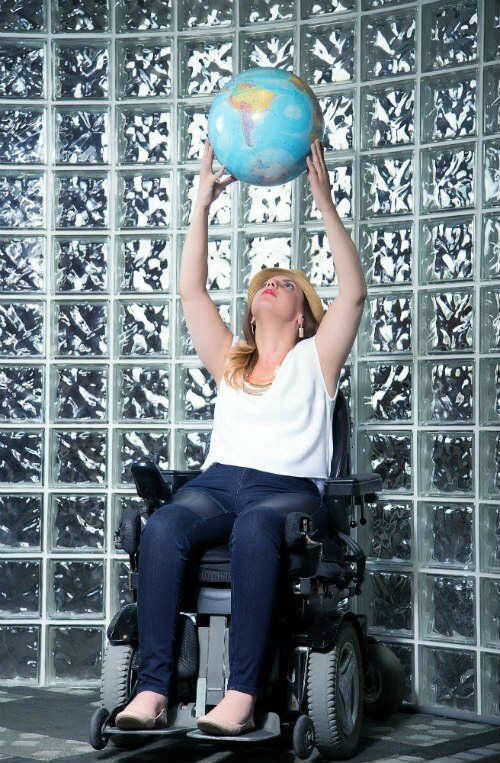 Wheelchair
 Fashion
 Function 
 Jeans
Kick starter
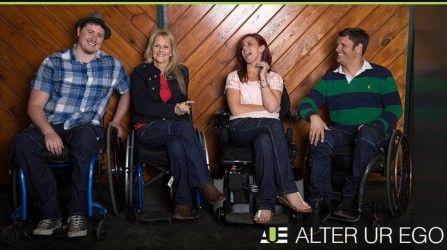 Heidi McKenzie Founder/CEO
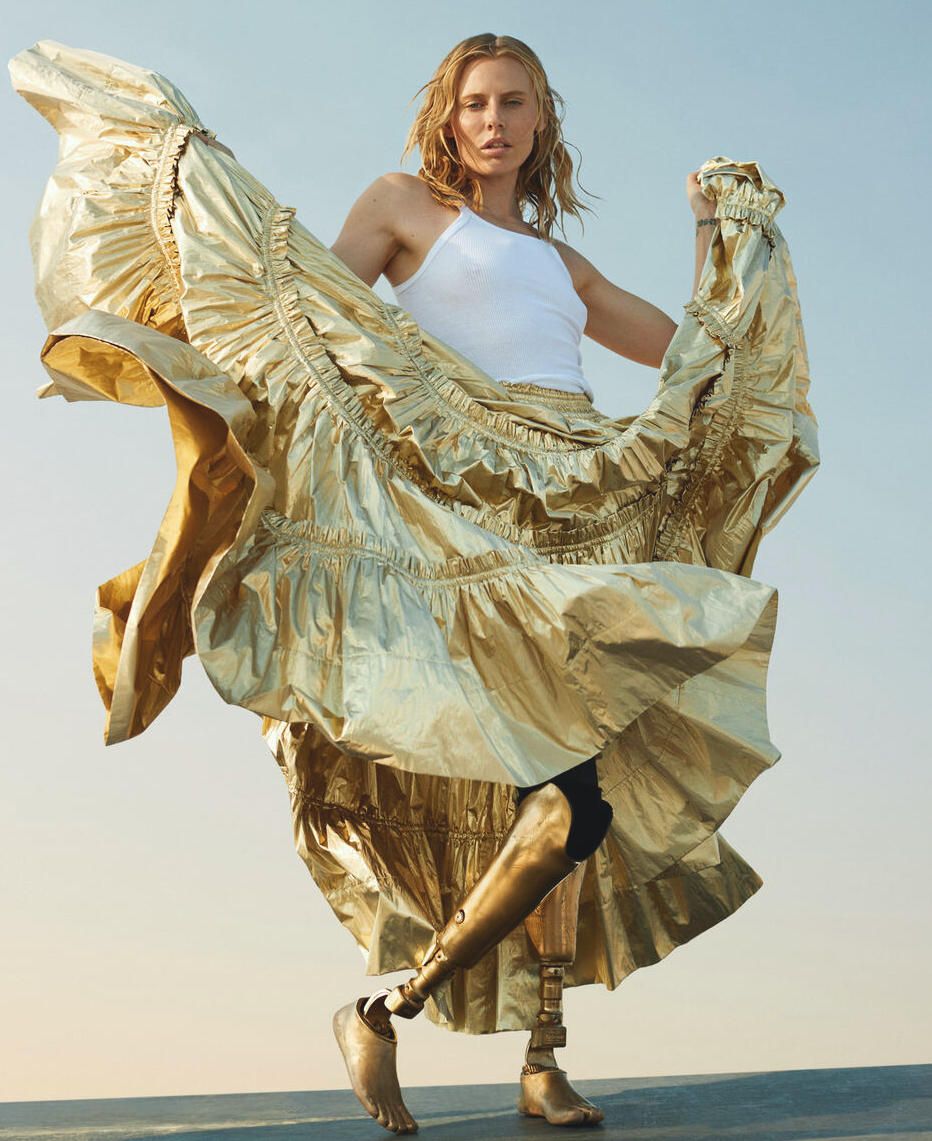 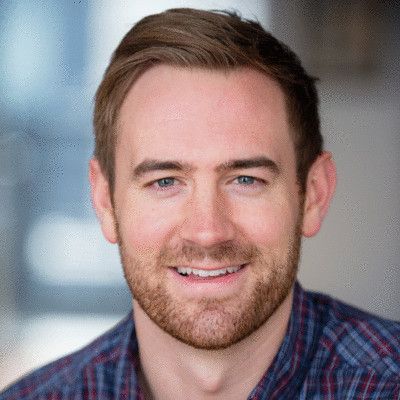 PLAE FOOTWEAR
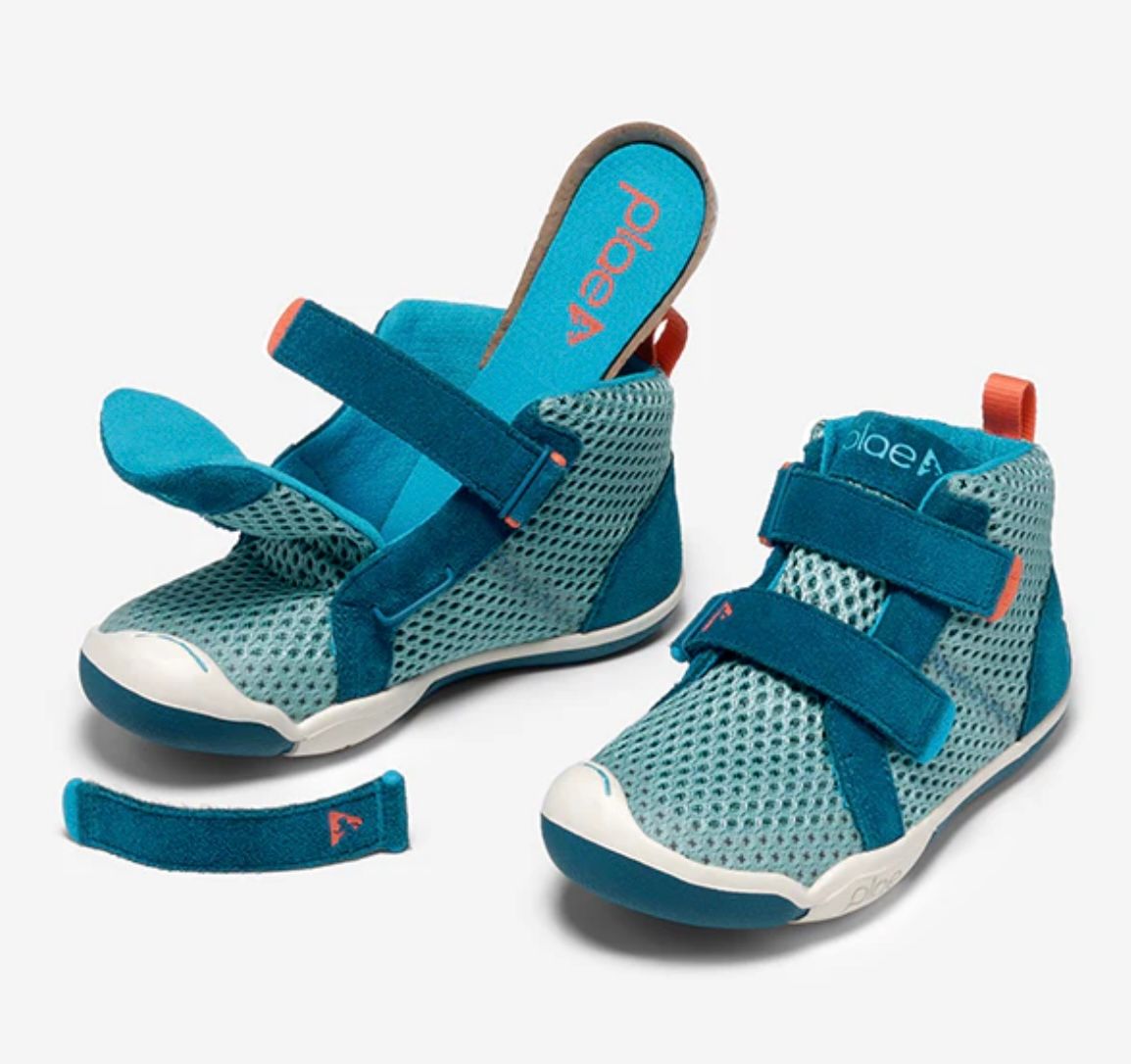 Universal Design
Technology
Culture
Change
Re-sale
Sustainability 
Customization 
Craft
Ryan Ringholz - Founder
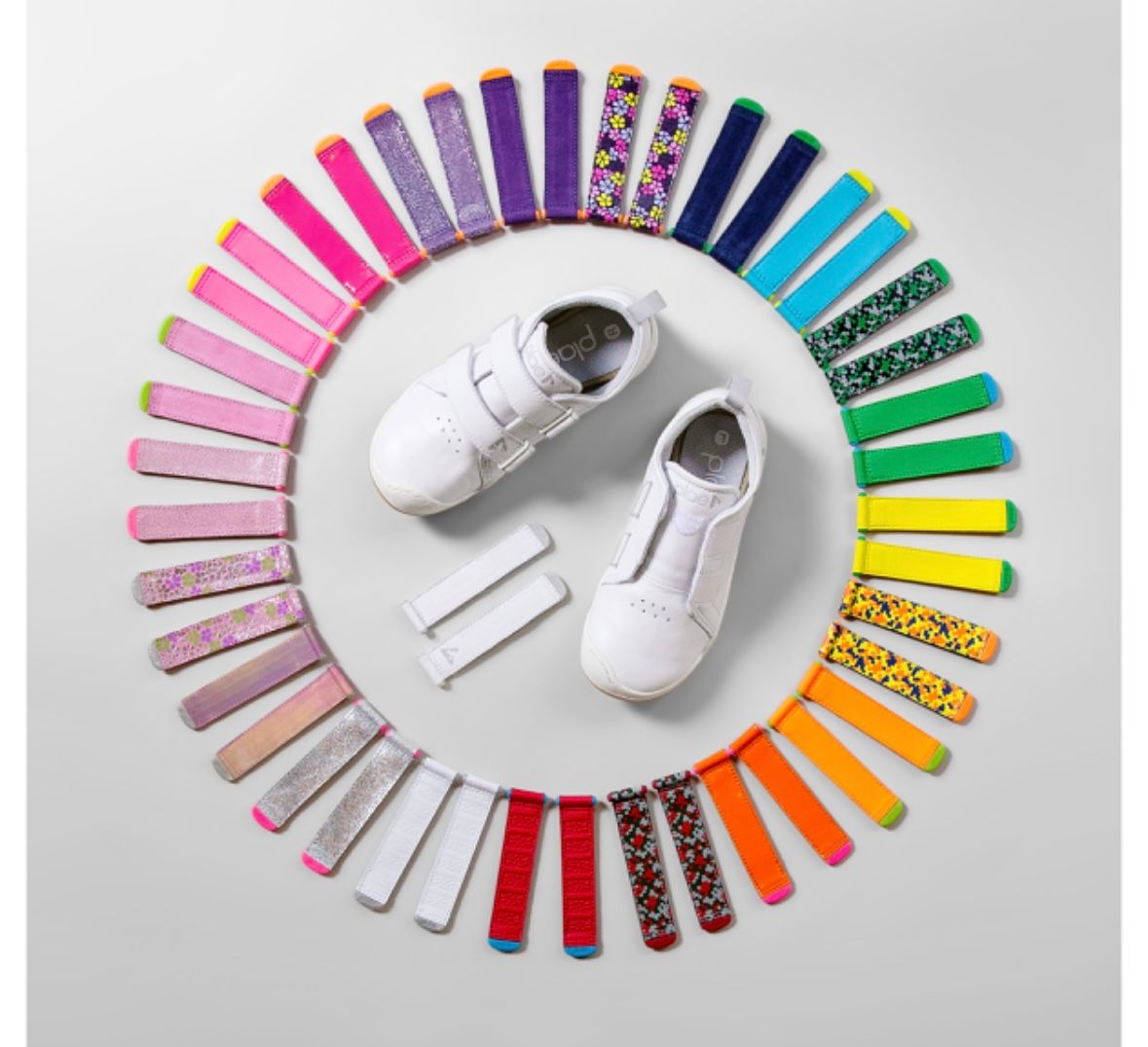 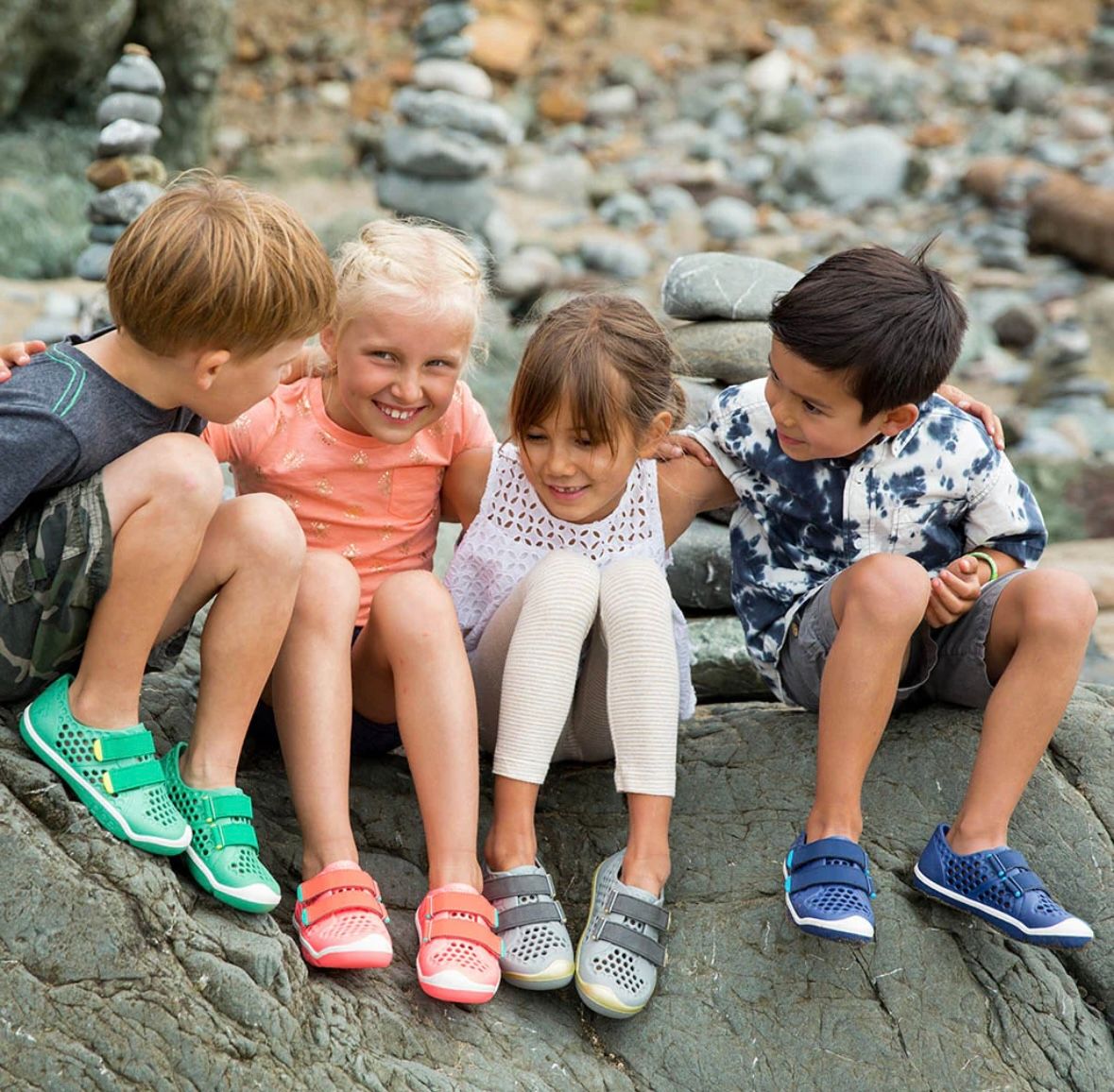 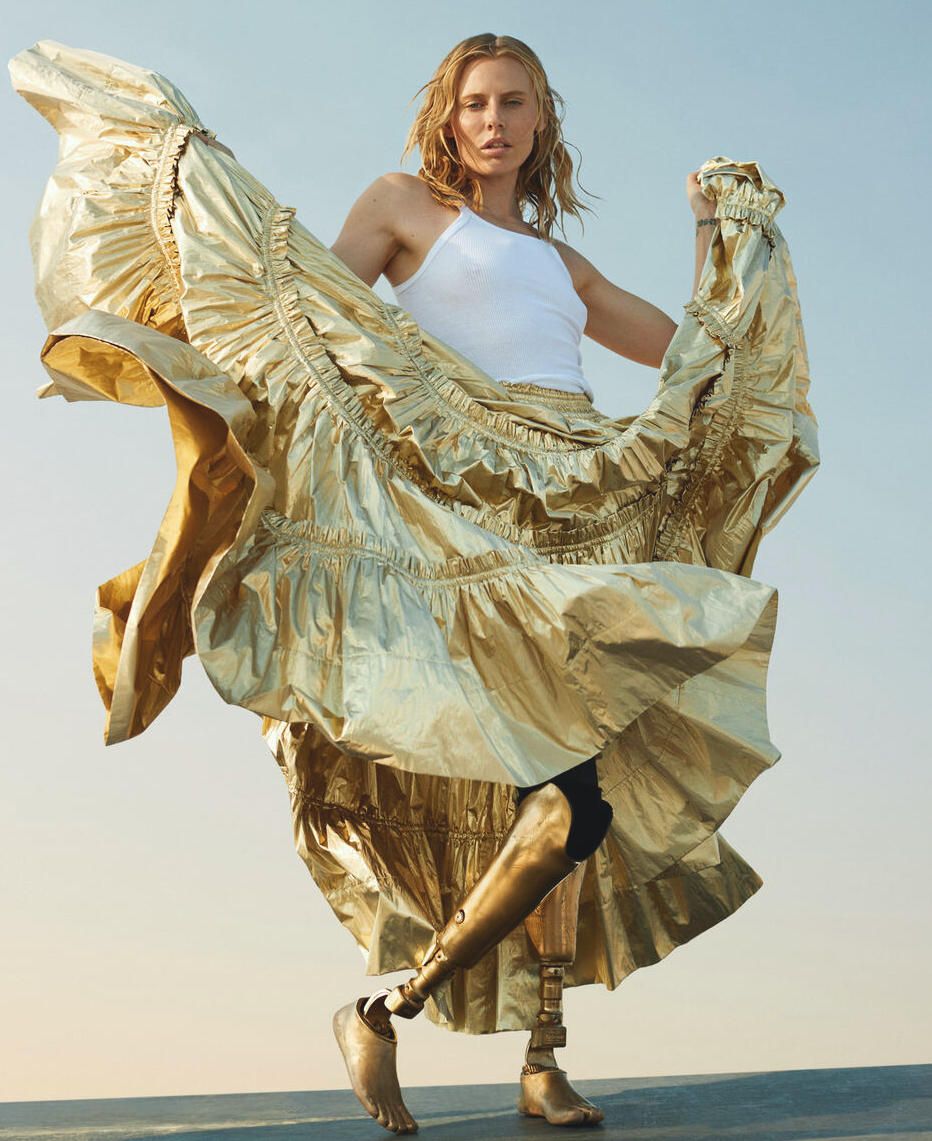 Module 7Fashioning the Social World of Disability
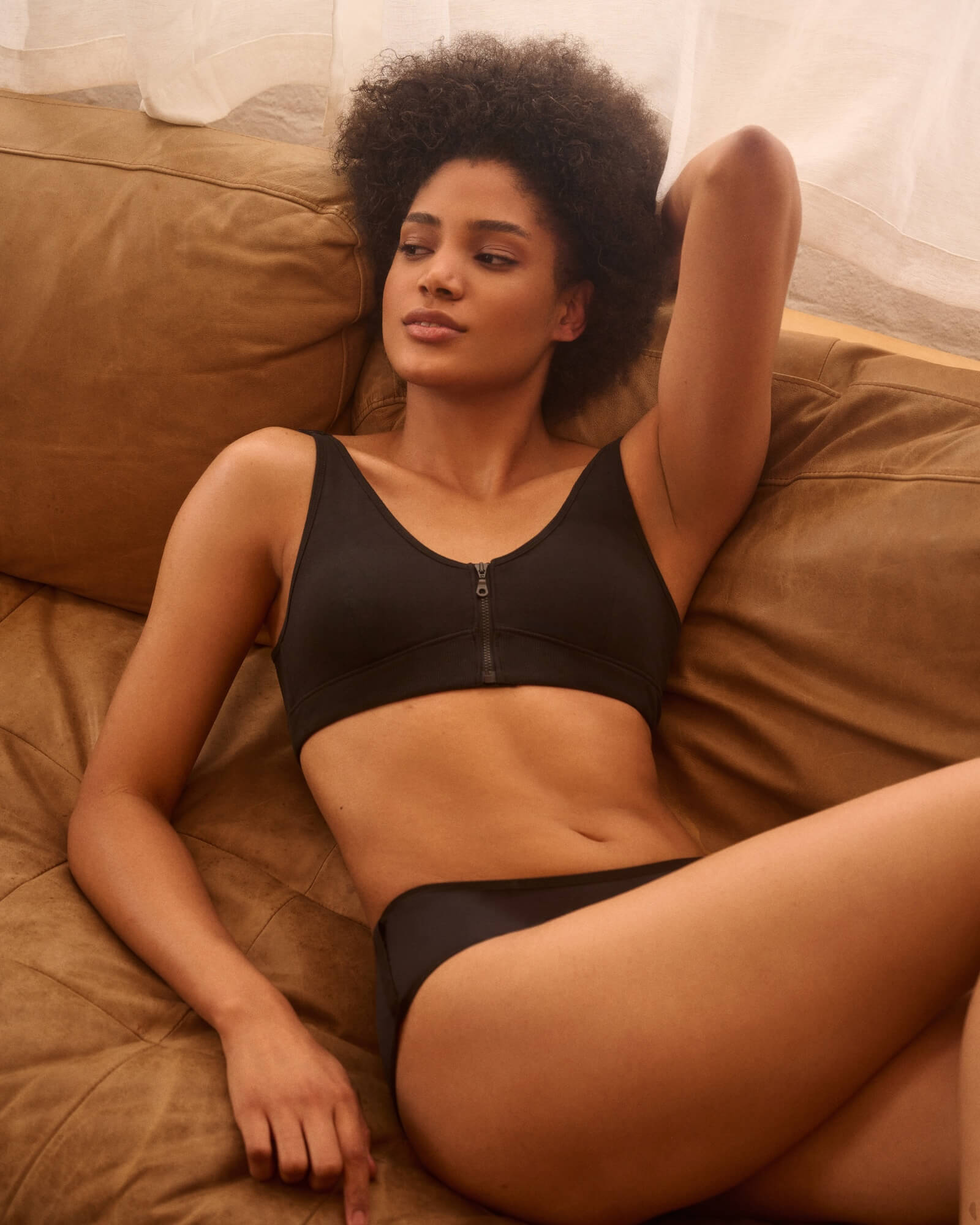 Social model
Industry challenge
Three A's
Costs
Three nations policies
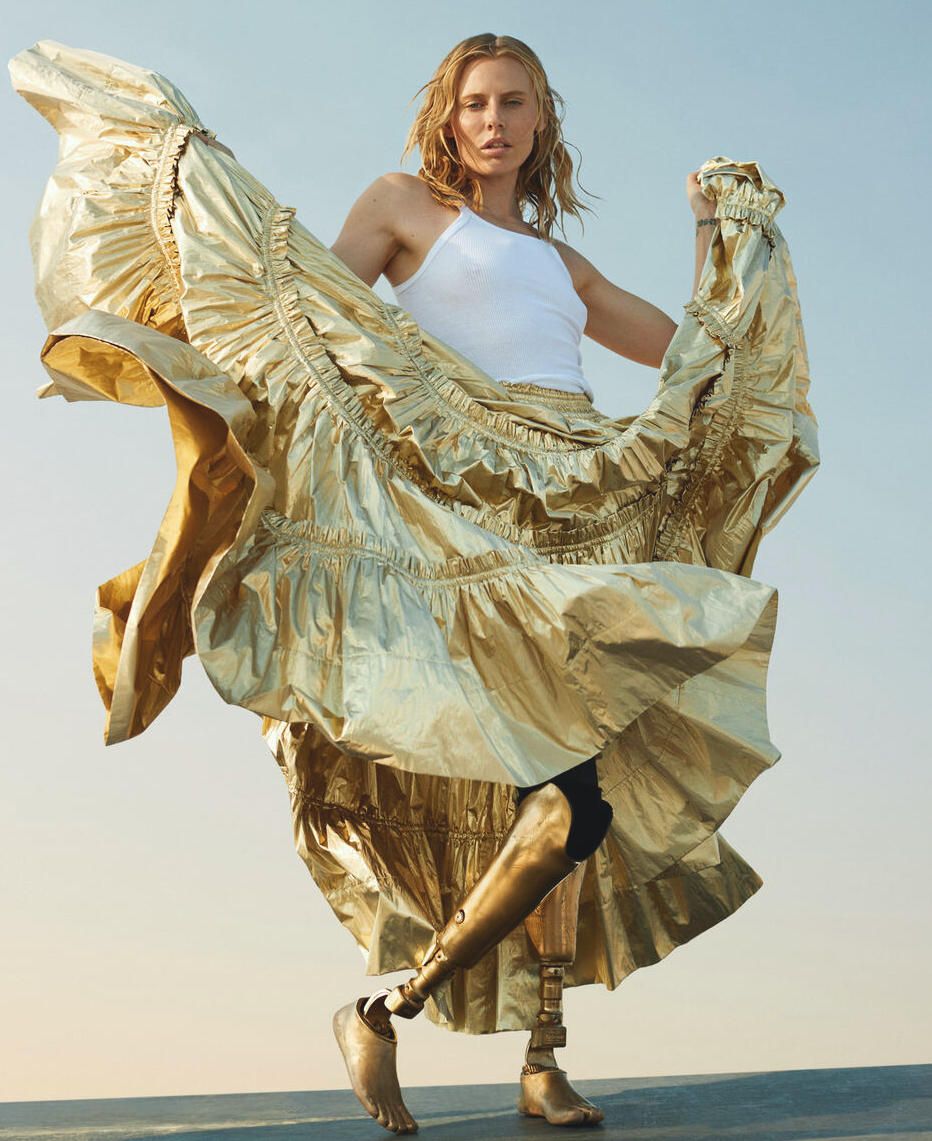 Slick Chicks
Social Model&  Disability
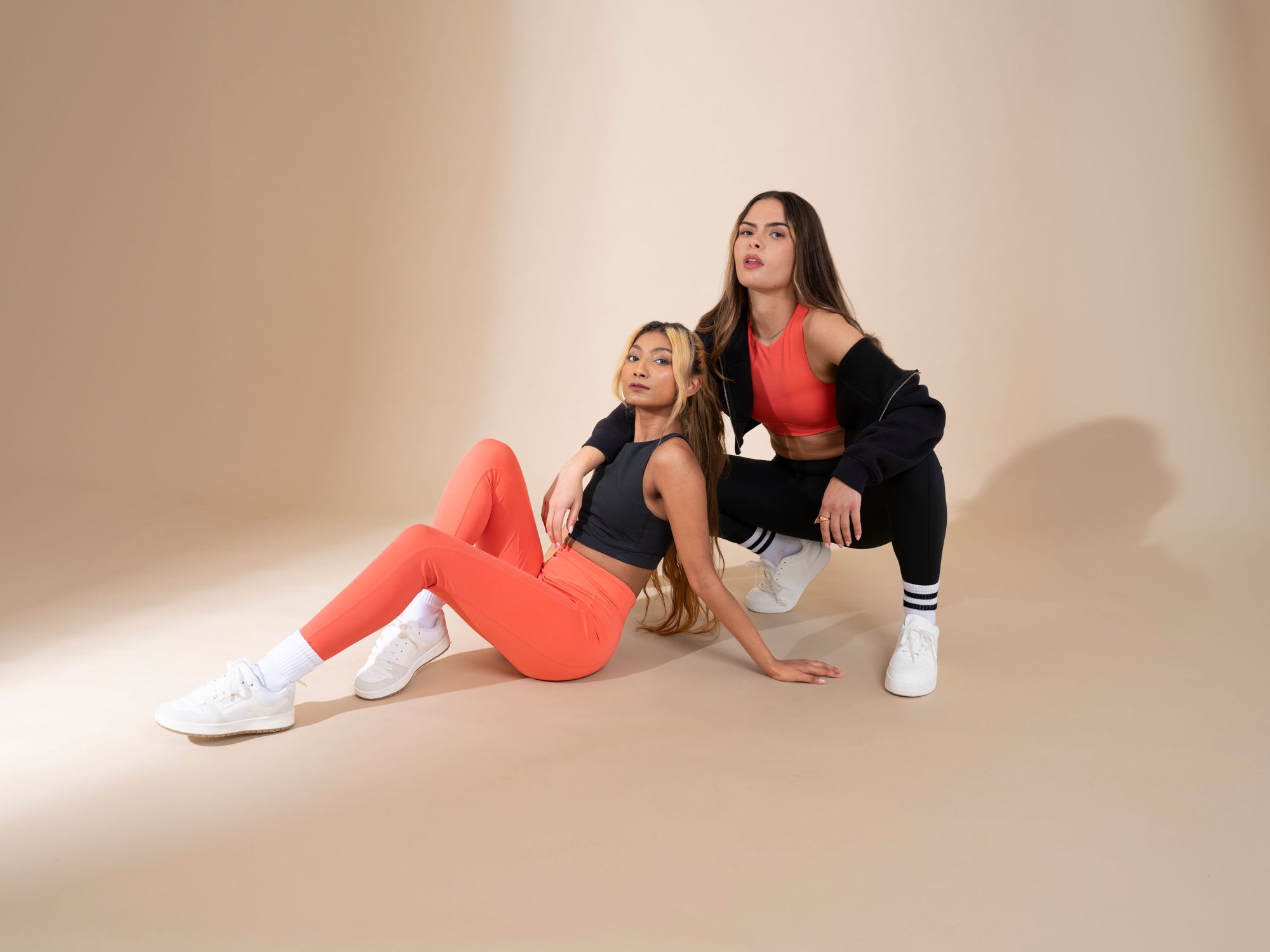 Disability v Impairment
Fitting in 
The industry challenge



P
DEWEY Clothing
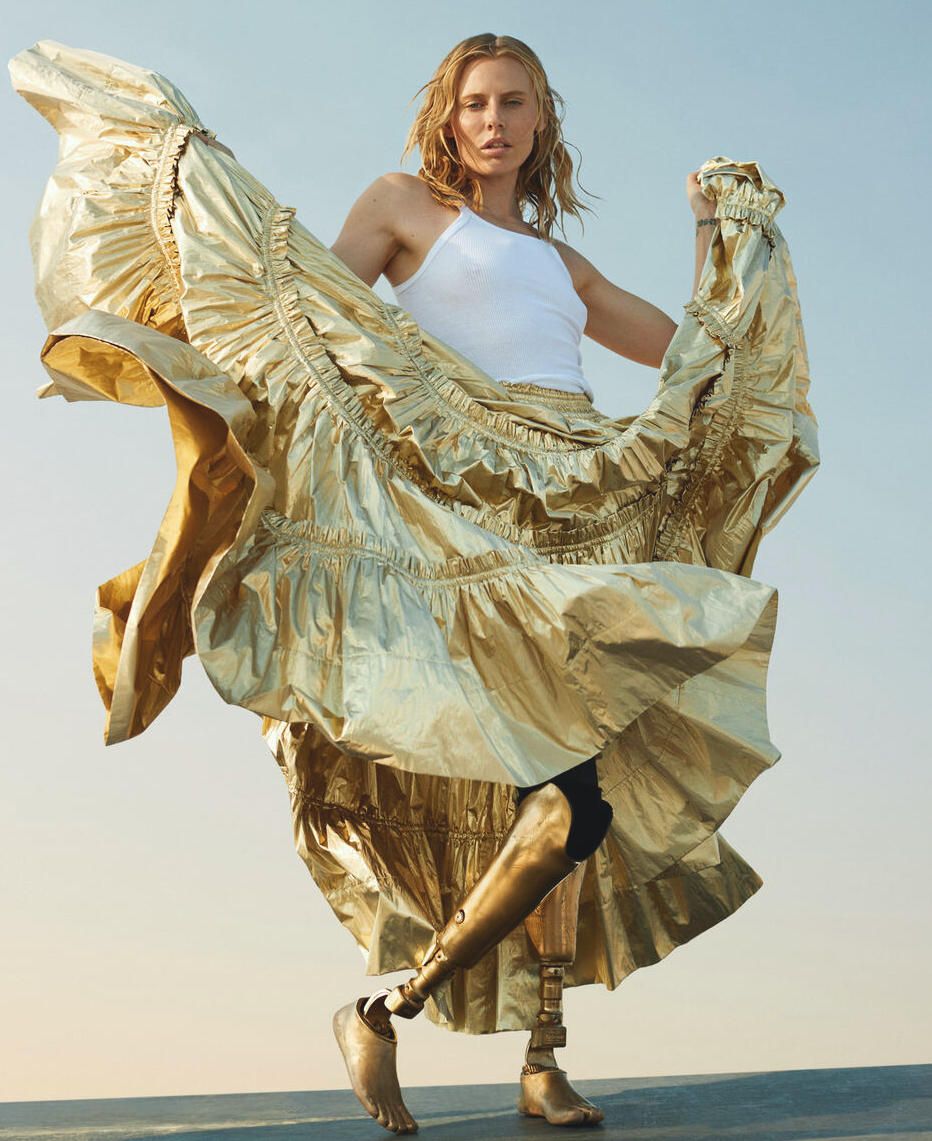 SEWN ADAPTIVE
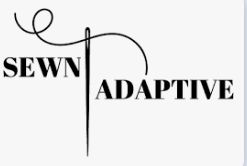 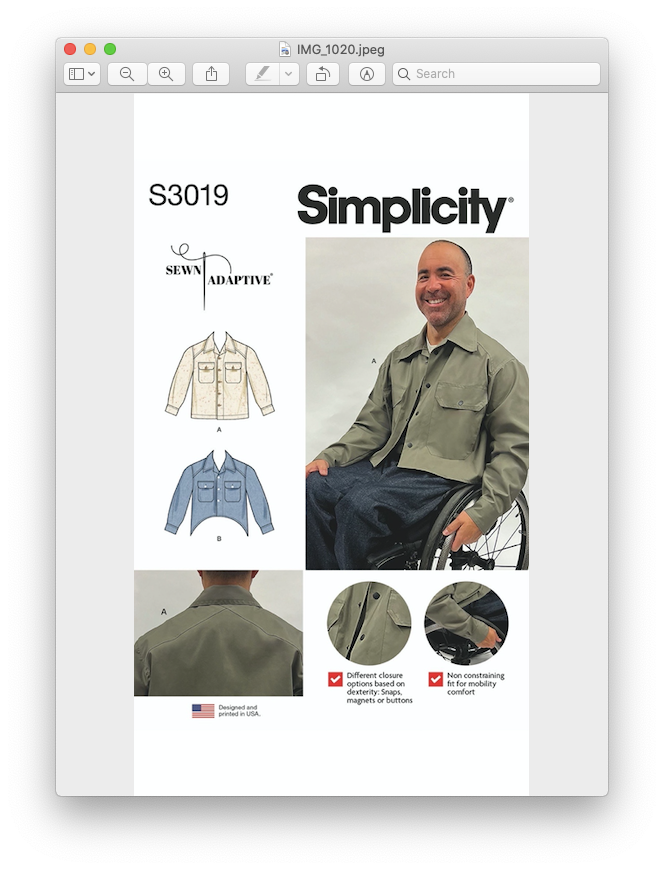 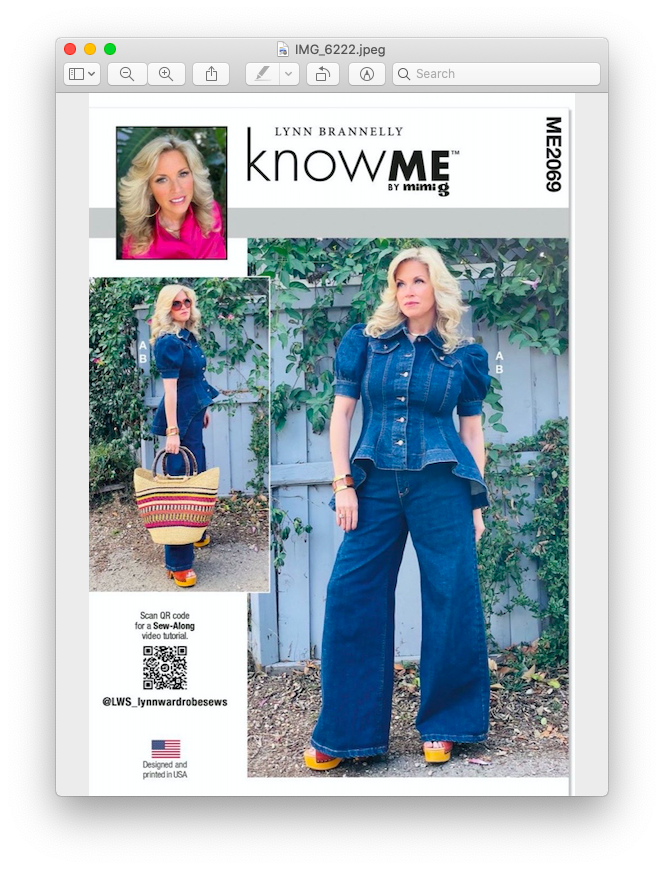 Custom tailoring
Customer service
Adaptive alterations
Virtual fittings
Innovation
Accessibility 
Sewing patterns
Wardrobe styling
Costume design
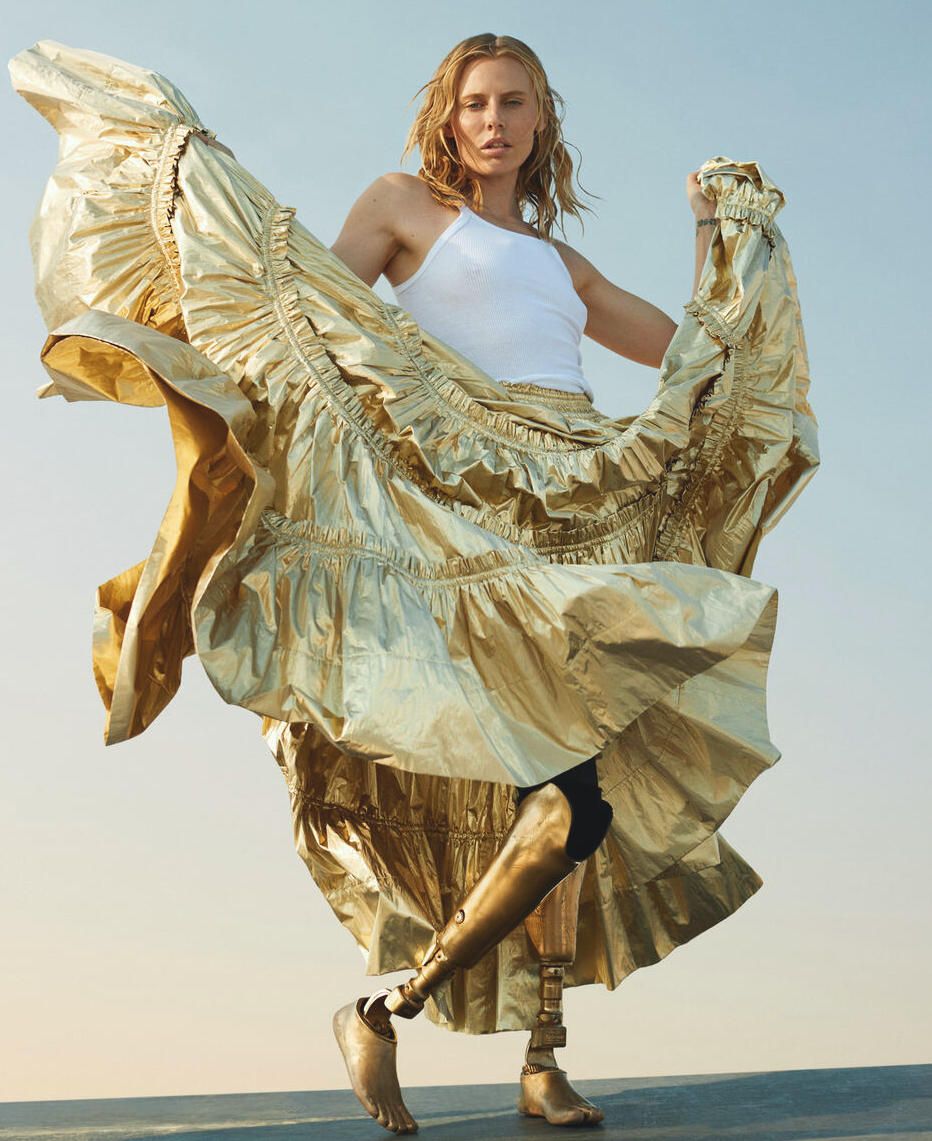 Lynn Brannelly & Alexander Andronescu
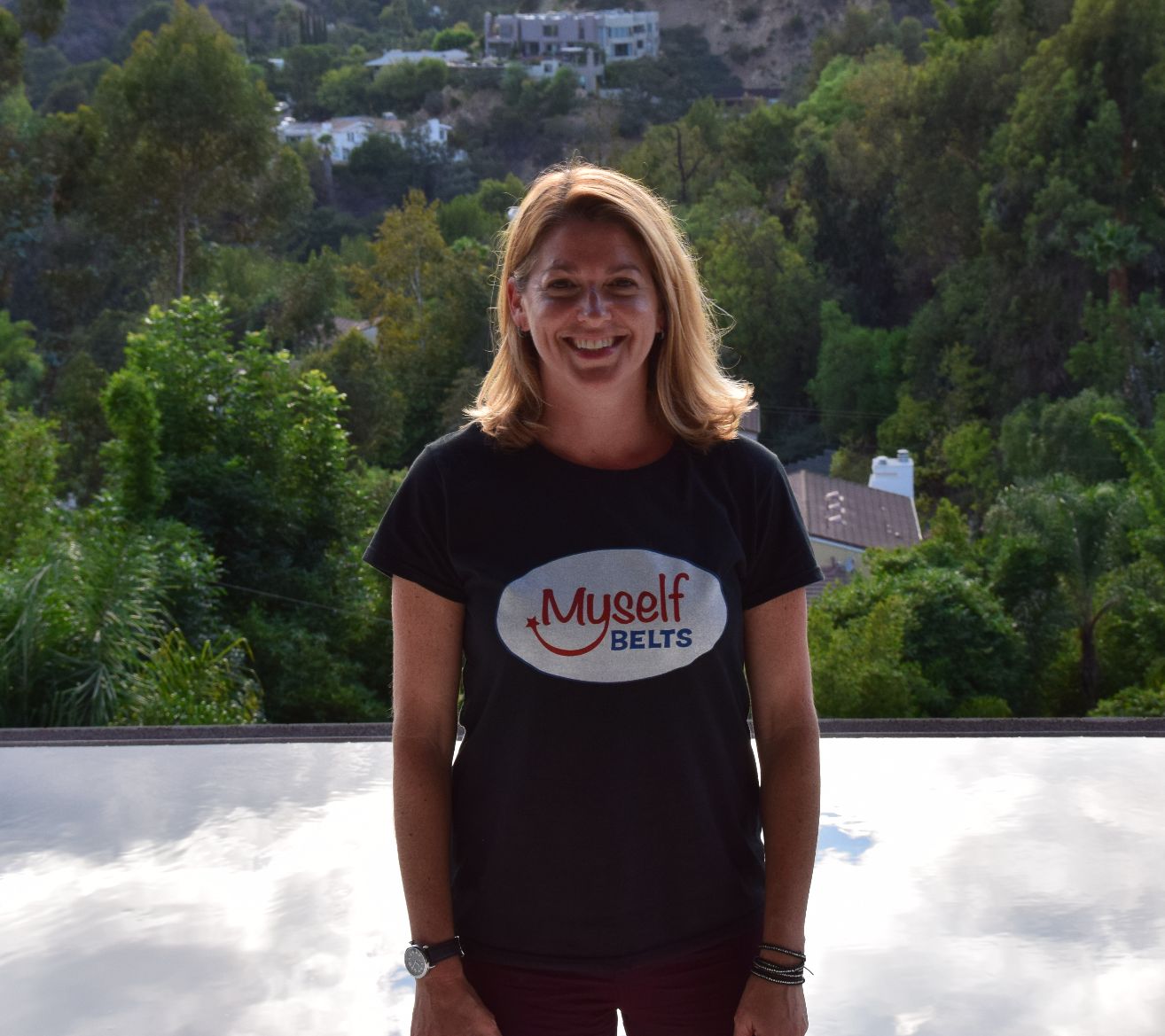 MYSELF BELTS
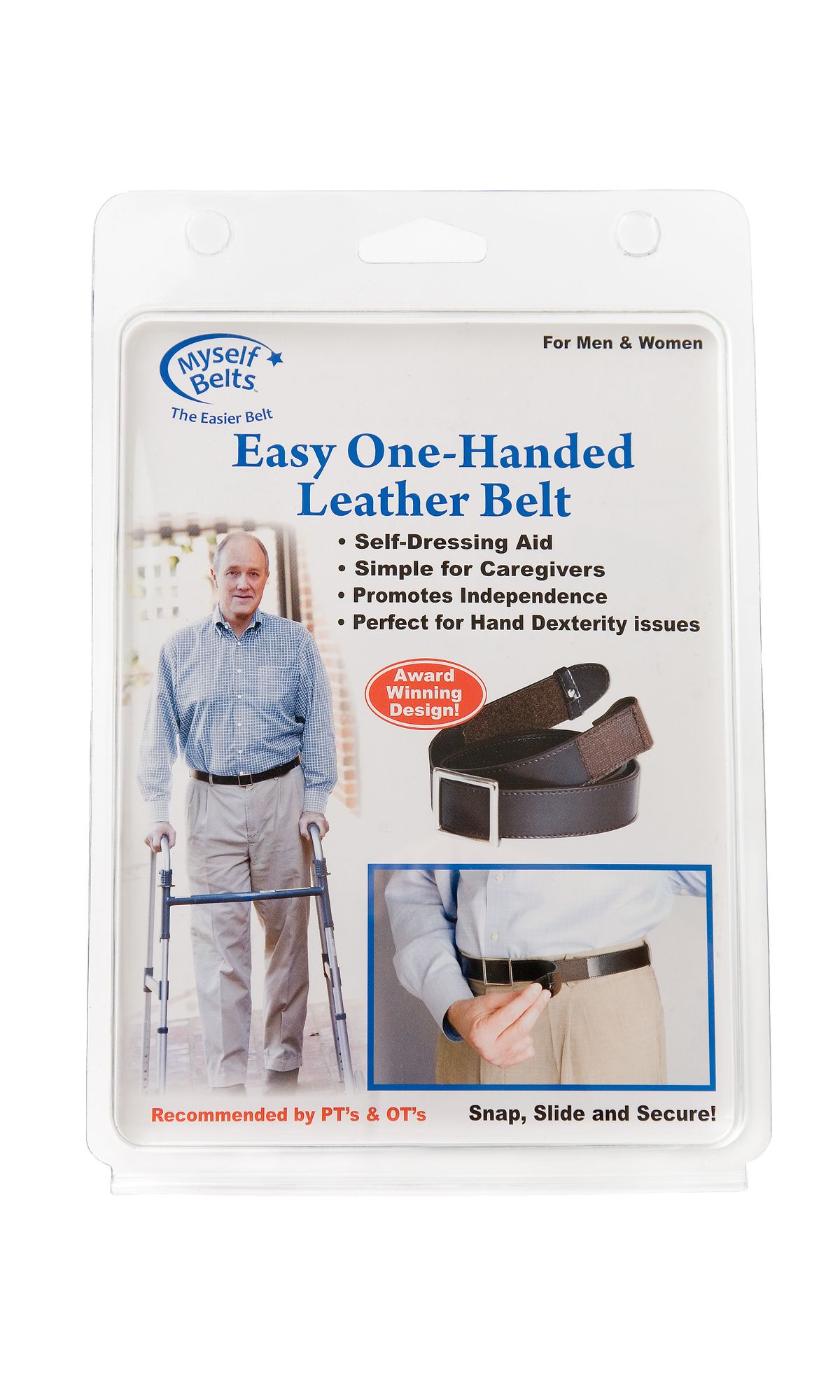 Independence 
Physical & Cognitive 
Shark tank
Entrepreneur
Fashion
Function 
Rehabilitation 
Patent
Marketing
Talia Goldfarb  Founder / Co-owner
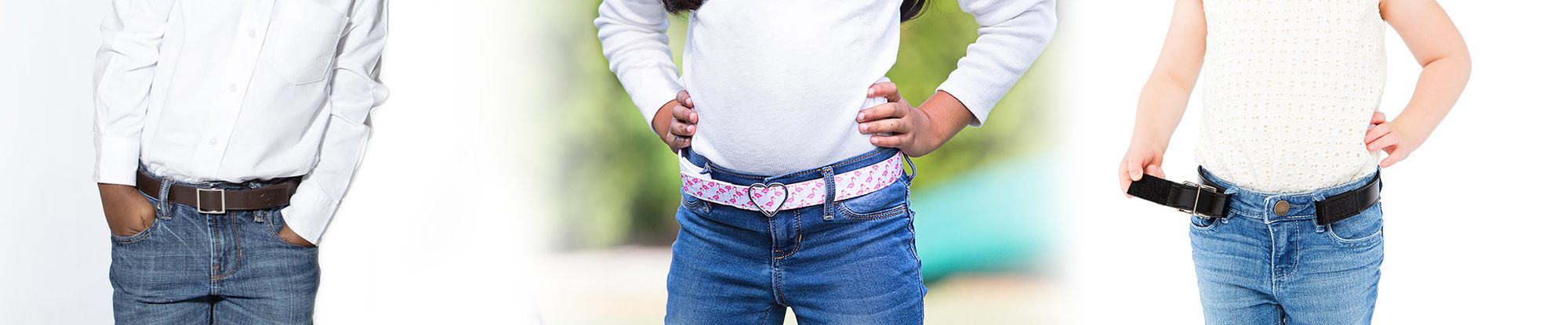 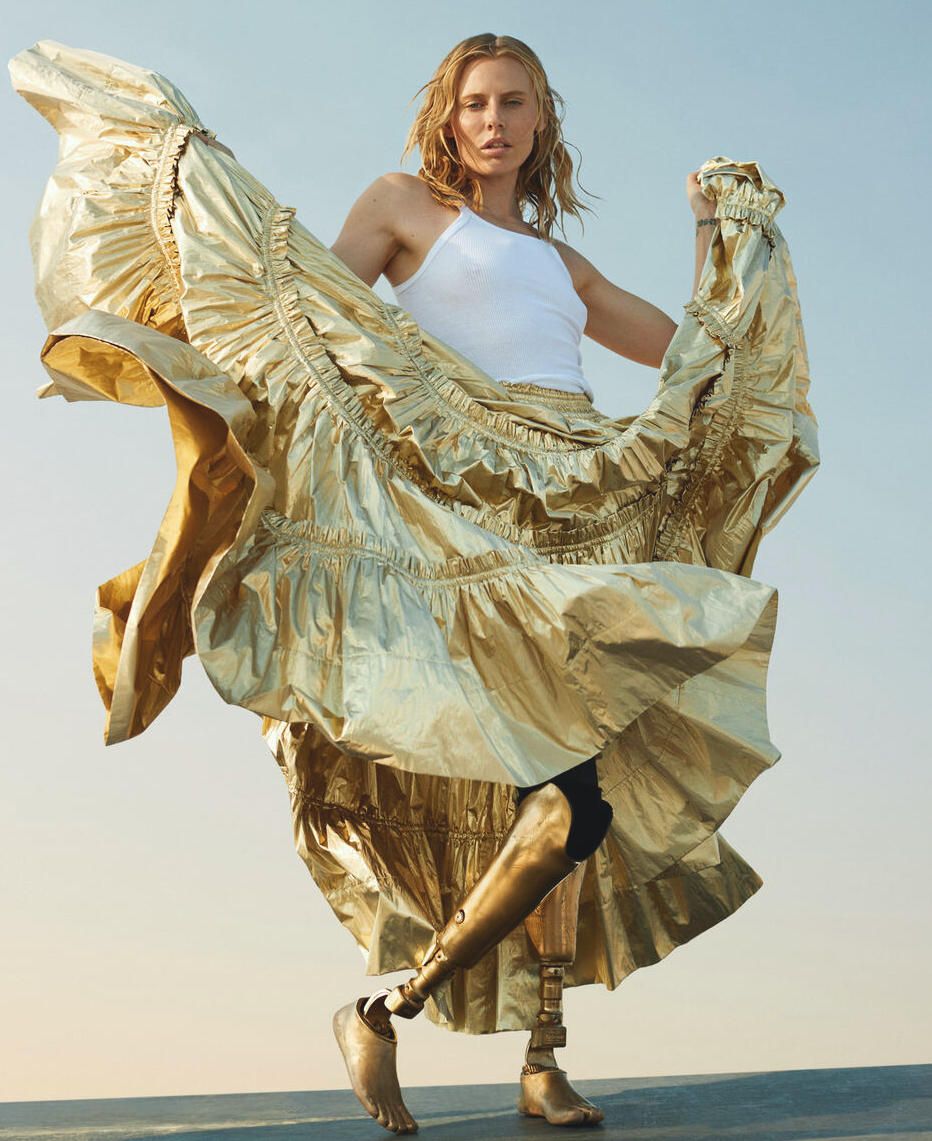 The Three A's
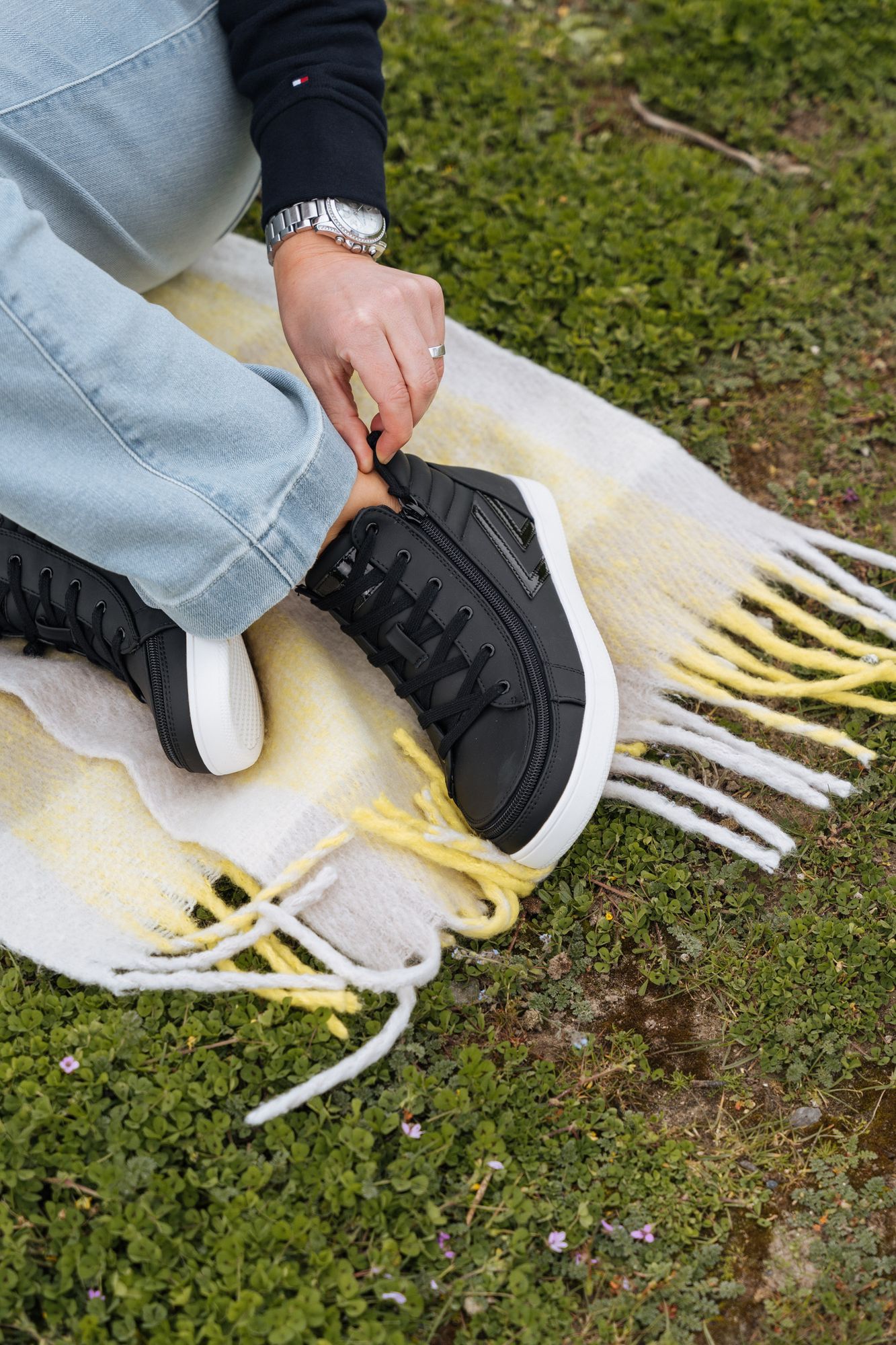 Adaptable 
Accessible 
Affordable
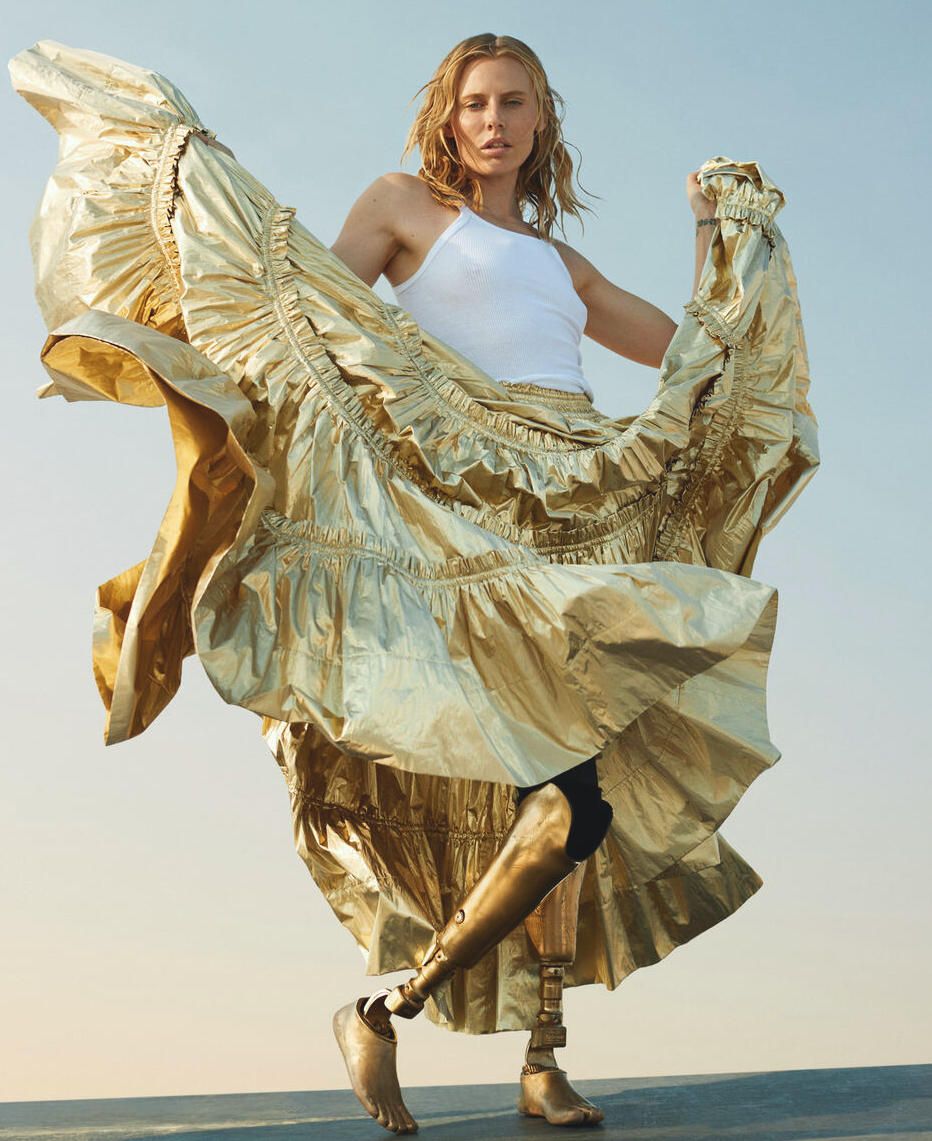 So Yes
Costs
Government Assistance and Insurance

Government Programs

United States

Australia

Canada
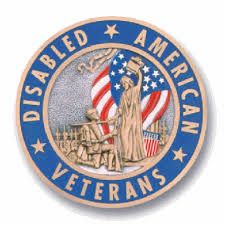 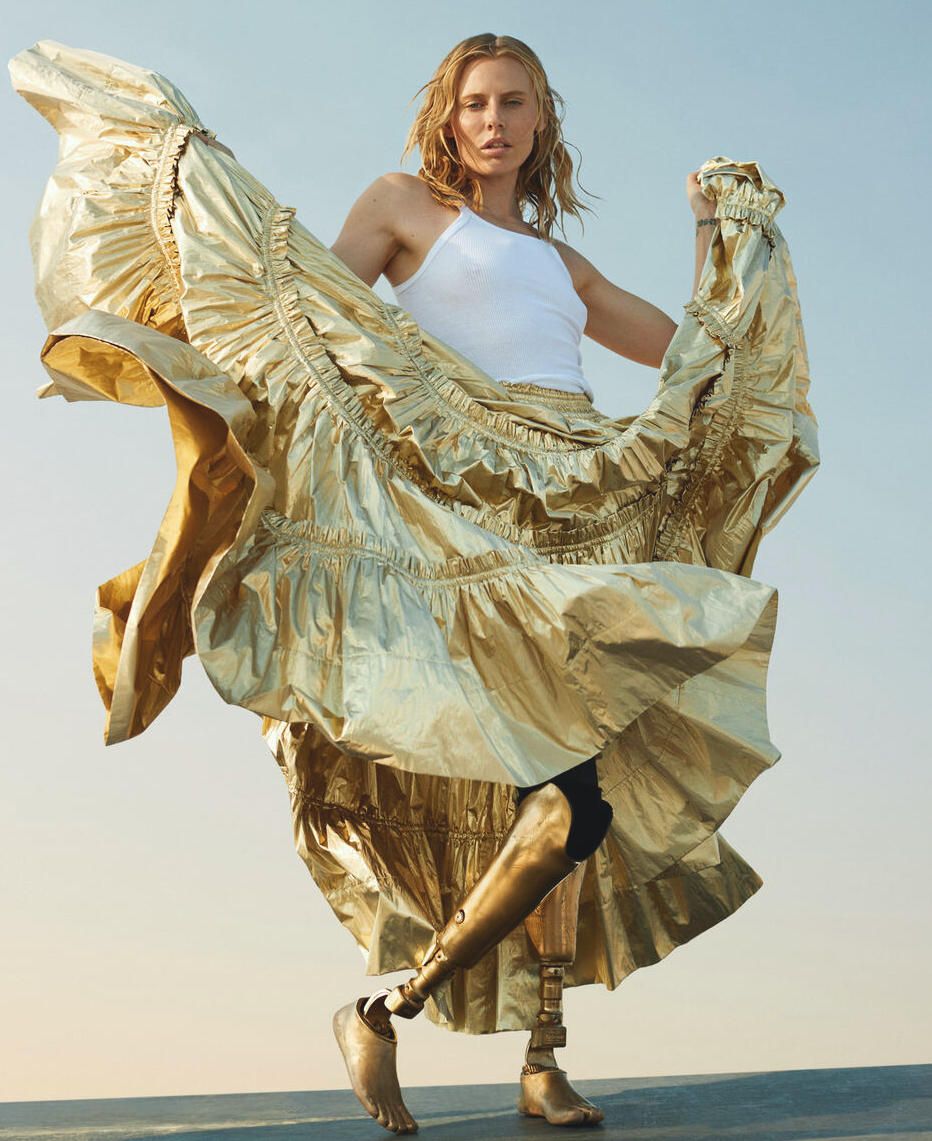 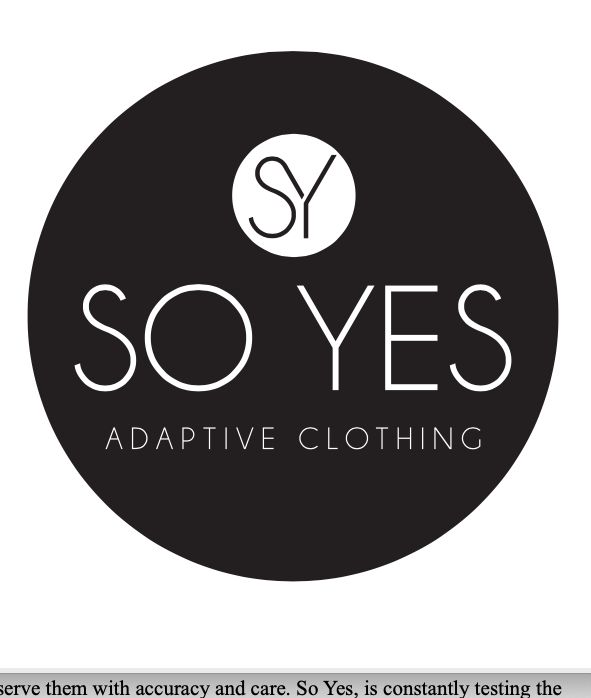 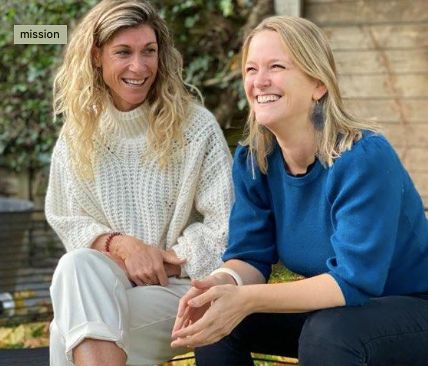 SO YES
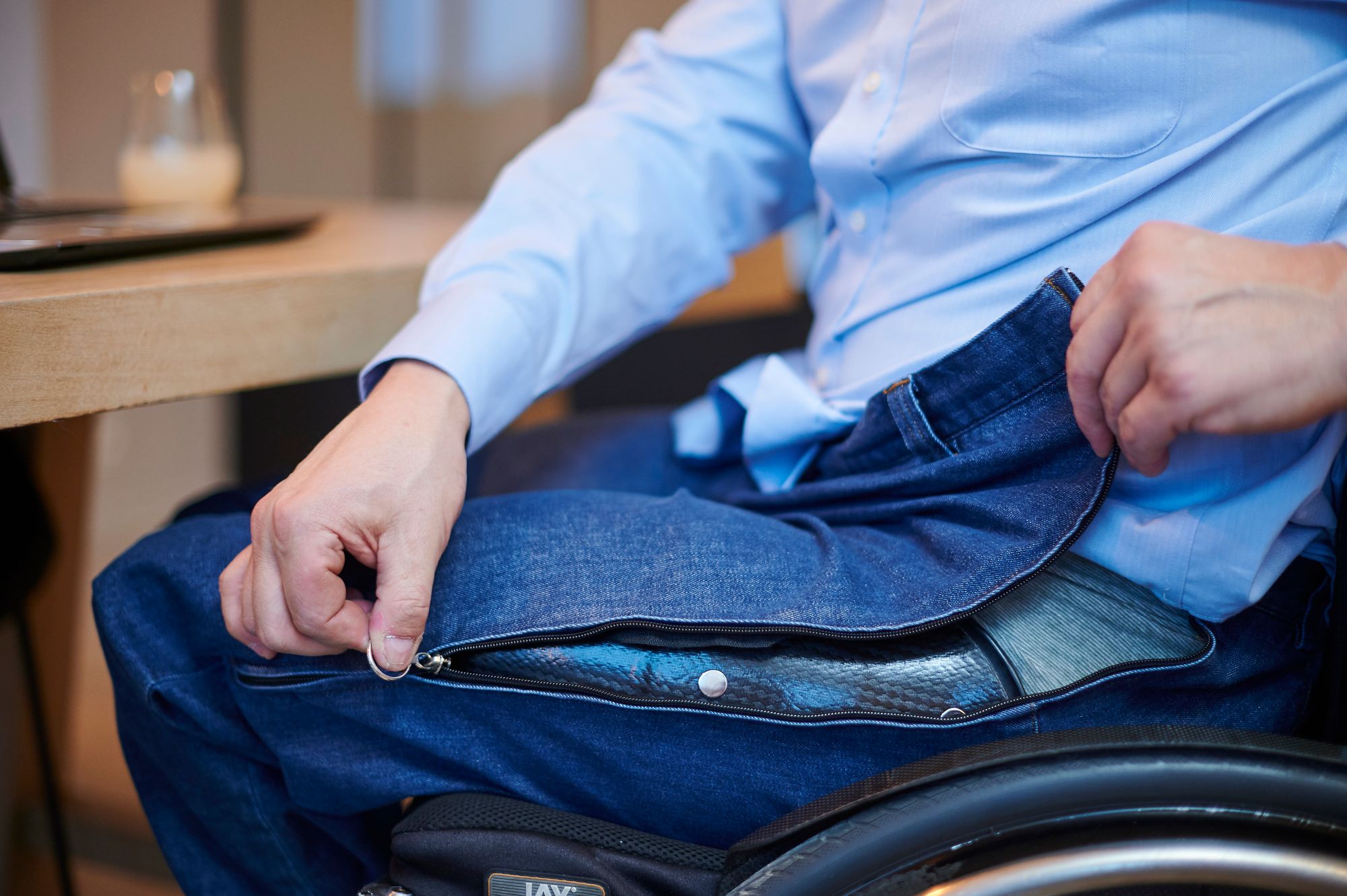 Comfort
Style
Independence 
Quality
Design
Magnetic zipper
Elastic
Customer service
Marketing 
Affordable
User experience
Founders 
Jessie Provoost & Sofie Ternest
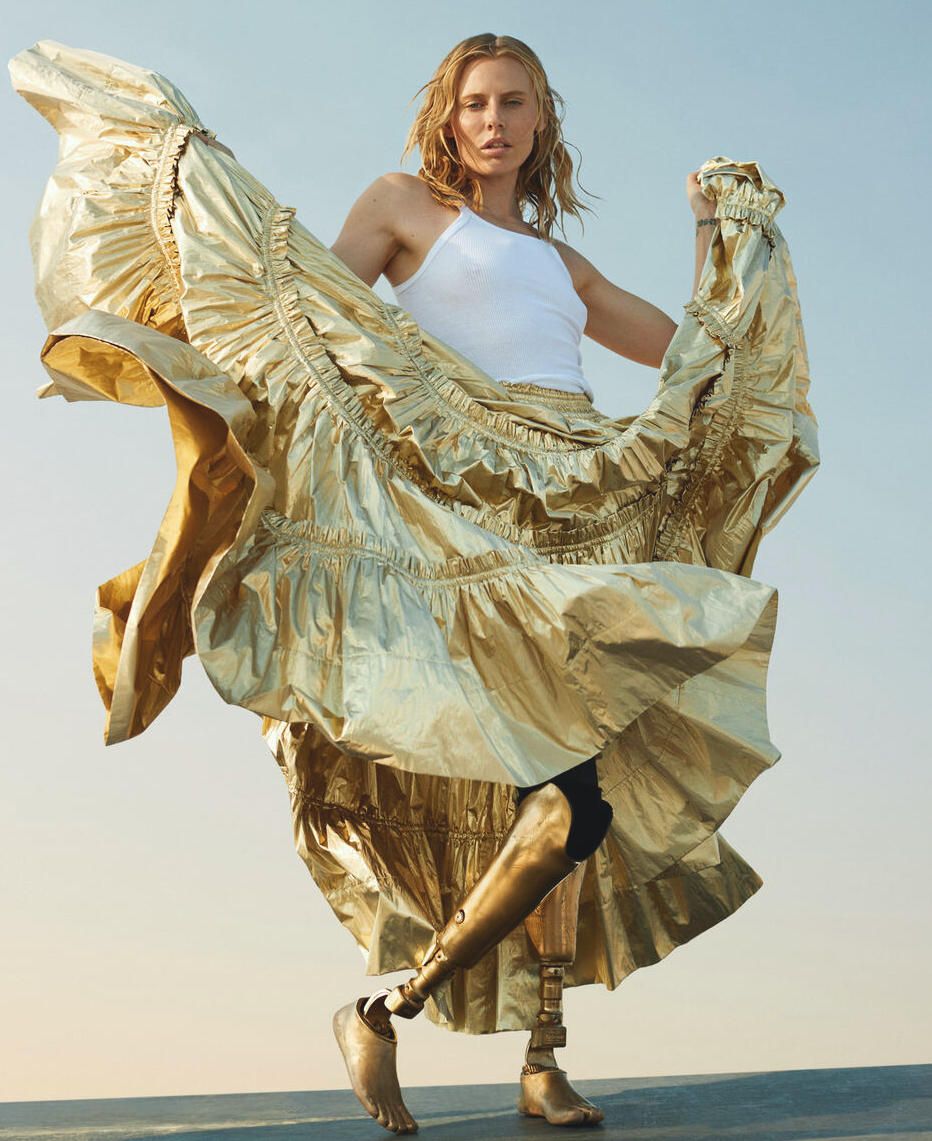 LIBERARE
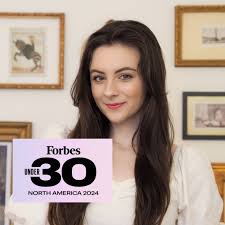 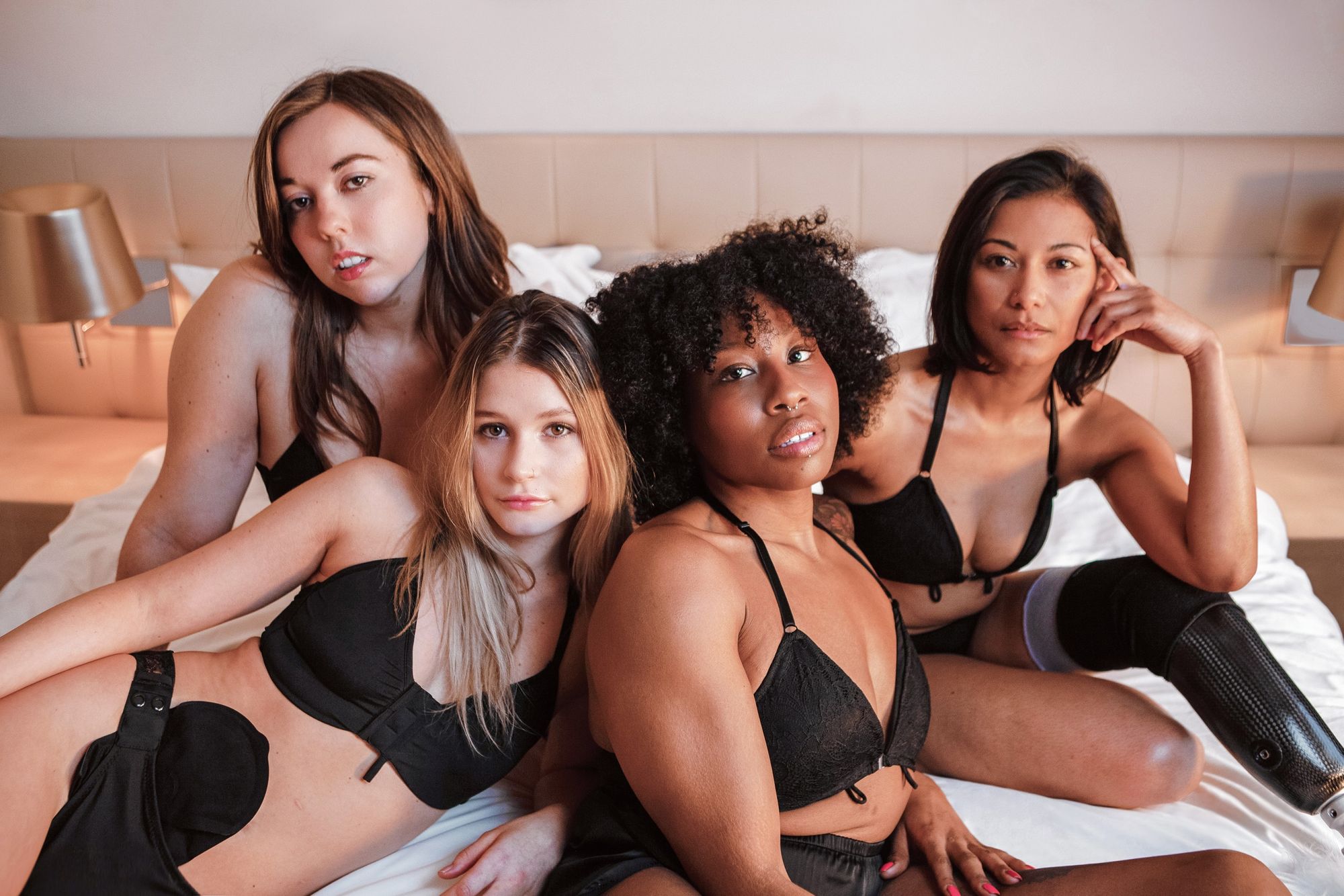 Independence
Entrepreneur
Women inclusive
Easy on/off bra
HeroHold TM
Innovation
Research
Emma Butler
Founder/CEO  Liberare
Brown University Alumna
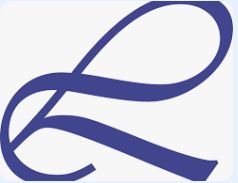 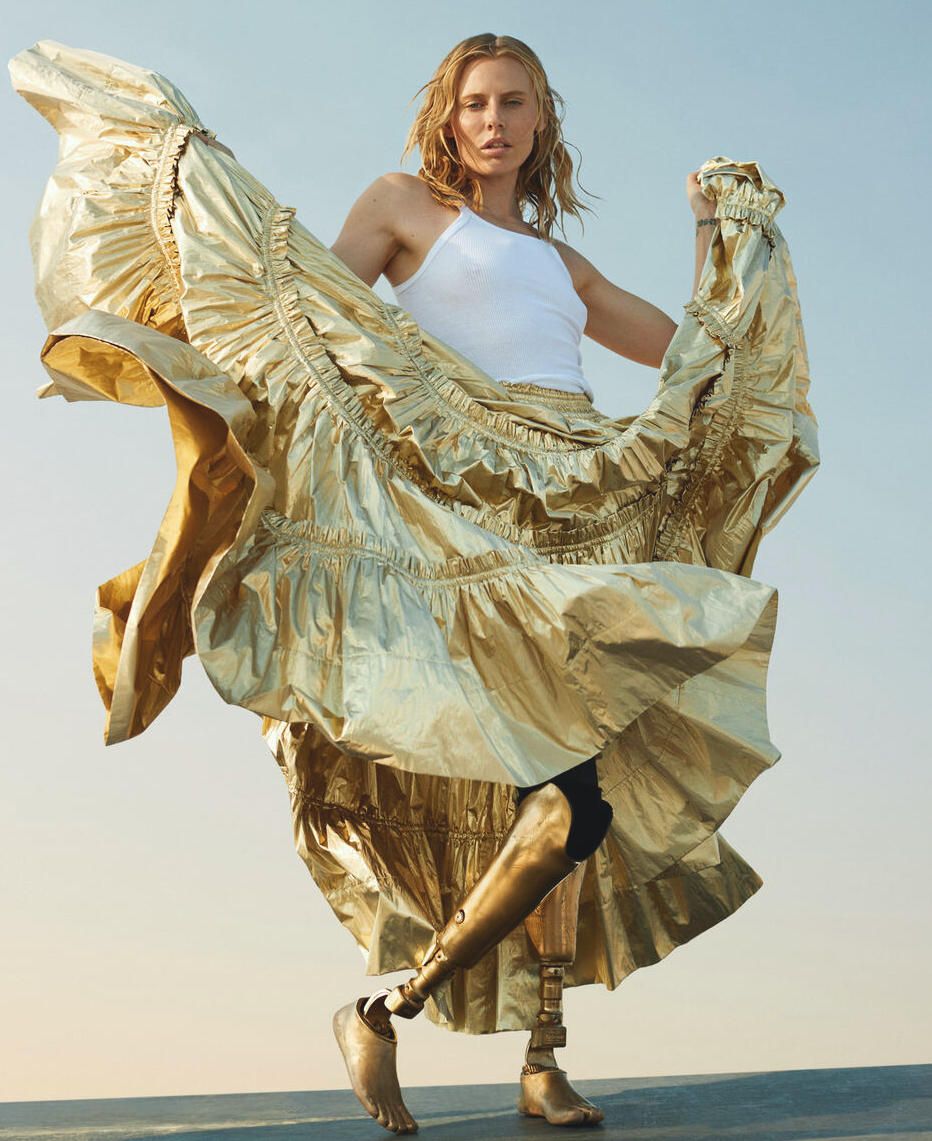 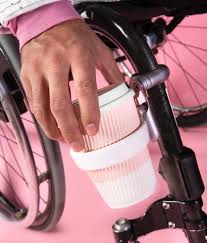 Module 8Essential Considerations in    Marketing
Business model 
Communication
TRACOM SOCIAL STYLE tm
Disability market
FFORA
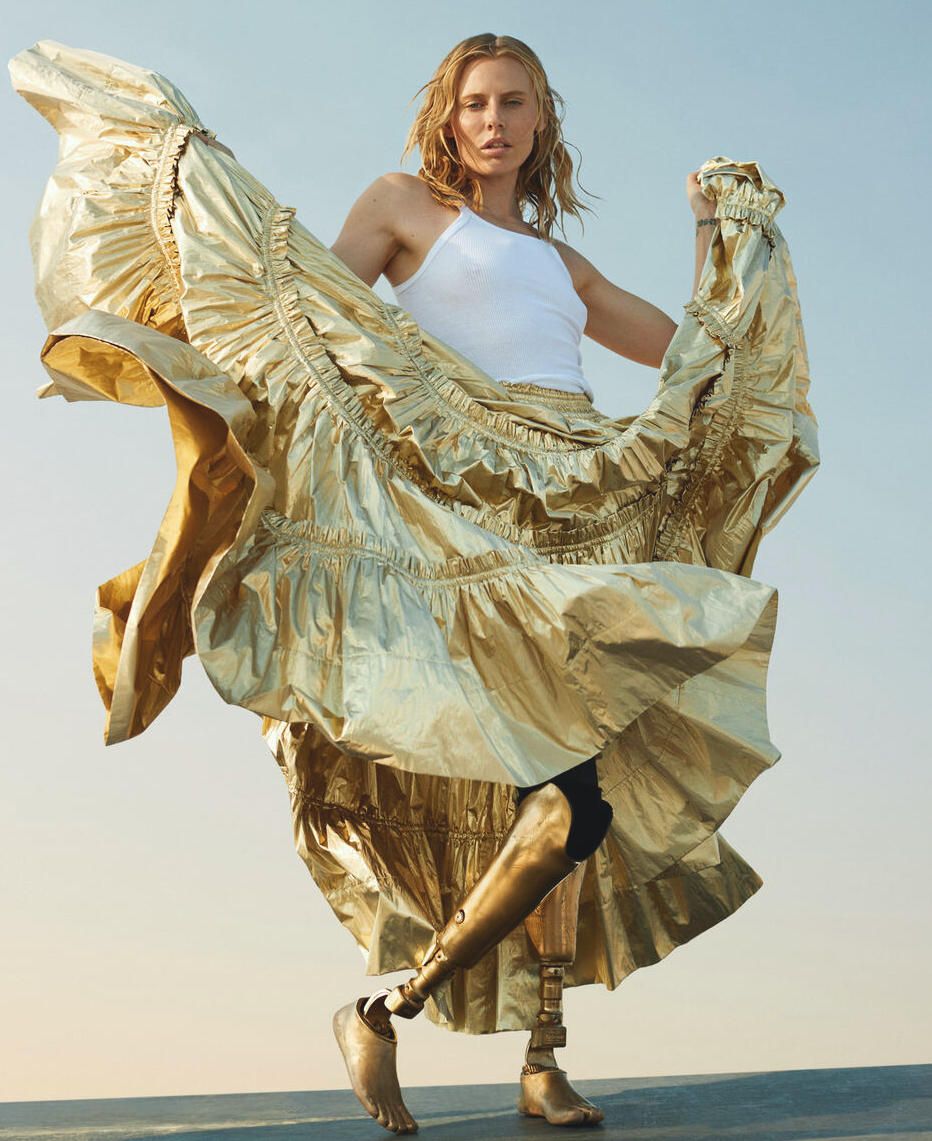 TRACOM        SOCIAL STYLE    tm
Driving
Expressive
Amiable
Analytical
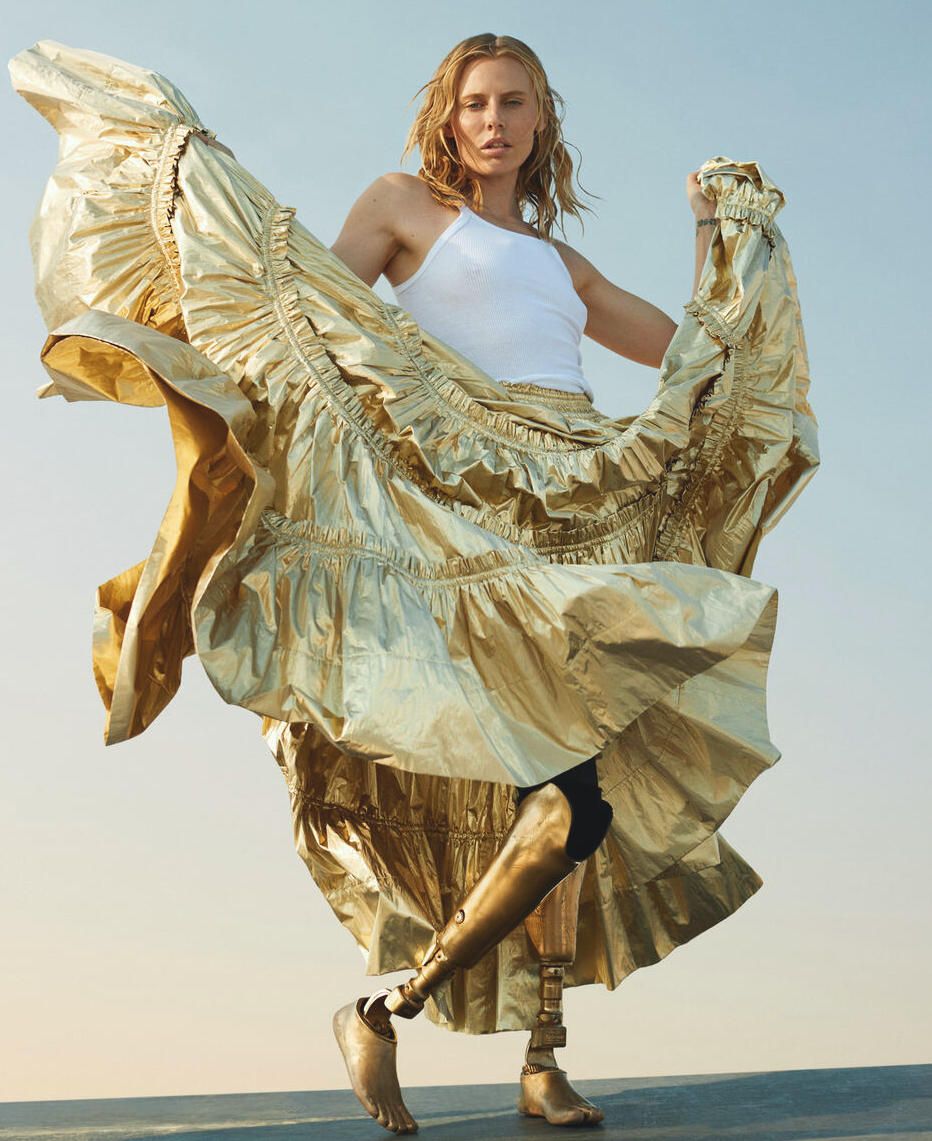 Adaptive apparel
Adaptive clothing
Adaptive fashion
Adaptive space
Adaptivewear
Ease of dressing
Runway of Dreams
Universal Design
VA clothing  allowance
Ableism
Accessible
Dexterity
Disability
Functional
Impairment
Inclusive
Magnet
Paralympics
Social model
Velcro
Wheelchair
Adaptive Vocabulary
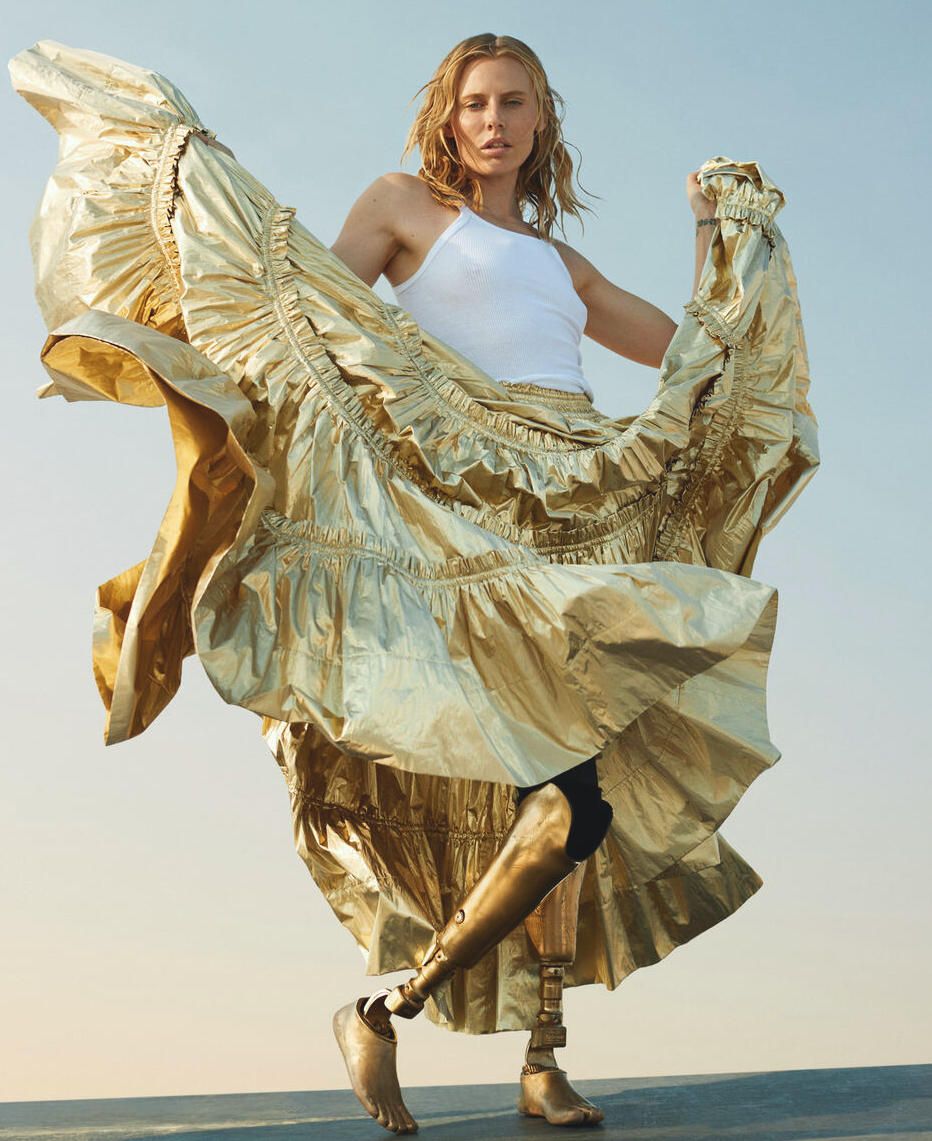 CUR8ABLE
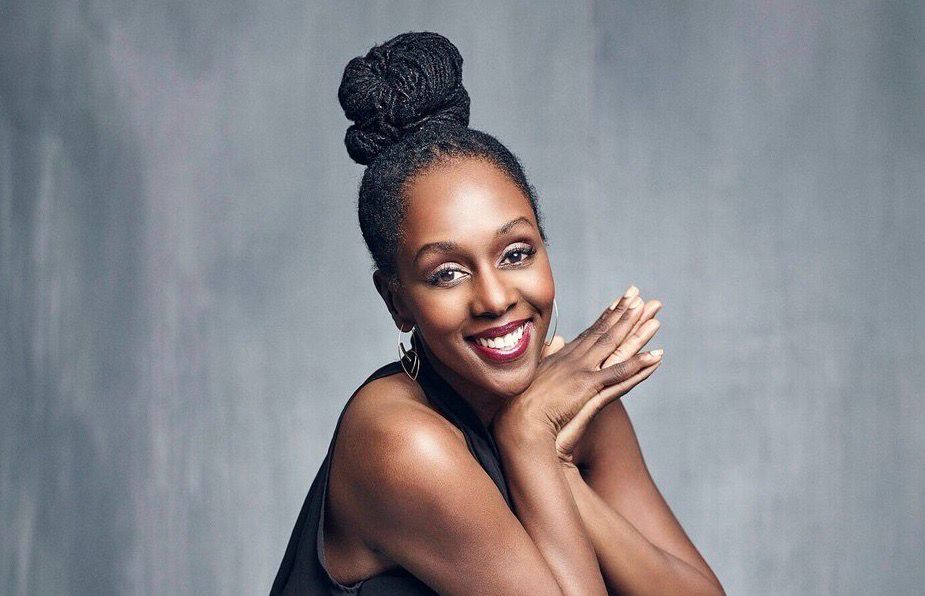 Disability Fashion Styling System
Disability fashion stylist
TEDx speaker
Congenital amputee
On-air personality
Voice actor
Autor
BTB strategist
Blogger
Policy maker
Disability advocate
Educator 
Yoga enthusiast
Stephanie Thomas 
Founder/CEO Cur8able
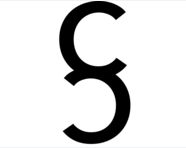 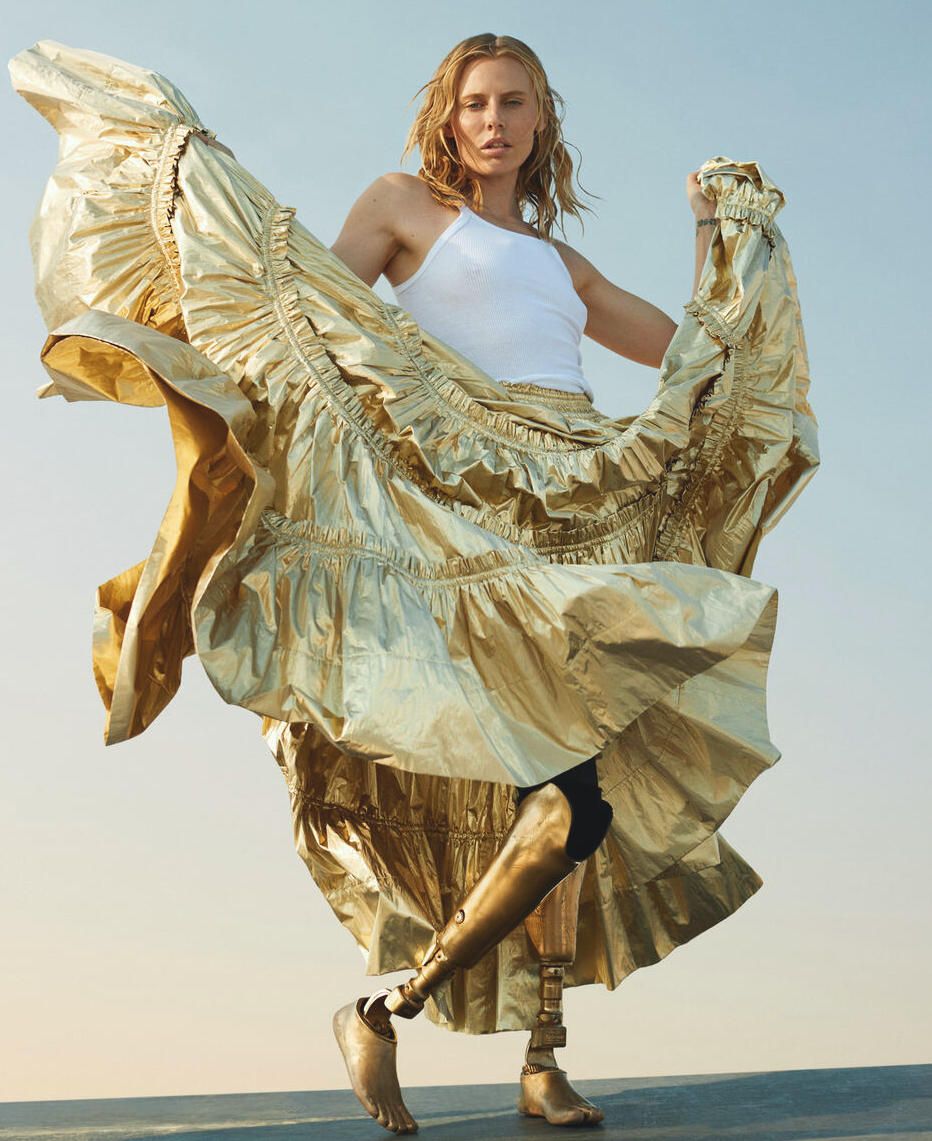 BILLY FOOTWEAR
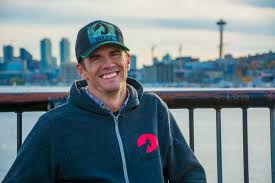 Inclusive
Easy on/off
Universal Design
Function
Innovation
Kickstarter
Podcasts
Problem Solving
Design
Zippers
Technology
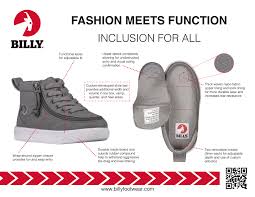 Billy Price
Co-founder
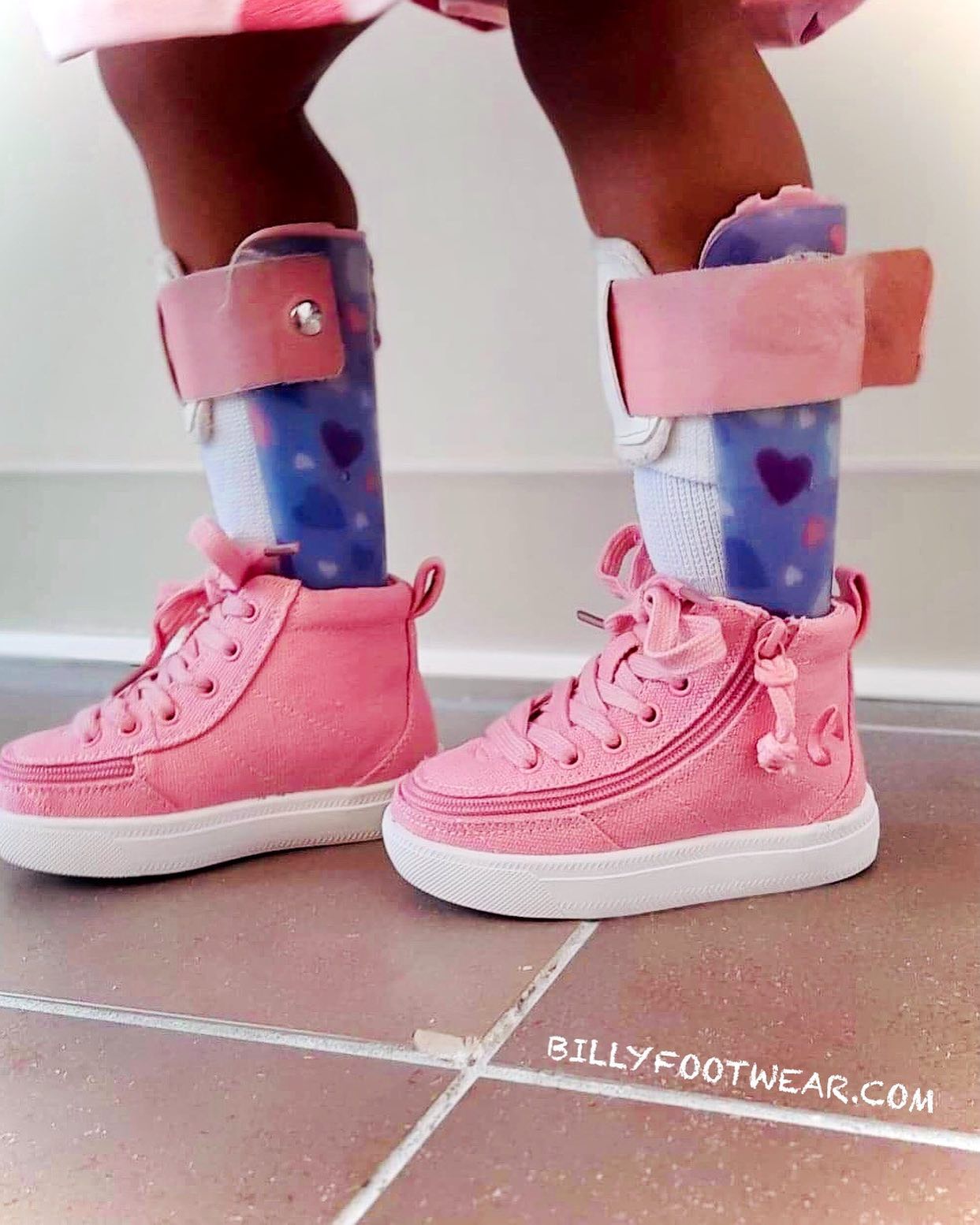 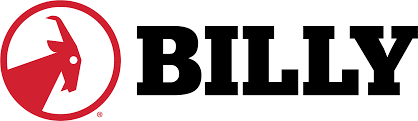 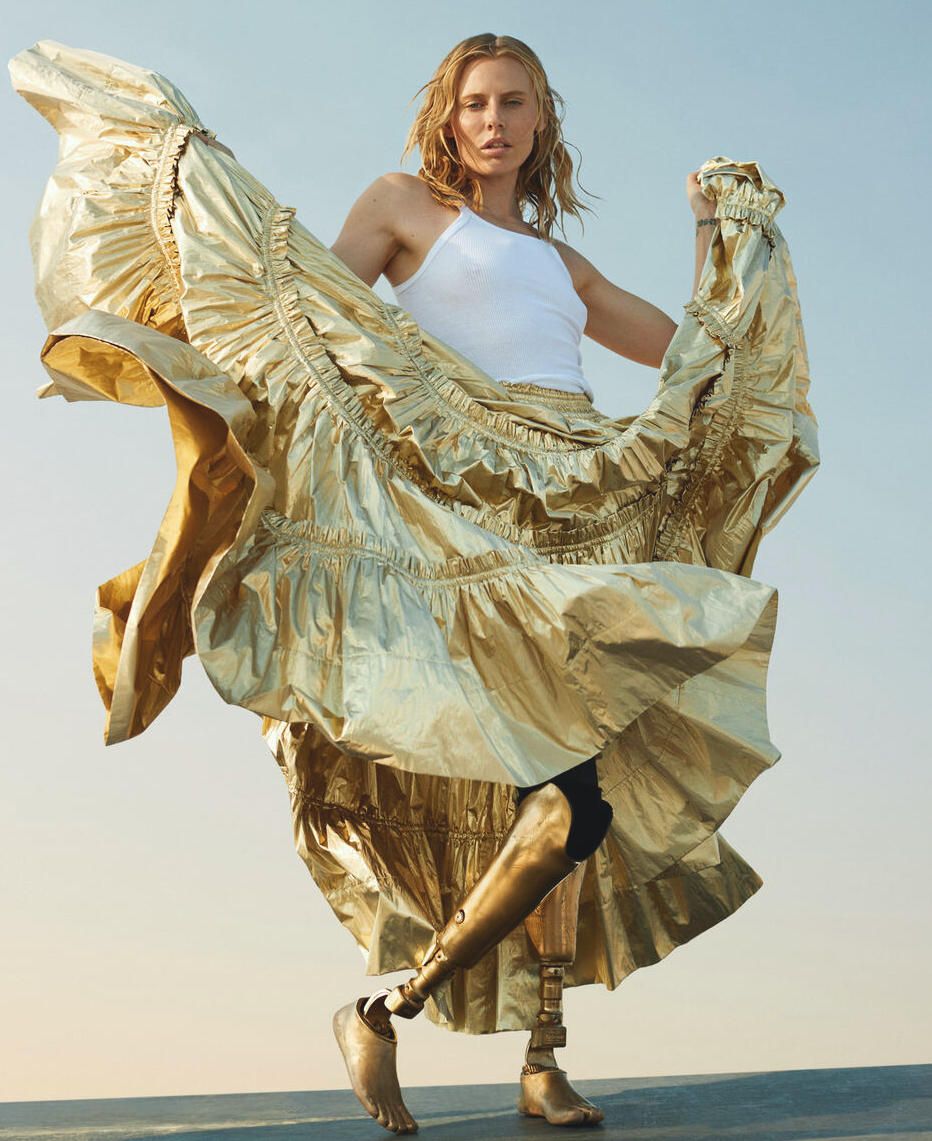 Break-even analysis
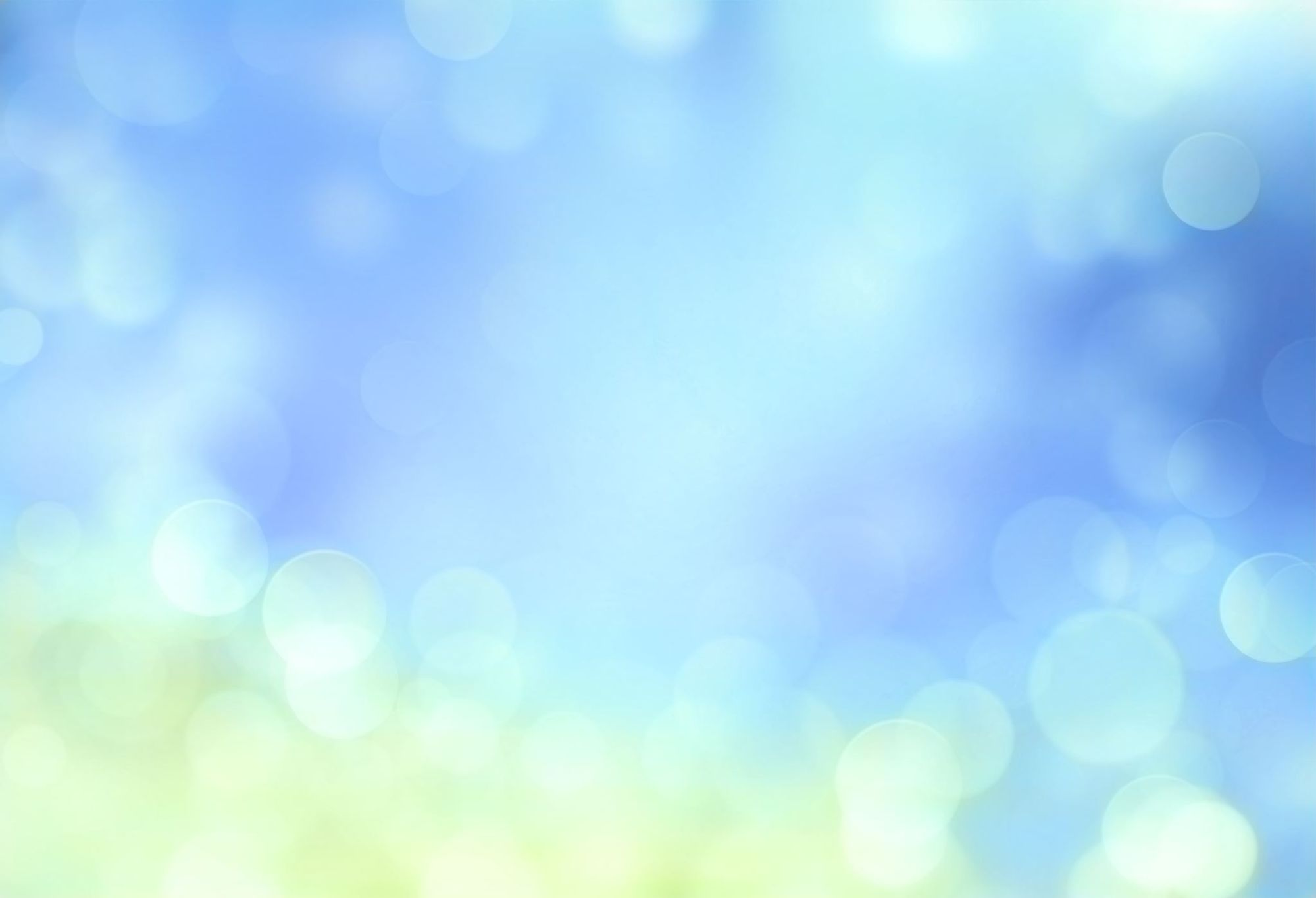 Balance sheet
Income statement
Inventory report
Key Financial Reports
Ratio's
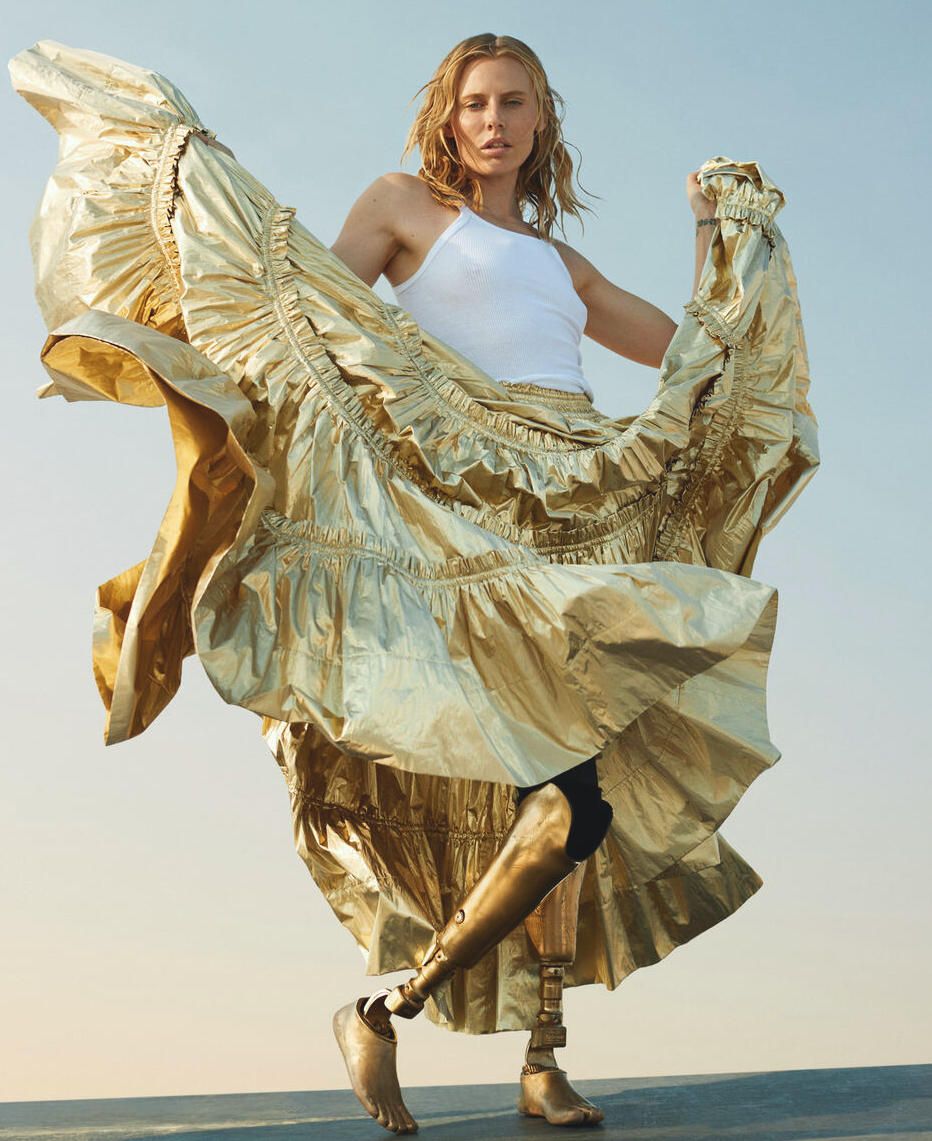 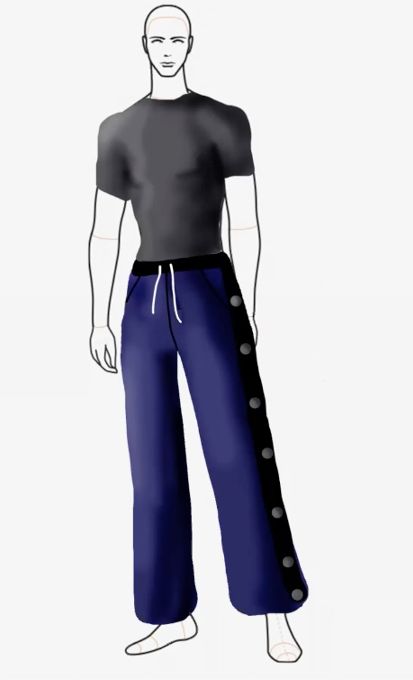 Unit 9Supplementary Information
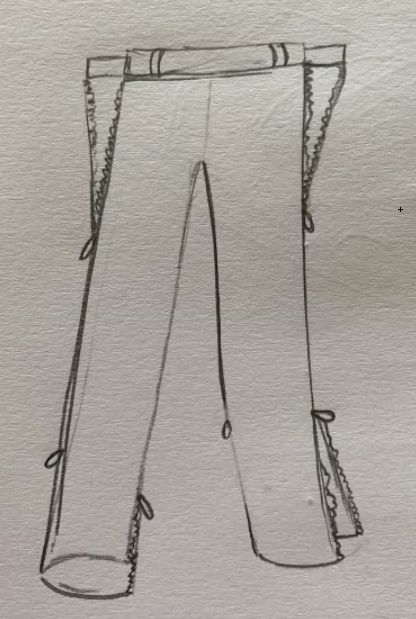 Public figures
Activists
Education
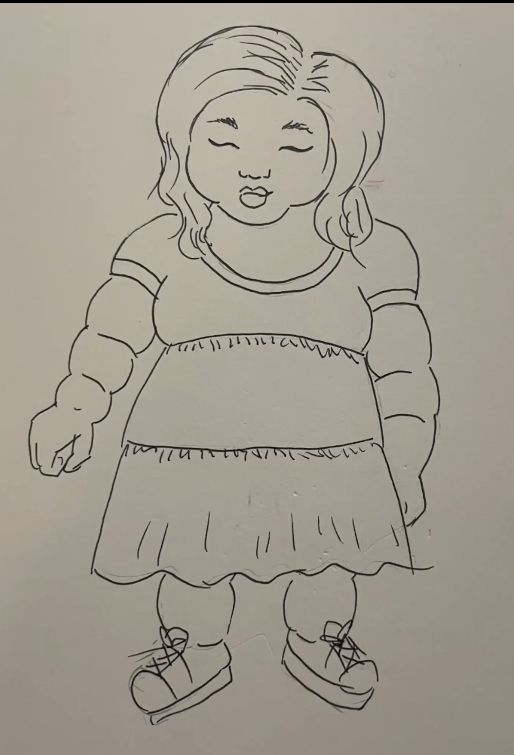 Santa Monica College
Student drawings
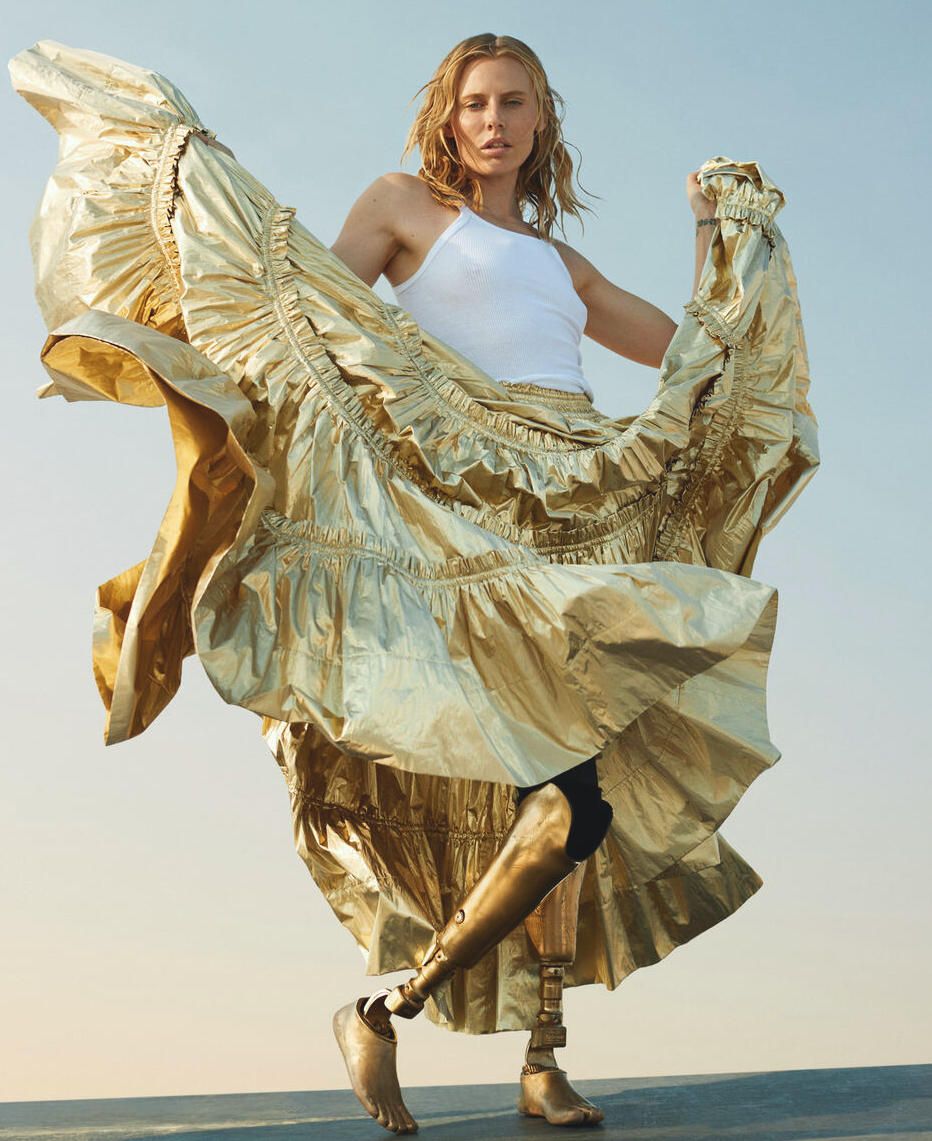 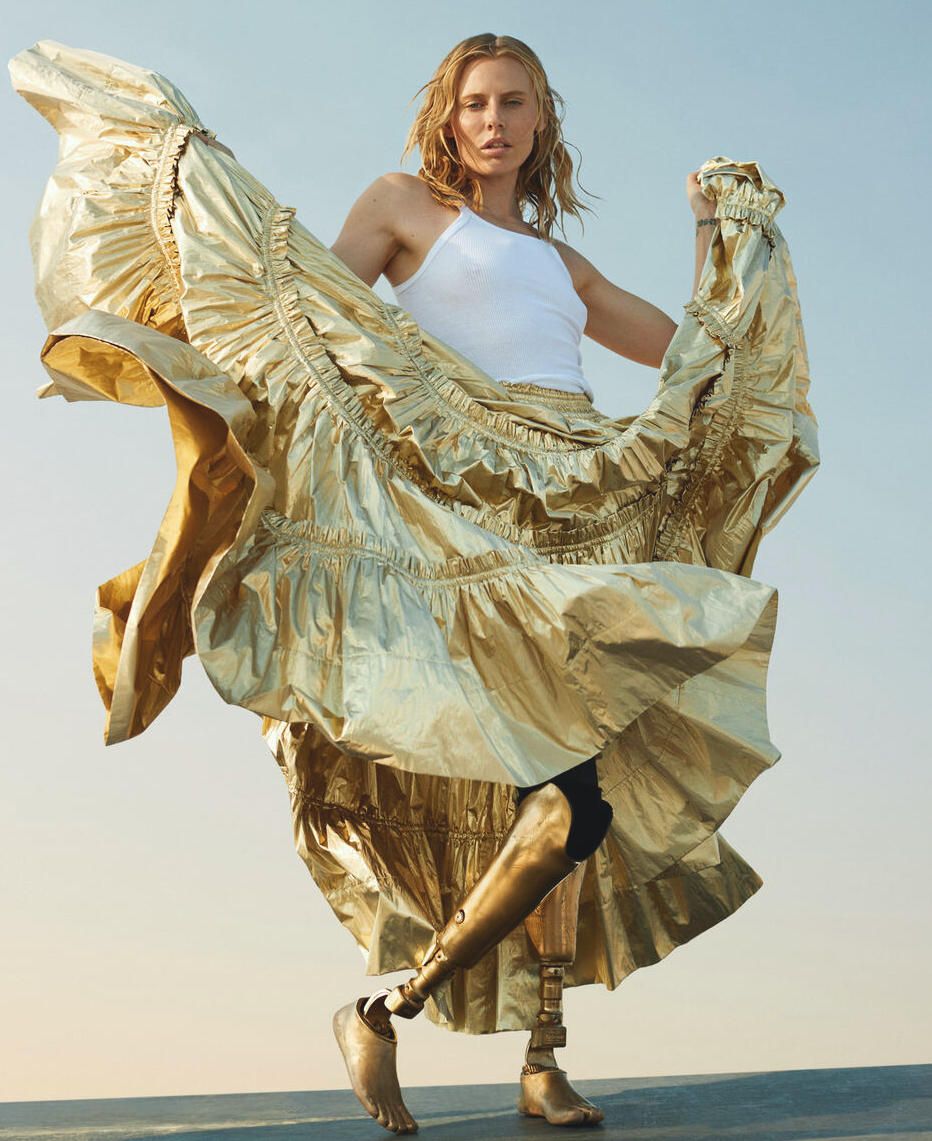 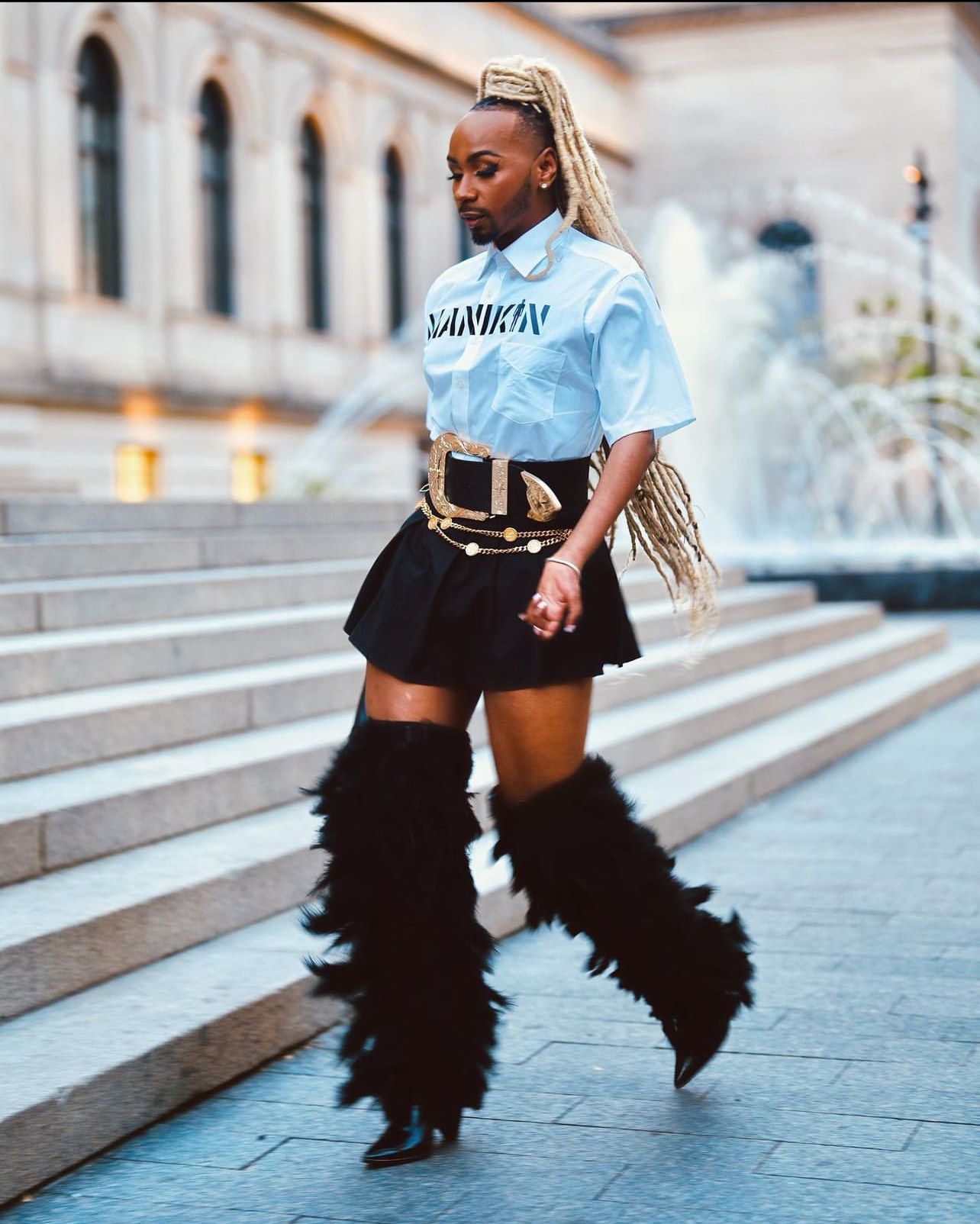 PUBLIC FIGURES
Athletes
Actors
Models
Politicians
Musicians
Artists 
Business leaders
Medical
Marketing
Lauren Wasser
Girl with the Golden Legs
Qaysean Williams
One Hand Sewing Man
ACTIVIST                     Adaptive by Asiya
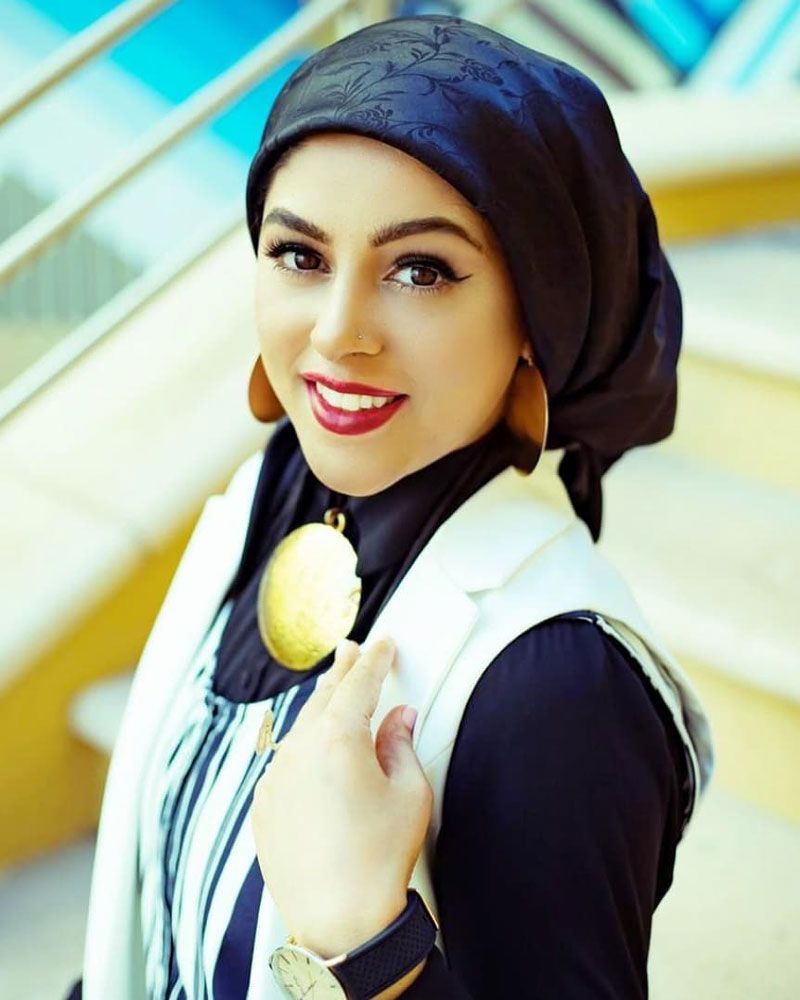 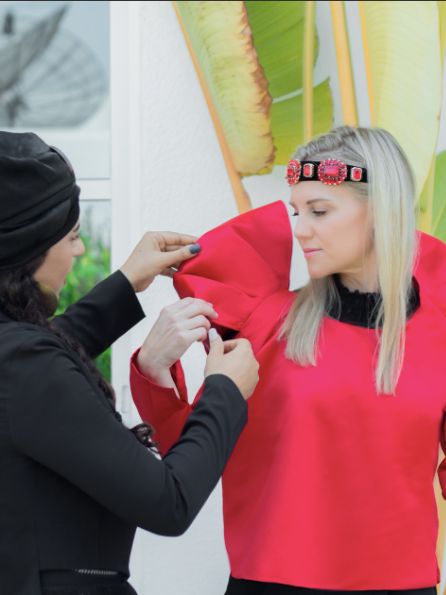 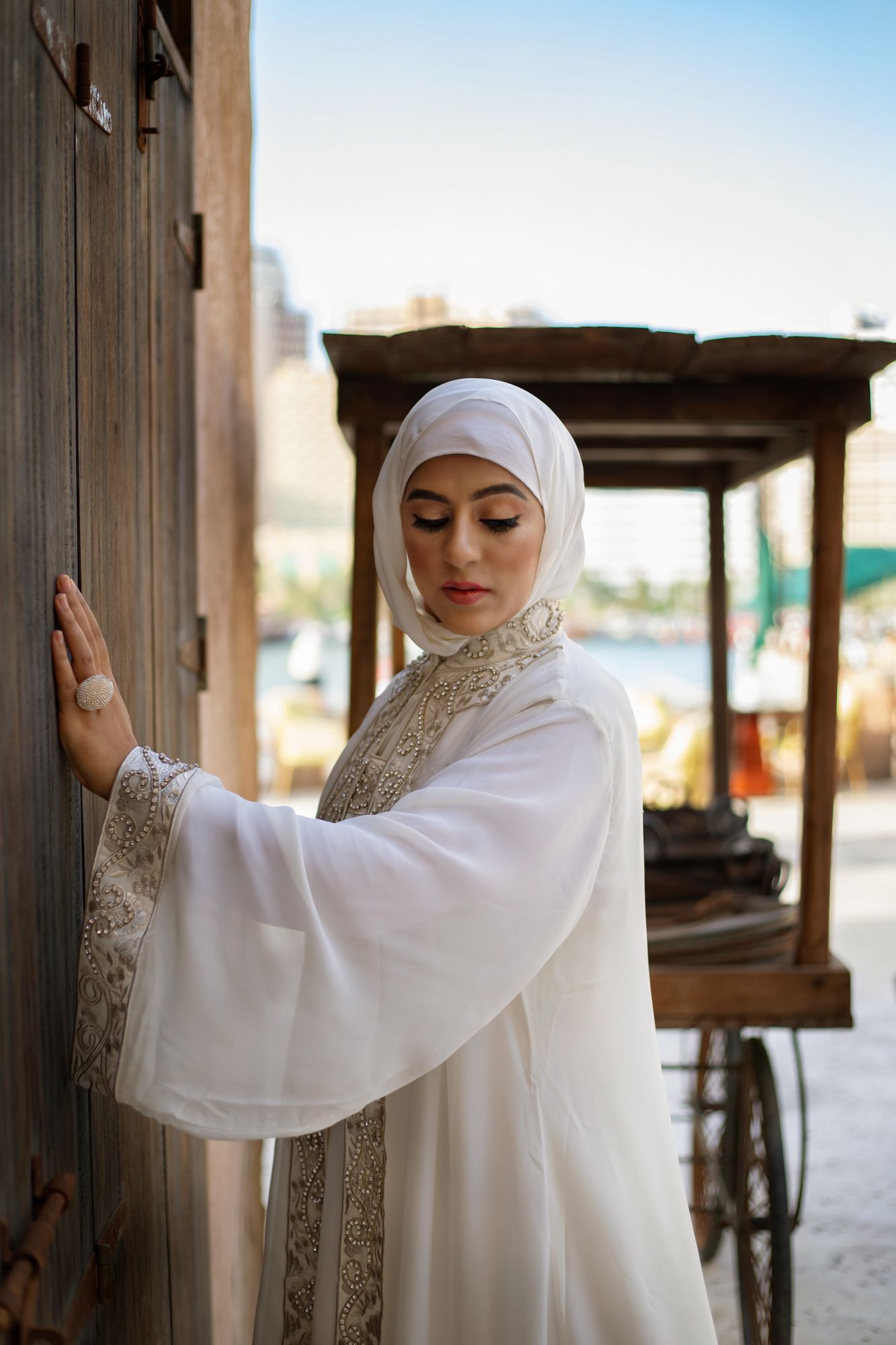 International community
Modest fashion design
Social change
Music
Textile sourcing
Research
Imagination
Charity
Entrepreneur 
Disability activist
High performance
Drum therapy
Jessica Smith 
paralympian swimmer
Photo by Yuliia
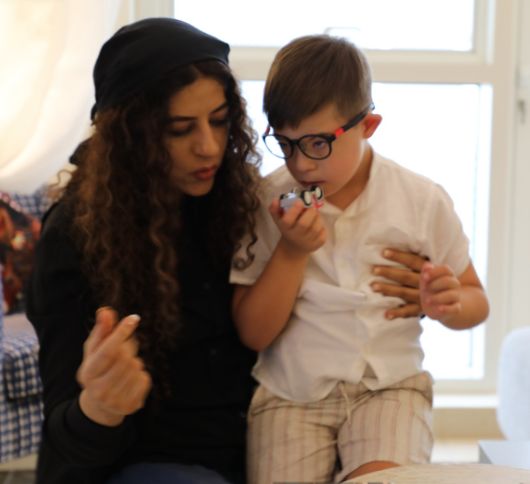 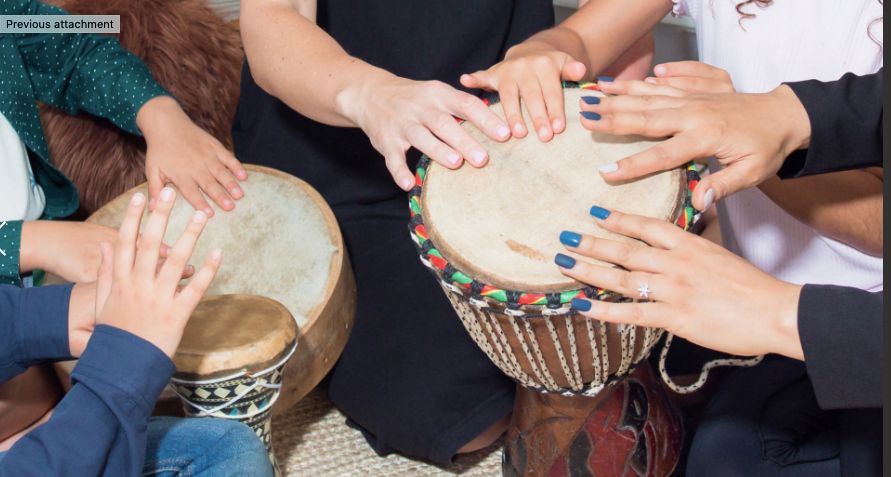 Jad Ahammad
Al Zaid Arts      photo-Marwa Hamad
Asiya Rafiq designer
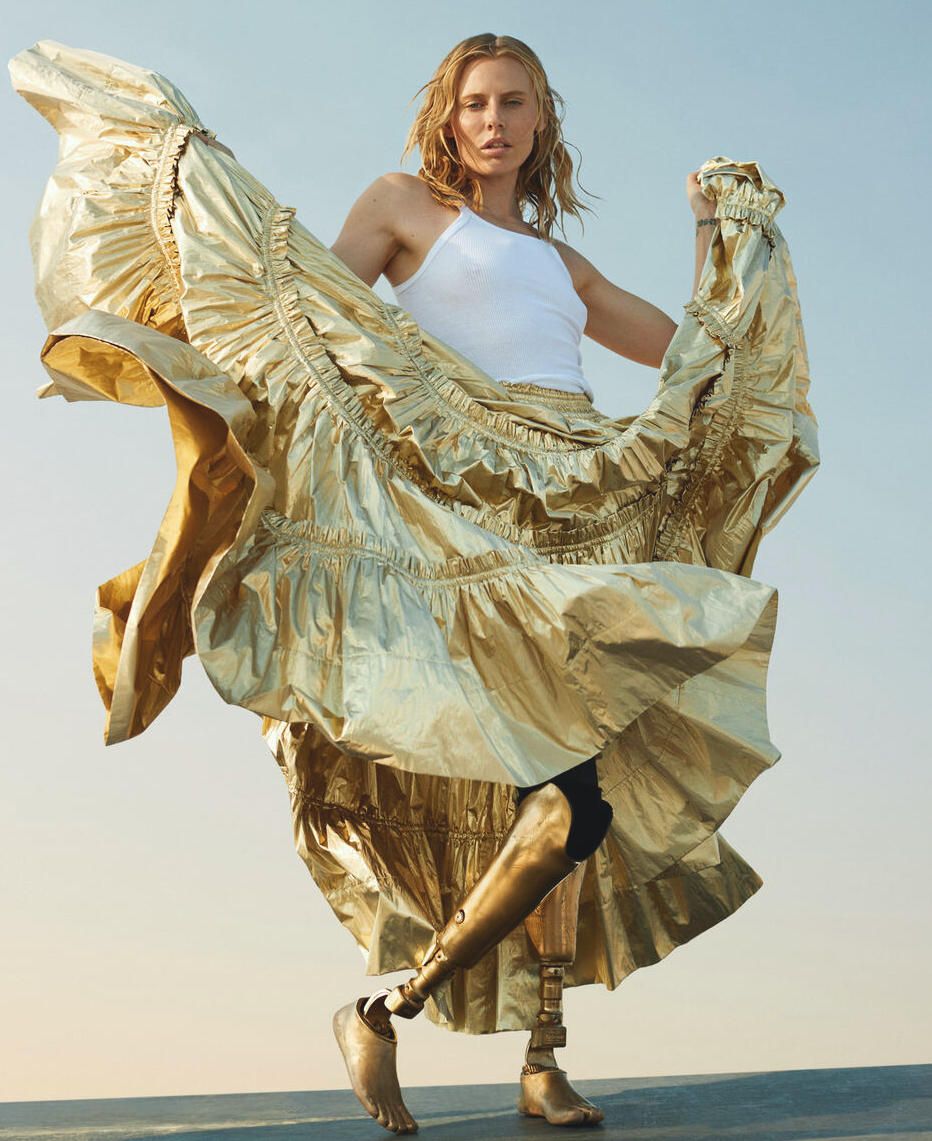 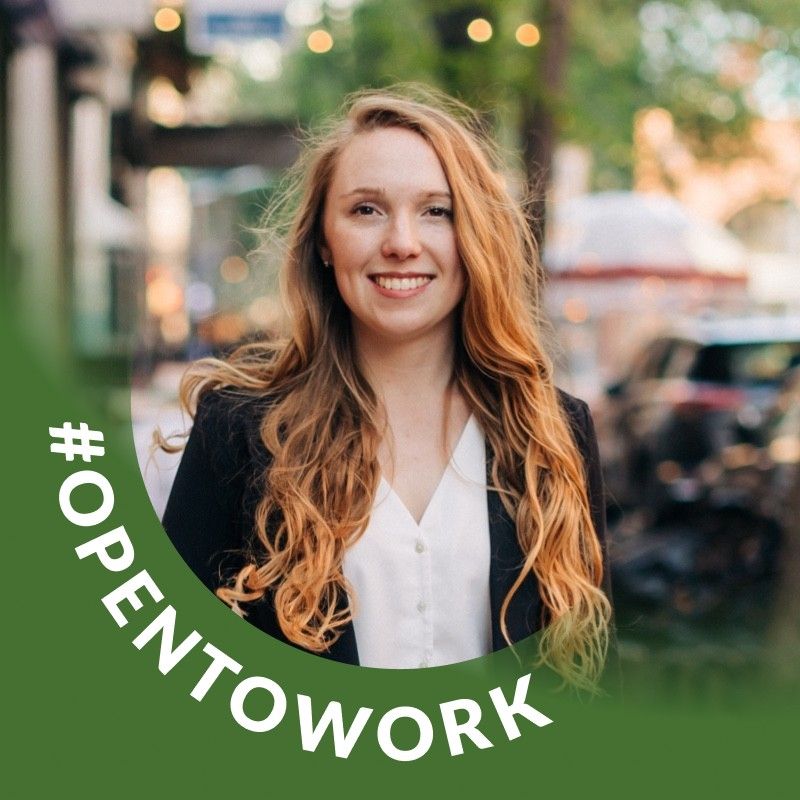 Vollbrecht Consulting
Business as educators 
Education programs
Adaptive consulting
Universal fashion 
Inclusion
Global 
Industry leader
Functional 
Fashion 
Design
Value
Branding 
Educational services
Tracy  Vollbrecht 
Founder/consultant 
Vollbrecht Consulting
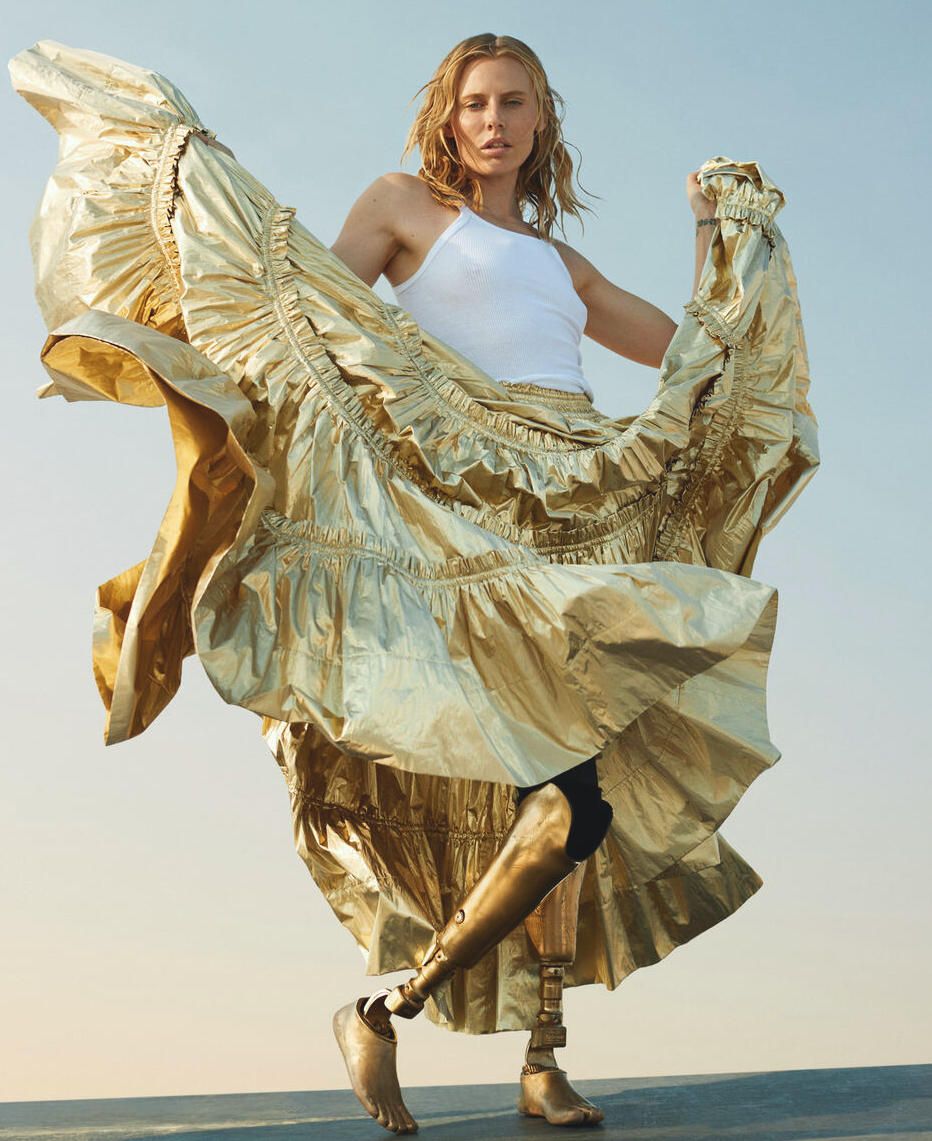 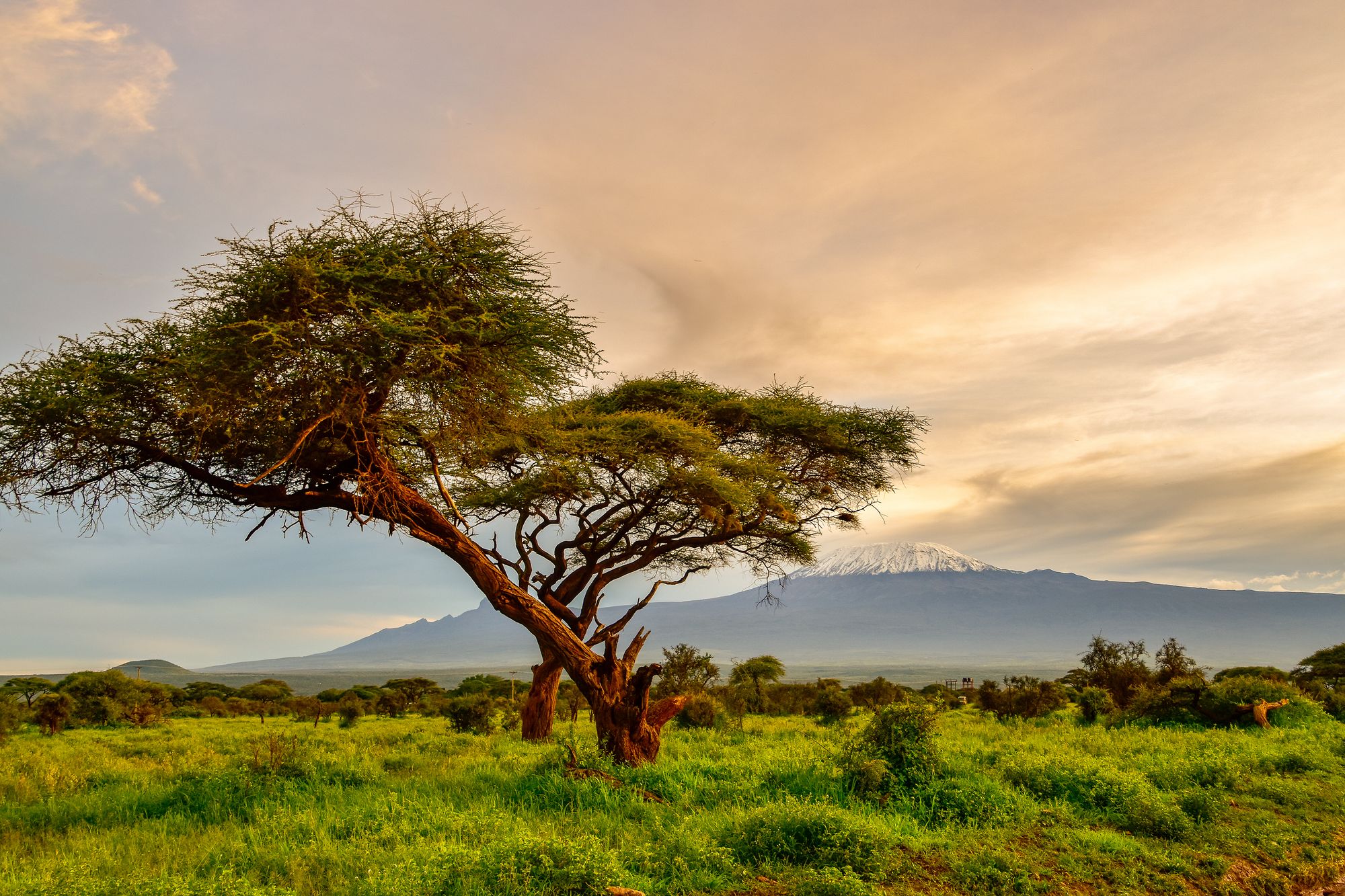 Disability is a beautiful place where a fashion seed is growing
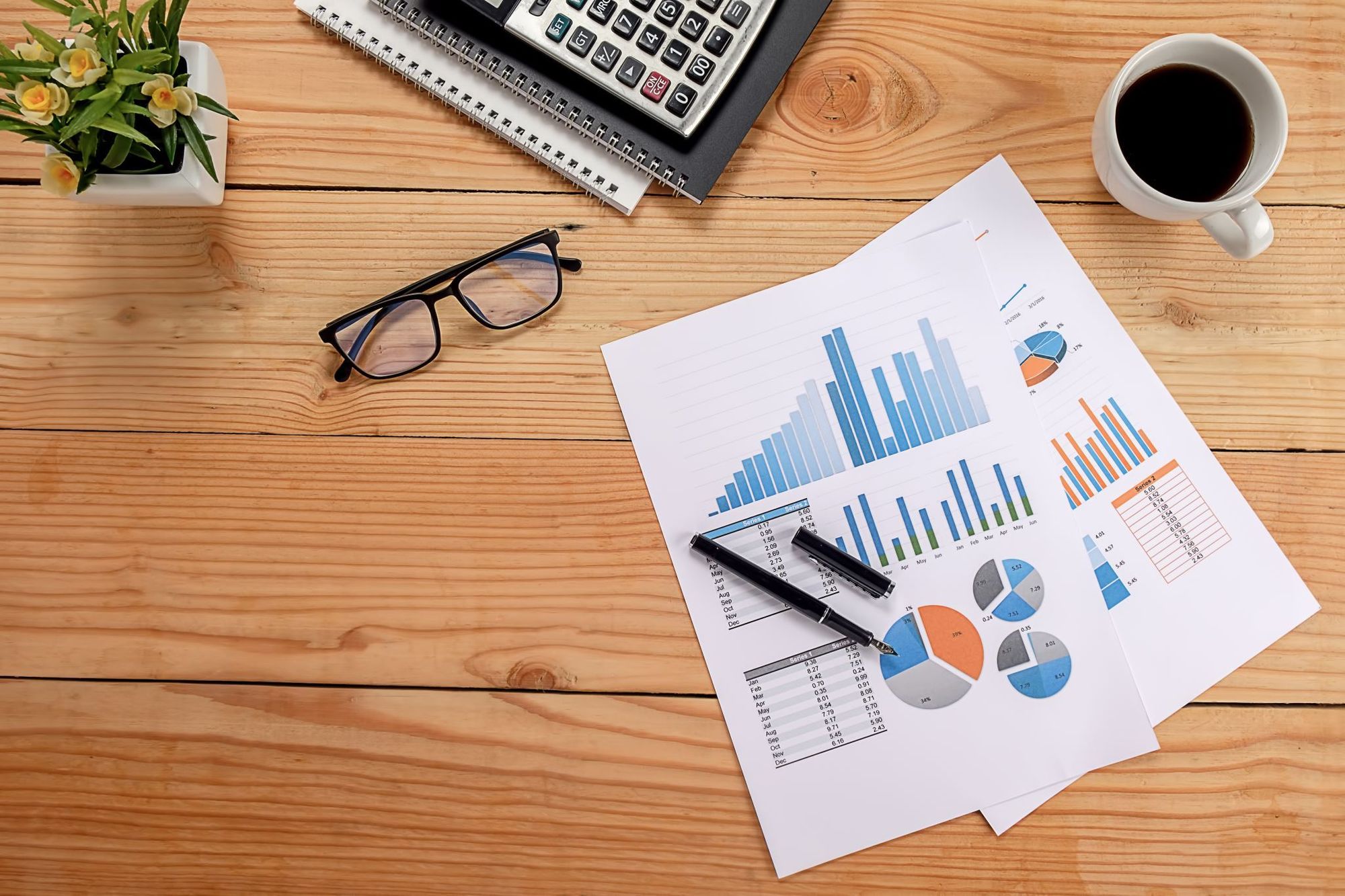 Adaptivewear Business Plan
Executive Summary 
Company History 
Market Analysis
Products & Services
Strategy & Implementation
Sustainability
Website
Key Financial Reports
Reflection
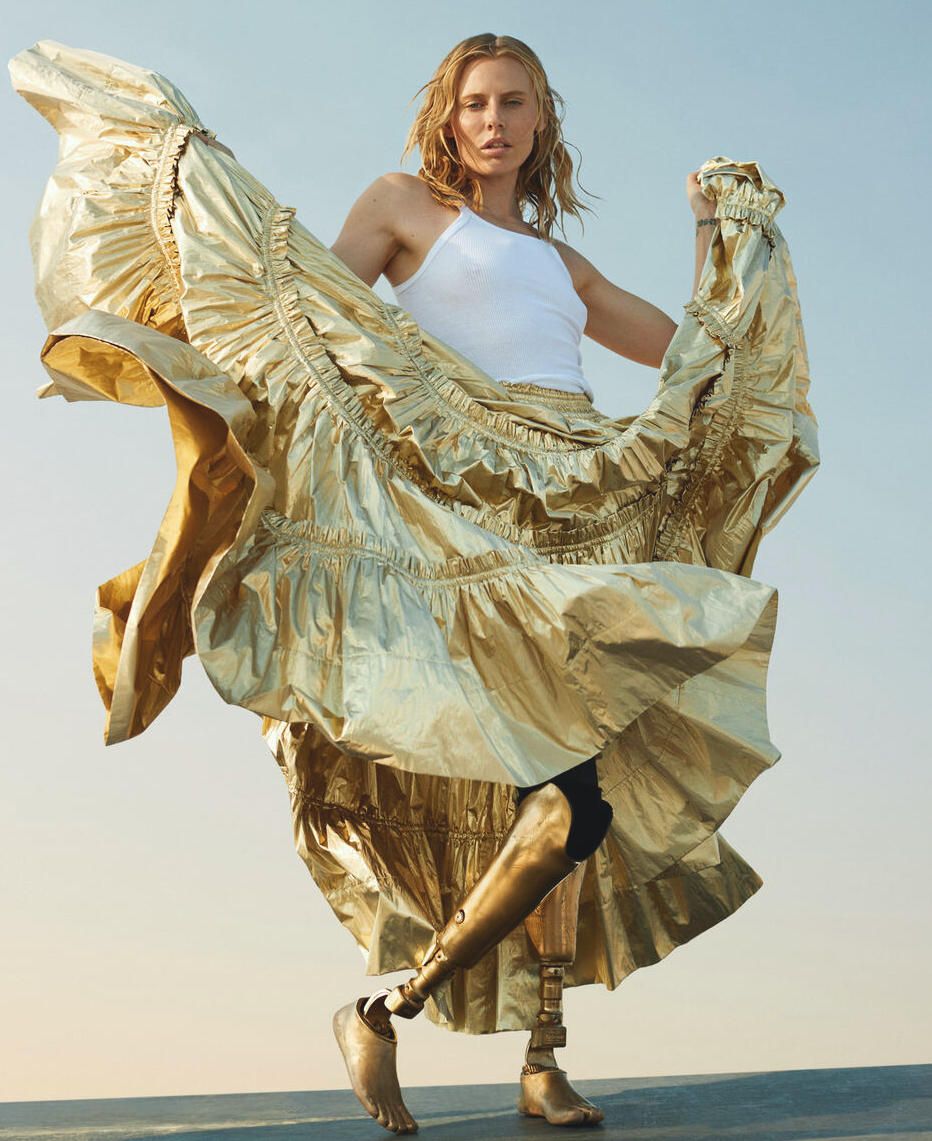 Disability sensitive
Considerations in diversity, inclusivity, accessibility, costing & design
Goals & Objectives 
3 A's of Universal Design & Adaptivewear
Executive Summary
Image & Positioning
Mission & Vision
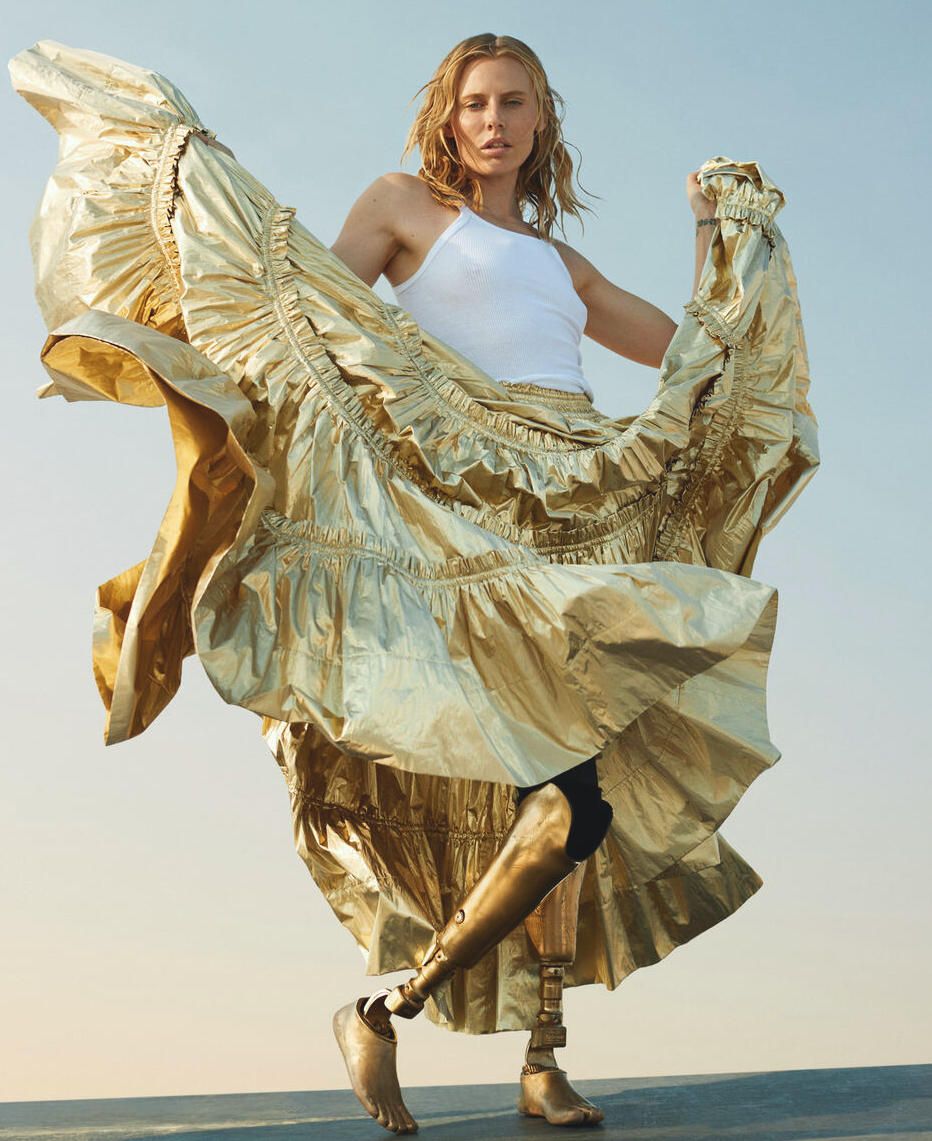 Experiences that have prompted interest in advancement of adaptive clothing
Relevant research/history as applicable to disability and design
Company History
Inspiration for the adaptive mission
Benchmark comparison
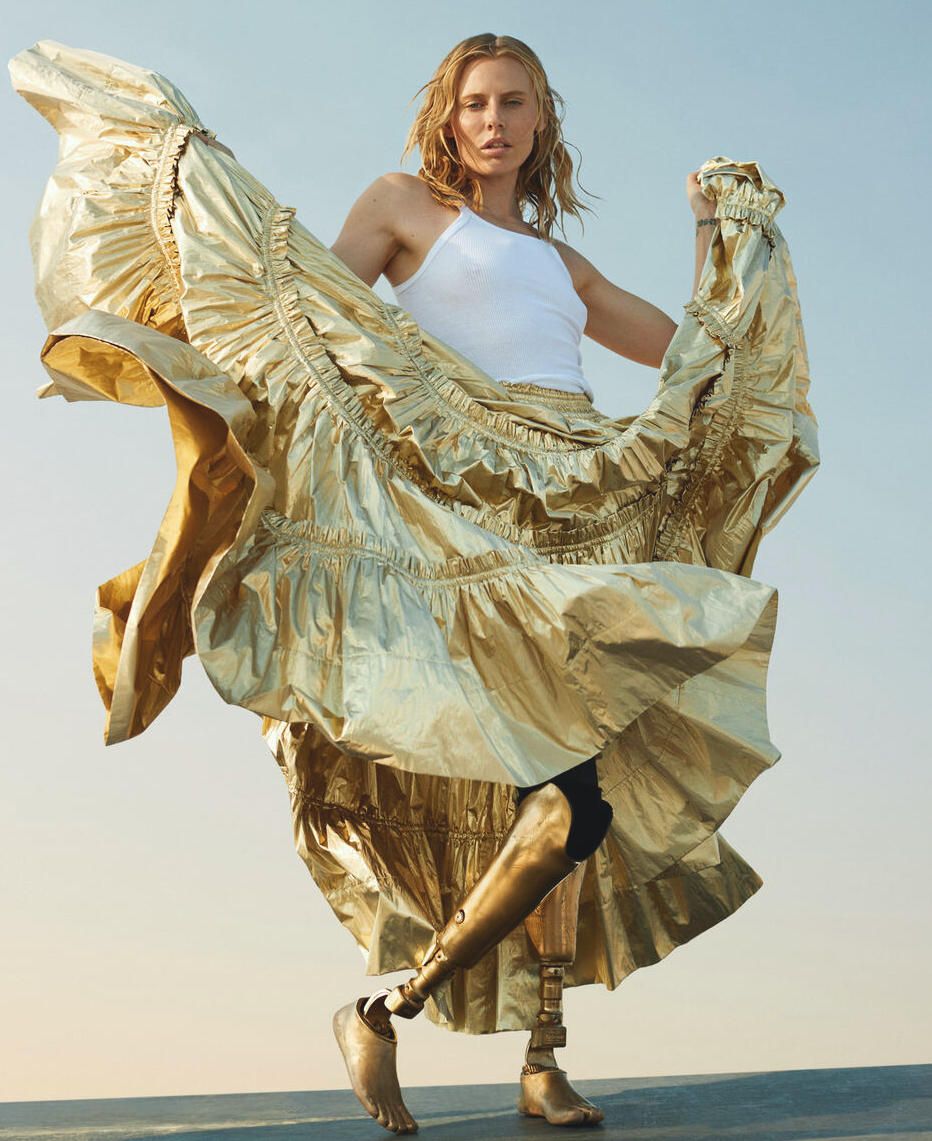 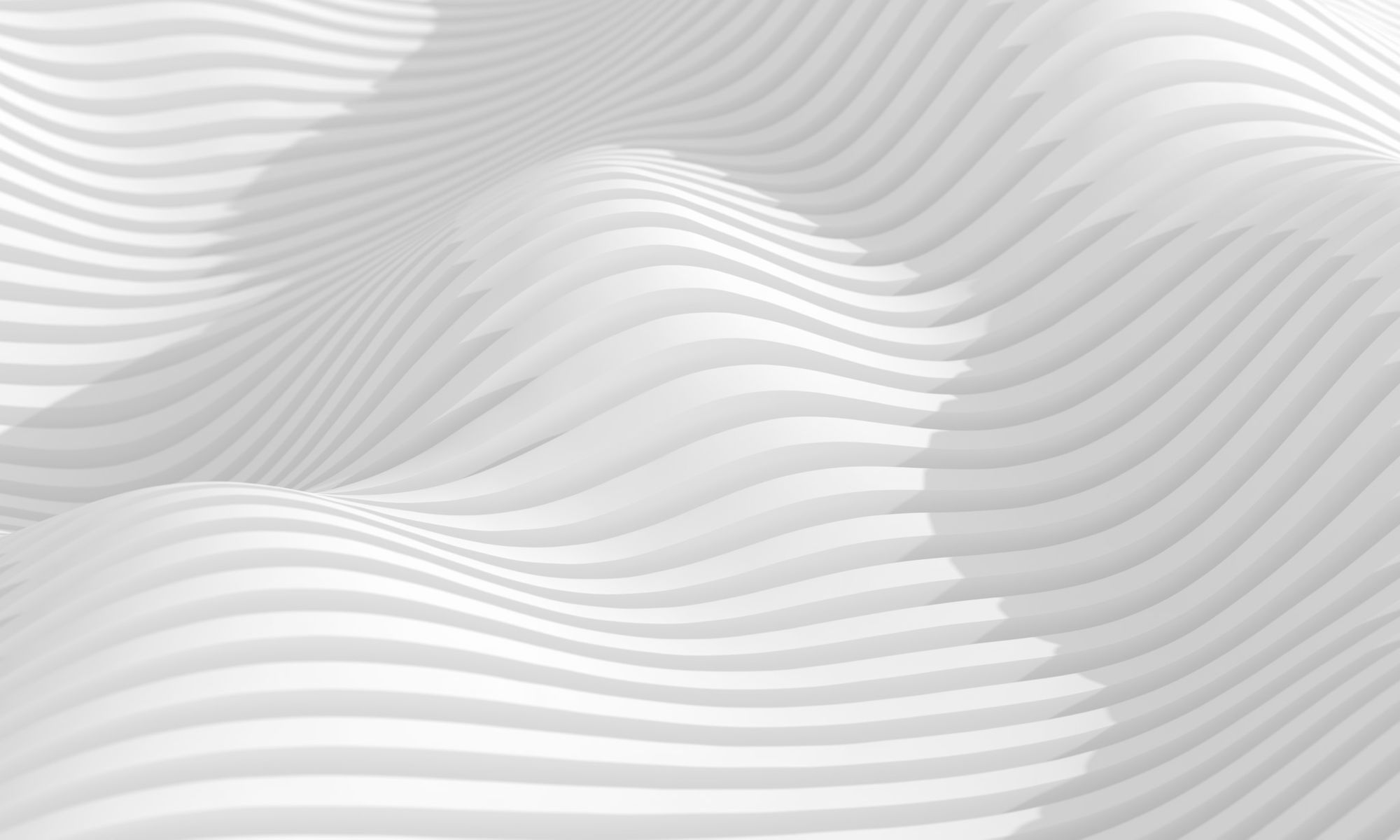 apparel industry textile and production resources as they relate to disability design and manufacturing
analysis of the quantitative and qualitative consumer disability market segment
Diagrams and graphs representing the market and highlighting opportunities
legal considerations in design, marketing and customer service
Market Analysis
Competition in adaptivewear
Trends in adaptivewear
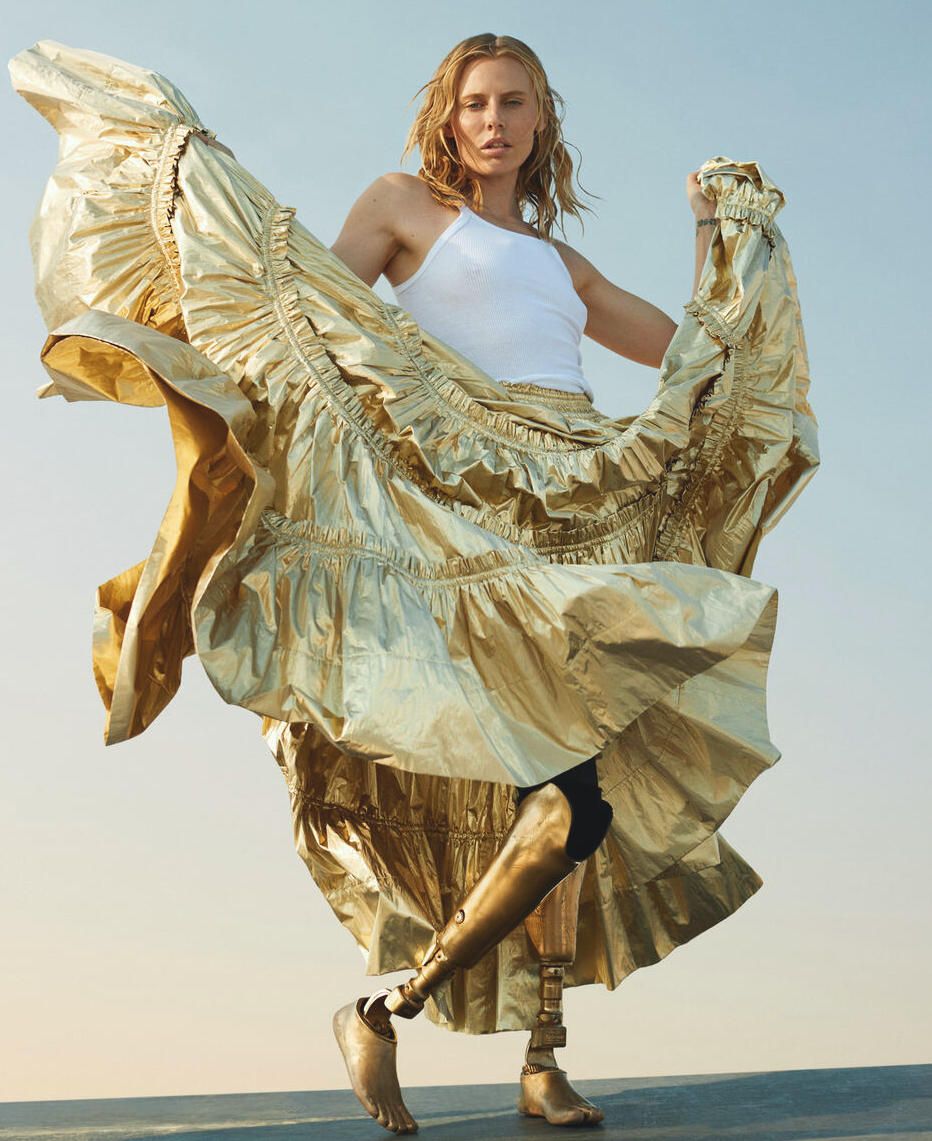 Products and Services
Sketches, designs, and samples
cost and spec sheets that clearly outline inventory investment
are essential elements in the development of plans 15 for design and production.
Related technology, fabric considerations, 16 and textile development should accompany these, and the role and ac17 cessibility of customer service,
the location of leased / franchise de18 partments, and consultants should also be included
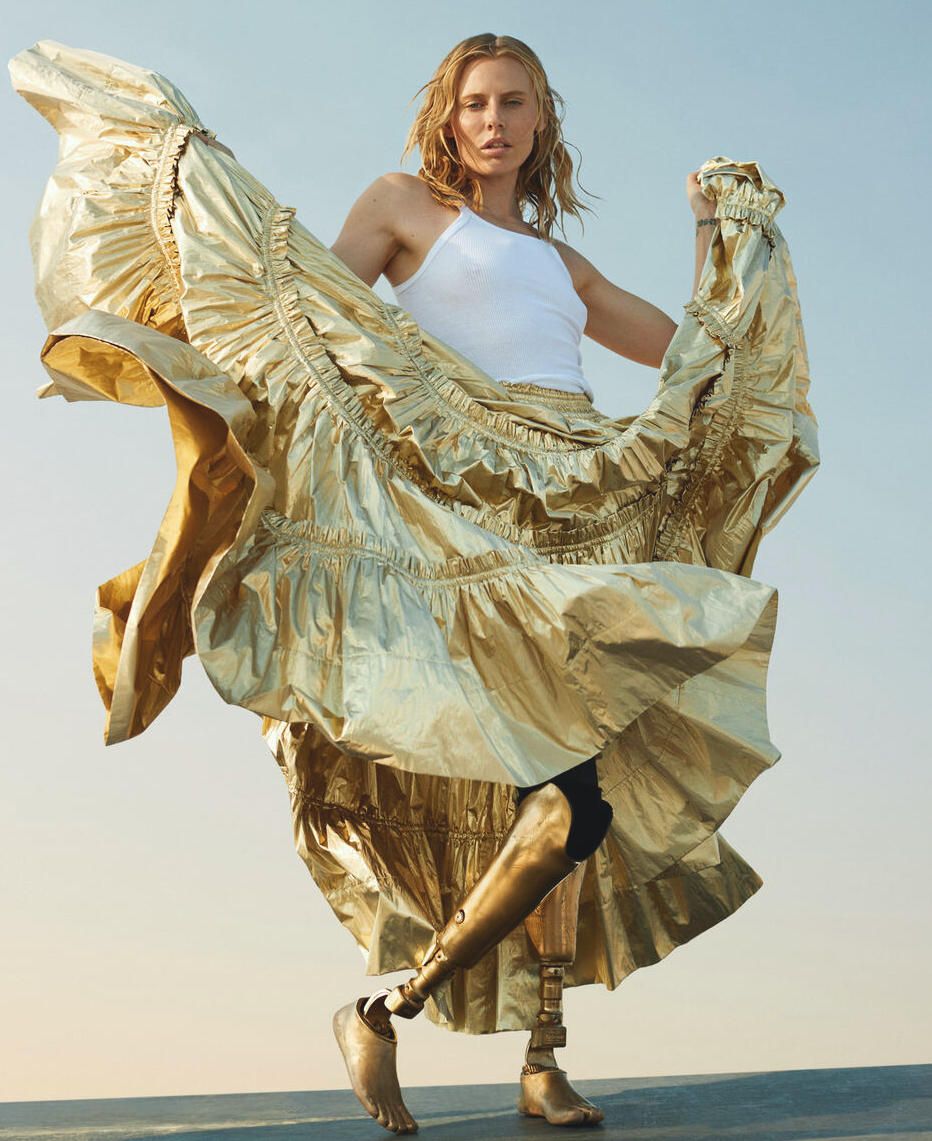 Strategy and Implementation
Marketing goals with sensitivity to diversity, sustainability, budgeting and accessibility as it applies to the disability consumer
Advertising and promotion
Collaborations with people with disabilities
Disability trade shows and publications
Medical industry as a resource
Social media platforms that support disability advocacy
Schools and workplace applications 
Adaptivewear paradigm shift
Financial goals reflective of the disability consumer market spending 
Adaptivewear product life cycle
Considerations in retail pricing as it relates to disposable income
Loyalty programs
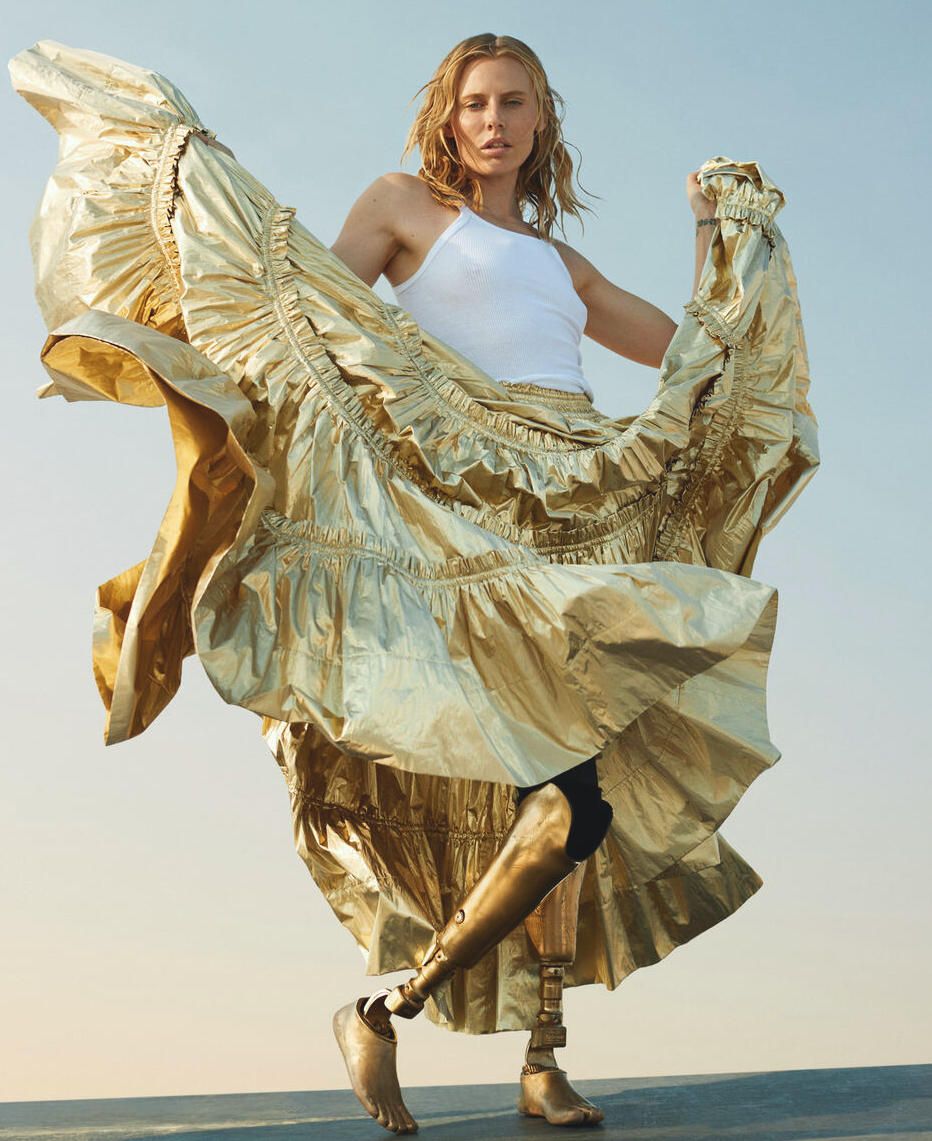 Environmental awareness
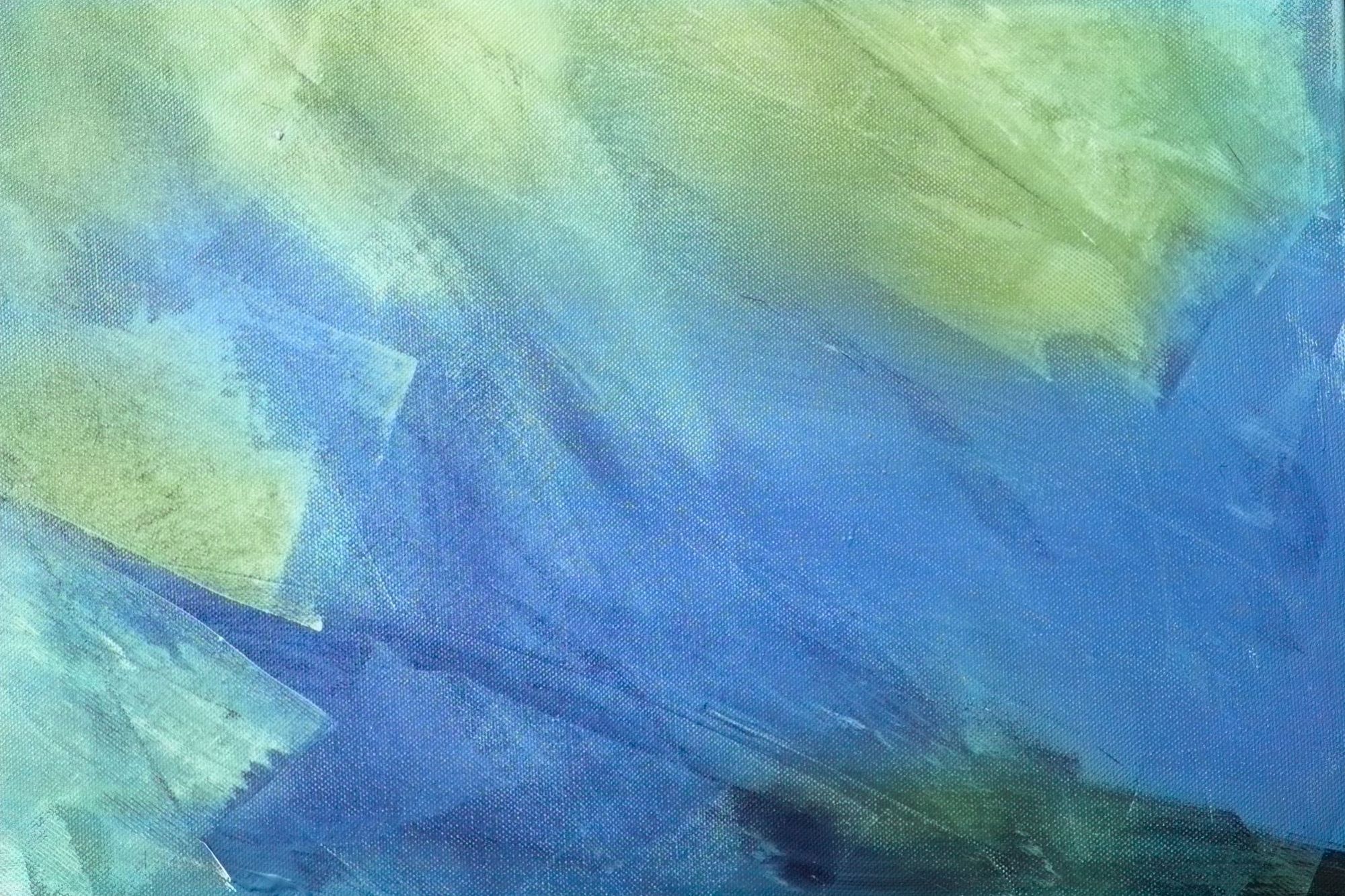 Sustainability Plan
Labor standards
Recycling/upcycling
Technology
ADA laws
Ethical Standards in business activities
Philanthropy
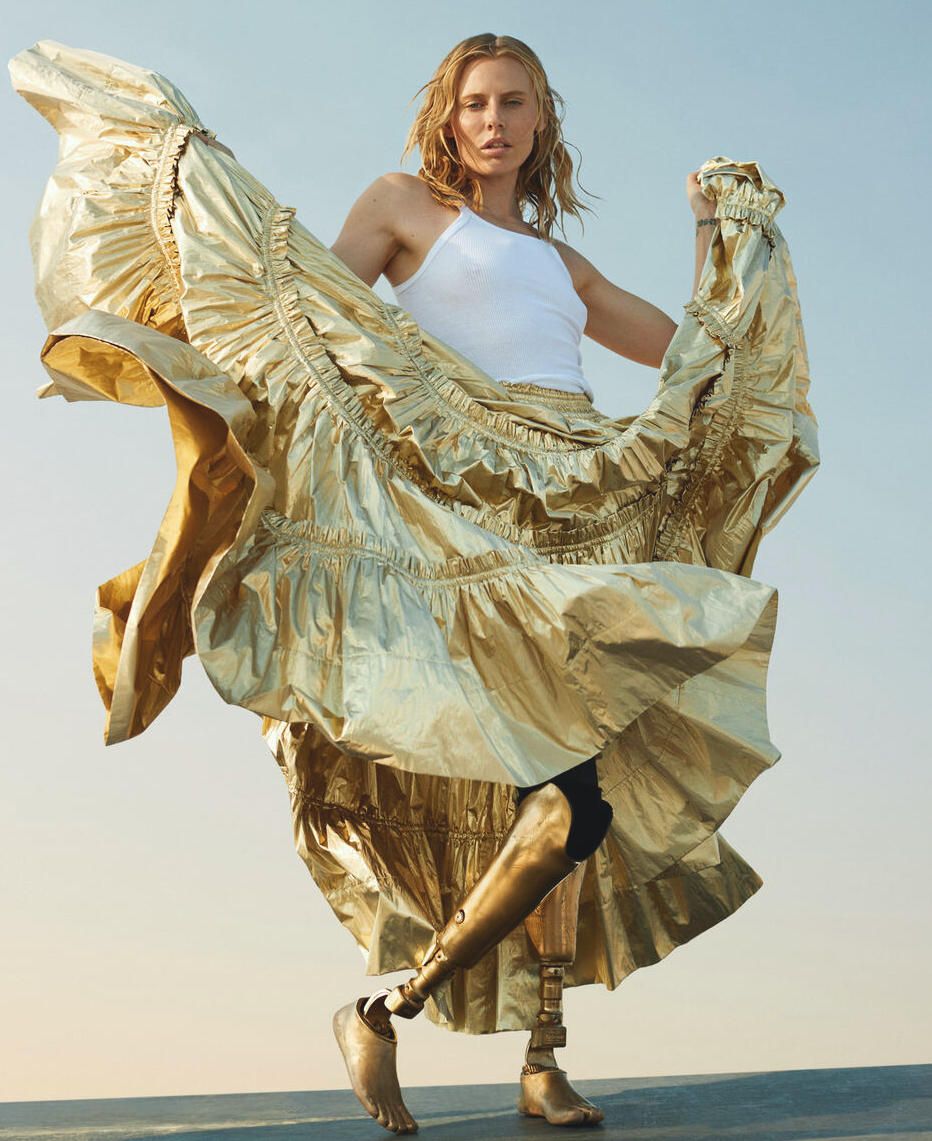 Website
Verbal descriptions and access
Disability awareness vocabulary
Omni-channel formats
Accessibility
Adjustable font size
User friendly
Considerations in format
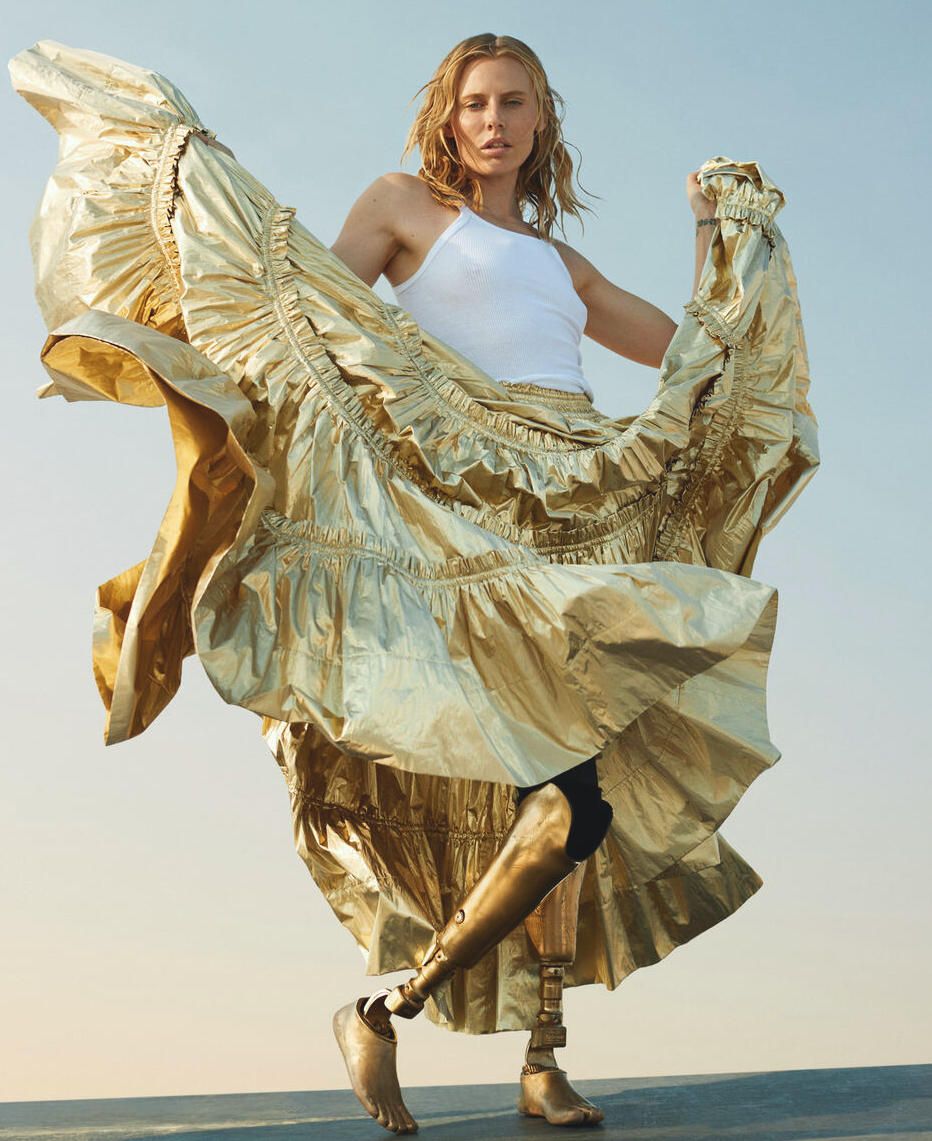 6 Month buying Plan
Control
Risk Management
Sales Reports
Shortage/Overage
Mark-downs
COGS
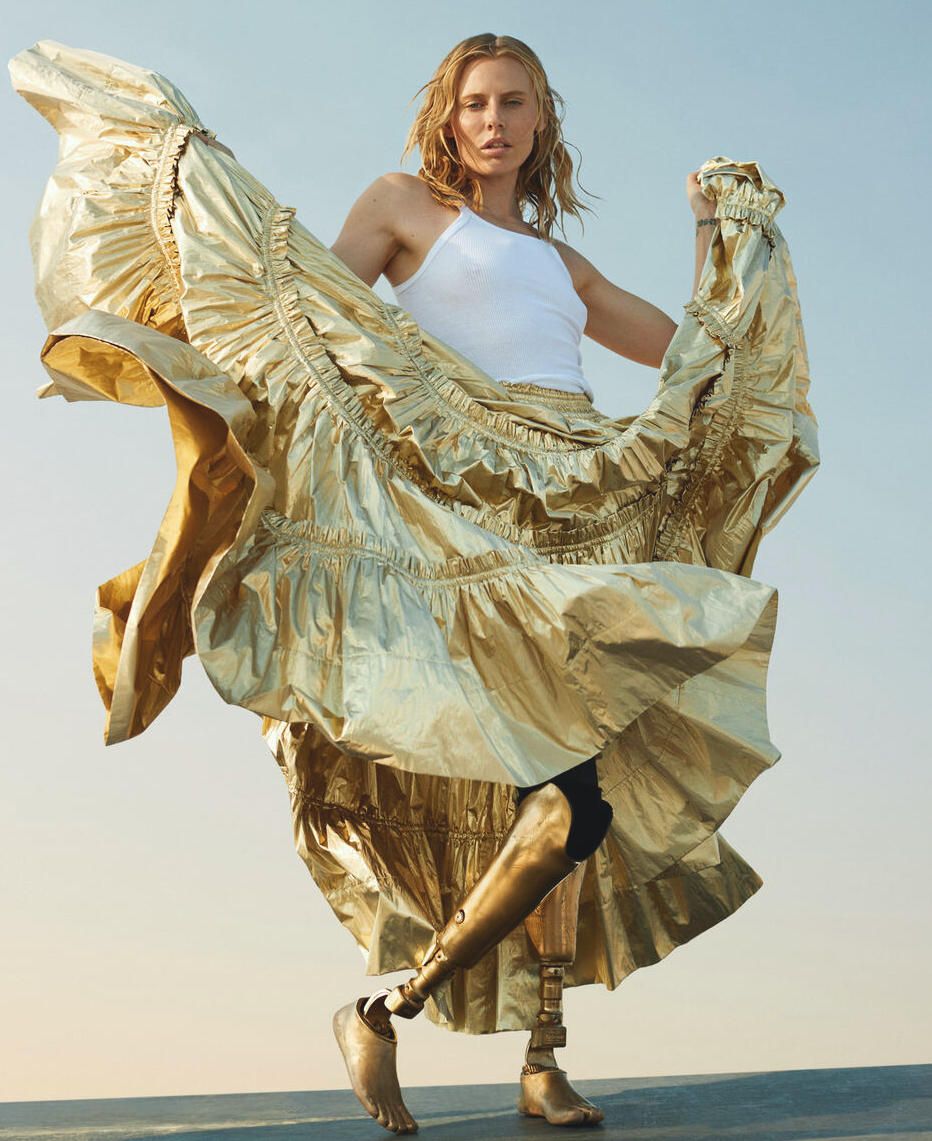